STAR: quad meshes
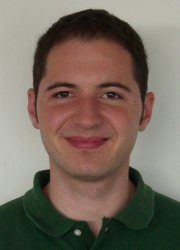 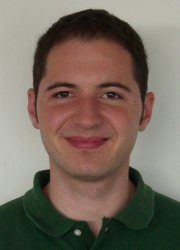 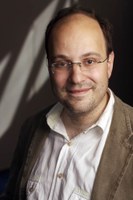 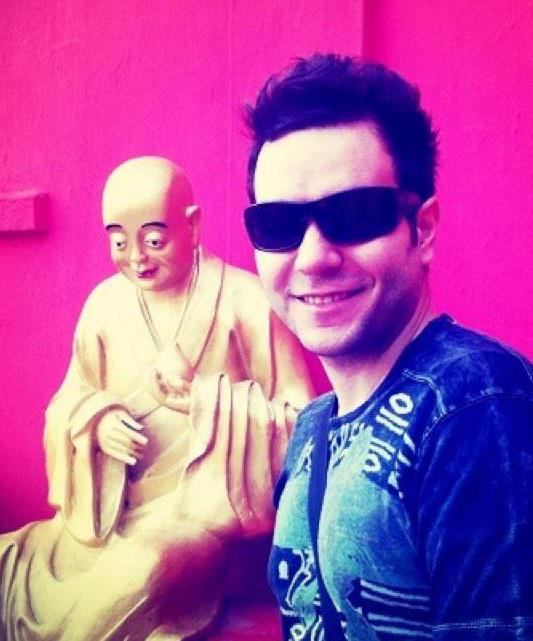 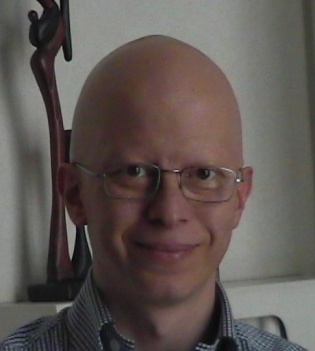 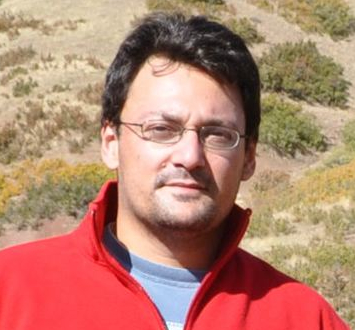 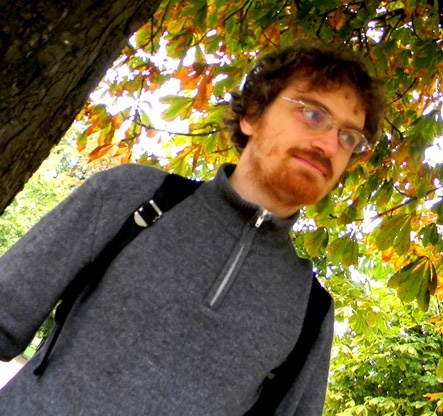 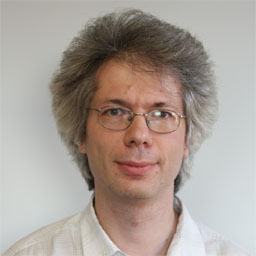 Denis Zorin
                        New York University


                    Marco Tarini
                    University of Insubria 
                    National Research Council 
                 
                 Claudio Silva
                 Polytechnic Institute of NYU 
                 New York University

             Enrico Puppo
             University of Genova


         Nico Pietroni
         National Research Council


     Bruno Lévy
     ALICE / INRIA


 David Bommes
 RWTH Aachen University
1
Quad VS Triangles
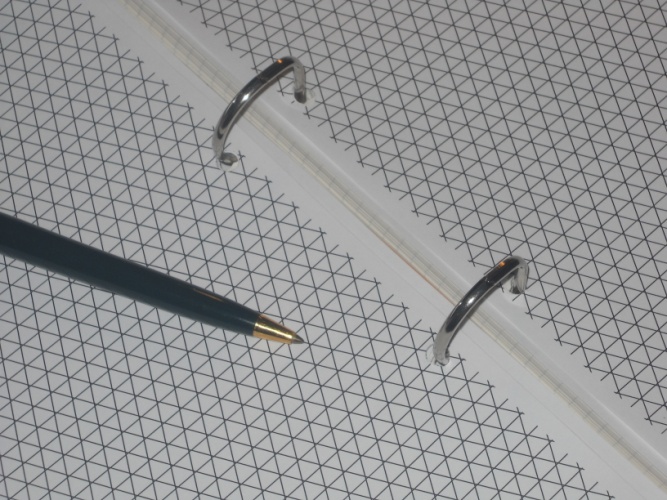 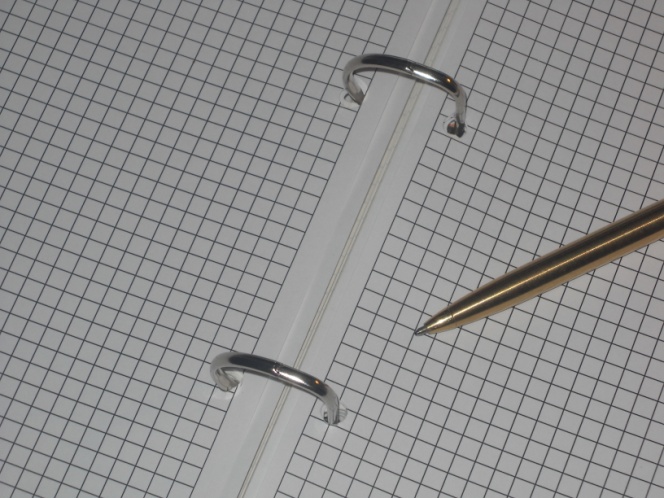 2
Motivations
People in computer graphics and geometry processing mostly [used to] use triangular meshes
People in CAD, automotive, industrial design, cinema, etc. mostly use quad meshes
(and, people in FEM tend to use both)
WSCG 11 - Plzen
3
01/02/2011
Motivation
Triangle meshes
natural output of
range-scanning, 
MC,
ball pivoting, …
very adaptive
simplicial !
natural input for GPU rendering
Quad meshes
natural output ofhuman modellers
natural representation for:
Catmull-Clark
Tensor products
B-Splines, NURBS…
texture mapping
but: [Hormann et Al, “A quadrilateral rendering primitive”, GH 2004]
4
Motivations
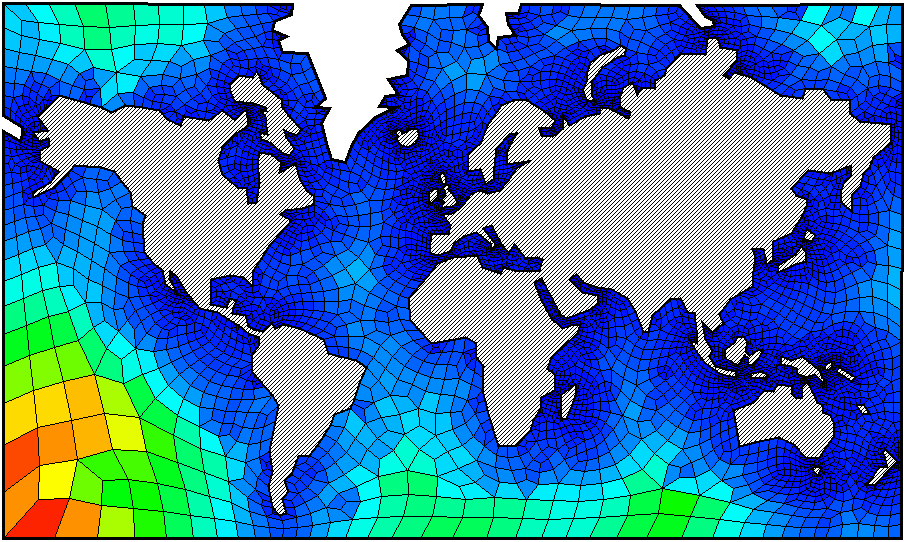 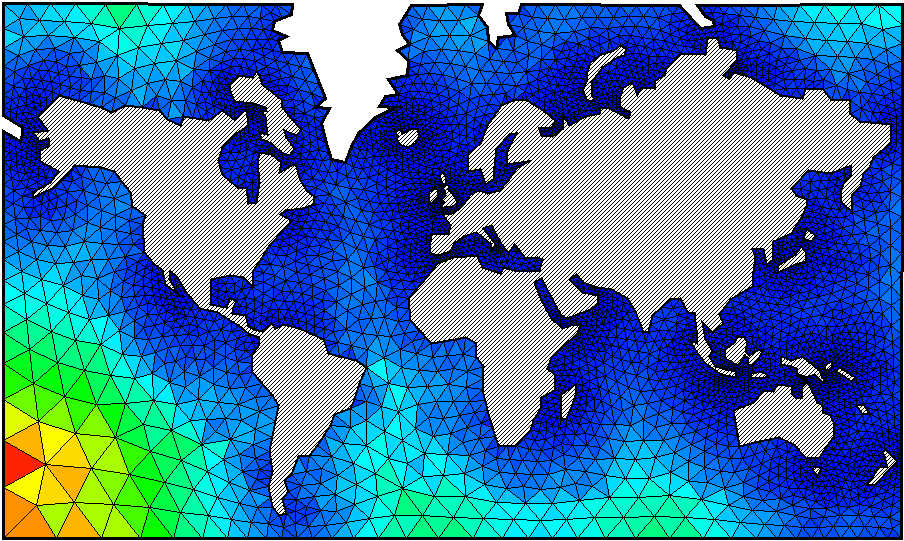 5
Quad-Mesh basics
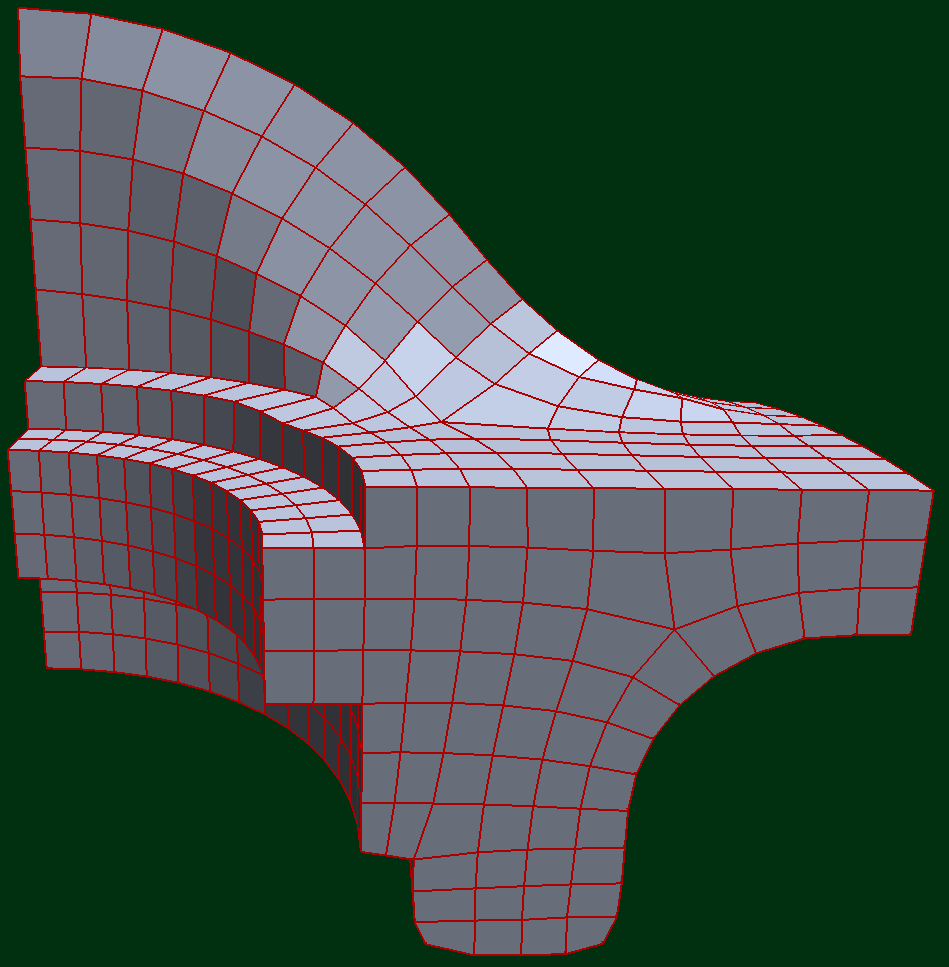 edge
vertex
face (“quad”, “patch”)
6
Quad-Mesh basics
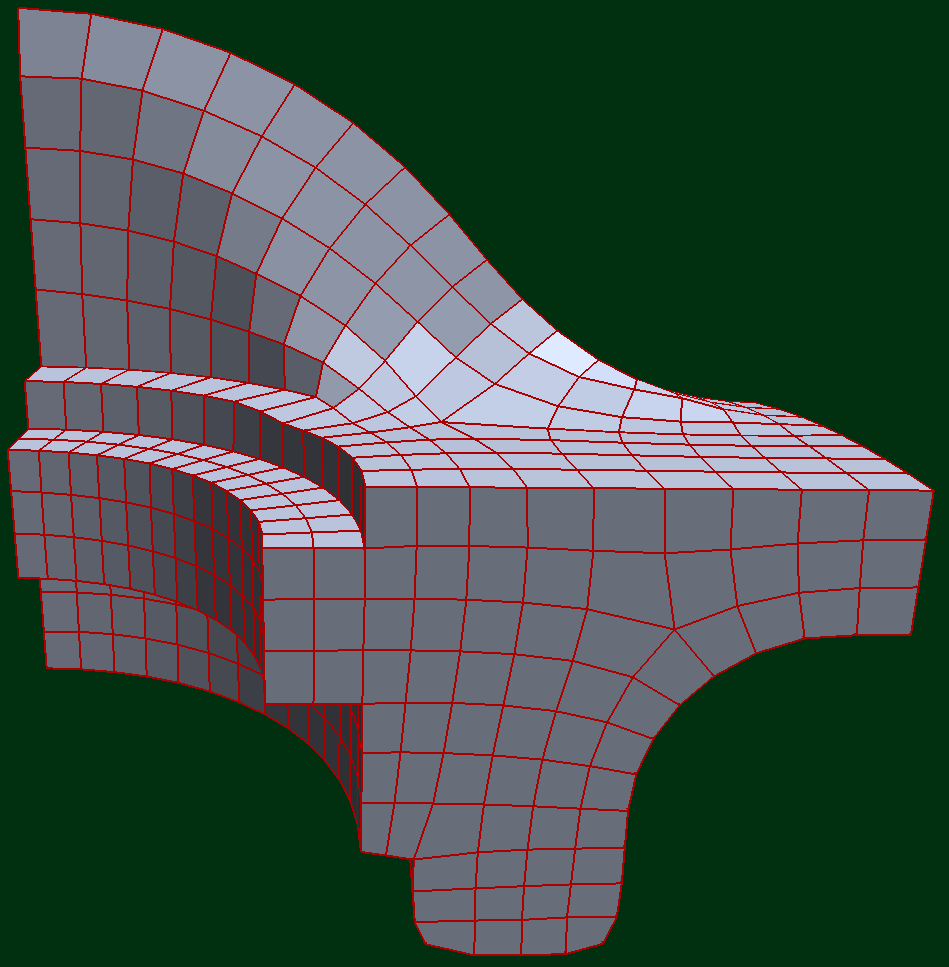 border edge
irregular (interior) vertex
7
Quad mesh classification
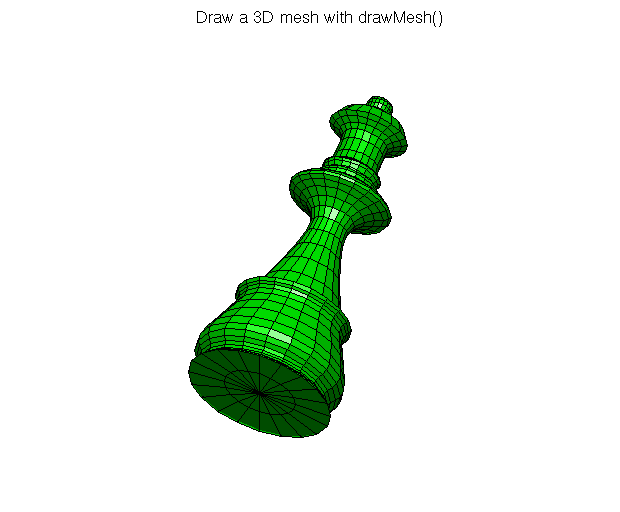 Triangle mesh
all faces 3 sides
Quad mesh
all faces 4 sides
Quad dominant mesh
most faces 4 sides
(and a few 3 or 5 sided faces)
8
Quad-Mesh basics
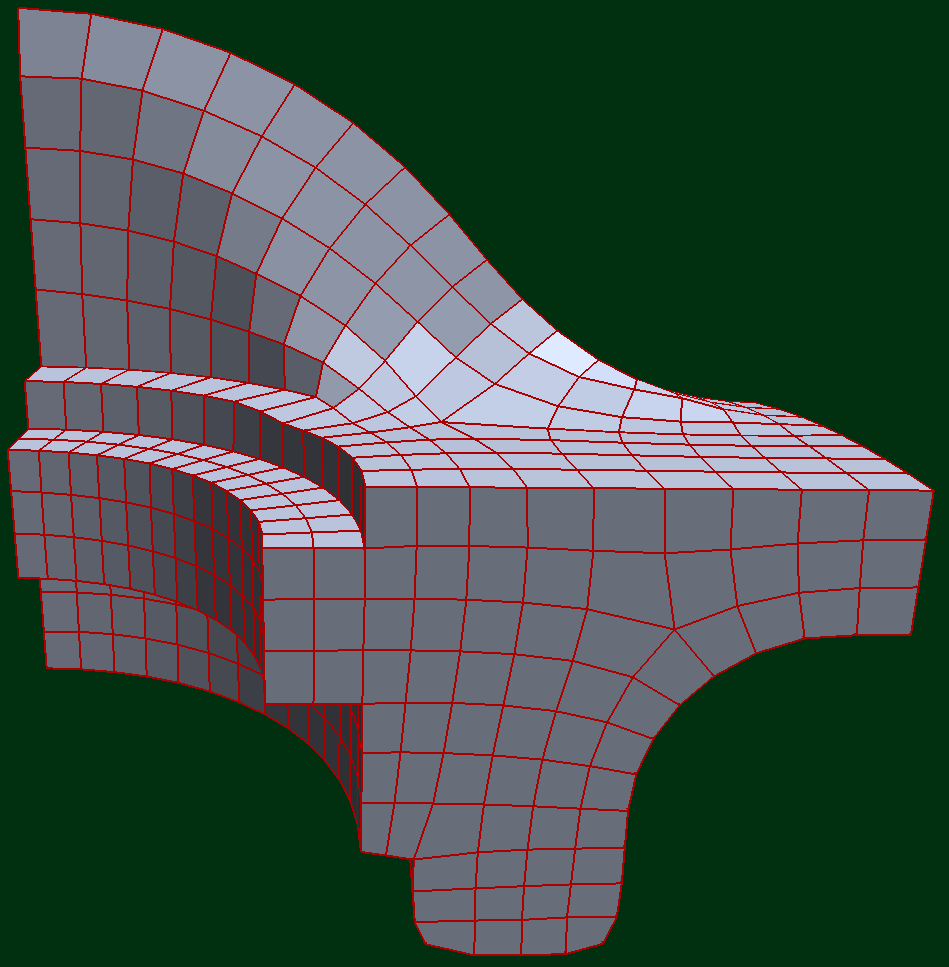 9
Quad Mesh classification
(pure) Regular Quad meshes
all vertices regular
a very narrow class!
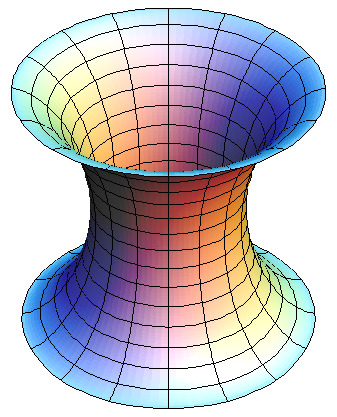 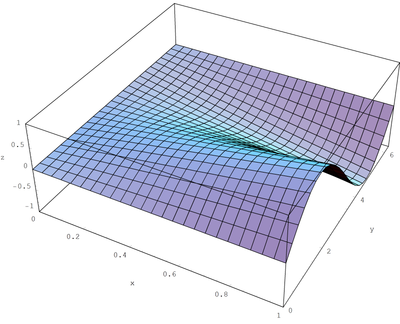 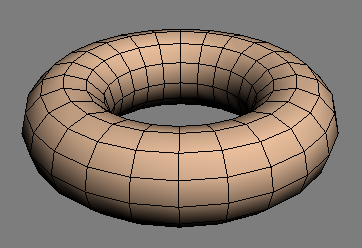 trivial cases
10
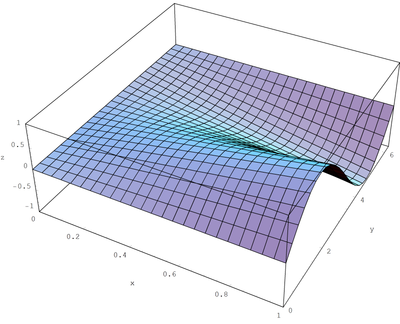 Quad Mesh classification
(pure) Regular Quad meshes
all vertices regular
a very narrow class!

Ideal case
implicit connectivity!
trivial extension ofimage processing  geometry processing
trivial storage on the GPU
trivial texture mapping
trivial storage
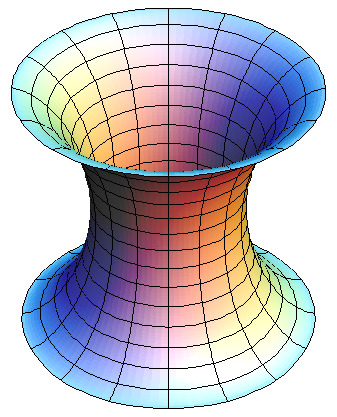 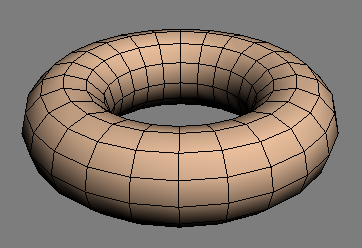 11
Quad Mesh classification
(pure) Regular Quad meshes
all vertices regular
a very narrow class!
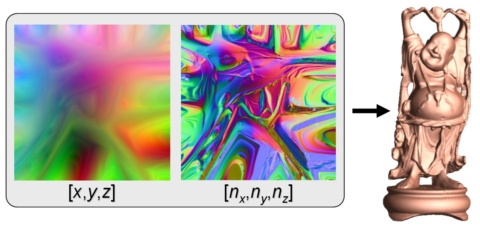 [Geometry images – Gu et al, SIGG 2002]
12
Quad Mesh classification: can’t have pure regular
Euler Formula (closed mesh):                # V −  # E +  # F  = 2 G – 2

In a pure quad, closed mesh:                                     # E  =  2 # F
In a (fully) regular, closed mesh:                                     # V  =  # F

Therefore: pure regular, pure quad, closed                                     ==>  G = 1 (topological torus)
13
Quad Mesh classification: can’t have pure regular
G = 0 (topological sphere):  8 total valency defects
eg.:
8 irregular (valency 3=4-1) vertices
4 irregular (valency 2=4-2) vertices
...

G = 1 (topological torus):  can be regular 
but can have, e.g.: 
2  valency 5=4+1 vertices  and  2  valency 3=4-1) vertices

G = 2 (“two handles”):  8 total valency excesses
eg: 
8 irregular (valency 5=4+1) vertices
4 irregular (valency 6=4+2) vertices
14
Quad Mesh classification
(pure) Regular Quad meshes
all vertices regular
a very narrow class!
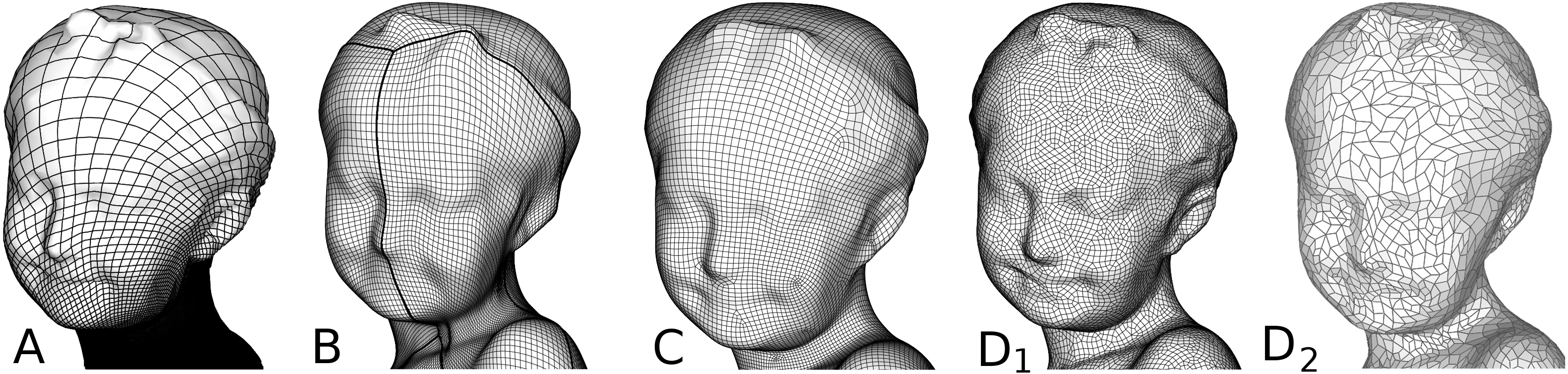 15
Quad Mesh classification
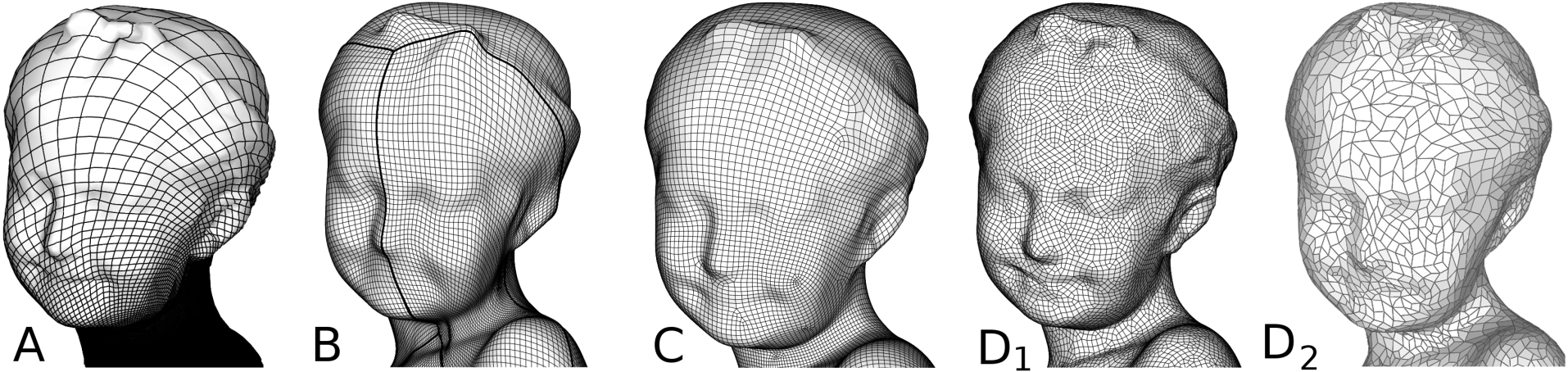 (pure) Regular Quad meshes
all vertices regular

Semi-regular
set of regular patches glued side to side
or, low res quad mesh reguraly subdibided
i.e. what you get if you refine acoarse mesh
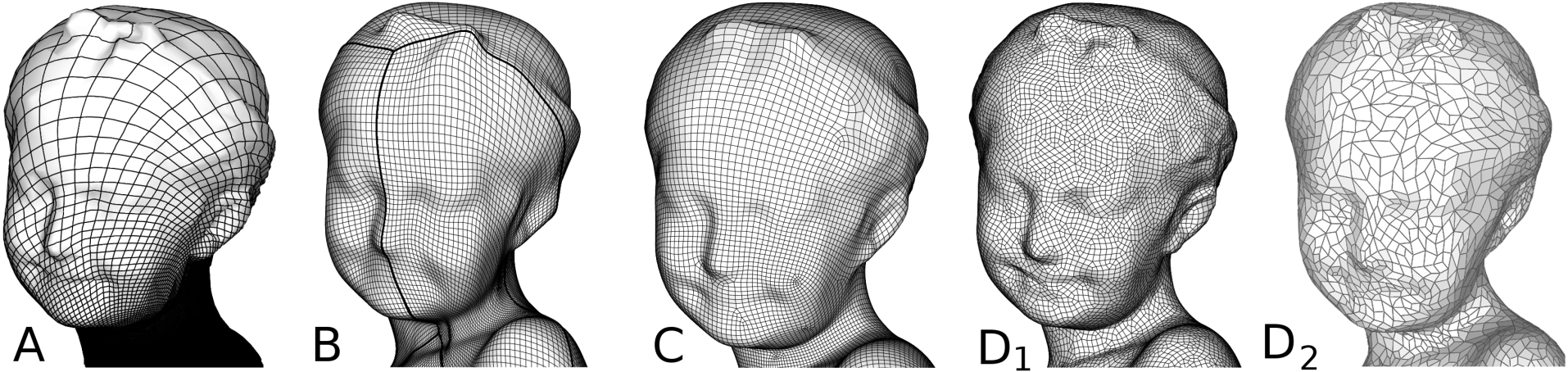 16
Semi-regular mesh
Most common class for hand-made quad mesh
e.g. CAD, games, …
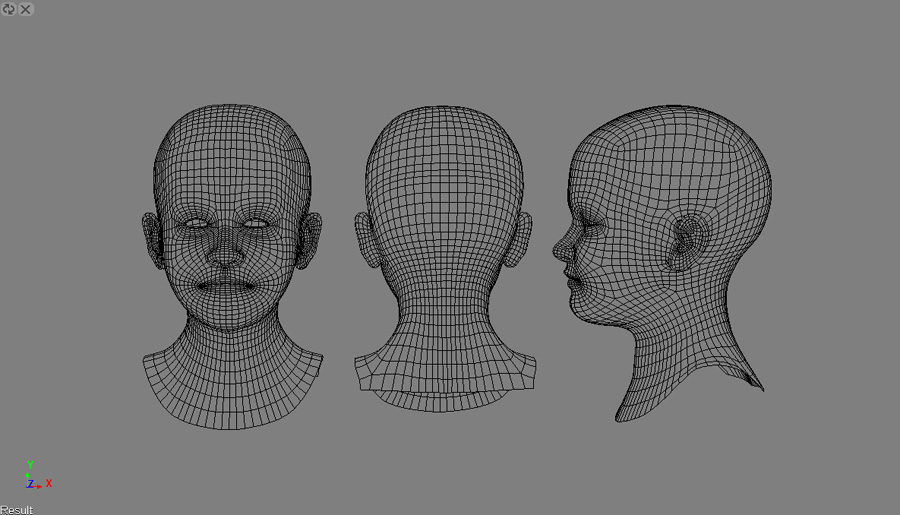 17
Semi-regular mesh
Most common class for hand-made quad mesh
e.g. CAD, games, …
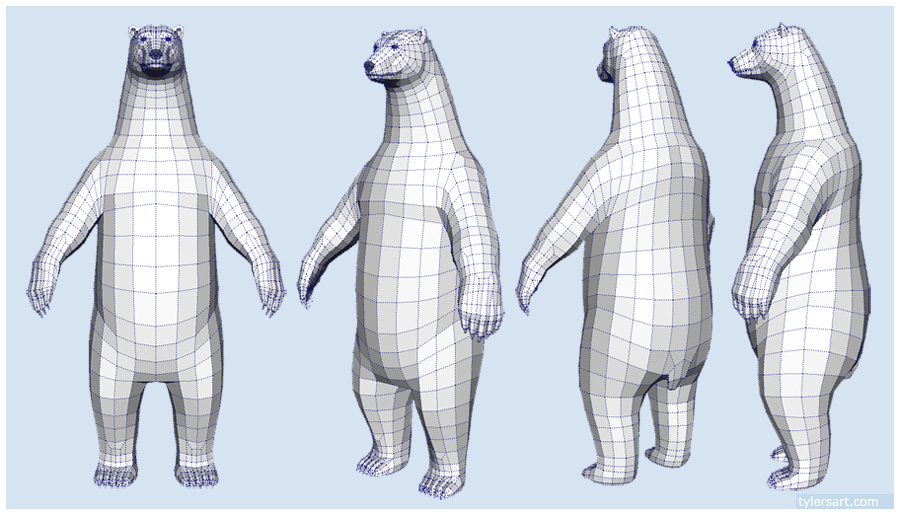 18
Quad Mesh classification
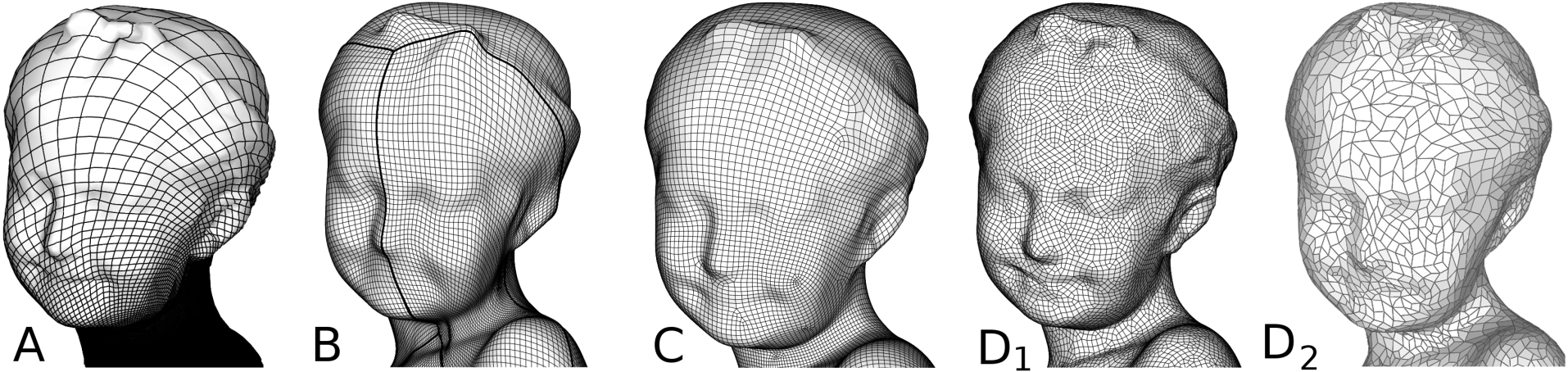 (pure) Regular Quad meshes
all vertices regular

Semi-regular
set of regular patches glued side to side

“Valence Semi-regular”
just few irregular vertices
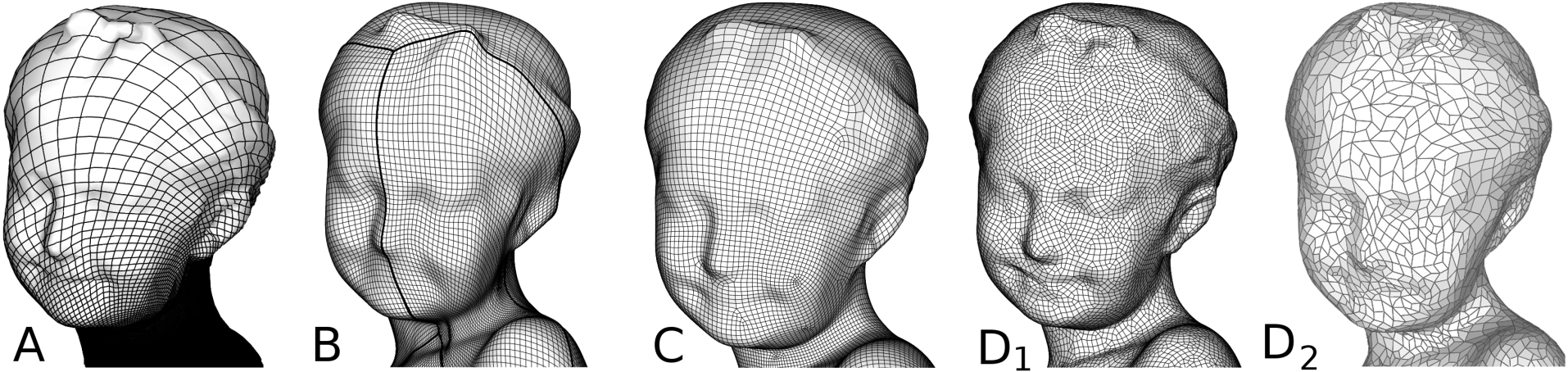 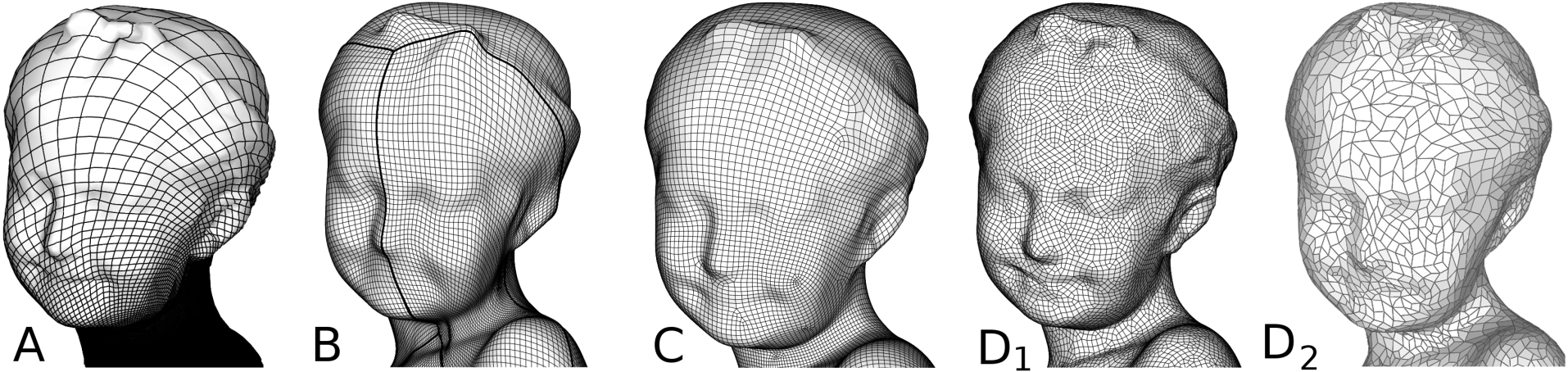 19
Quad Mesh classification
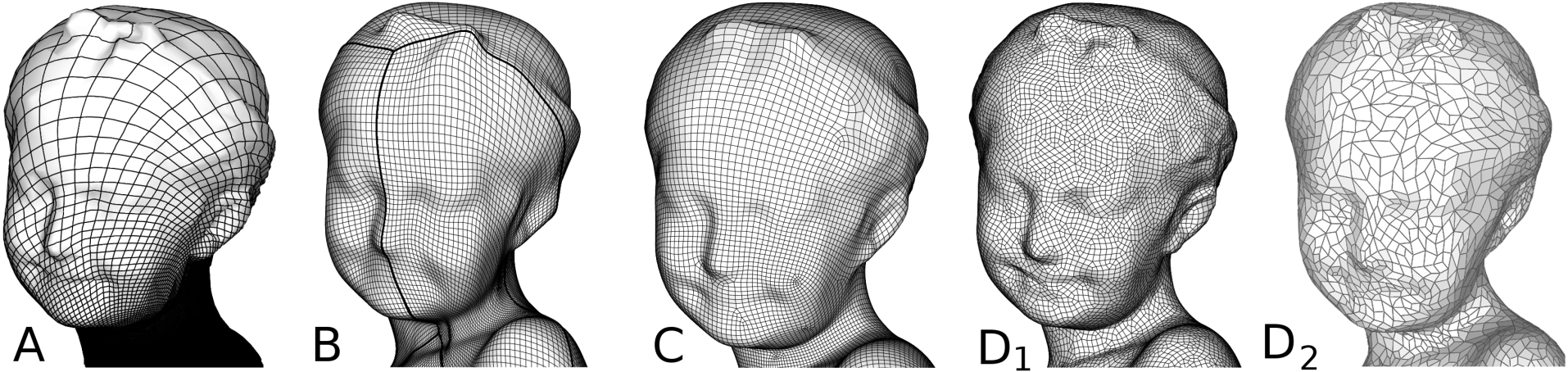 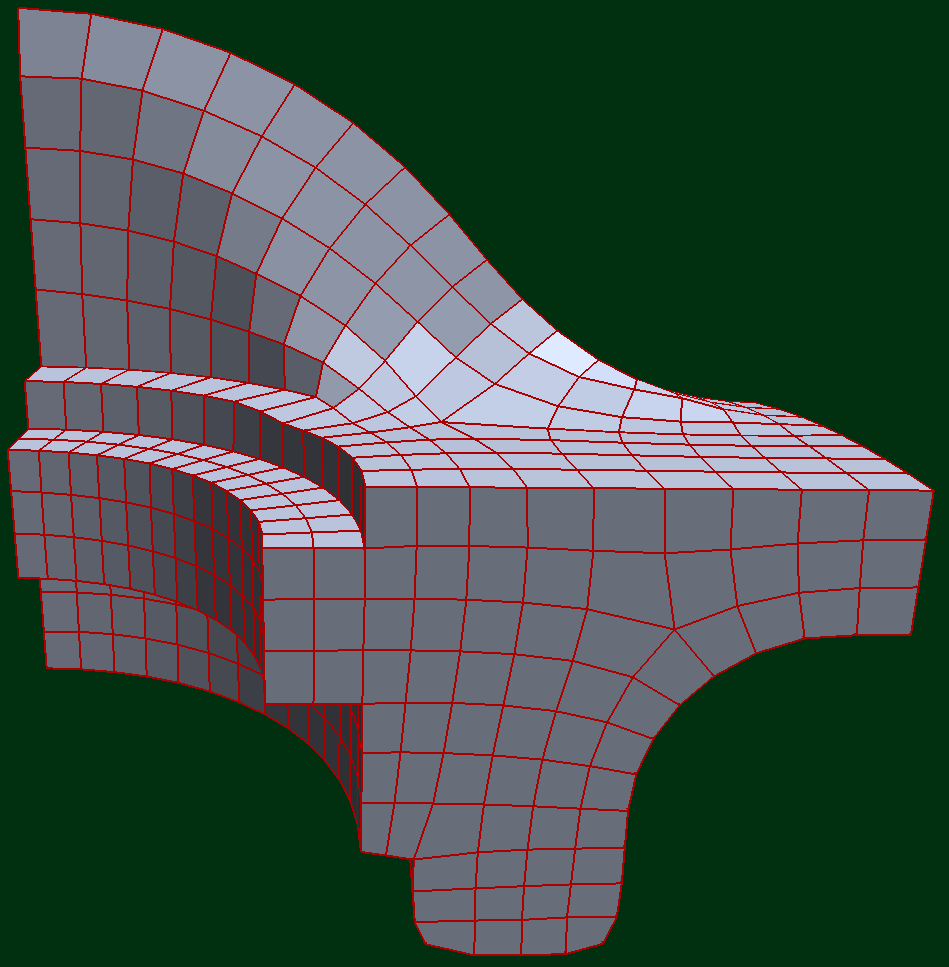 (pure) Regular Quad meshes
all vertices regular

Semi-regular
set of regular patches glued side to side

“Valence Semi-regular”
just few irregular vertices
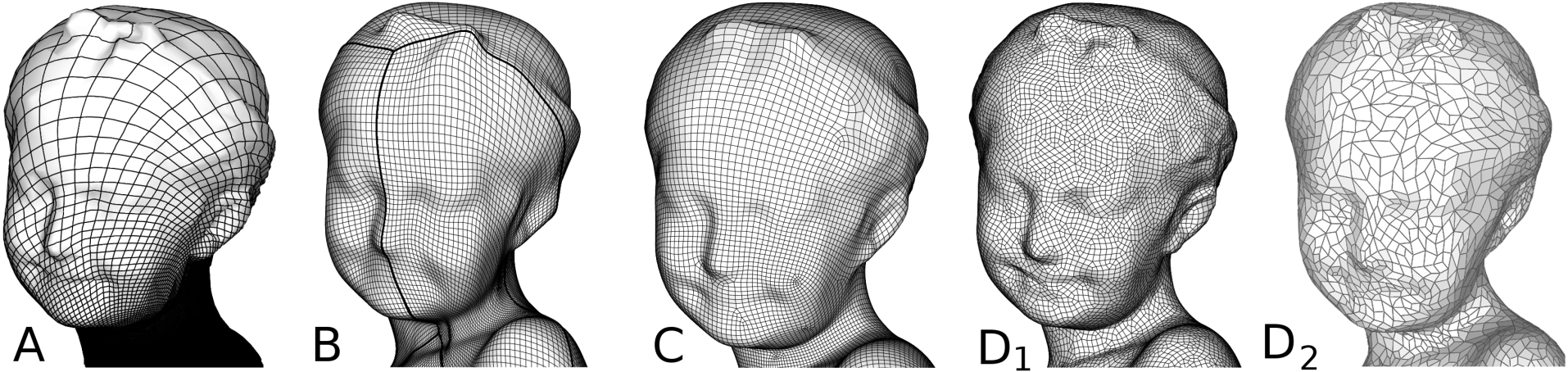 20
Quad-Mesh basics
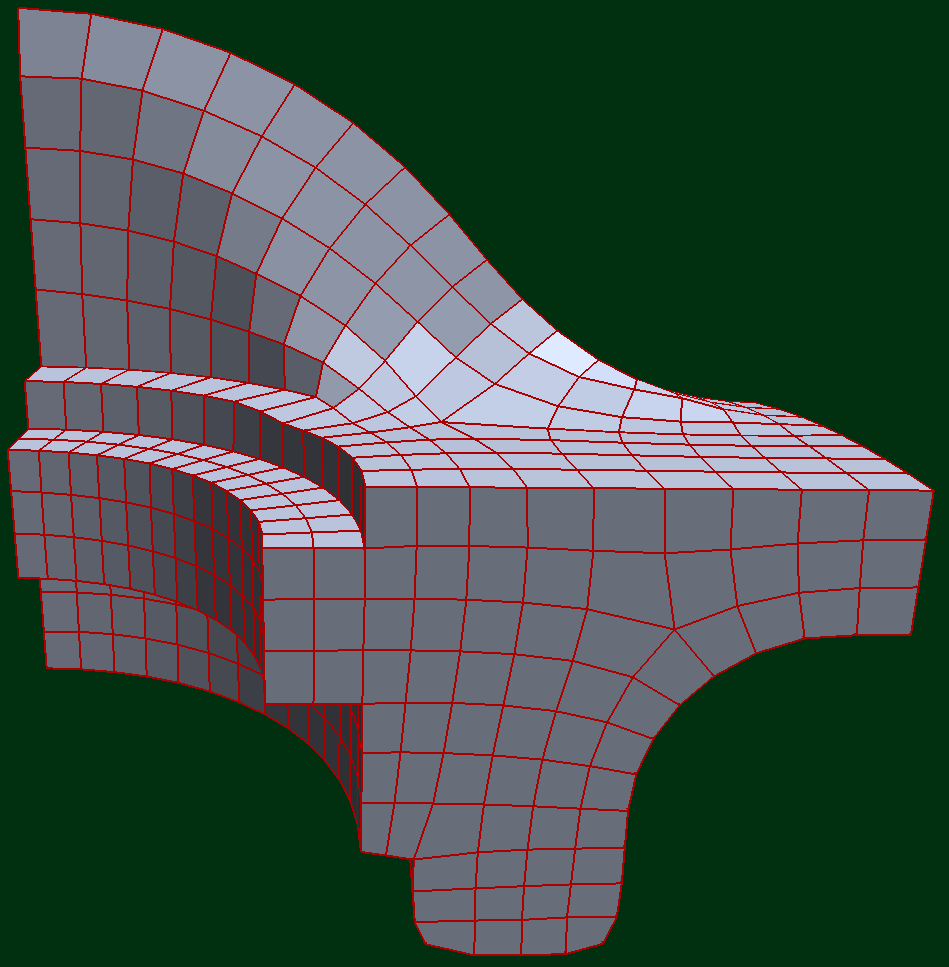 21
Quad Mesh classification
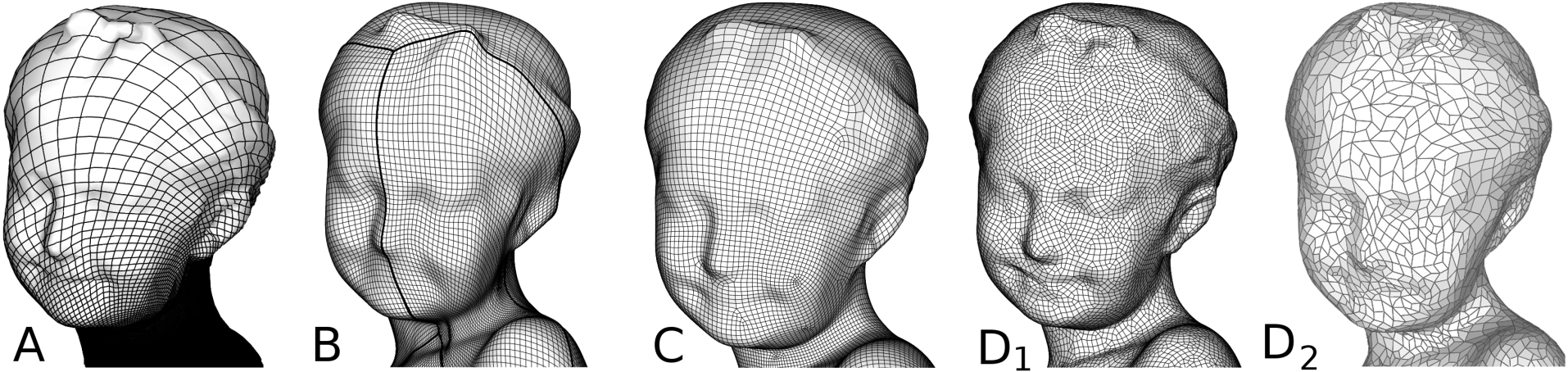 (pure) Regular Quad meshes
all vertices regular

Semi-regular
set of regular patches glued side to side

“Valence Semi-regular”
just few irregular vertices

Unstructured
many irregular vertices
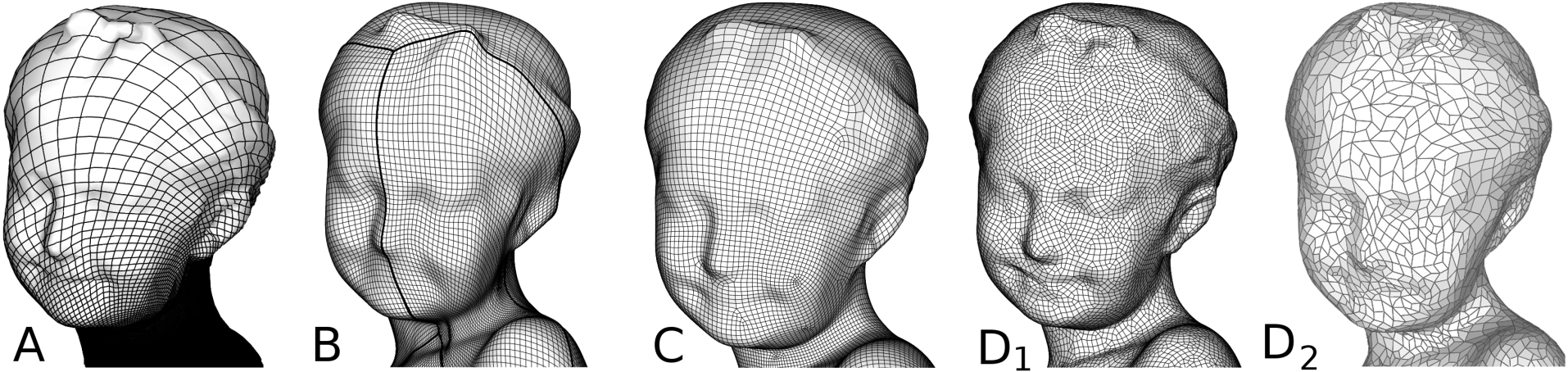 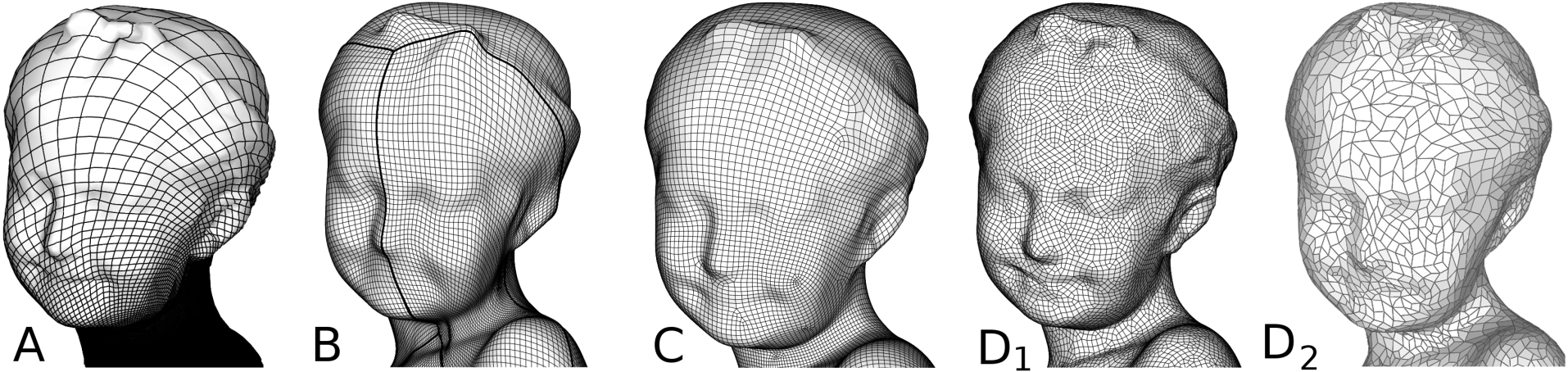 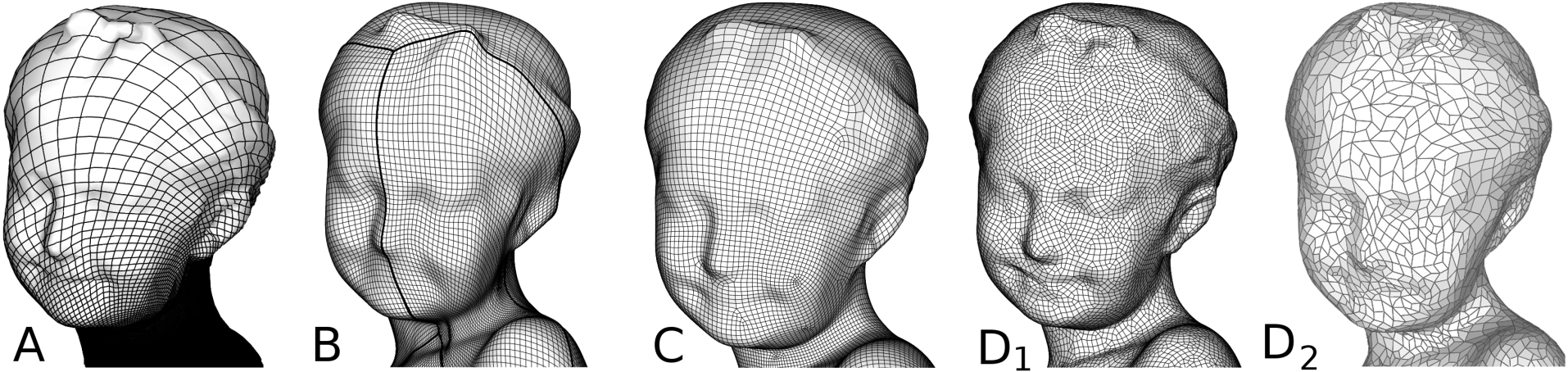 22
Quad Mesh classification
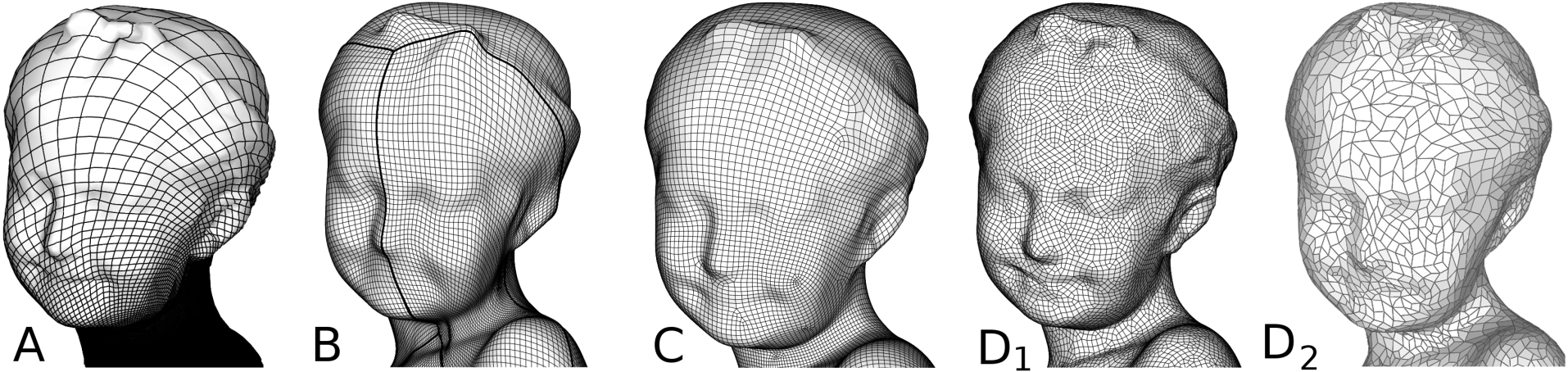 (pure) Regular Quad meshes
all vertices regular

Semi-regular
set of regular patches glued side to side

“Valence Semi-regular”
just few irregular vertices

Unstructured
many irregular vertices
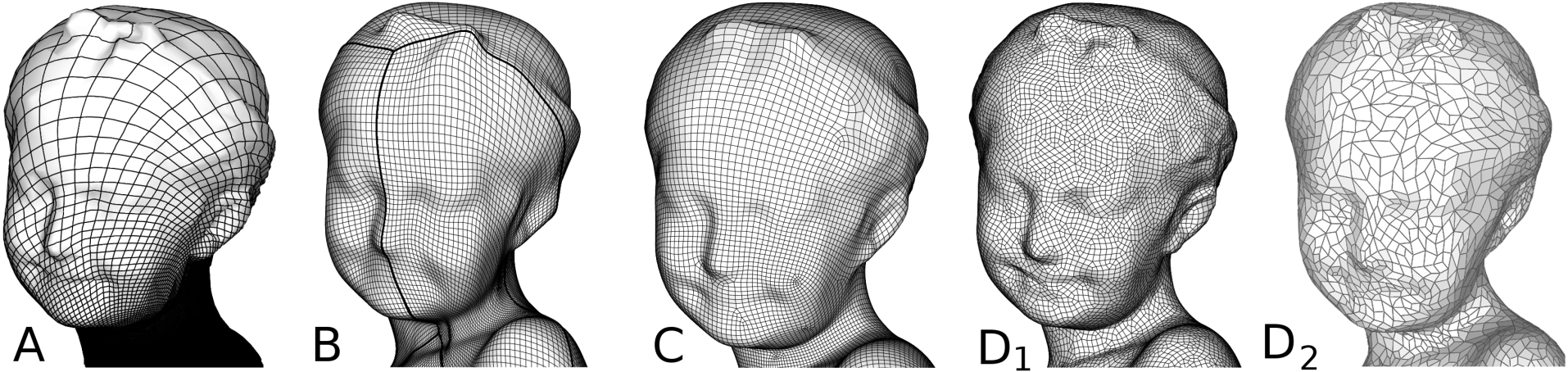 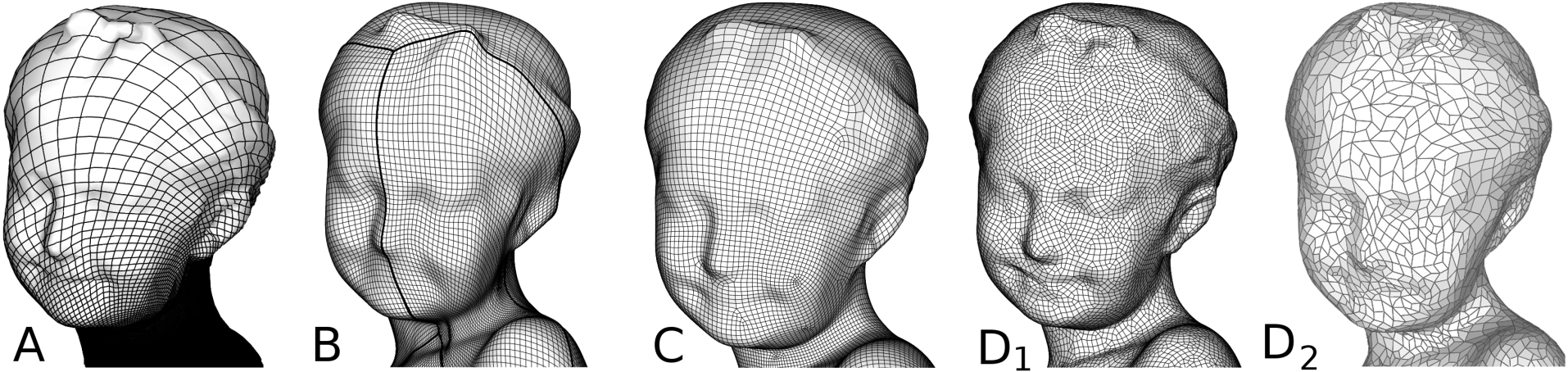 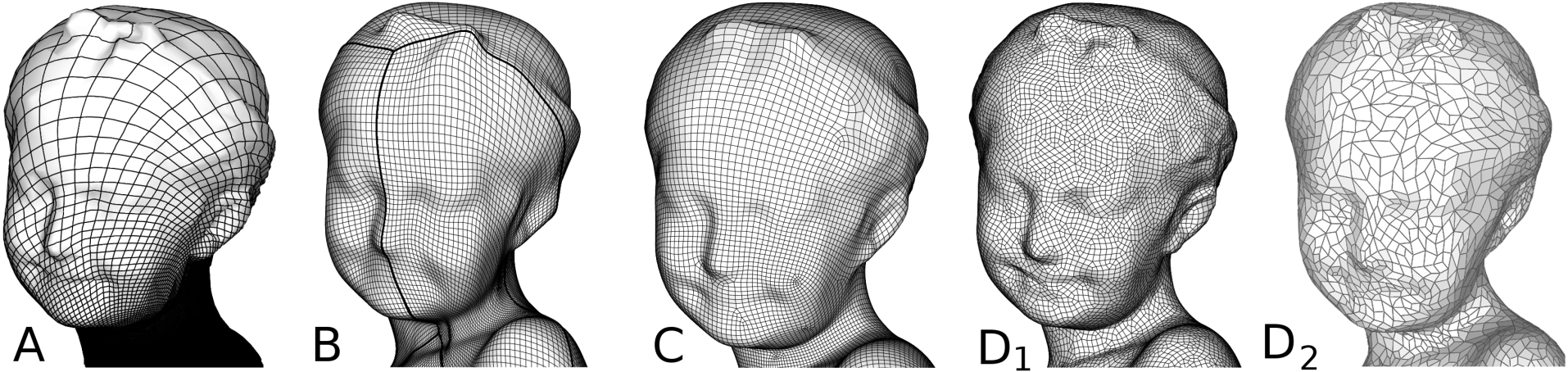 23
Quad Mesh classification
continuum of decreasing regularity
SemiRegular
(fully)
Regular
“Valence
SemiRegular”
Unstructured(more irregular)
Unstructured
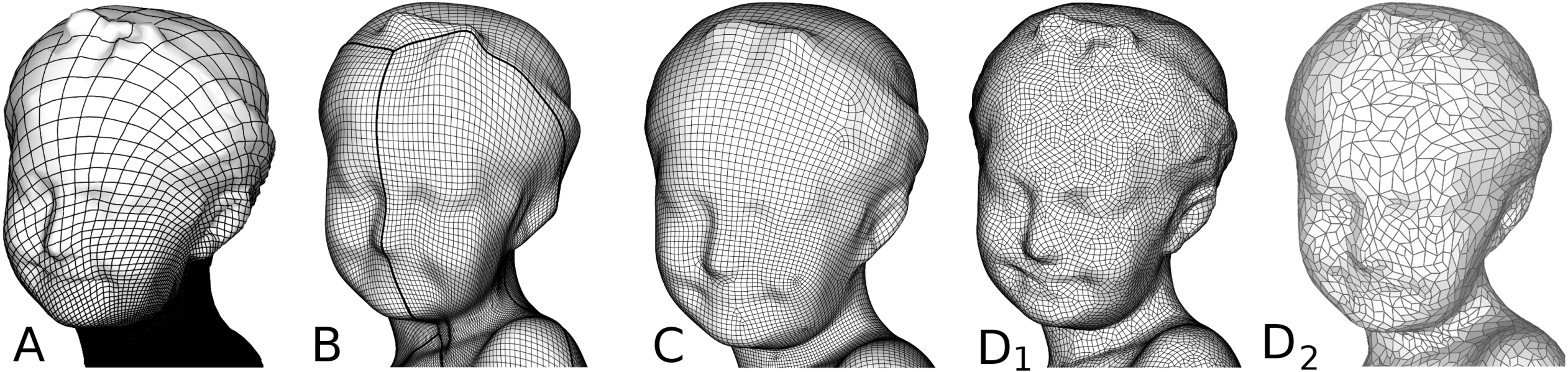 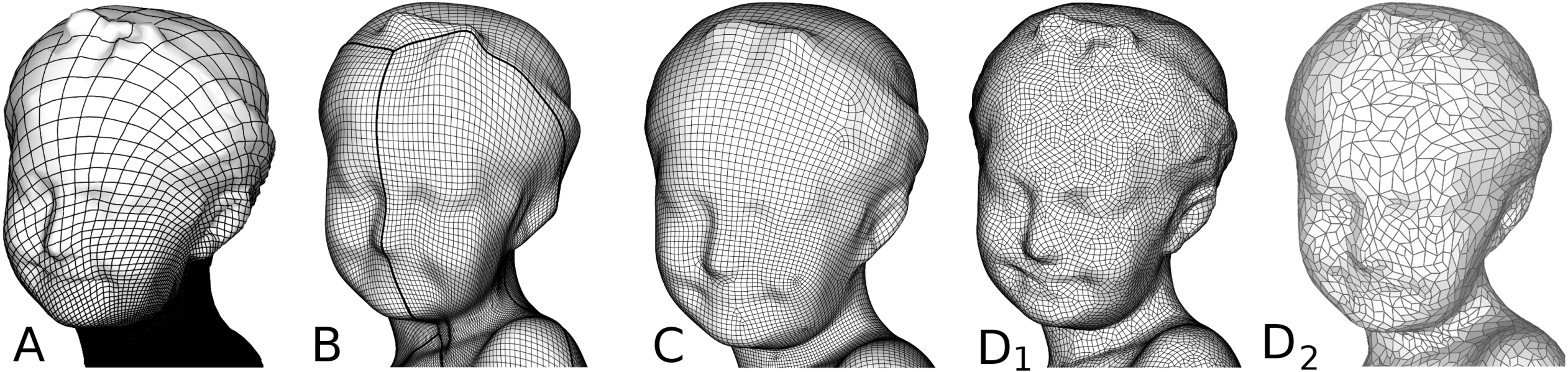 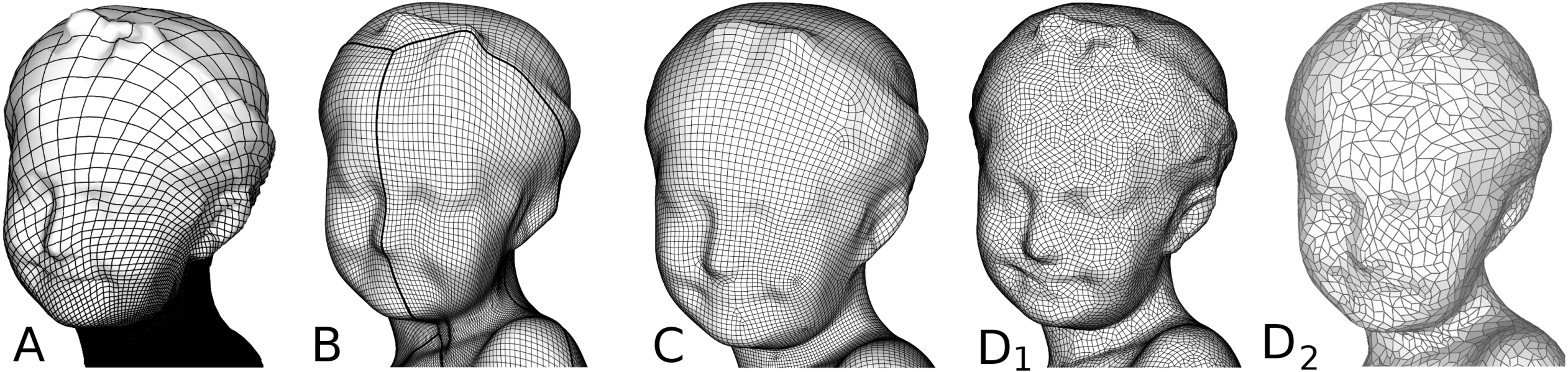 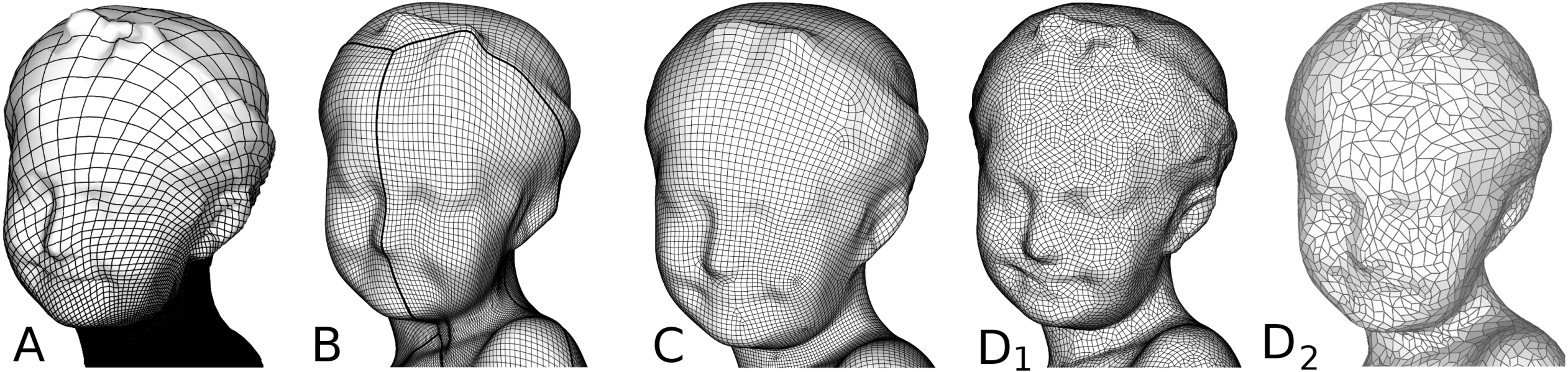 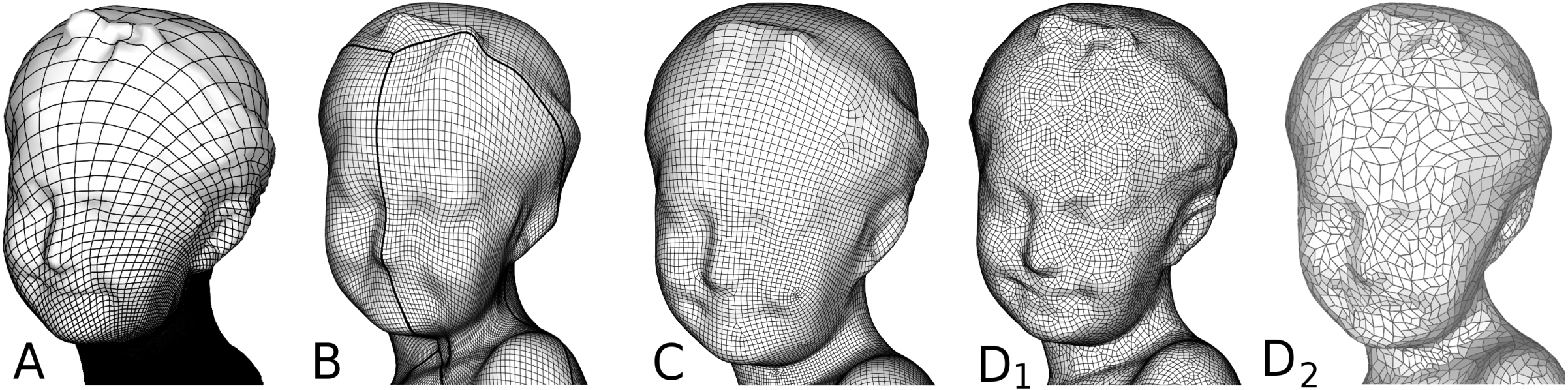 24
Quad Mesh Caracteristics
About Connectivity
Regularity
Good placement of irregular vertices
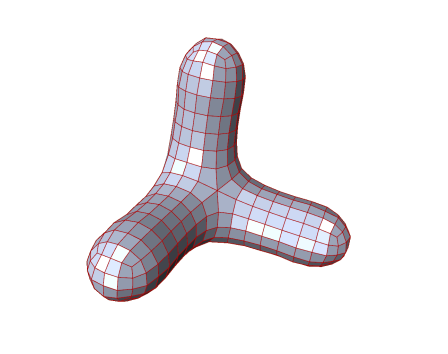 e.g.: reciprocally aligned
e.g.: dependent on Gaussian curvature
negative curvature:valency >4
positive curvature:valency <4
25
Quad Mesh Caracteristics
About Connectivity
Regularity
Good placement of irregular vertices
Consistency
T-Junctions? 
Manifoldness? Watertight?
“degenerate” configurations
26
Quad Mesh Caracteristics
About Connectivity
Regularity
Good placement of irregular vertices
Consistency
T-Junctions? 
Manifoldness? Watertight?
“degenerate” configurations: doublets
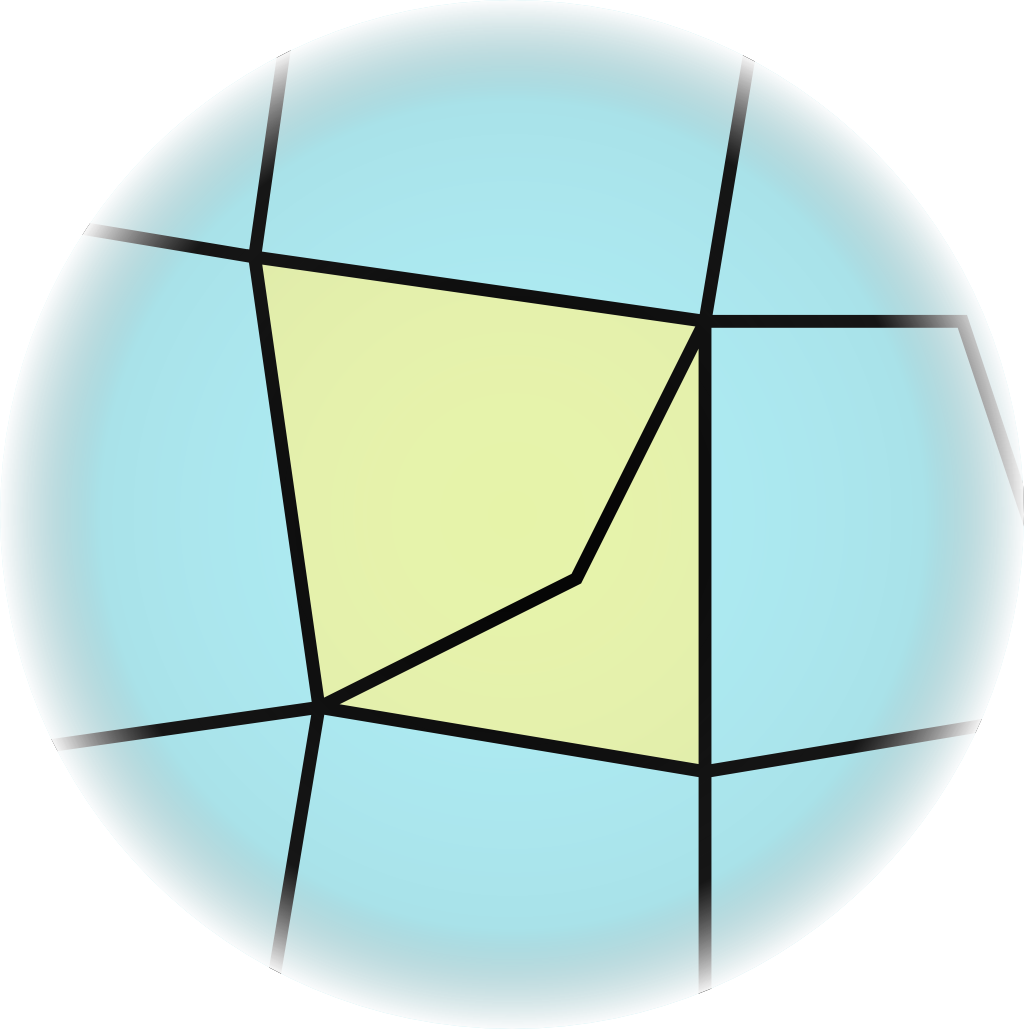 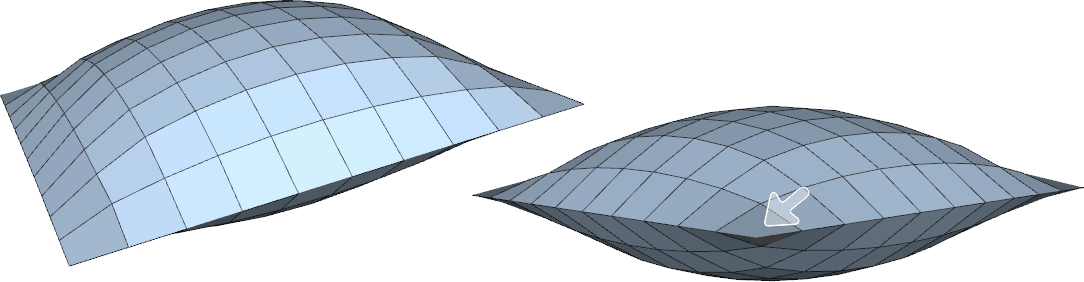 2
27
Quad Mesh Caracteristics
About Connectivity
Regularity
Good placement of irregular vertices
Consistency
T-Junctions? 
Manifoldness? Watertight?
“degenerate” configurations: doublets, singlets
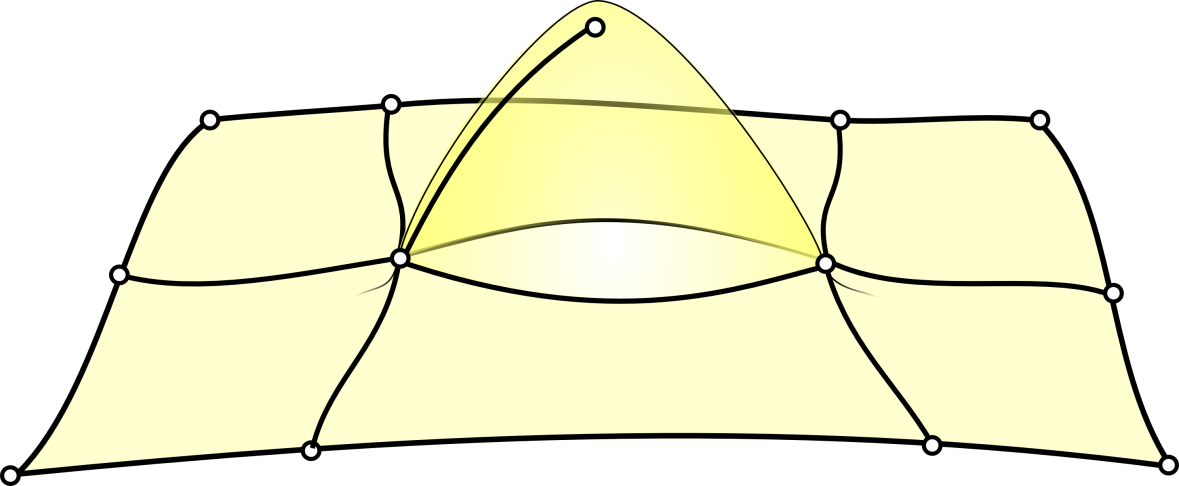 28
Quad Mesh Caracteristics
About Connectivity
Regularity
Good placement of irregular vertices
Consistency
T-Junctions? 
Manifoldness? Watertight?
“degenerate” configurations: doublets, singlets
About Quad Quality
self-intersecting
not flat
concave
29
Note: conflicts with regularitytessellation density changes  more irregular vertices
Quad Mesh Caracteristics
About Connectivity
Regularity
Good placement of irregular vertices
Consistency
T-Junctions? 
Manifoldness? Watertight?
“degenerate” configurations: doublets, singlets
About Quad Quality
About Quad Orientation and Size
Resolution
Adaptivity
6 quads
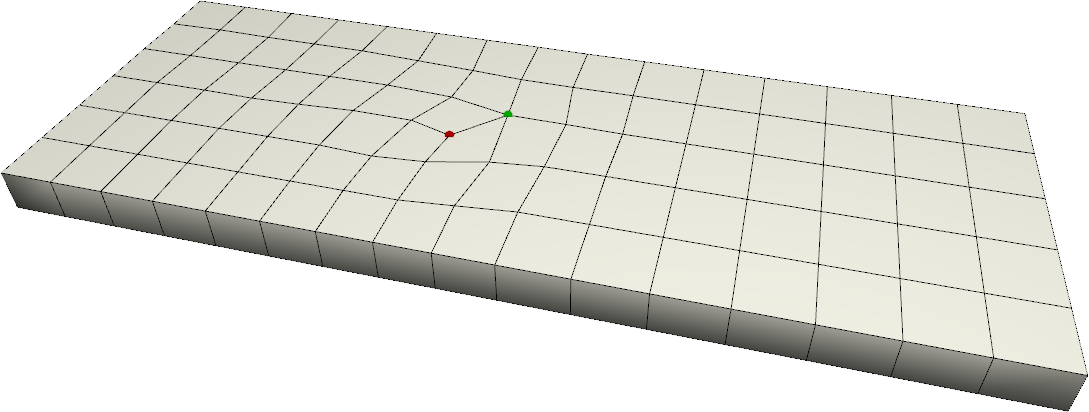 5 quads
30
Note: conflicts with regularitytessellation density changes  more irregular vertices
Quad Mesh Caracteristics
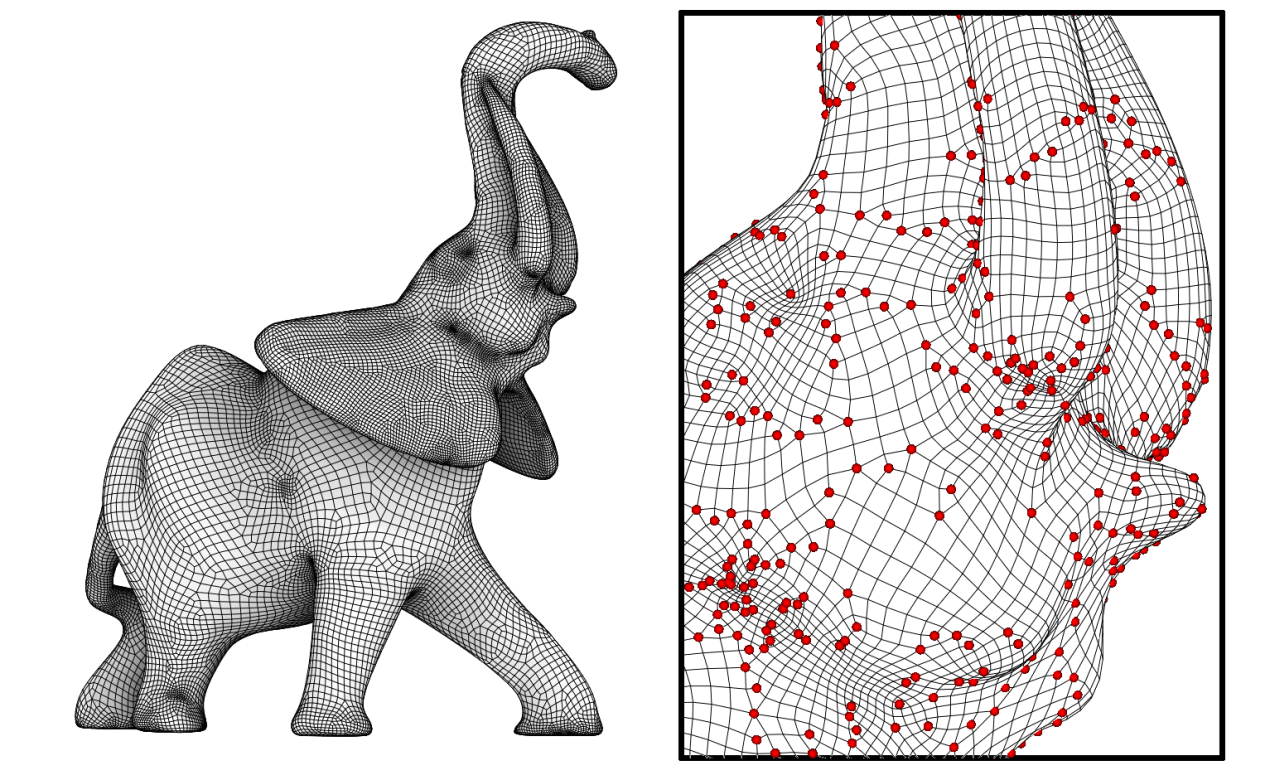 About Connectivity
Regularity
Good placement of irregular vertices
Consistency
T-Junctions? 
Manifoldness? Watertight?
“degenerate” configurations: doublets, singlets
About Quad Quality
About Quad Orientation and Size
Resolution
Adaptivity
31
Quad Mesh Caracteristics
About Connectivity
Regularity
Good placement of irregular vertices
Consistency
T-Junctions? 
Manifoldness? Watertight?
“degenerate” configurations: doublets, singlets
About Quad Quality
About Quad Orientation and Size
Resolution
Adaptivity
Anisotropy
vs
32
Quad Mesh Caracteristics
Main characteristic: geometric faithfulness
well, obviously
33
Overview
Quad mesh creation
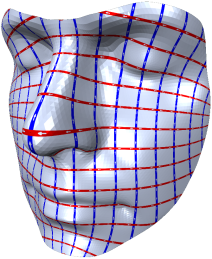 by editing connectivity
via parameterizations
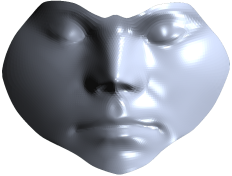 by defining patches
via Voronoi diagrams
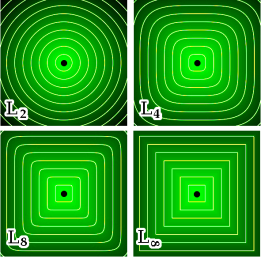 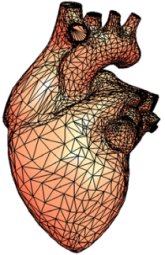 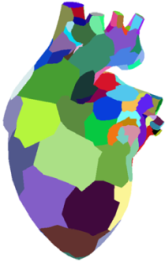 34
Overview
by editing connectivity
via parameterizations
Quad mesh creation methods:




Common issues:
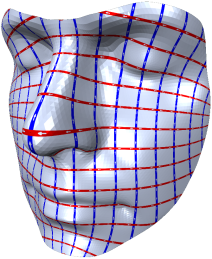 by defining patches
via Voronoi diagrams
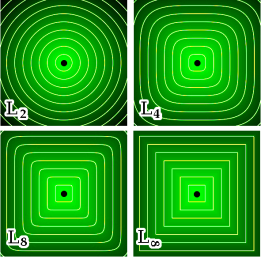 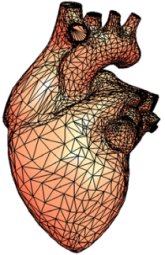 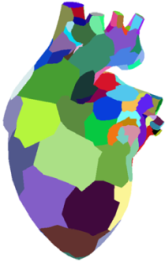 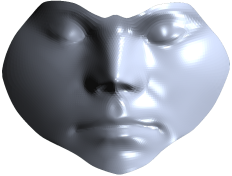 Field alignment
adding
Anisotropy
start from other
representations
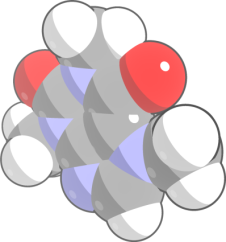 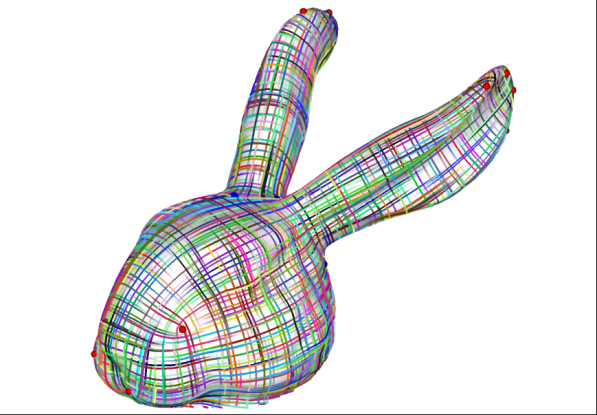 vs
35
Overview
Simplification
Processing on Quad Meshes:
Geometric Optimization
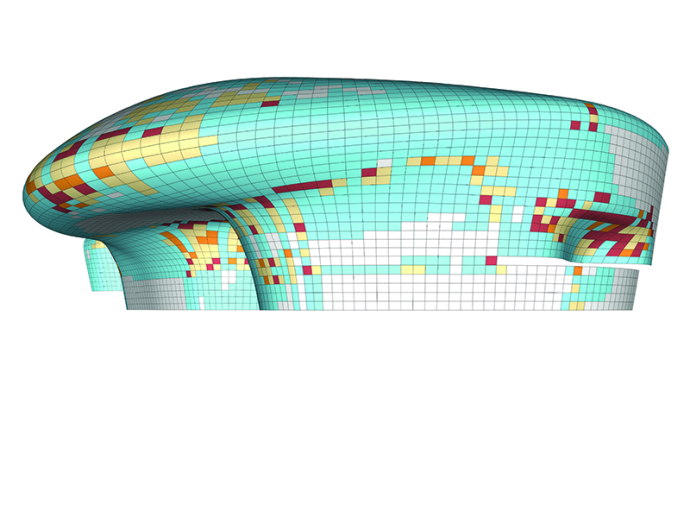 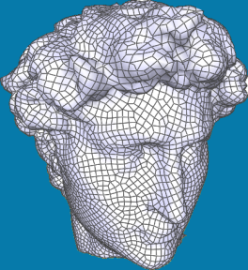 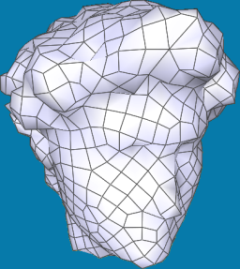 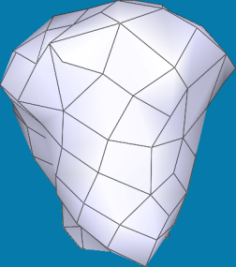 Connectivity Optimization
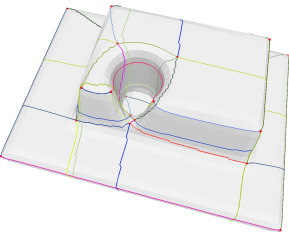 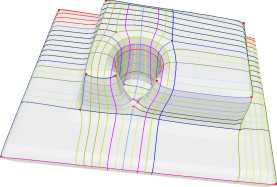 36
36
Overview: quad meshes
processing
creation
creation issues
by editing connectivity
Field alignment,
anisotropy
Simplification
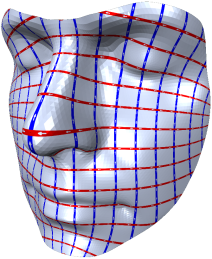 Backup of a 
prev. version

(HIDDEN SLIDE)
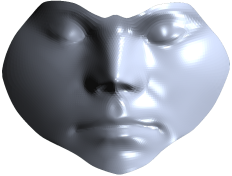 by defining patches
via Voronoi diagrams
Geometric Optimization
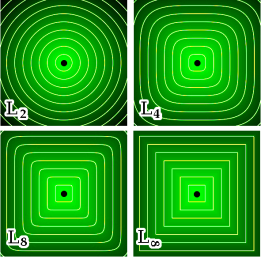 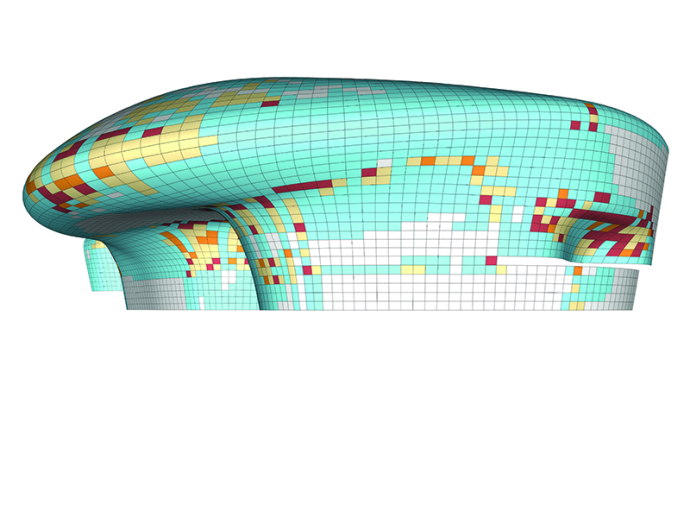 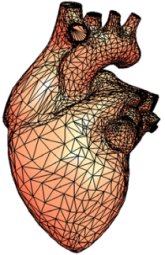 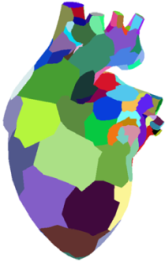 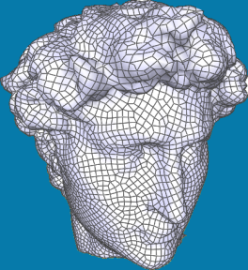 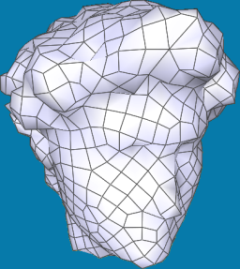 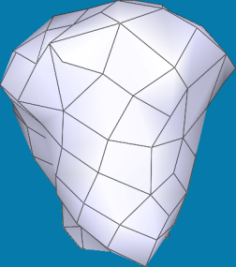 via parameterizations
starting from other
representations
Connectivity Optimization
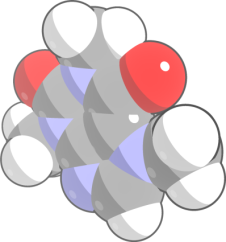 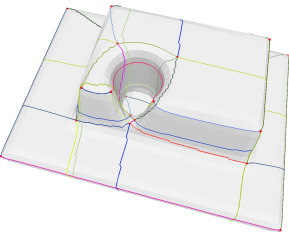 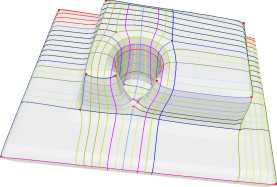 37
Overview
creation
processing
by editing connectivity
via parameterizations
Simplification
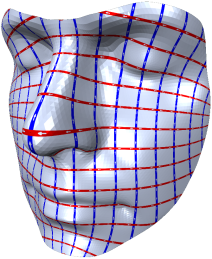 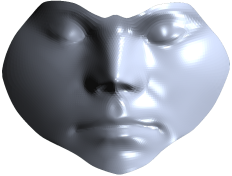 methods
by defining patches
via Voronoi diagrams
Geometric Optimization
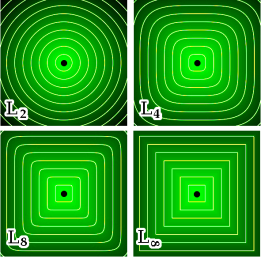 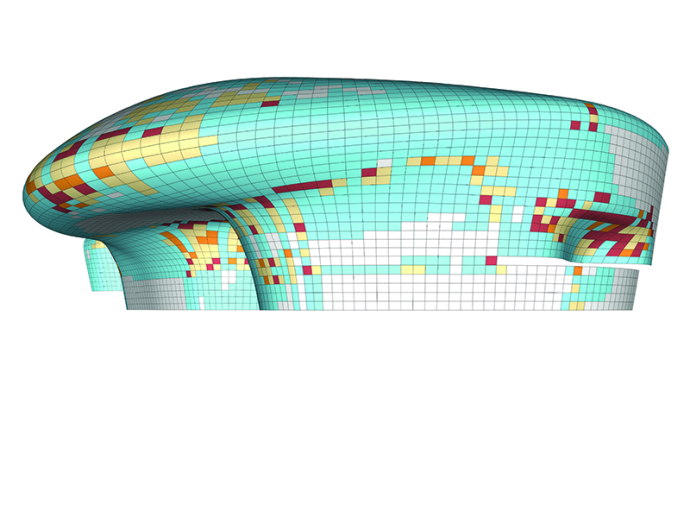 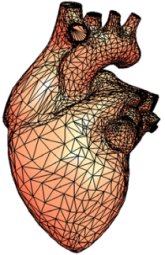 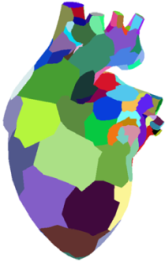 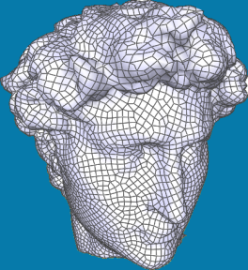 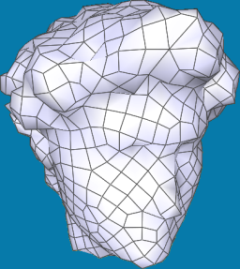 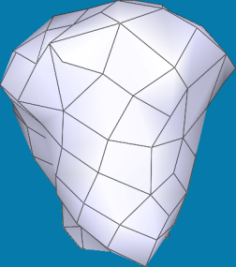 Field alignment
adding
Anisotropy
start from other
representations
Connectivity Optimization
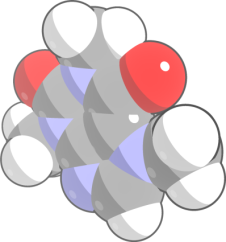 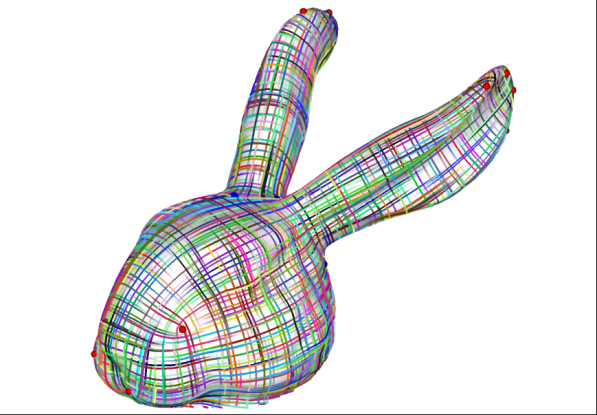 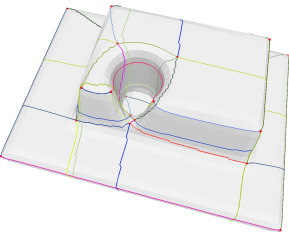 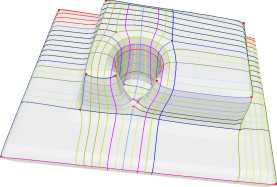 vs
issues
38
Overview
creation
processing
by editing connectivity
via parameterizations
Simplification
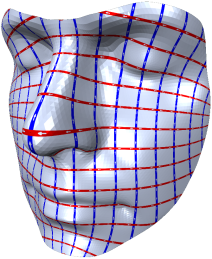 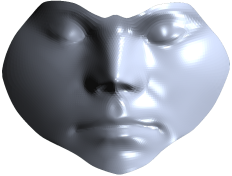 methods
by defining patches
via Voronoi diagrams
Geometric Optimization
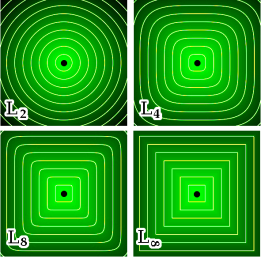 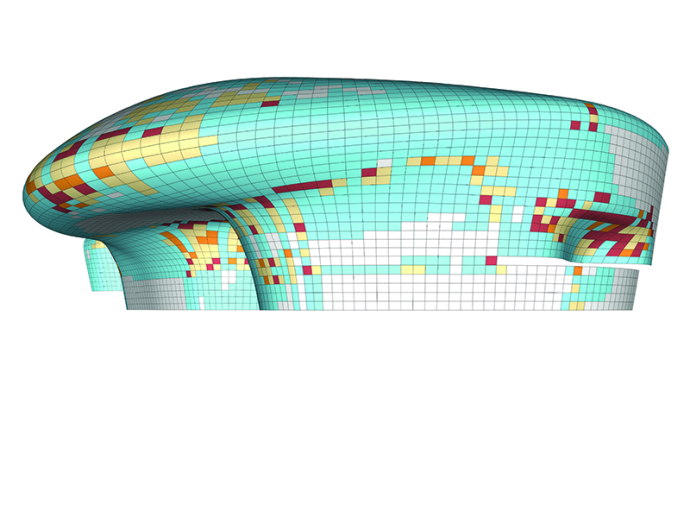 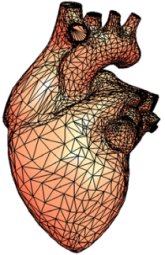 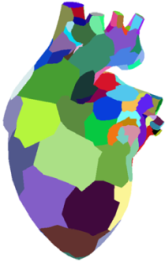 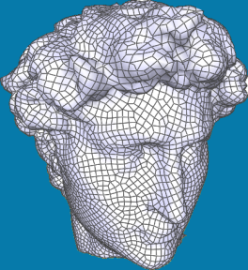 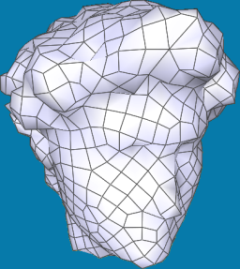 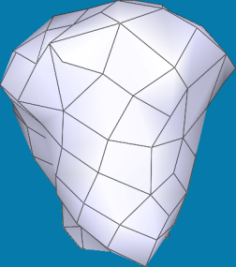 Field alignment
adding
Anisotropy
start from other
representations
Connectivity Optimization
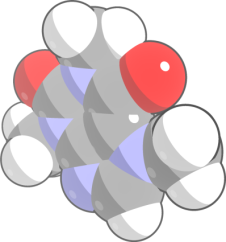 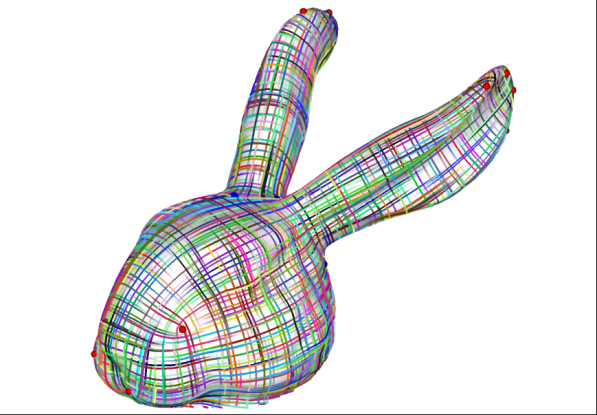 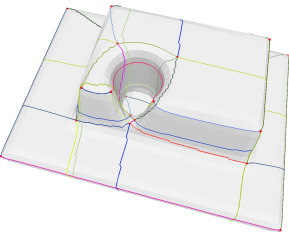 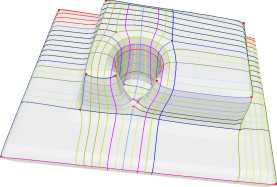 vs
issues
39
The problem:
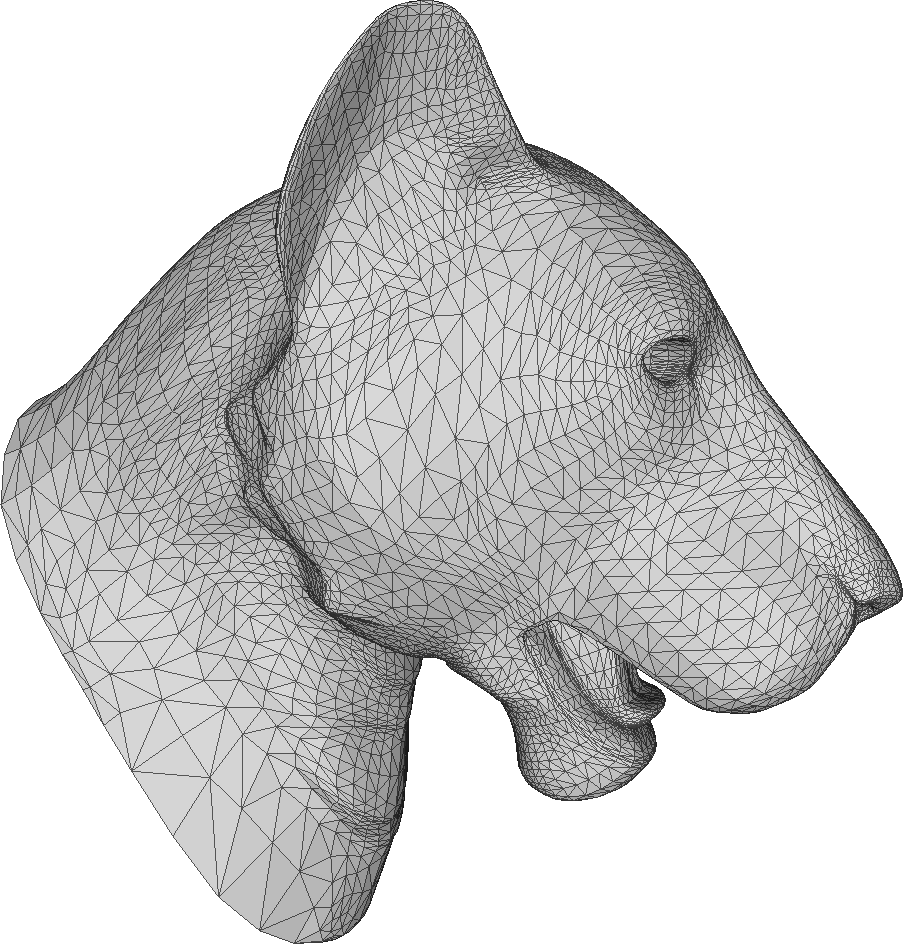 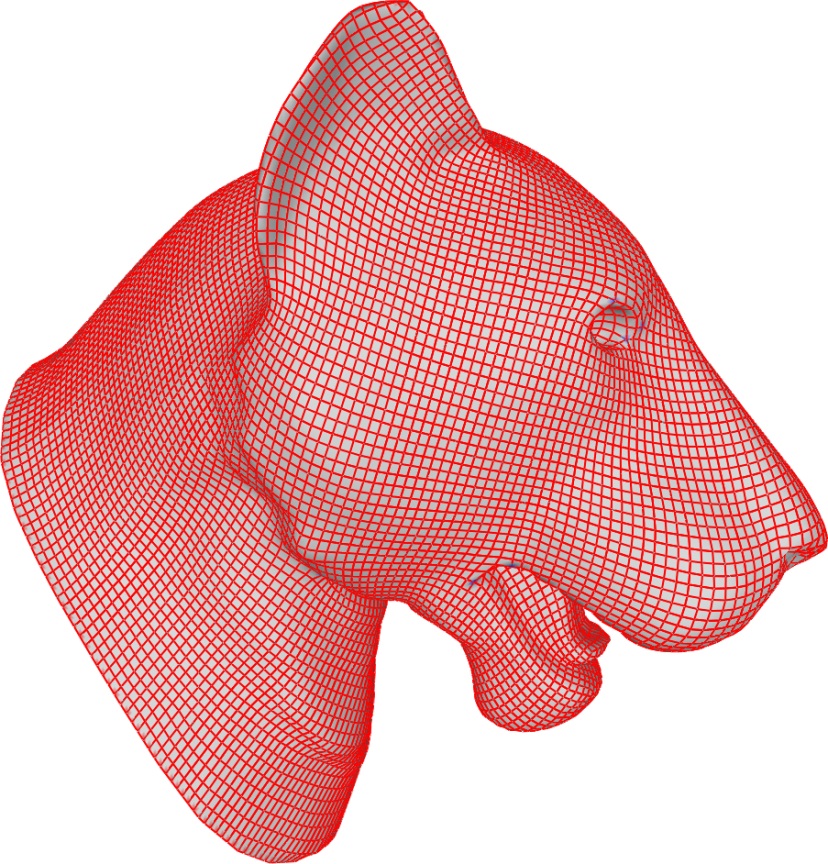 40
Overview
creation
processing
by editing connectivity
via parameterizations
Simplification
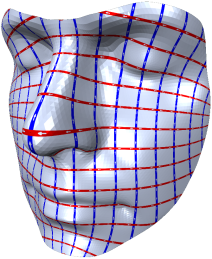 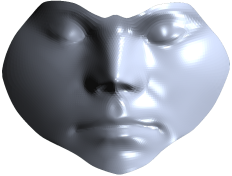 methods
by defining patches
via Voronoi diagrams
Geometric Optimization
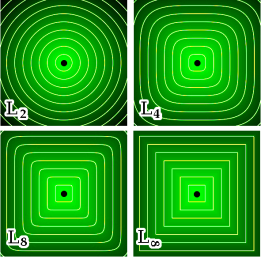 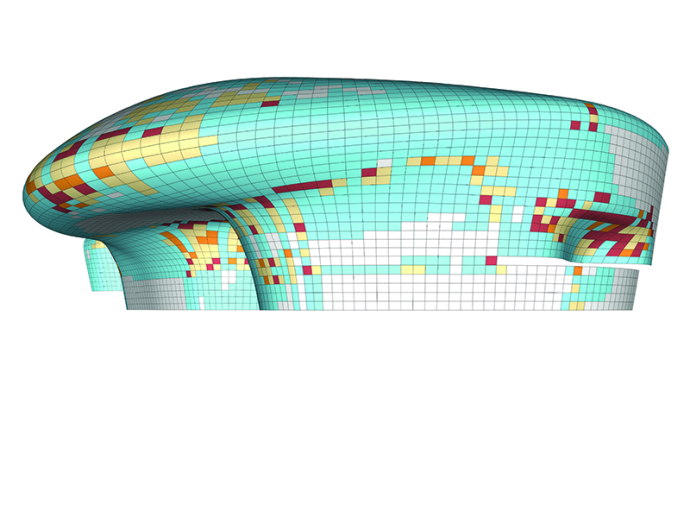 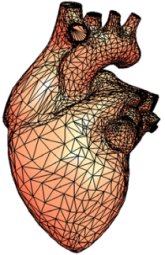 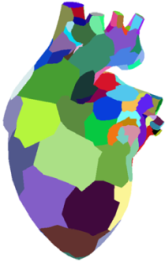 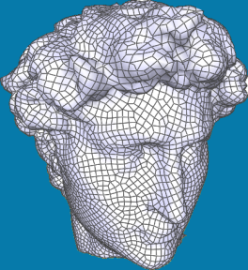 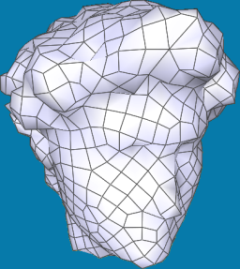 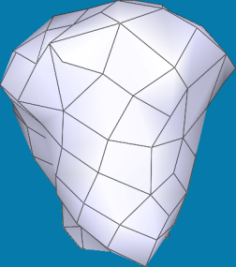 Field alignment
adding
Anisotropy
start from other
representations
Connectivity Optimization
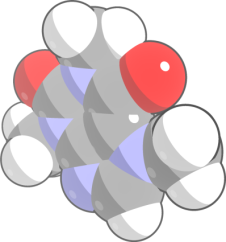 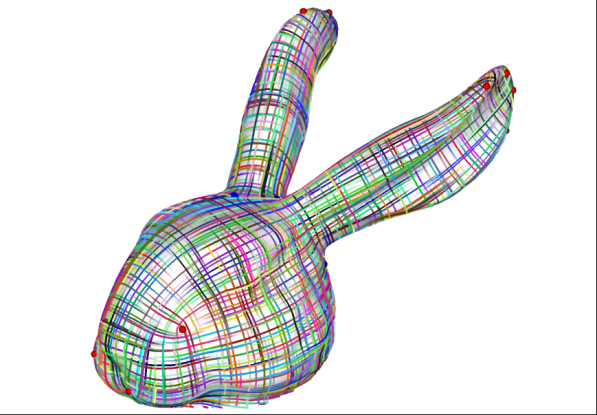 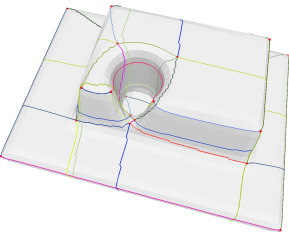 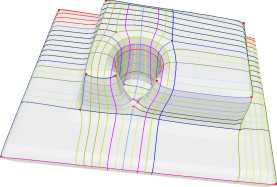 vs
issues
41
Subdivision Rules
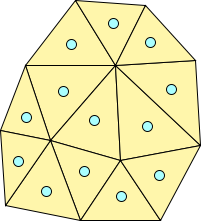 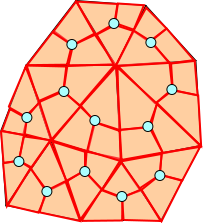 Catmull-Clark Subdivision

Split each k-facet into k quads

Pro: preserve all original edges
Pro: trivial
Con: complexity increase
Con: many irregular vertices!!

4-8 Subdivision 
Luiz Velho et al. 4-8 Subdivision. 
Computer Aided Geometric Design

Pro: trivial
Con: complexity increase
Con: many irregular vertices!!
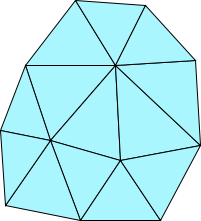 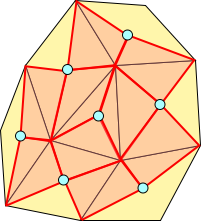 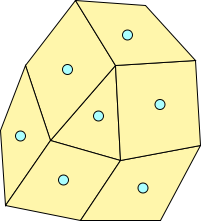 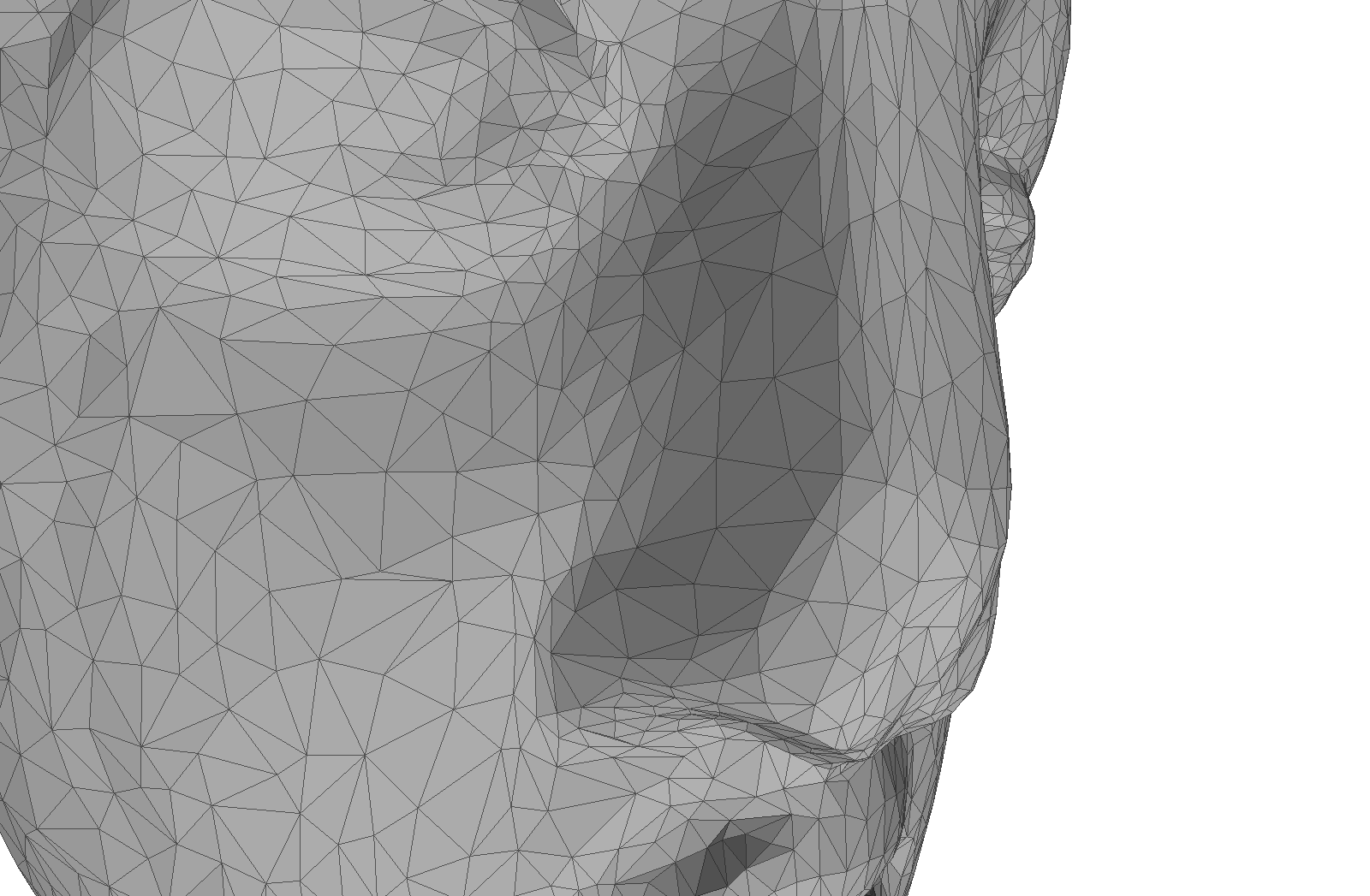 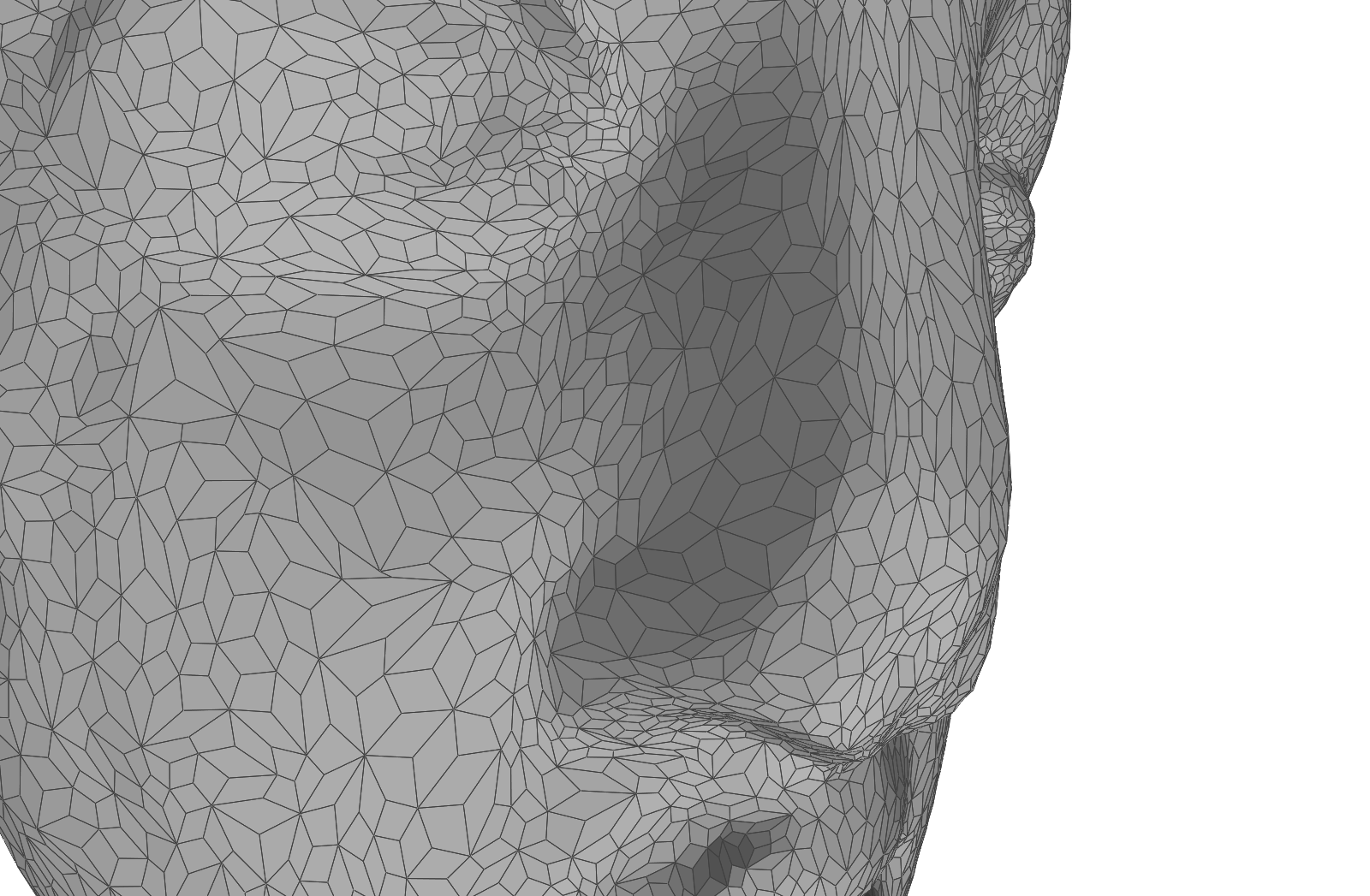 42
Editing Connectivity(1)
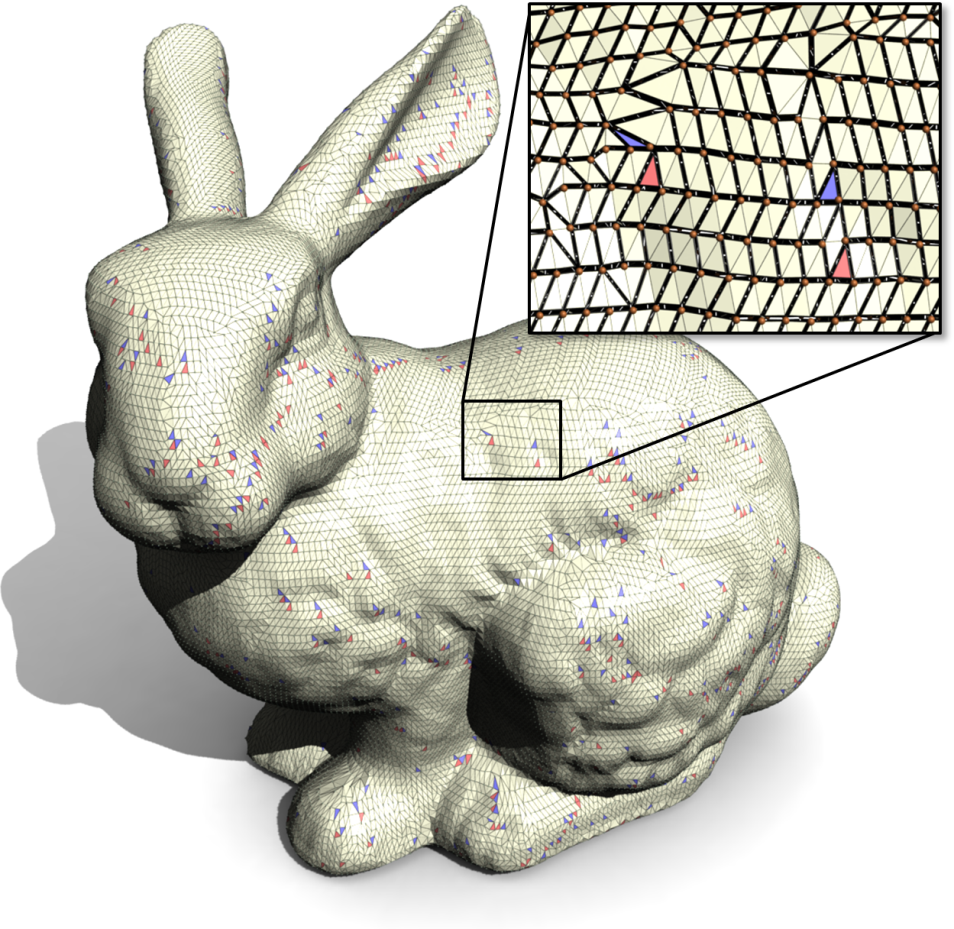 SQUAD 
Topraj Gurung, et al SQuad: Compact Representation for Triangle Meshes Eurographics 2011

Designed to improve the internal representation of meshes but can be used to define a quad mesh.
Store for each pair of triangles as a candidate quad.
Reorder these quads so that, after re-ordering, we gather a quad dominant mesh.
43
Editing Connectivity(2)
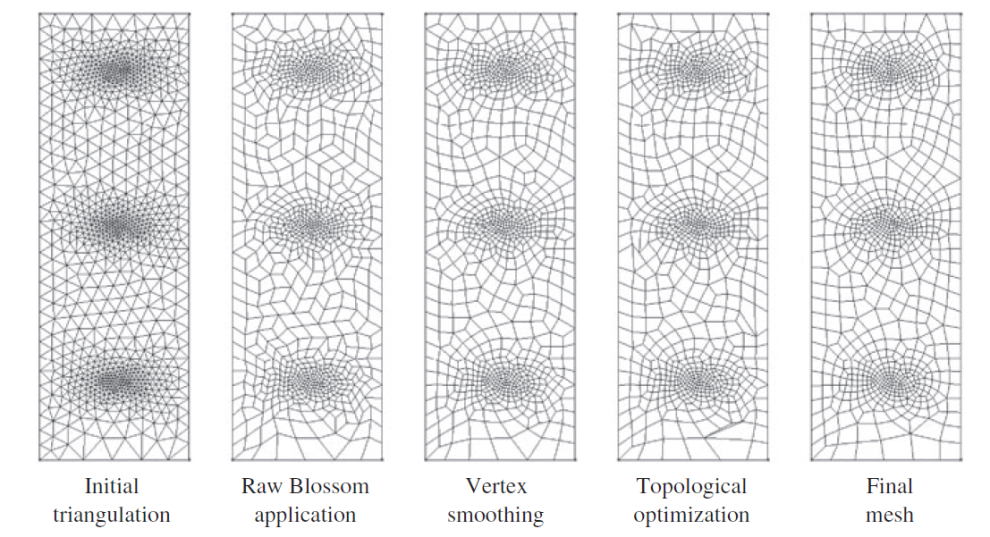 BlossomQuad 
Remacle et al Blossom-Quad: A non-uniform quadrilateral mesh generator .. Numerical Methods in Engeneering

Uses perfect matching algorithm (global optimum triangle pairing)

Use local deletion operation and Laplacian smooth to improve connectivity and geometry.

Pro: Pure Quad-mesh 
Con: quadratic time  too slow!
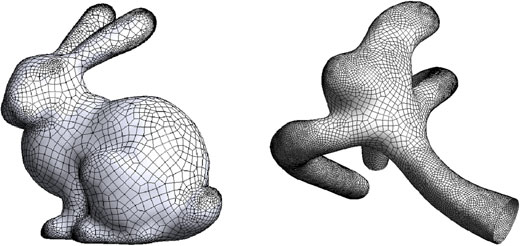 44
Editing Connectivity(3)
Practical Quad Mesh Simplicication
	M.Tarini et al Eurographics 2010

Match “good” pairs of adjacent triangles

Use local connectivity editing operations  to gather a Quad-only mesh

Use local tangent space smoothing to improve shape of quads
45
Editing Connectivity(3)
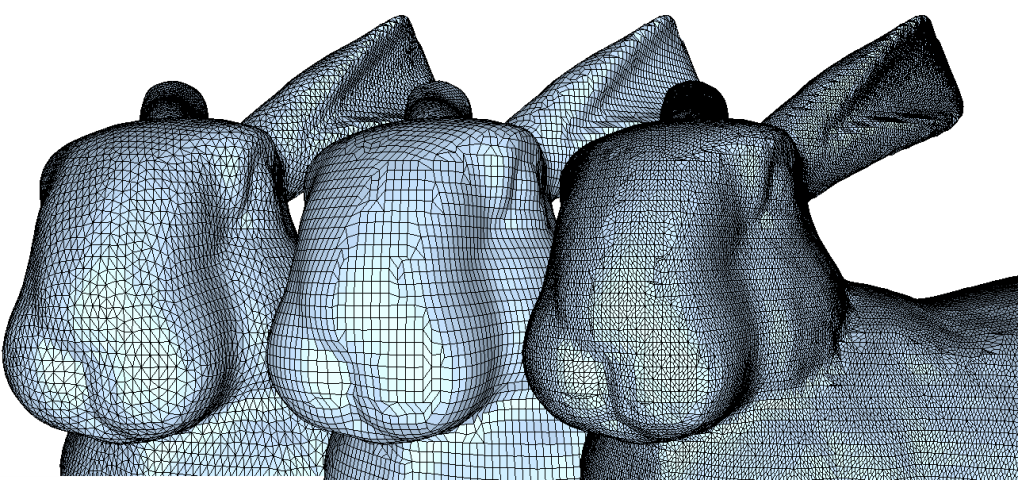 input tri mesh
result
Catmull-Clark
46
Overview
creation
processing
by editing connectivity
via parameterizations
Simplification
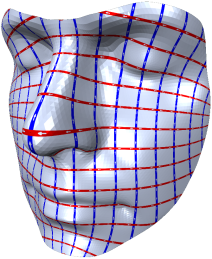 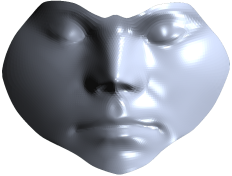 methods
by defining patches
via Voronoi diagrams
Geometric Optimization
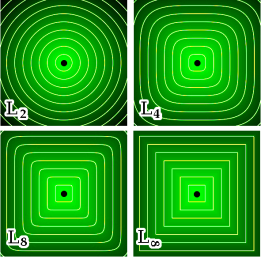 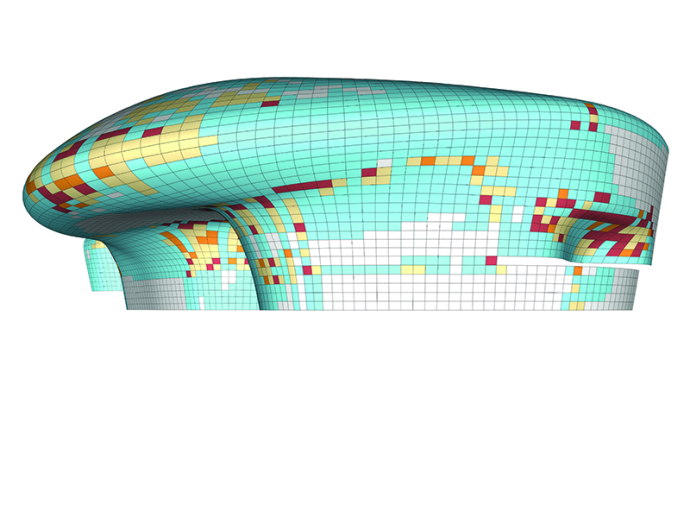 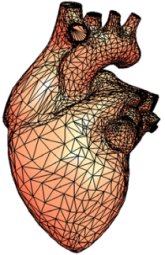 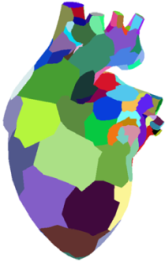 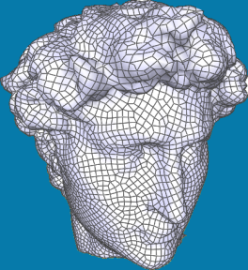 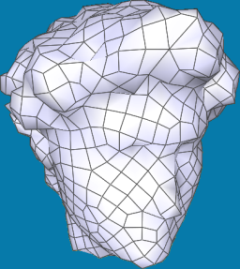 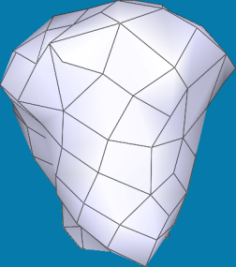 Field alignment
adding
Anisotropy
start from other
representations
Connectivity Optimization
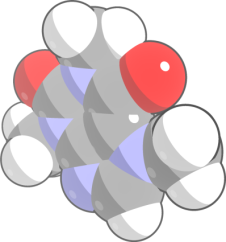 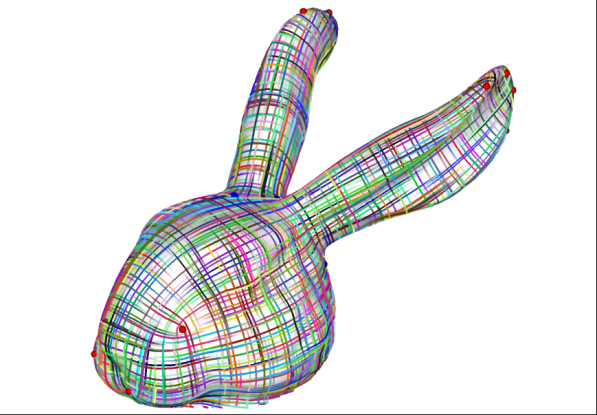 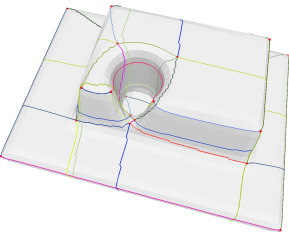 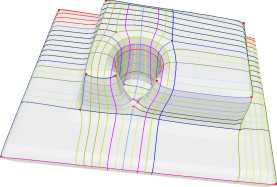 vs
issues
47
Overview
creation
processing
by editing connectivity
via parameterizations
Simplification
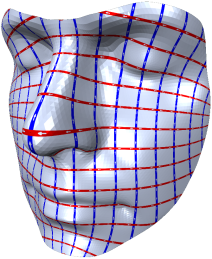 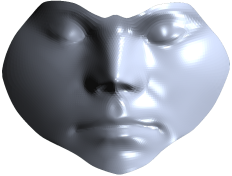 methods
by defining patches
via Voronoi diagrams
Geometric Optimization
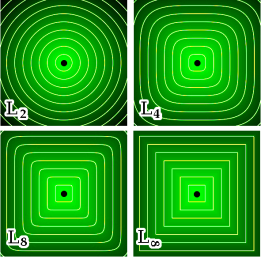 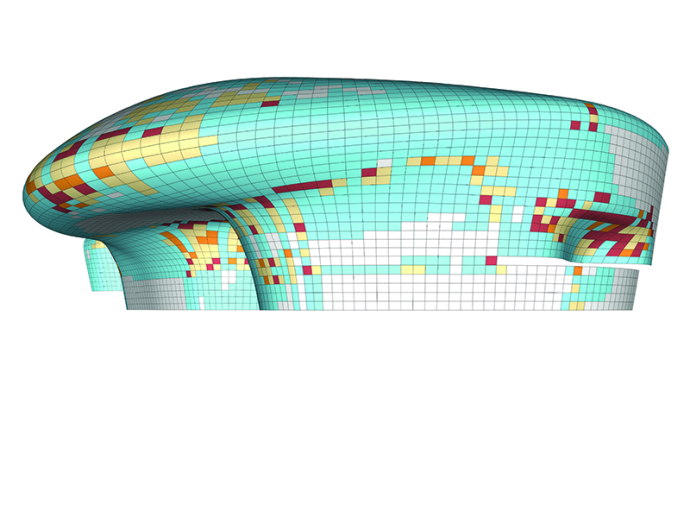 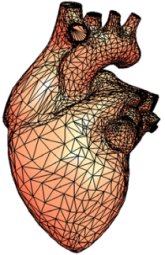 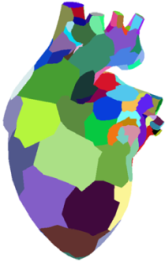 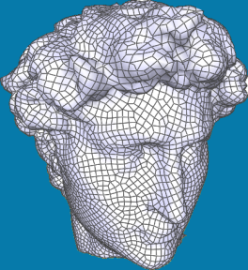 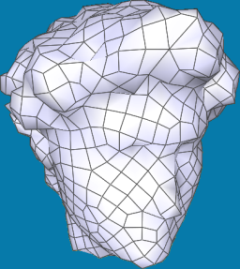 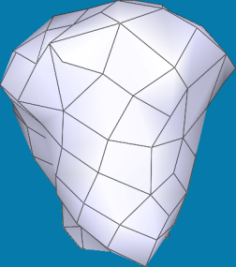 Field alignment
adding
Anisotropy
start from other
representations
Connectivity Optimization
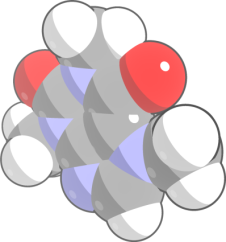 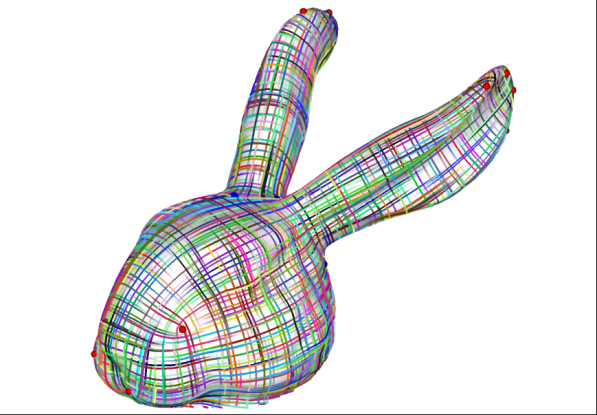 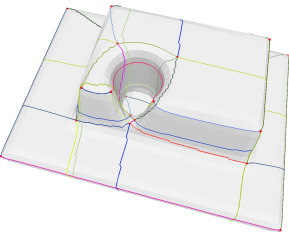 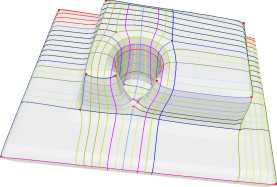 vs
issues
48
Defining patches
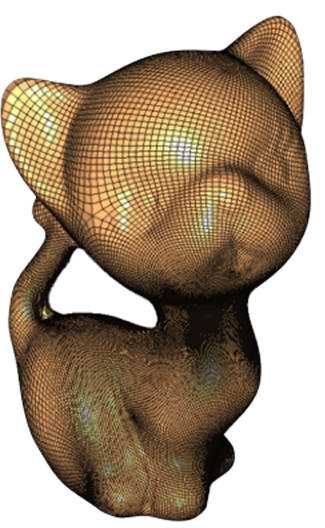 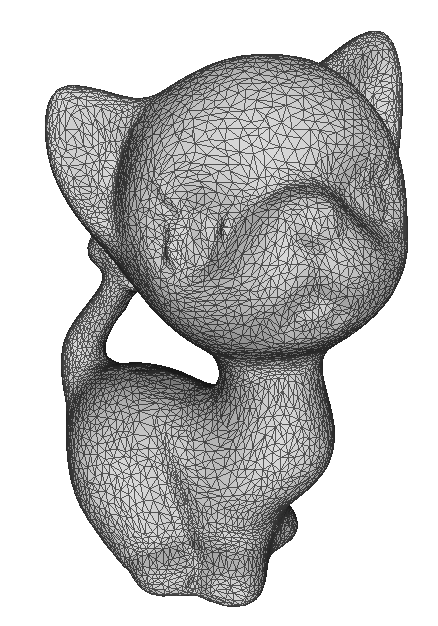 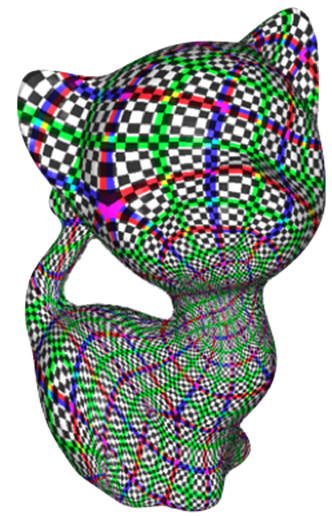 Define a set of quadrilateral patches that sample the surface

Sample uniformly each patch to gather the quadrangulation
49
Defining patches (1)
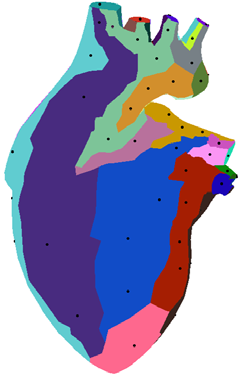 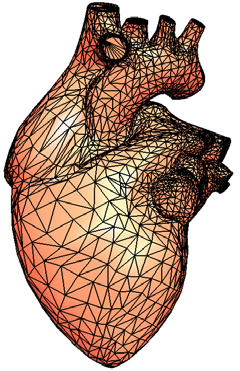 Parameterization of Triangle Meshes over Quadrilateral Domains
 Ioana Boier-Martin et al SGP 2004

Normal Clustering

Voronoi Central-based technique to extract patches

a base mesh is computed and

transformed to a quad dominant mesh

Catmull Clark Subdivision to gather a Quad Only mesh
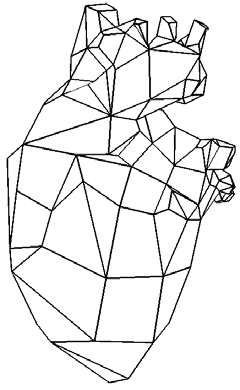 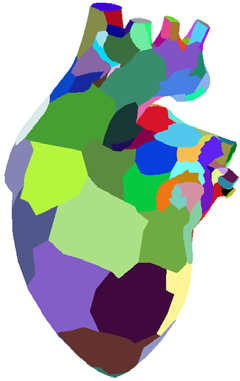 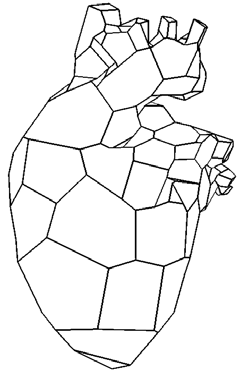 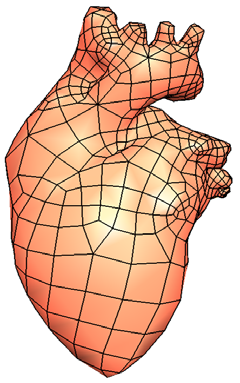 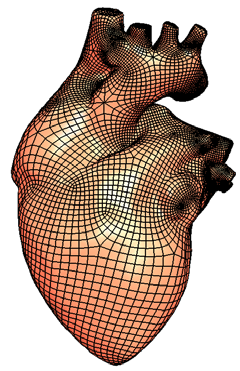 50
Defining patches (2)
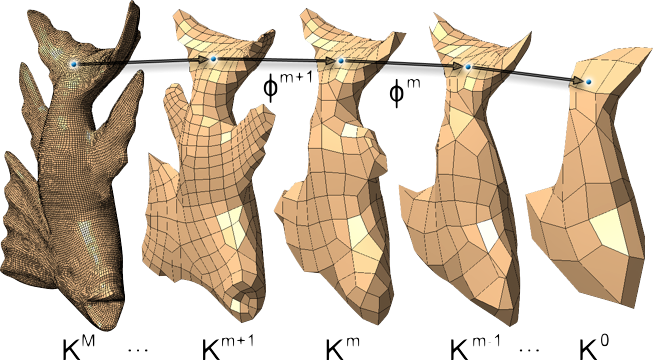 Semi-regular, Quadrilateral-only Remeshing from Simplified Base Domains
 Joel Daniels II et al SGP 2009


Build map between each consecutive pair of keyframe meshes

Project vertices through keyframes to base domain

Resample the original surface (uniformly) to reduce projections

The mapping of these points will guide the backward projections
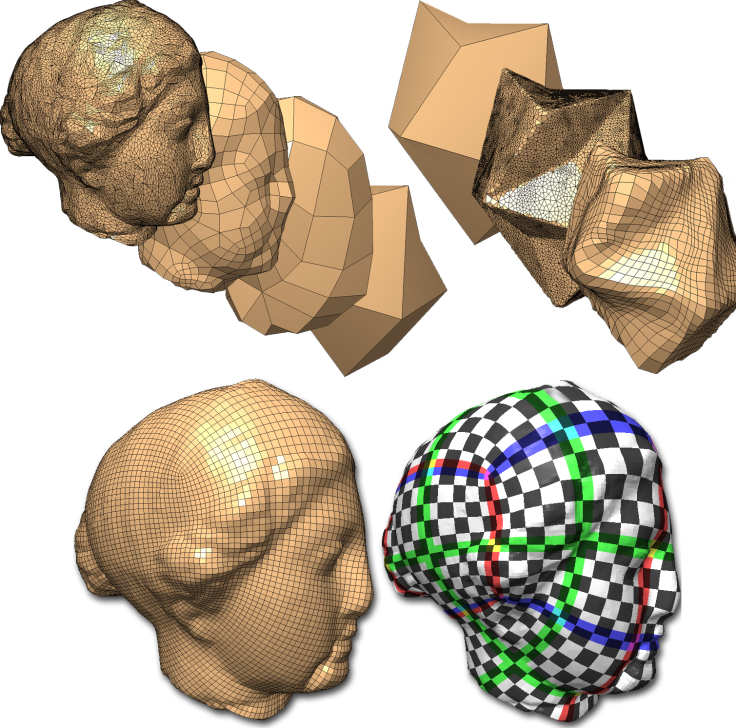 51
Defining patches (3)
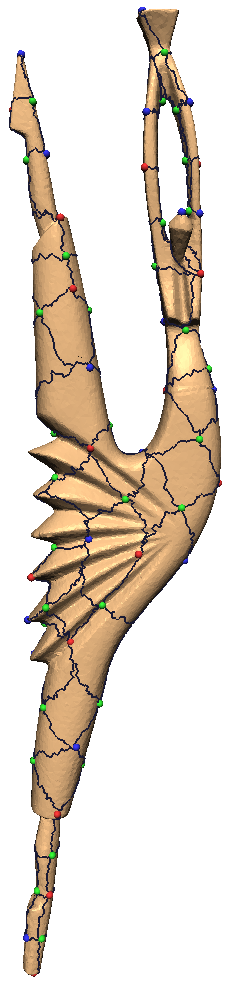 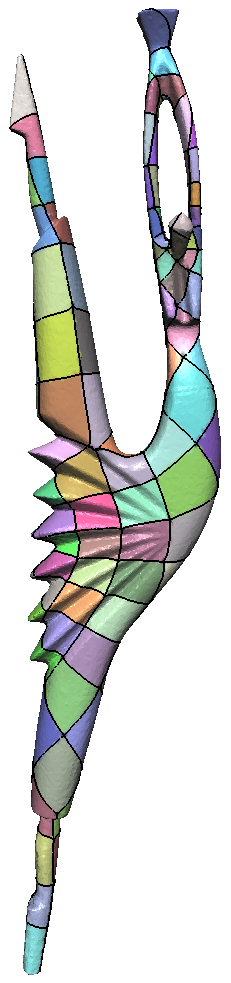 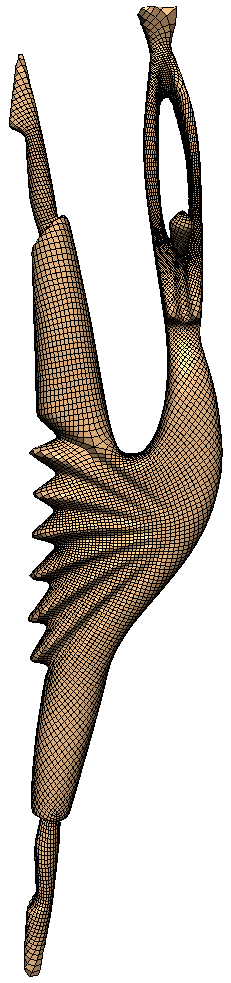 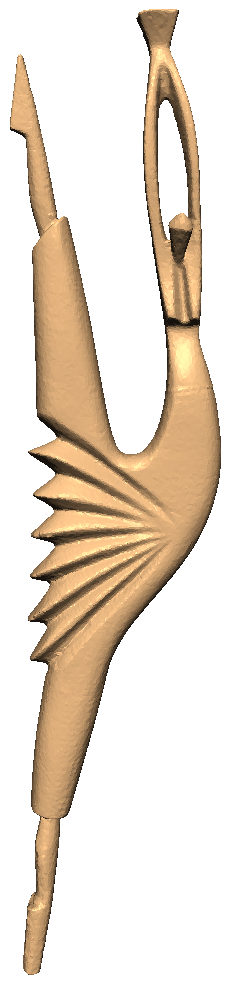 v
Spectral Surface Quadrangulation
S. Dong et al Siggraph 2006

starting with a scalar field on the triangle mesh.

finding its critical points and extract

the Morse-Smale complex of that field.

Which is composed of quadrilateral patches
52
Defining patches(3)
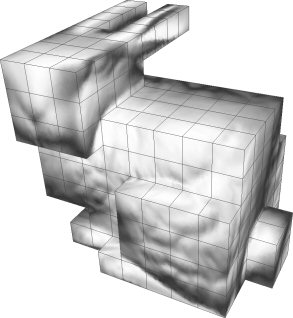 Polycube-maps
Tarini et al Siggraph 2004


Polycube maps are a special sub-class of global seamless quad-based parameterization

The parametrization domain is an axis aligned polycube

re-sampling produces semi-regular, meshed made of well shaped quads

User assisted
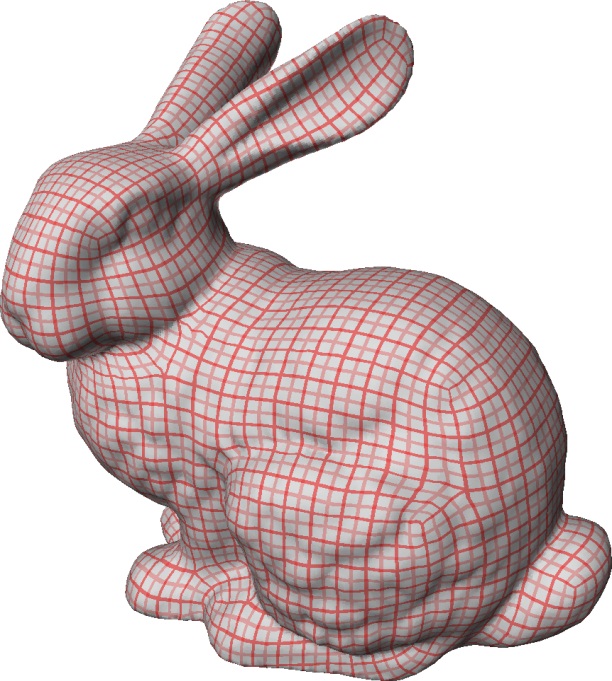 Polycube- map
object
53
Overview
creation
processing
by editing connectivity
via parameterizations
Simplification
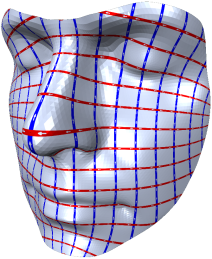 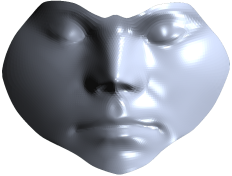 methods
by defining patches
via Voronoi diagrams
Geometric Optimization
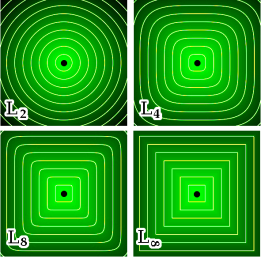 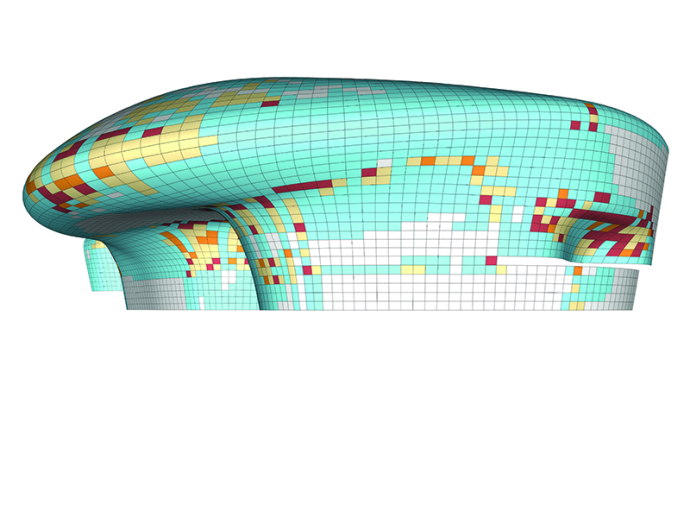 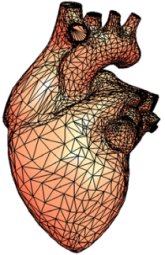 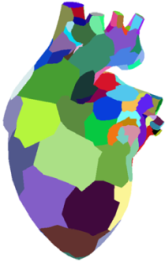 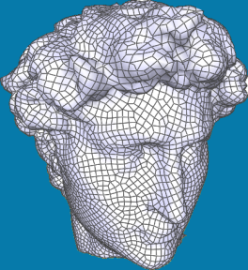 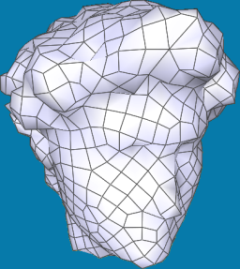 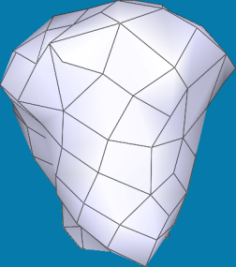 Field alignment
adding
Anisotropy
start from other
representations
Connectivity Optimization
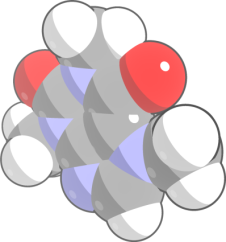 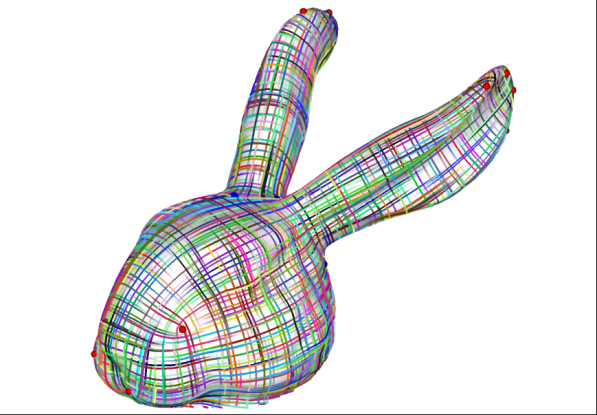 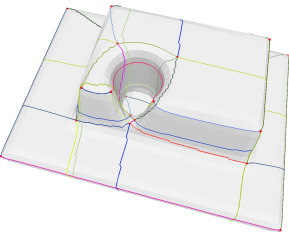 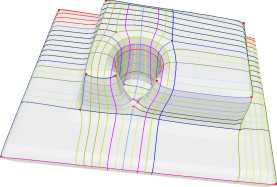 vs
issues
54
Overview
creation
processing
by editing connectivity
via parameterizations
Simplification
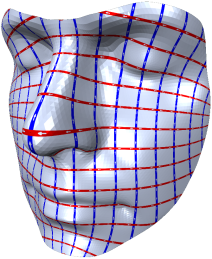 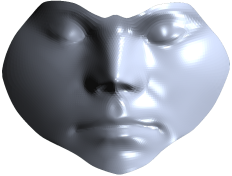 methods
by defining patches
via Voronoi diagrams
Geometric Optimization
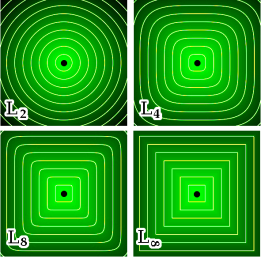 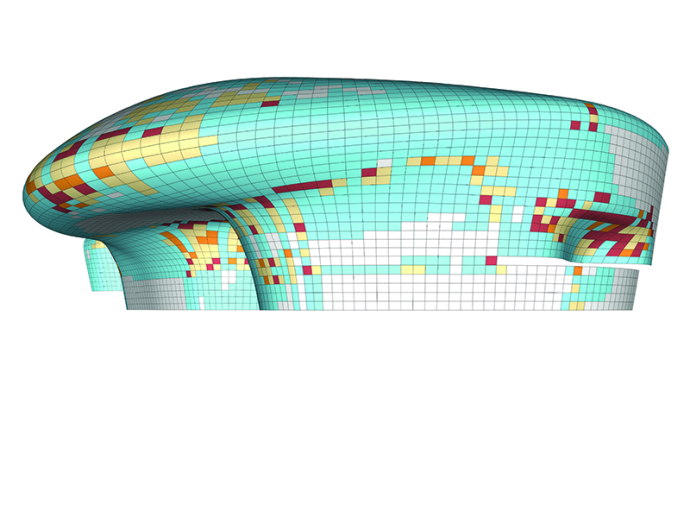 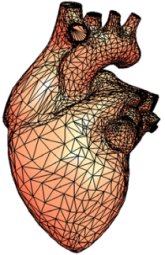 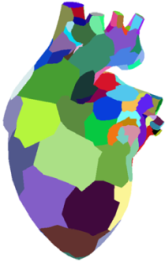 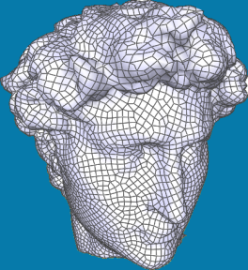 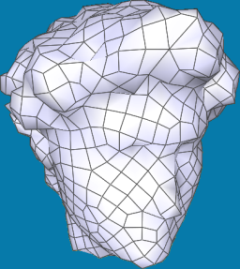 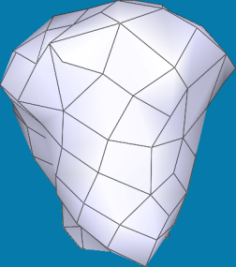 Field alignment
adding
Anisotropy
start from other
representations
Connectivity Optimization
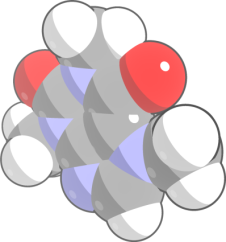 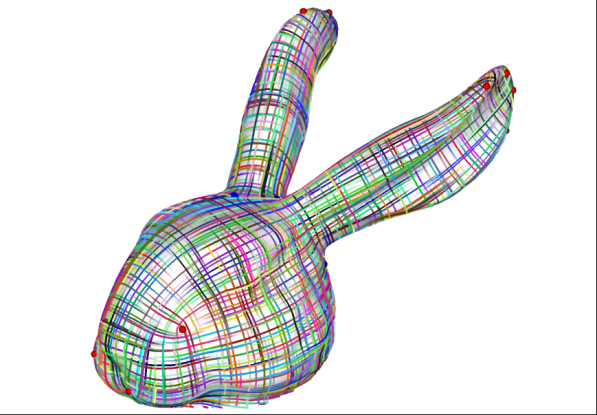 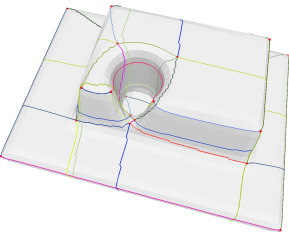 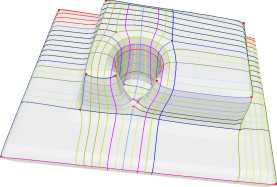 vs
issues
55
Parametrization-based Methods
Maps between ℝ2 and ℝ3
v
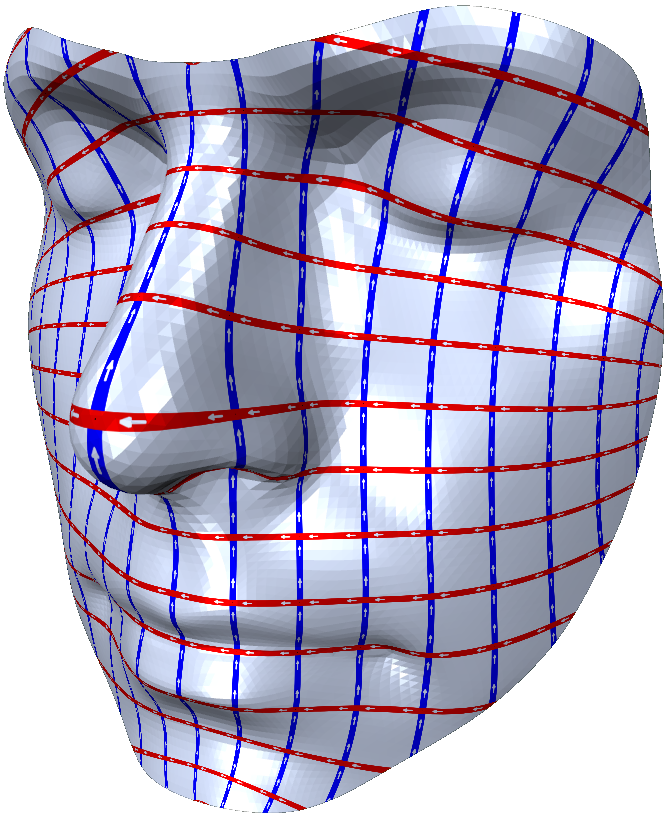 f
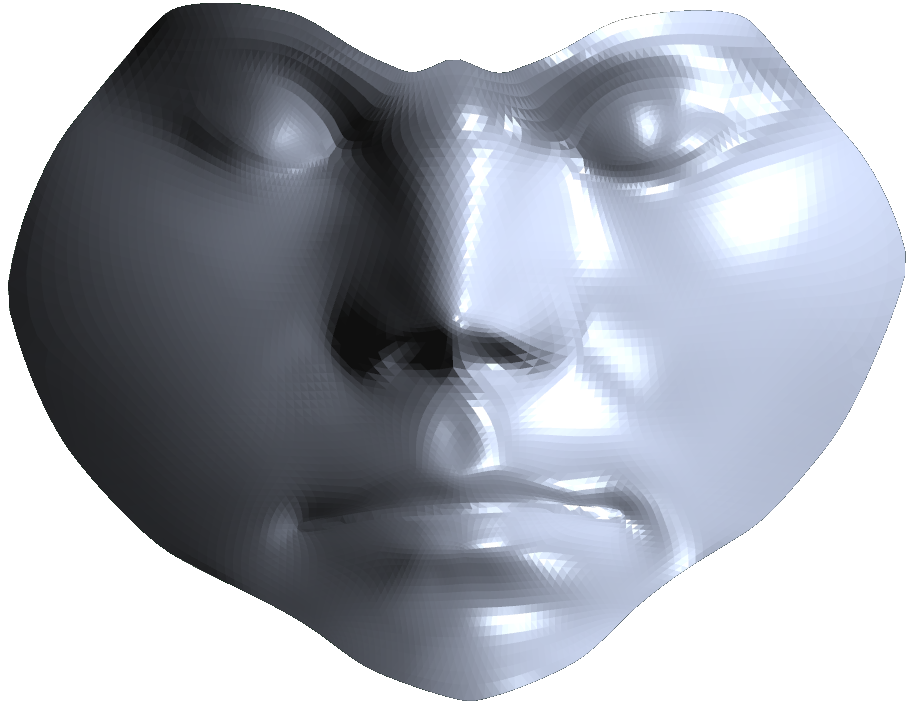 f -1
56
Parametrization-based Methods(1)
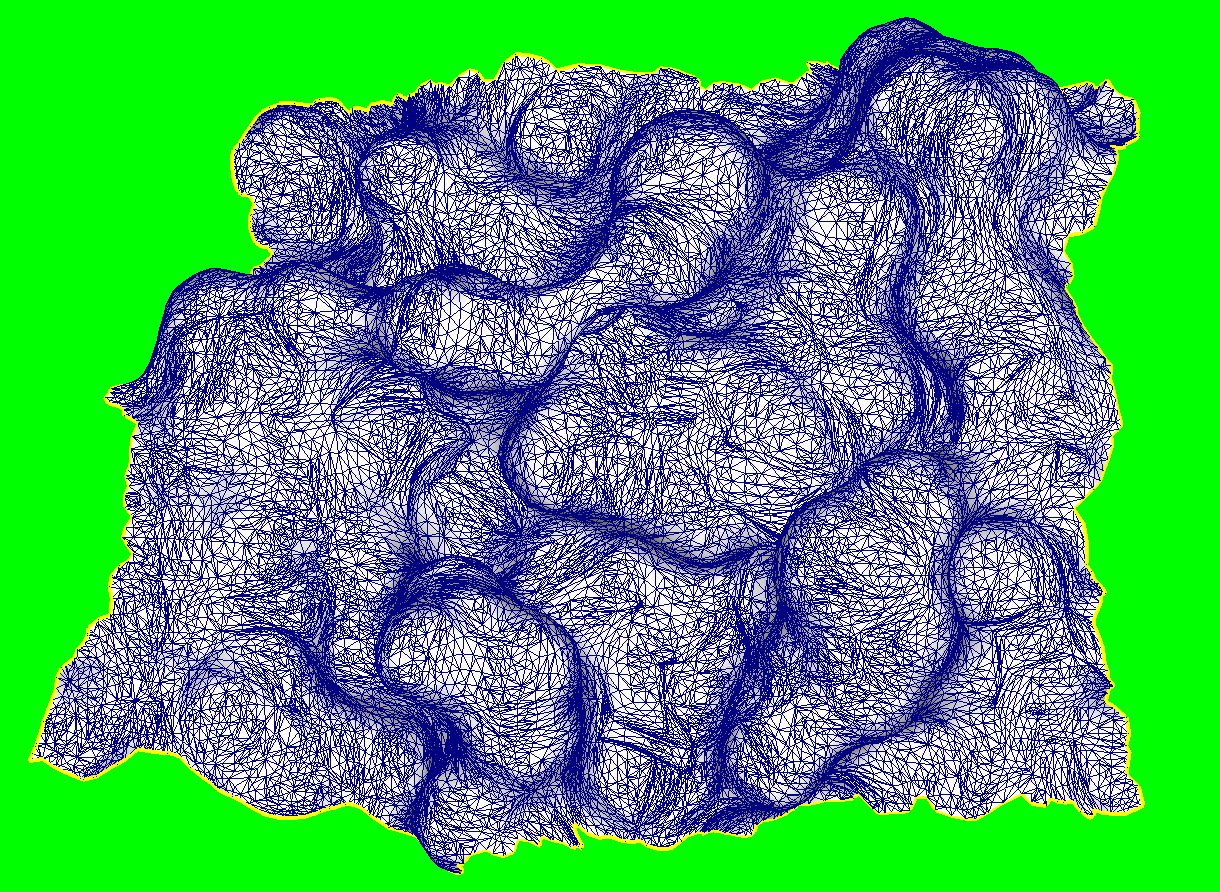 Harmonic and Conformal Maps

Conformal and harmonic maps are good candidates for quadrangulation because of low distorsion

Cut trough integer lines in parametric space to get a quadrangulation

Needs generalization to works with non disk-like objects!
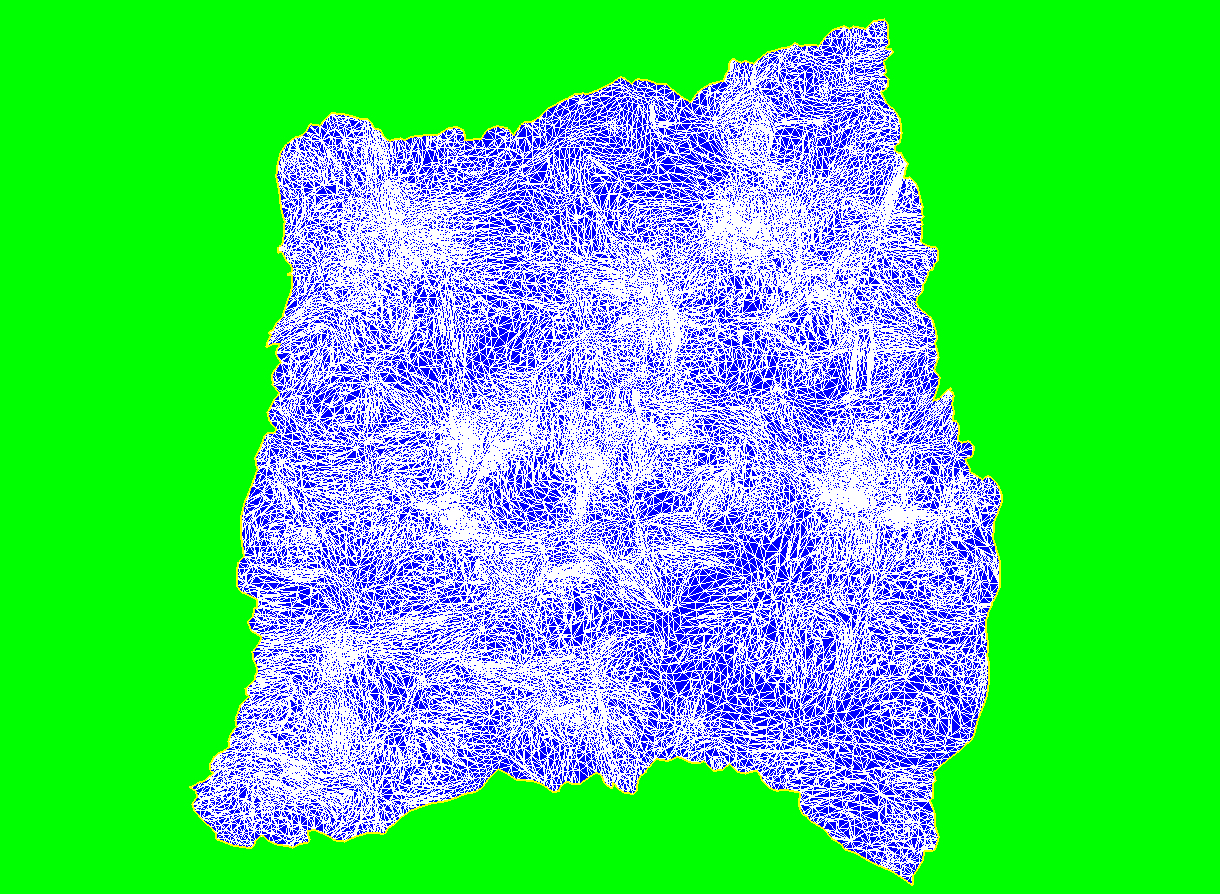 ℝ3
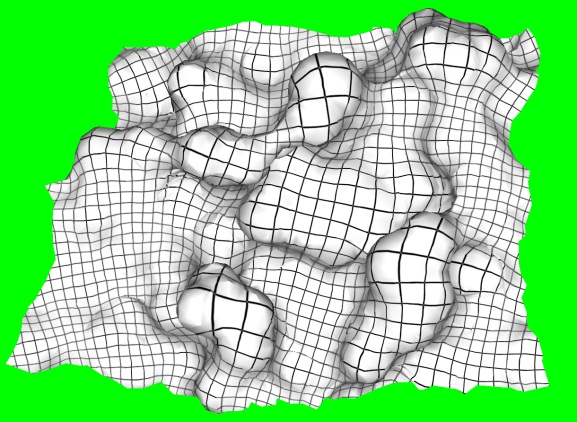 ℝ2
ℝ3
57
Parametrization-based Methods (2)
Cut into disk topology

Continuity of isolines must be enforced along seams
58
Parametrization-based Methods (3)
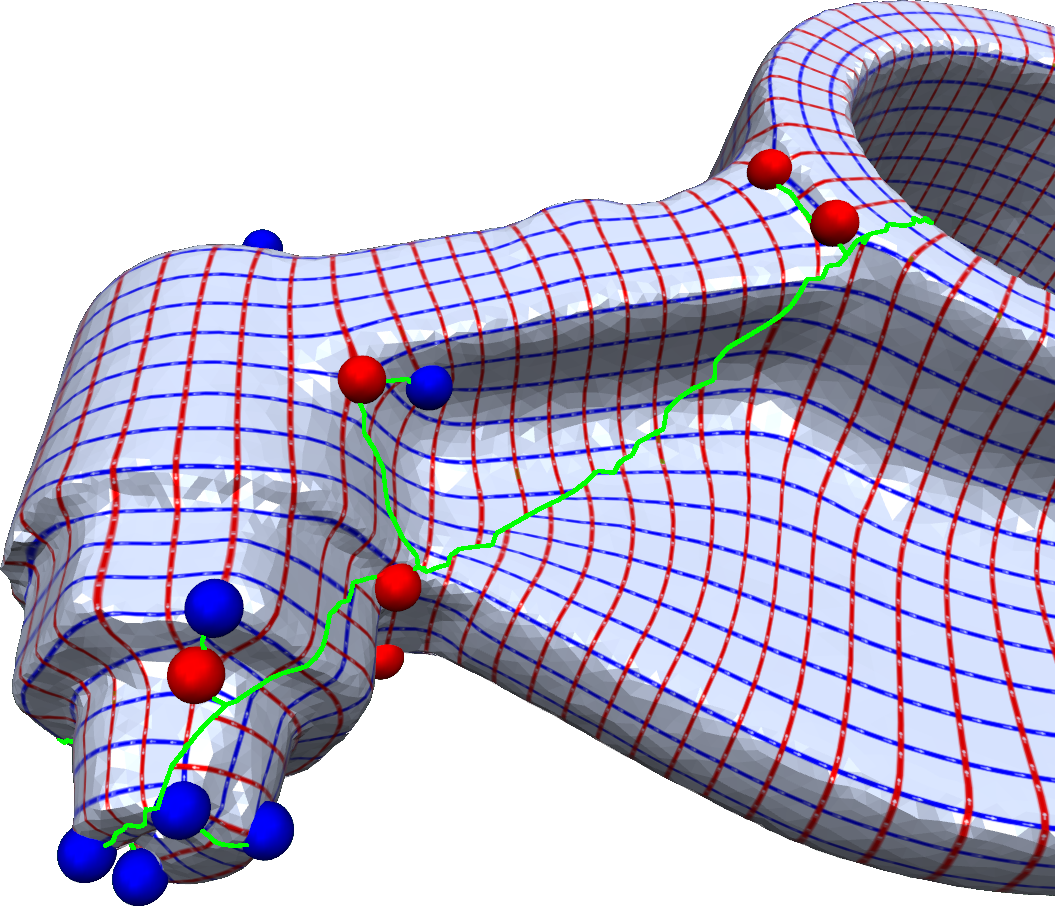 Discontinuous integer-lines at cut edges


Not suitable to produce a quadrangulation!
59
Parametrization-based Methods (5)
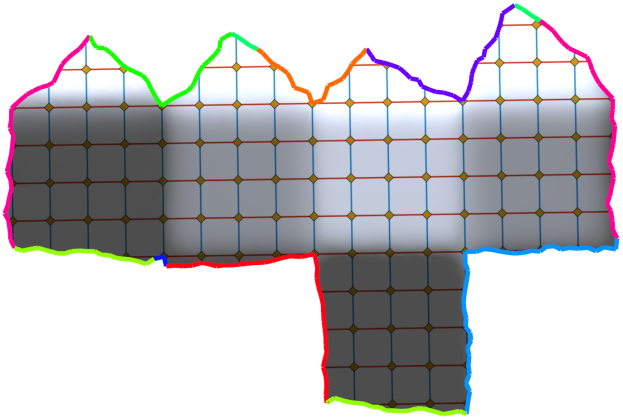 Cut into disk topology

Continuity of the isolines is enforced by coupling the position of points on both sides of a cut  by transition functions

Transitions functions implies rotation and translations in parametric space
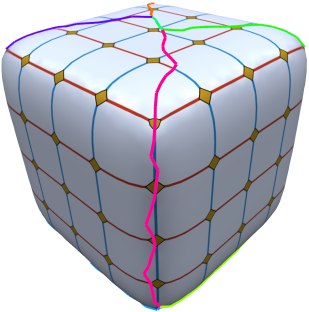 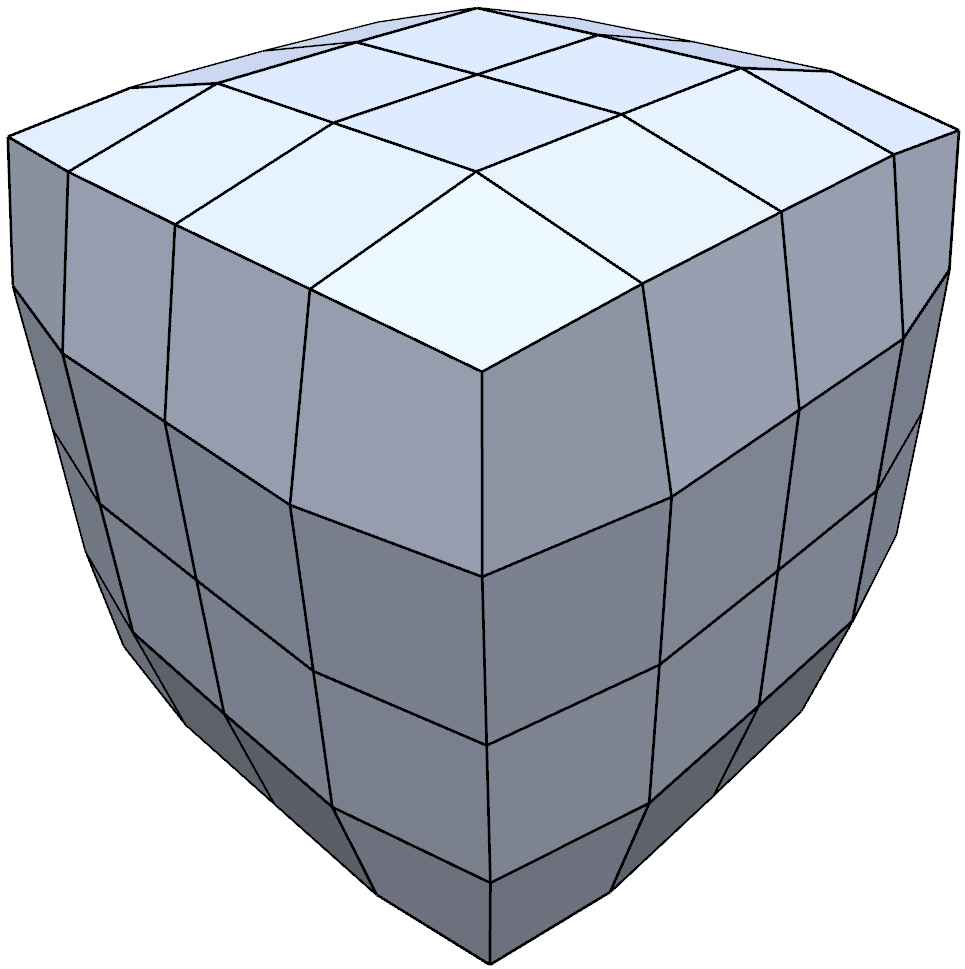 60
Parametrization-based Methods (4)
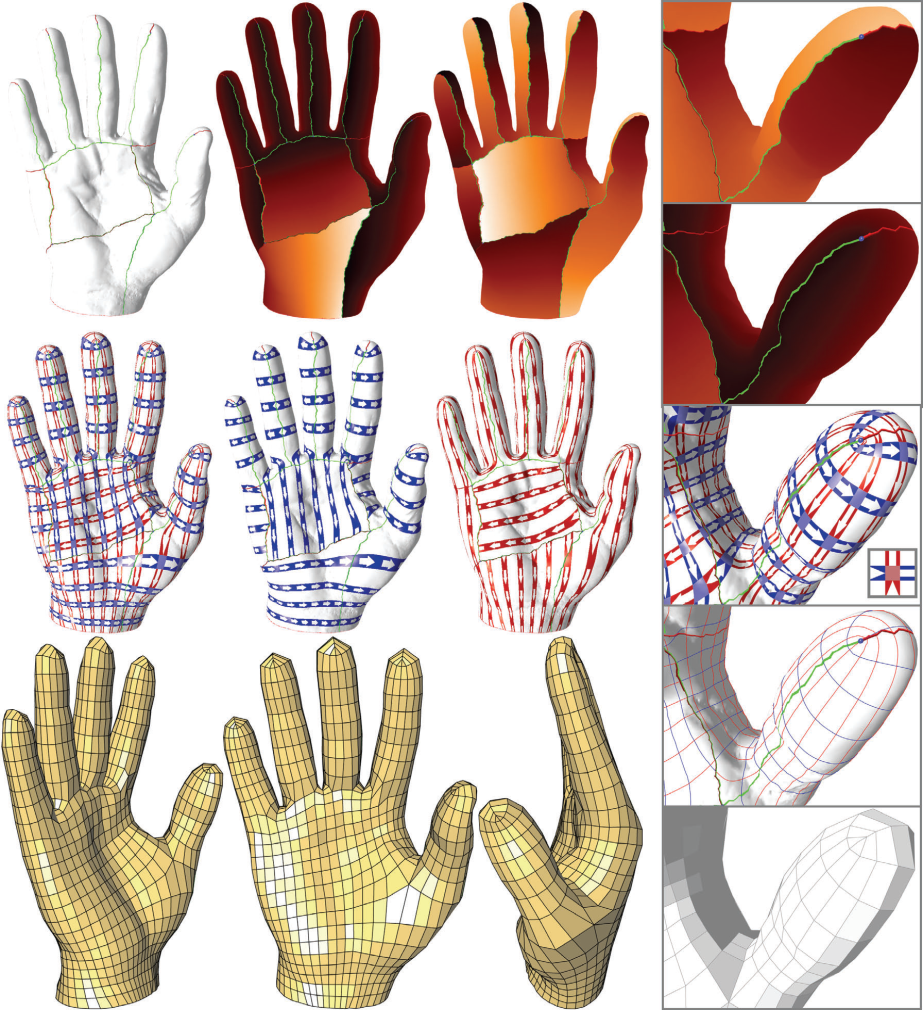 Designing Quadrangulations with Discrete Harmonic Forms
Tong et al SGP 2006


Given an initial (semi-automatic) singularity placement.

The singularity are connected thought a graph

A modified Laplace equations gives two potentials.

Tracing isolines of those potentials is possible to gather a quad only mesh
61
Using a field
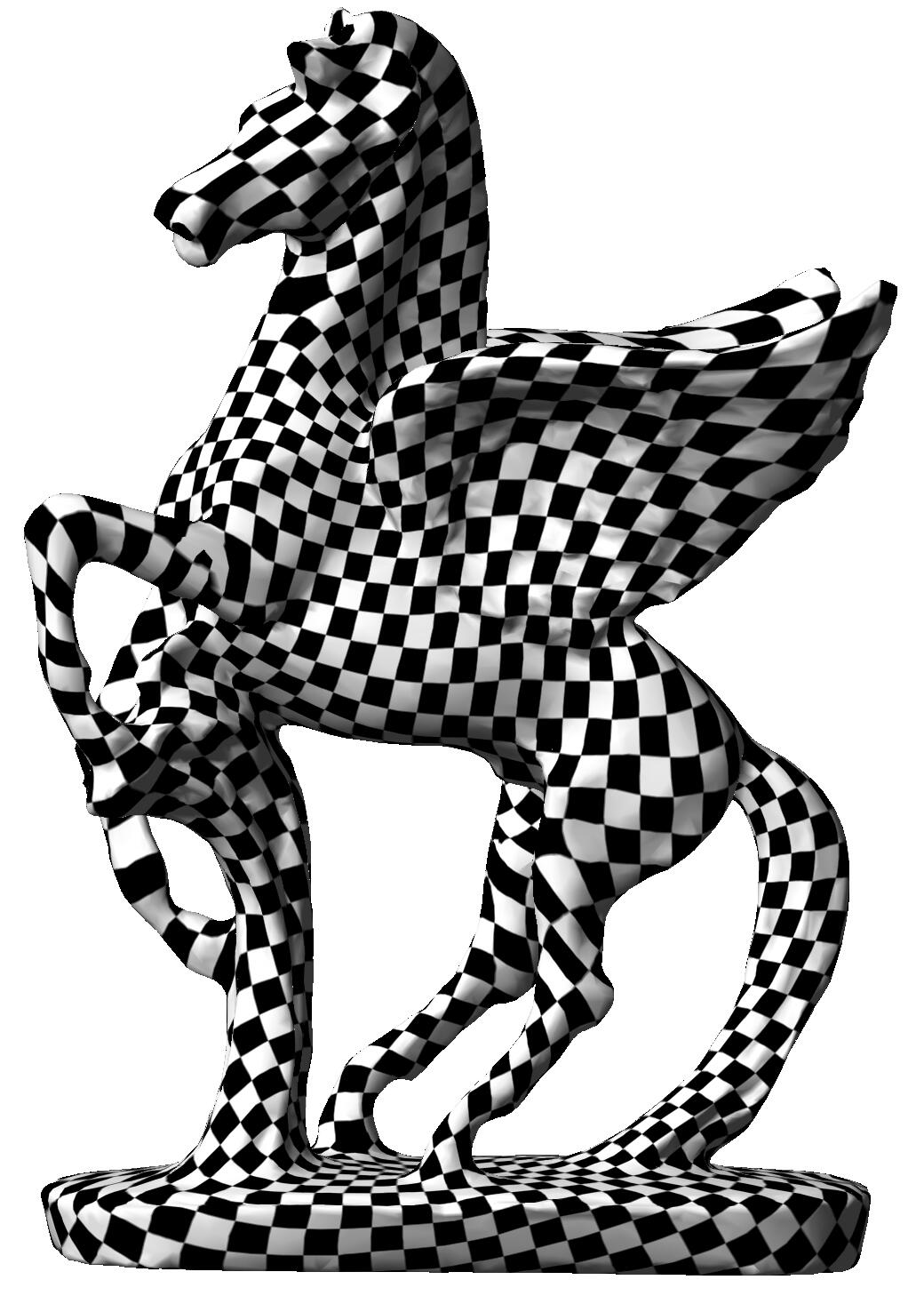 Why align quads to a field?

Global Structure

Semantics
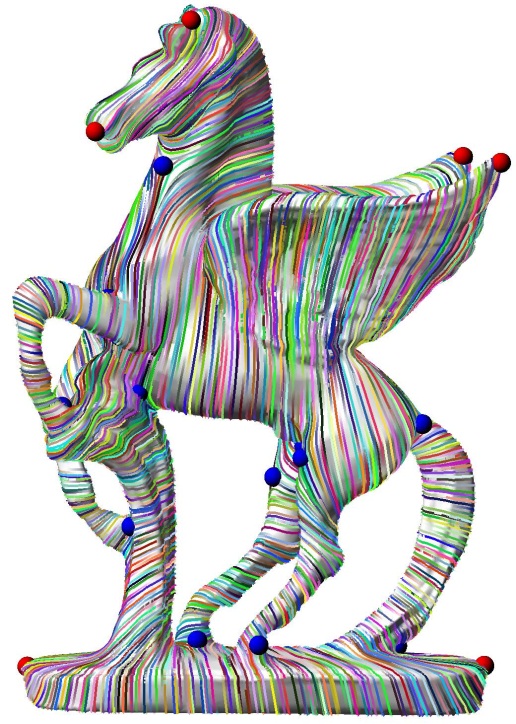 62
Prototype of a field guided method
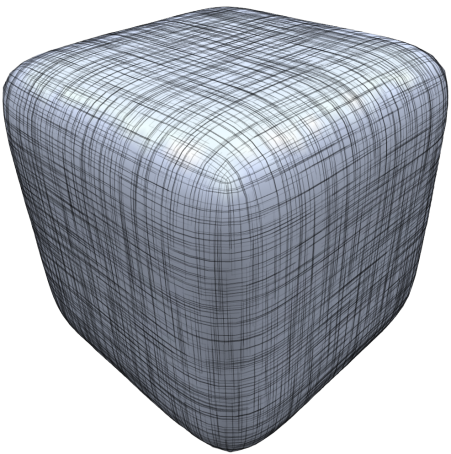 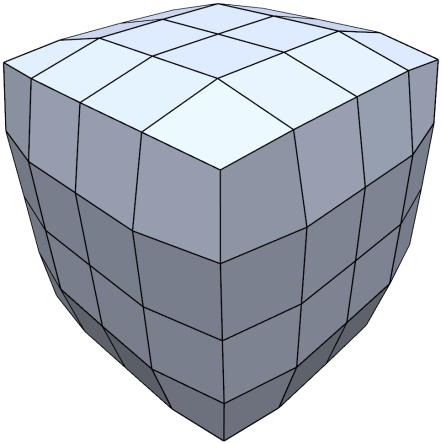 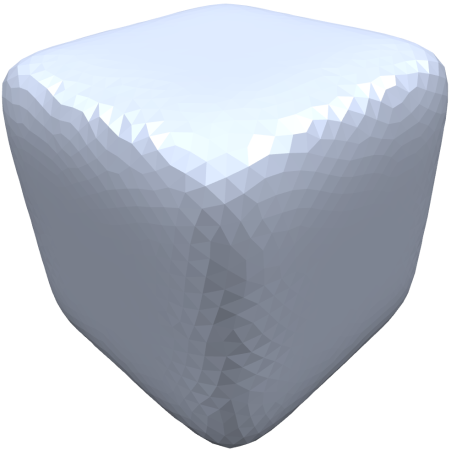 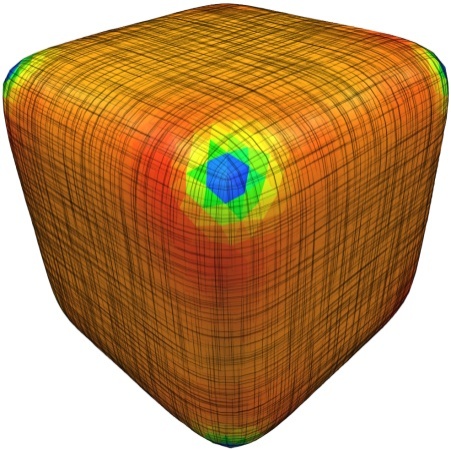 Orientation field
input tri mesh
A sizing field is determined
Final quadrangulation
63
Overview
creation
processing
by editing connectivity
via parameterizations
Simplification
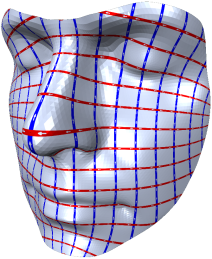 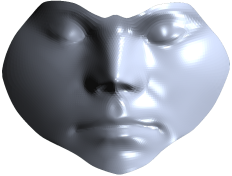 methods
by defining patches
via Voronoi diagrams
Geometric Optimization
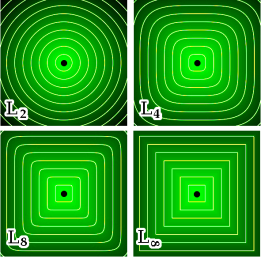 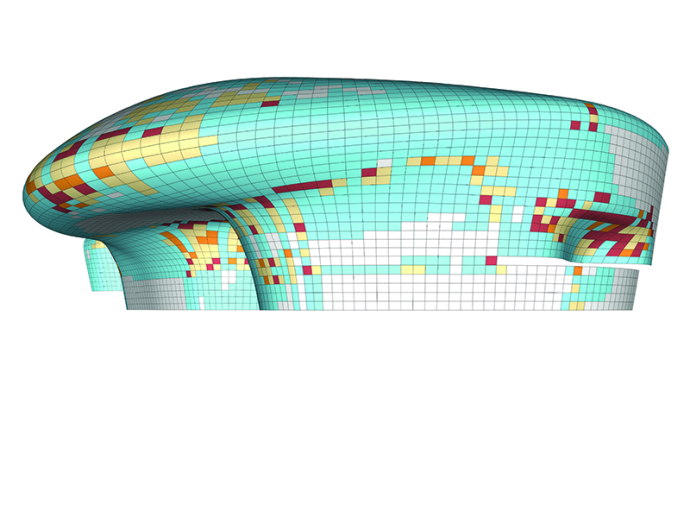 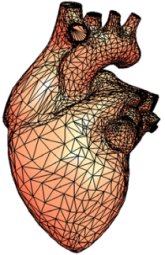 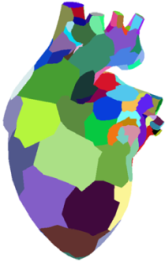 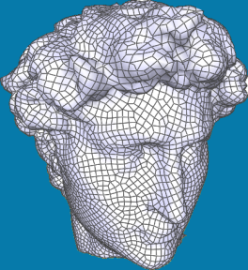 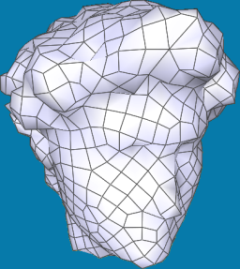 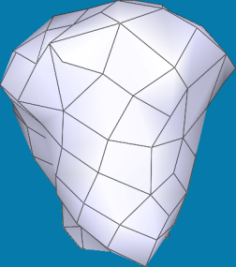 Field alignment
adding
Anisotropy
start from other
representations
Connectivity Optimization
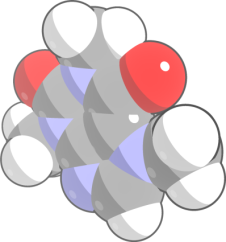 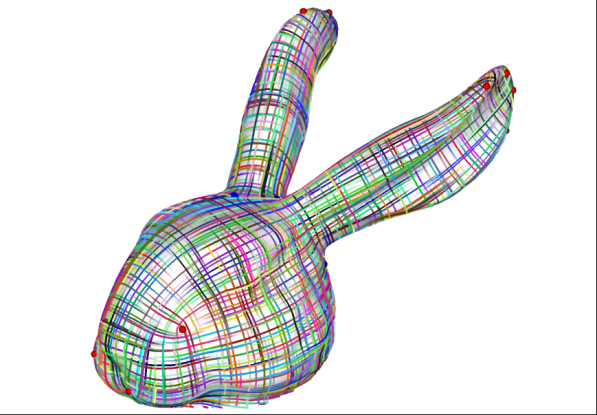 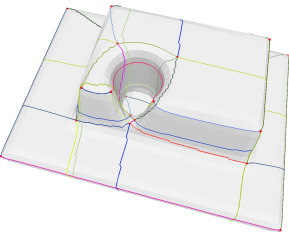 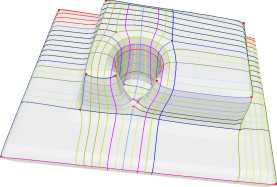 vs
issues
64
Overview
creation
processing
by editing connectivity
via parameterizations
Simplification
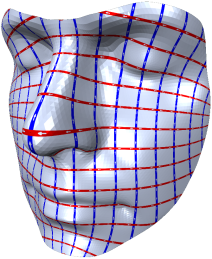 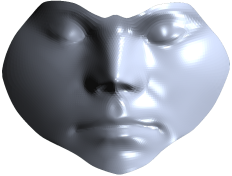 methods
by defining patches
via Voronoi diagrams
Geometric Optimization
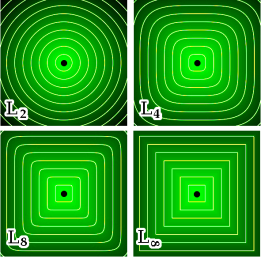 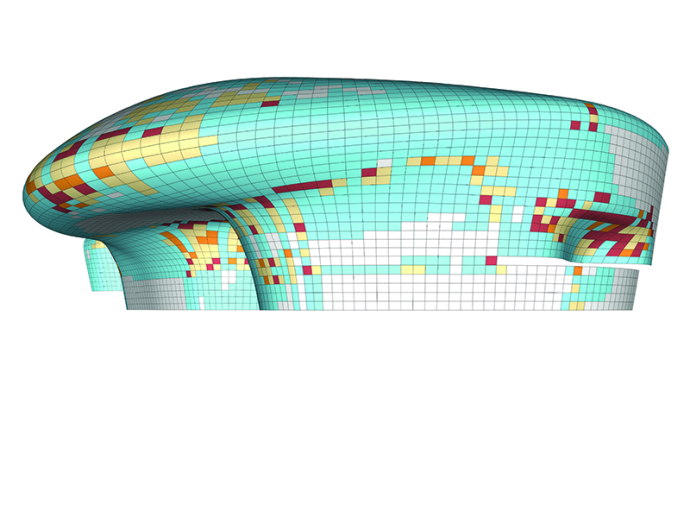 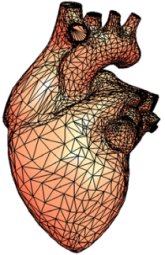 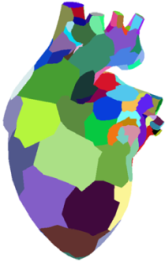 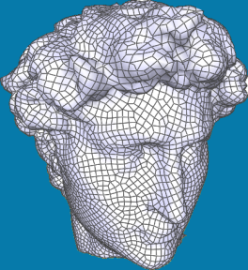 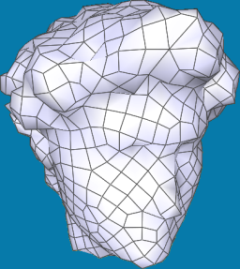 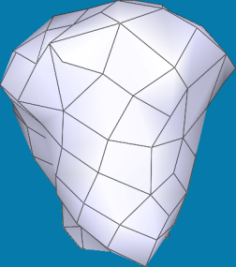 Field alignment
adding
Anisotropy
start from other
representations
Connectivity Optimization
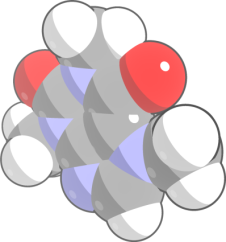 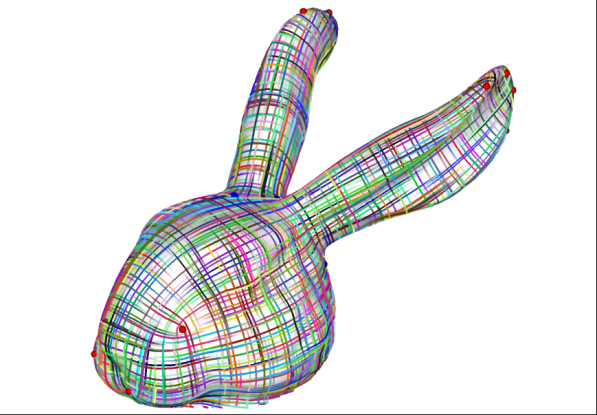 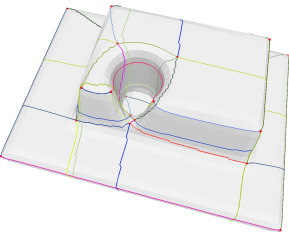 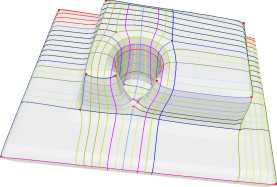 vs
issues
65
What is a field? (1)
What is a field?

A direction field is, for each point of a surface, a set of N unit vectors of the tangent plane that is invariant by rotation of 2π/N.
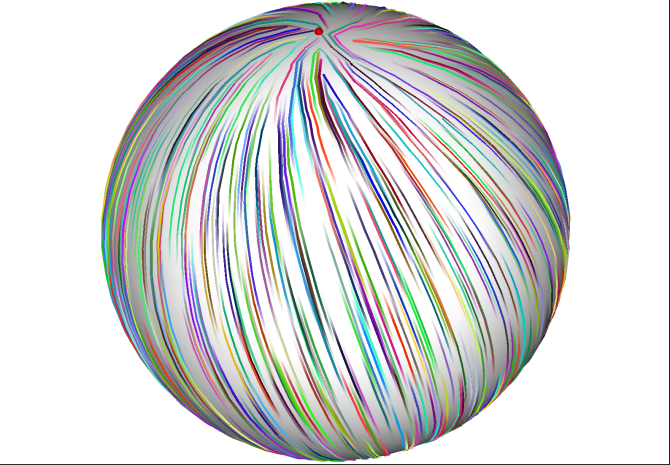 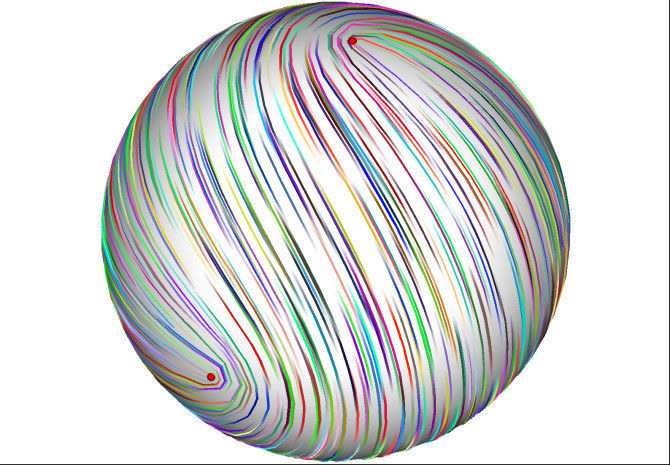 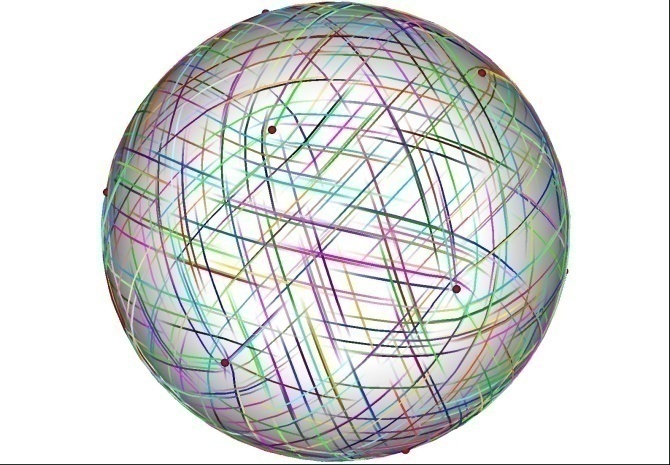 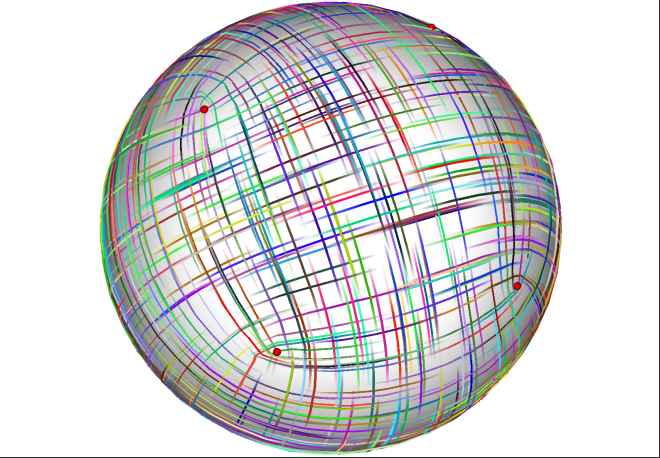 N =1
N =2
N =4
N =6
66
What is a field? (2)
What is a singularity?

Singularities are a generalization of the poles (and saddles) of vector field.
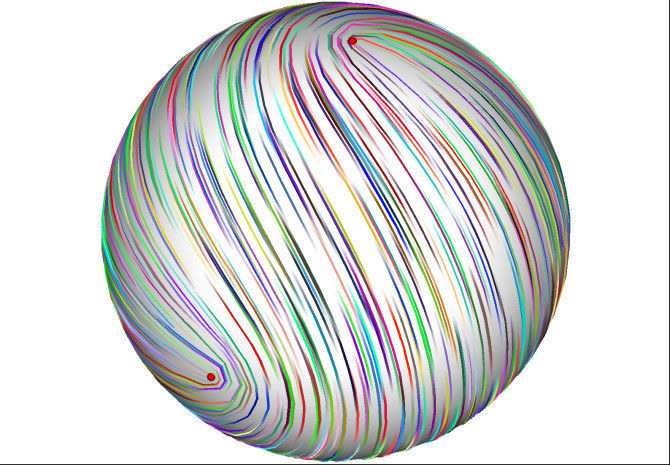 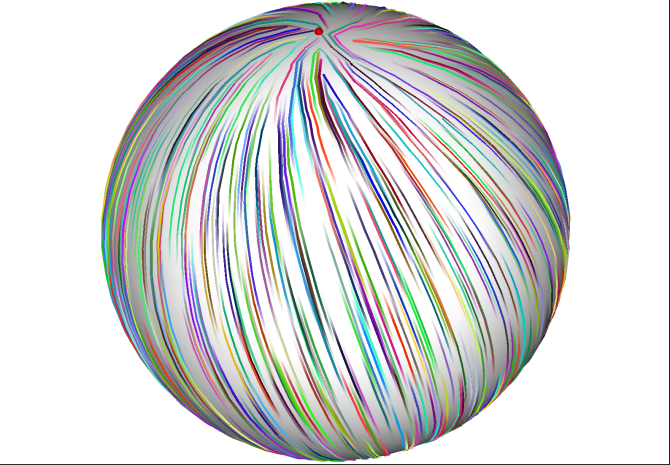 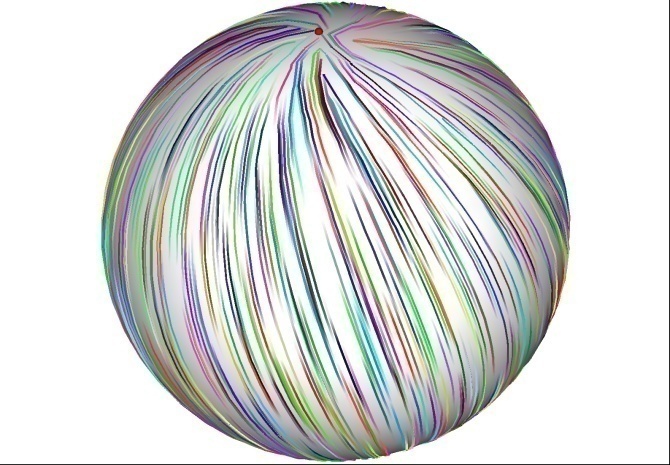 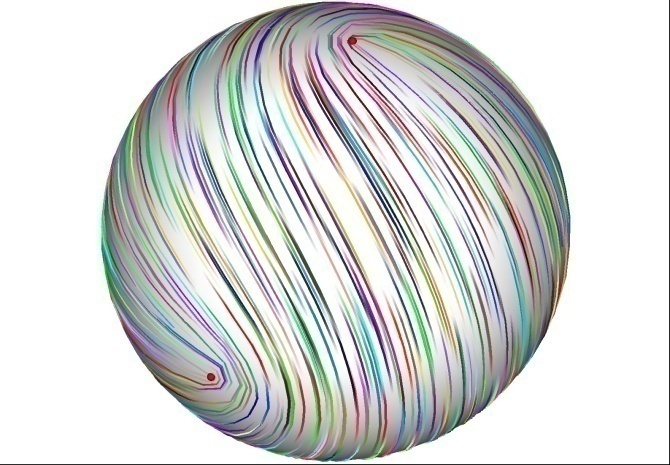 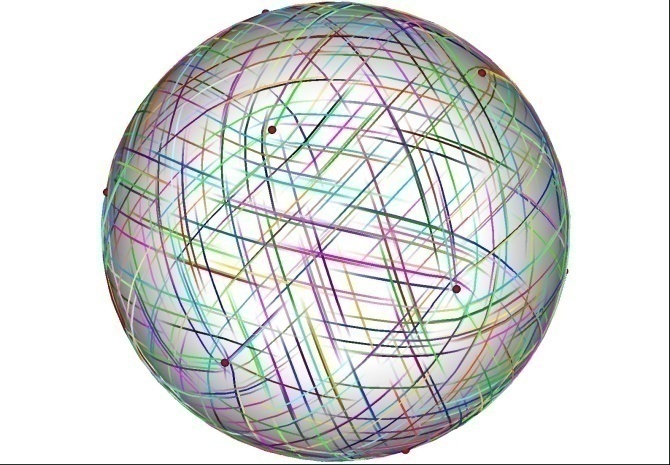 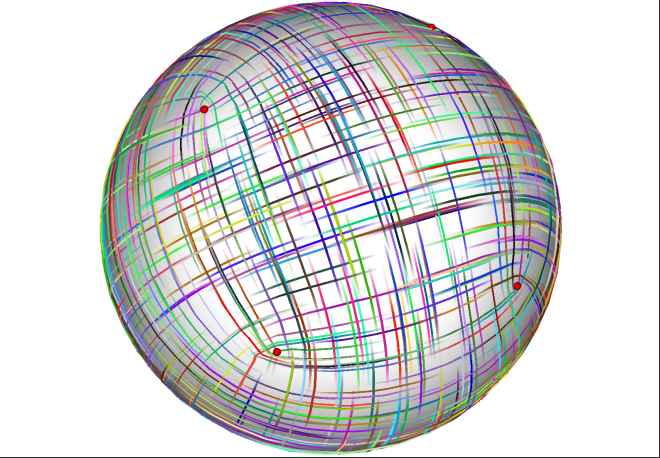 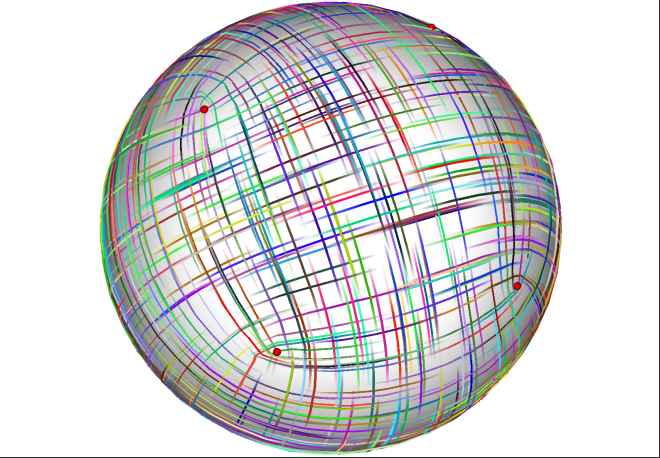 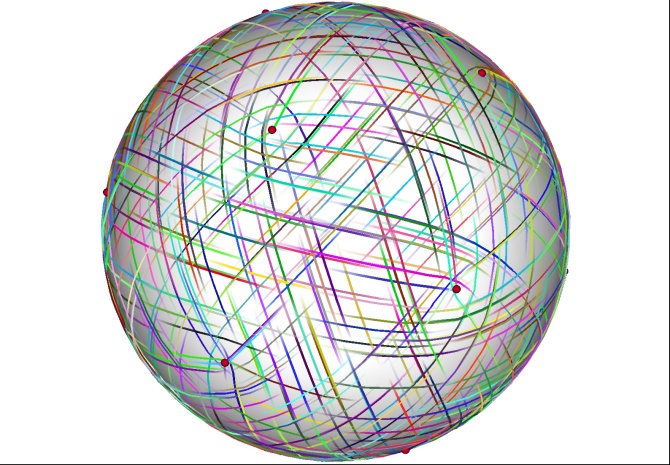 N =1
N =2
N =4
N =6
67
What is a field? (3)
We rely on N=4 for quad remeshing

In the discrete settings

One cross field per face

Evaluate singularities in a local map
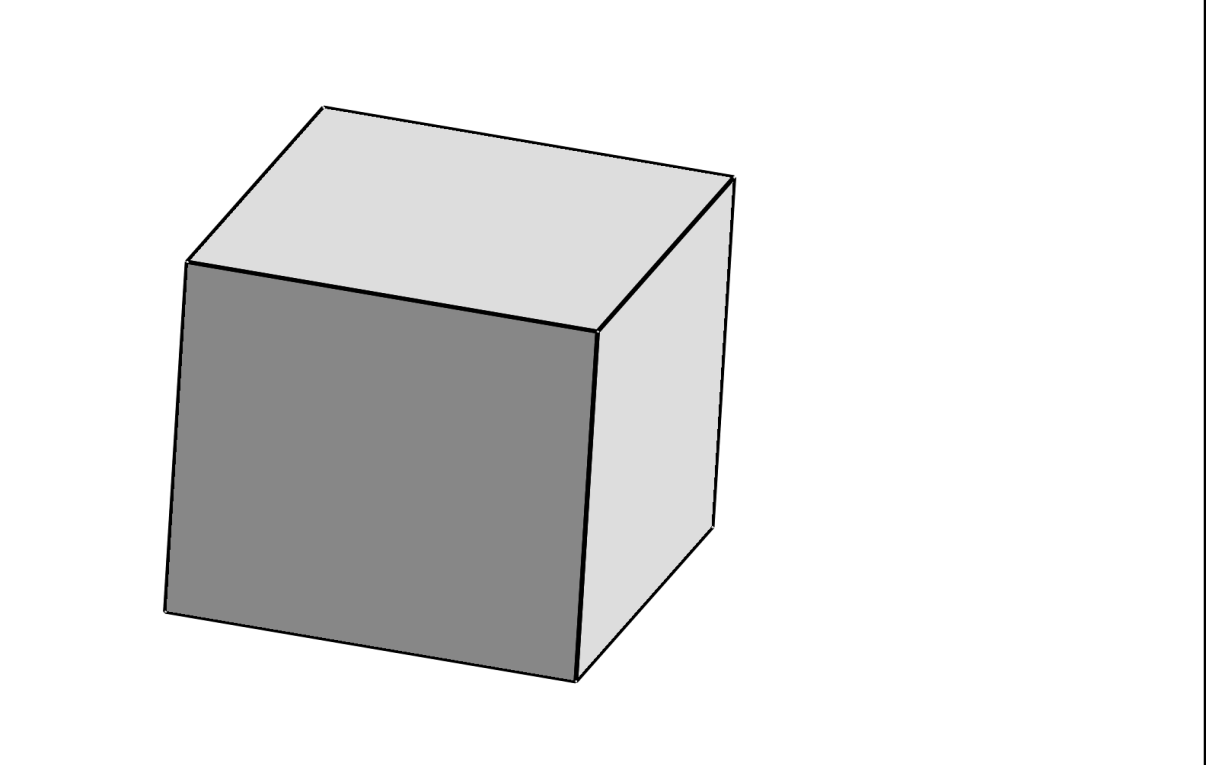 I =ΣC/2π = 1/4
68
What is a field? (4)
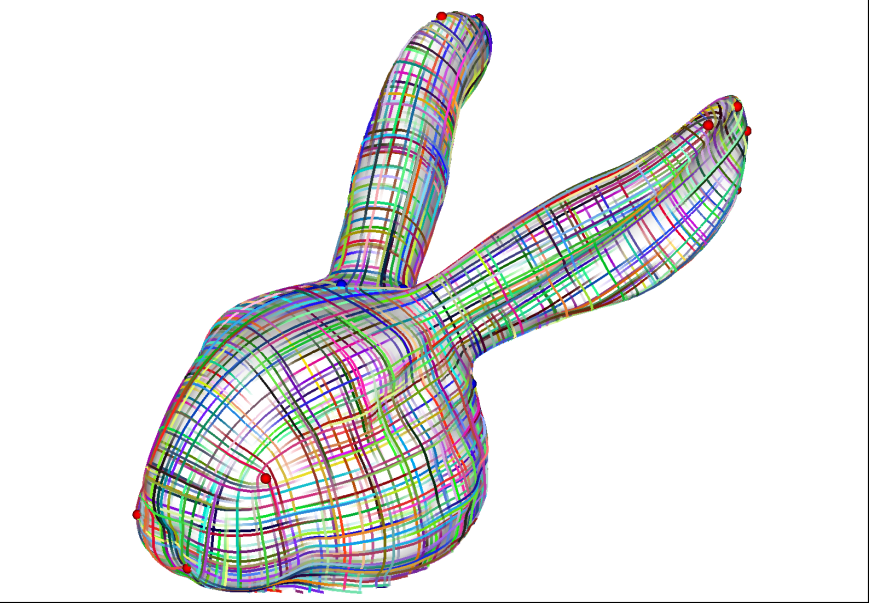 Several Methods to compute a Smooth cross field

Geometry-aware direction field processing
	N.Ray et al TOG 2009


Illustrating smooth surfaces
	Hertzmann et al SIGGRAPH 2000
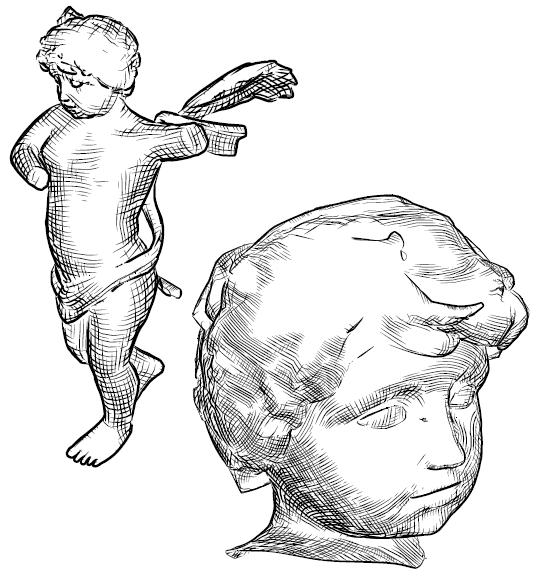 69
Why singularity are important?
Singularity -> Irregular vertices

Good Singularity placement -> Good structure
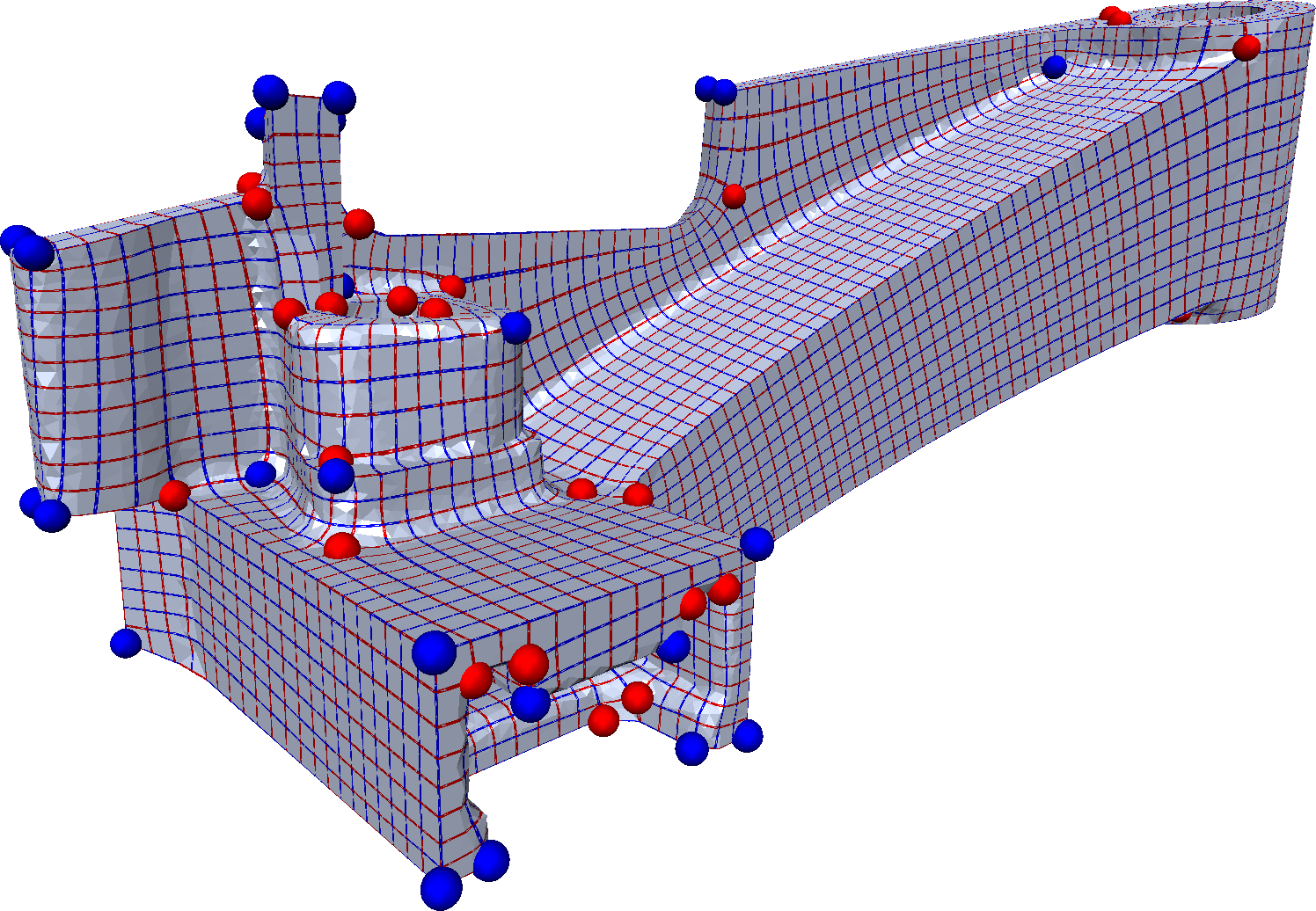 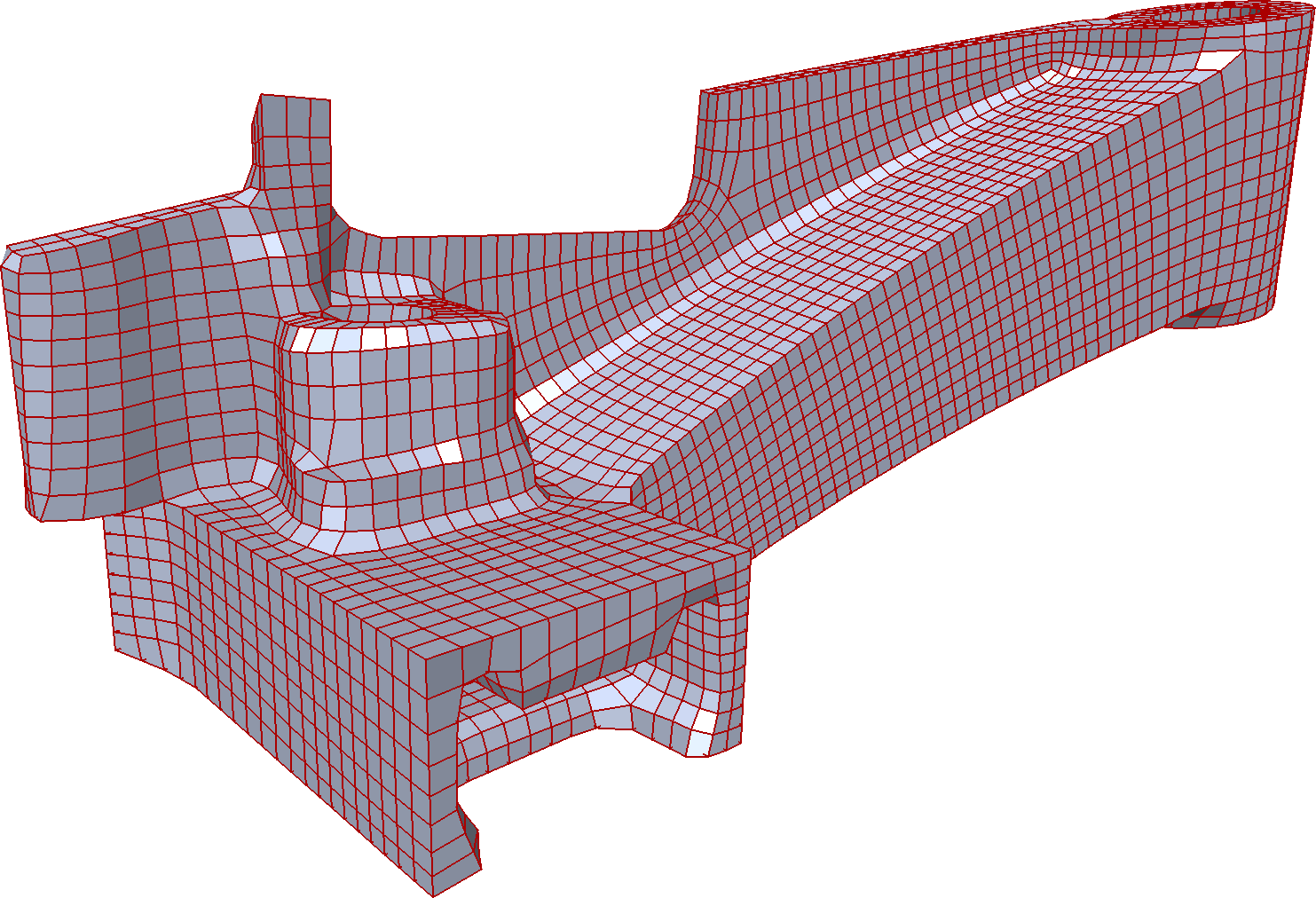 70
Overview
creation
processing
by editing connectivity
via parameterizations
Simplification
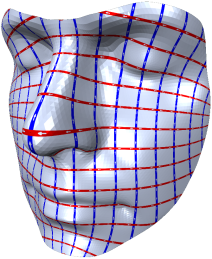 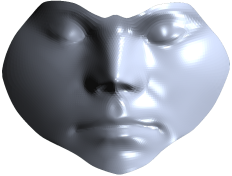 methods
by defining patches
via Voronoi diagrams
Geometric Optimization
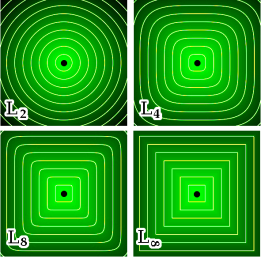 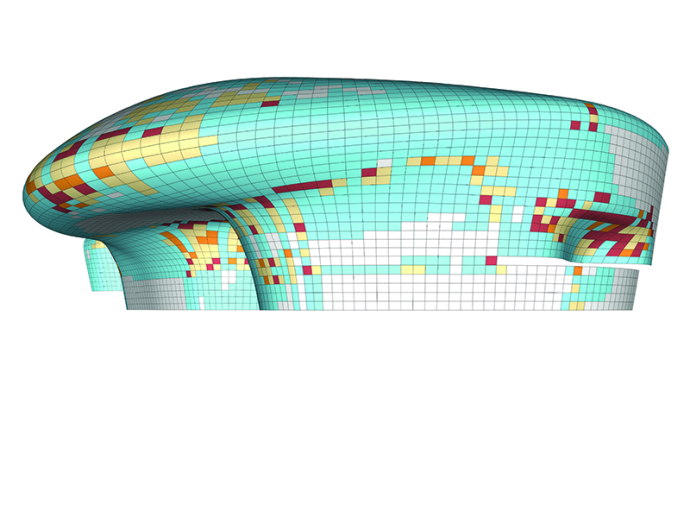 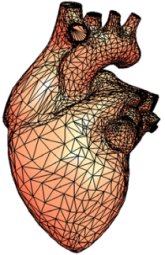 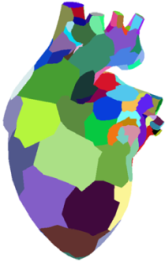 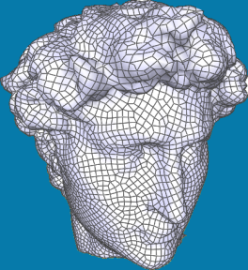 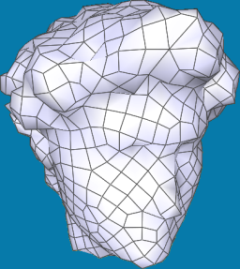 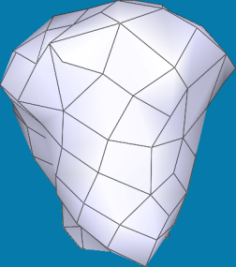 Field alignment
adding
Anisotropy
start from other
representations
Connectivity Optimization
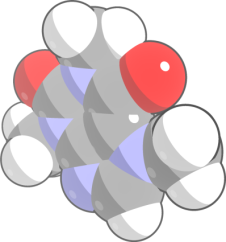 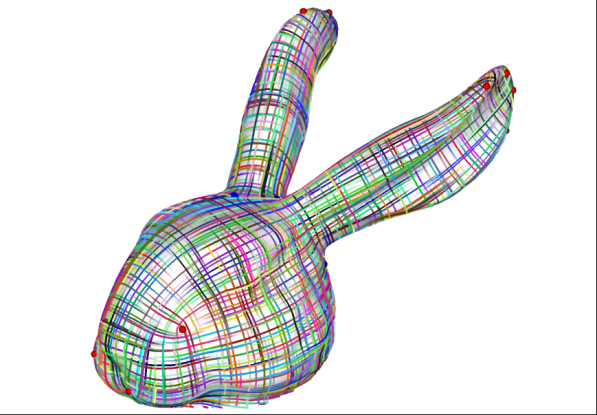 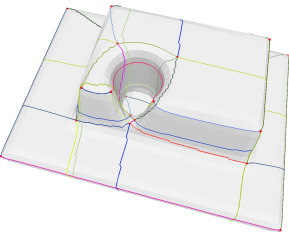 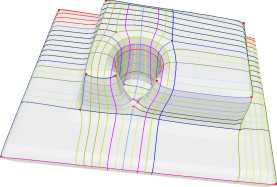 vs
issues
71
Overview
creation
processing
by editing connectivity
via parameterizations
Simplification
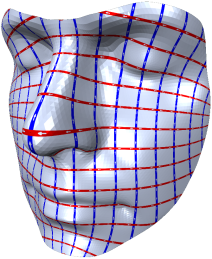 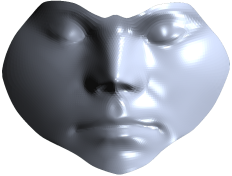 methods
by defining patches
via Voronoi diagrams
Geometric Optimization
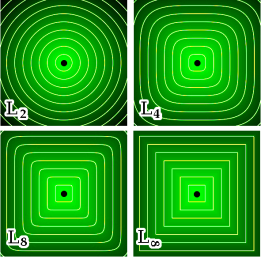 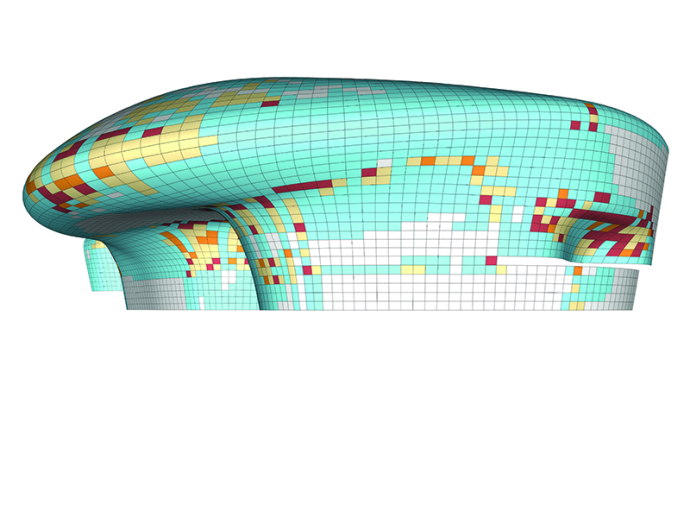 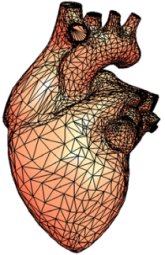 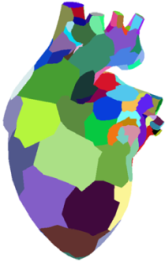 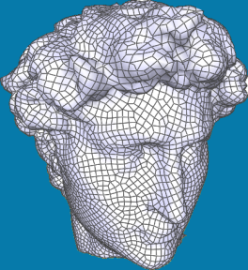 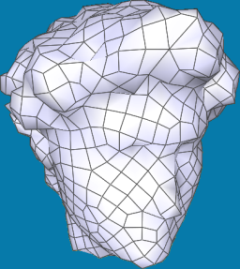 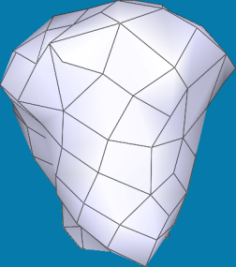 Field alignment
adding
Anisotropy
start from other
representations
Connectivity Optimization
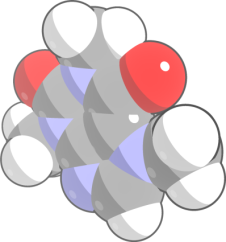 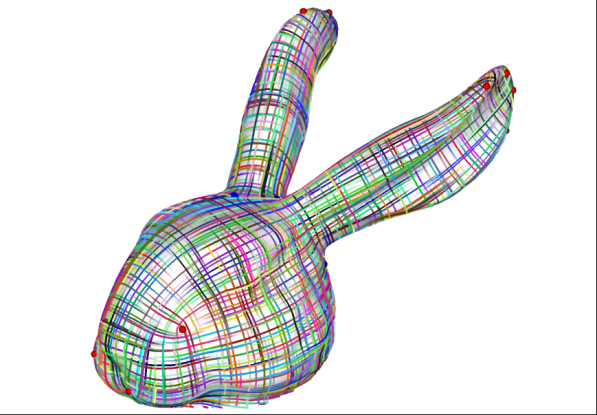 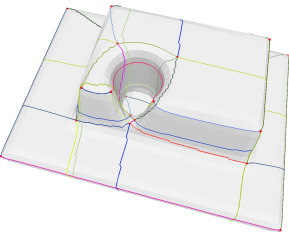 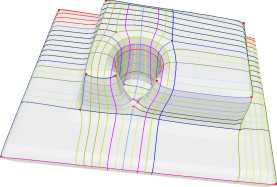 vs
issues
72
Field aligned continuous parametrization
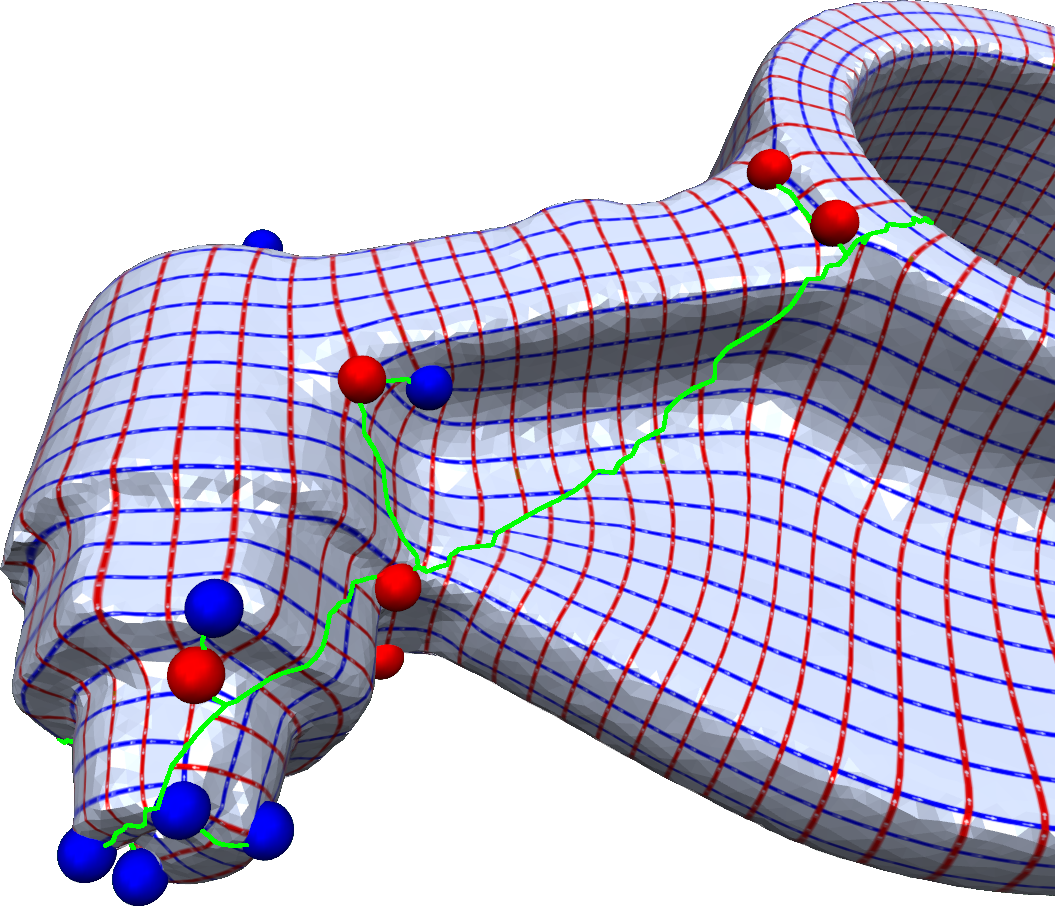 Discontinuous integer-lines at cut edges
73
Field aligned continuous parametrization
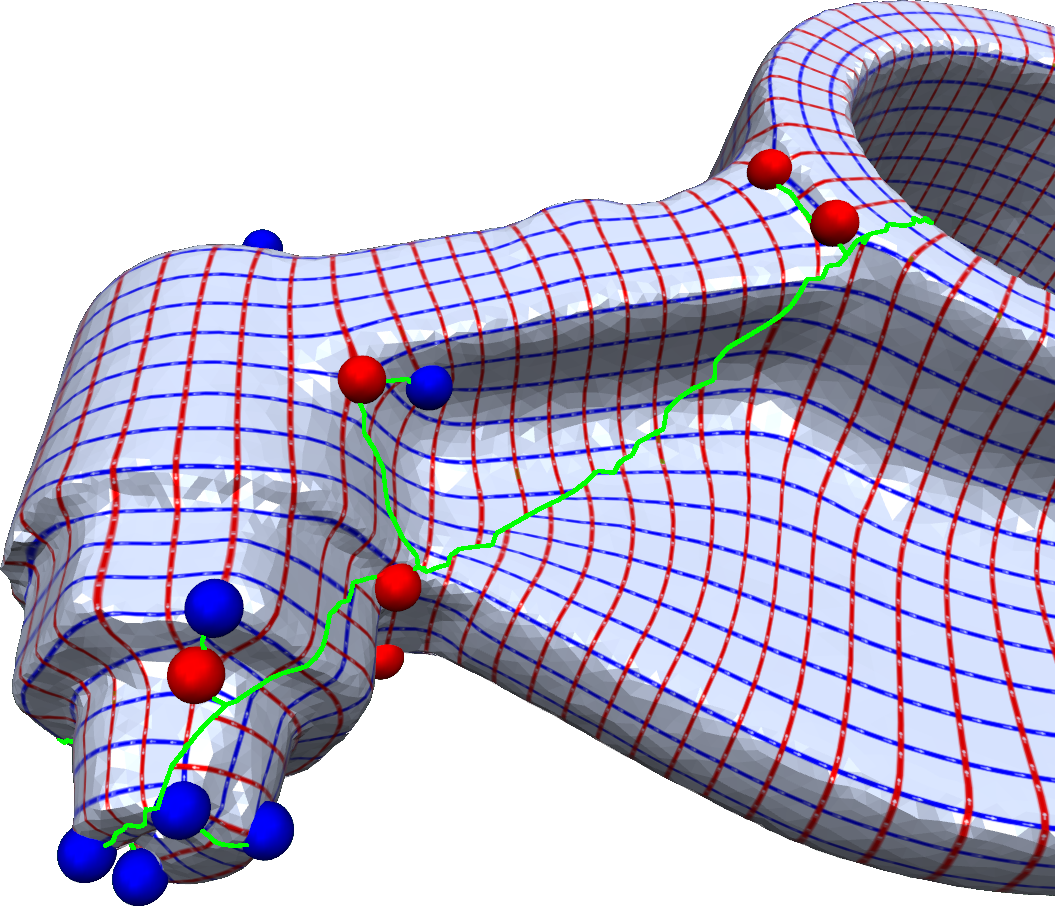 Discontinuous integer-lines at cut edges

Continuity constraint
i, j and k constant per edge



with              and
(u,v)
(u‘,v‘)
[Speaker Notes: Again we can solve this mixed-integer problem with direct rounding and compare it to our greedy strategy.]
Field aligned continuous parametrization
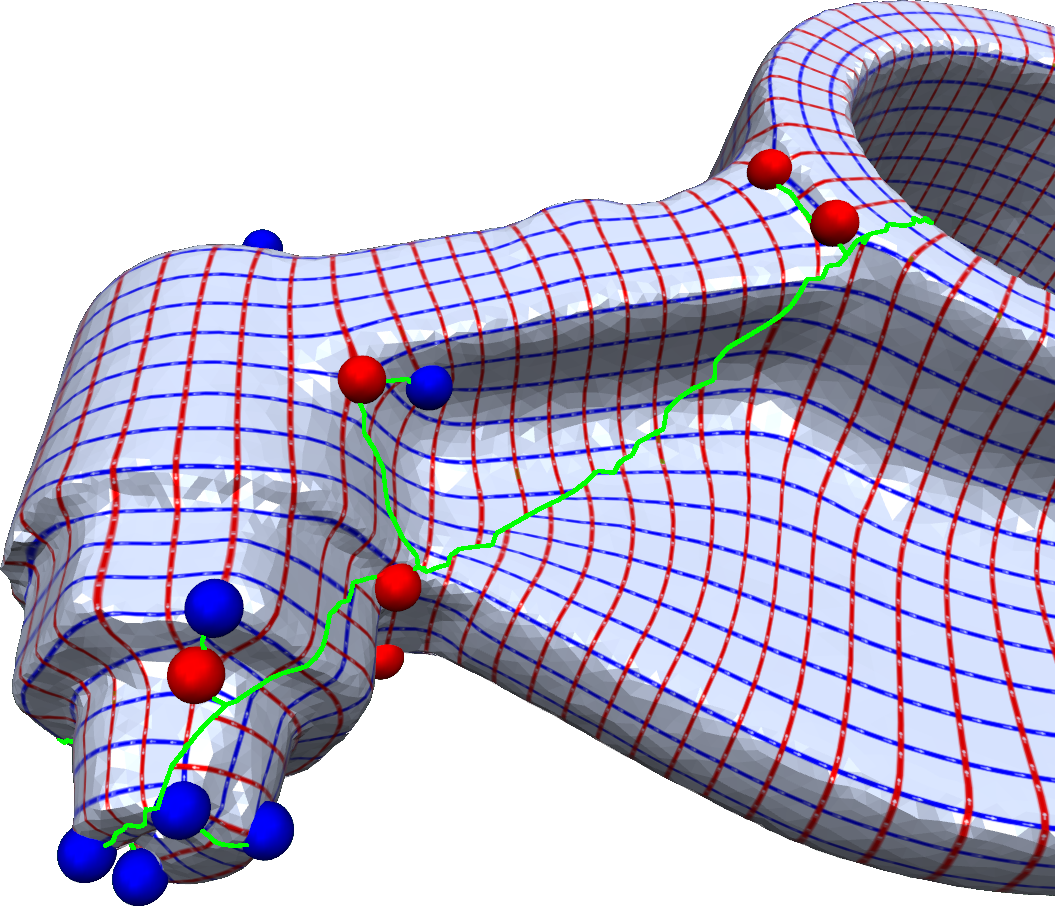 Discontinuous integer-lines at cut edges

Continuity constraint
i, j and k constant per edge



with              and
(u,v)
(u‘,v‘)
rotation
known from
orientation field
[Speaker Notes: Again we can solve this mixed-integer problem with direct rounding and compare it to our greedy strategy.]
Field aligned continuous parametrization
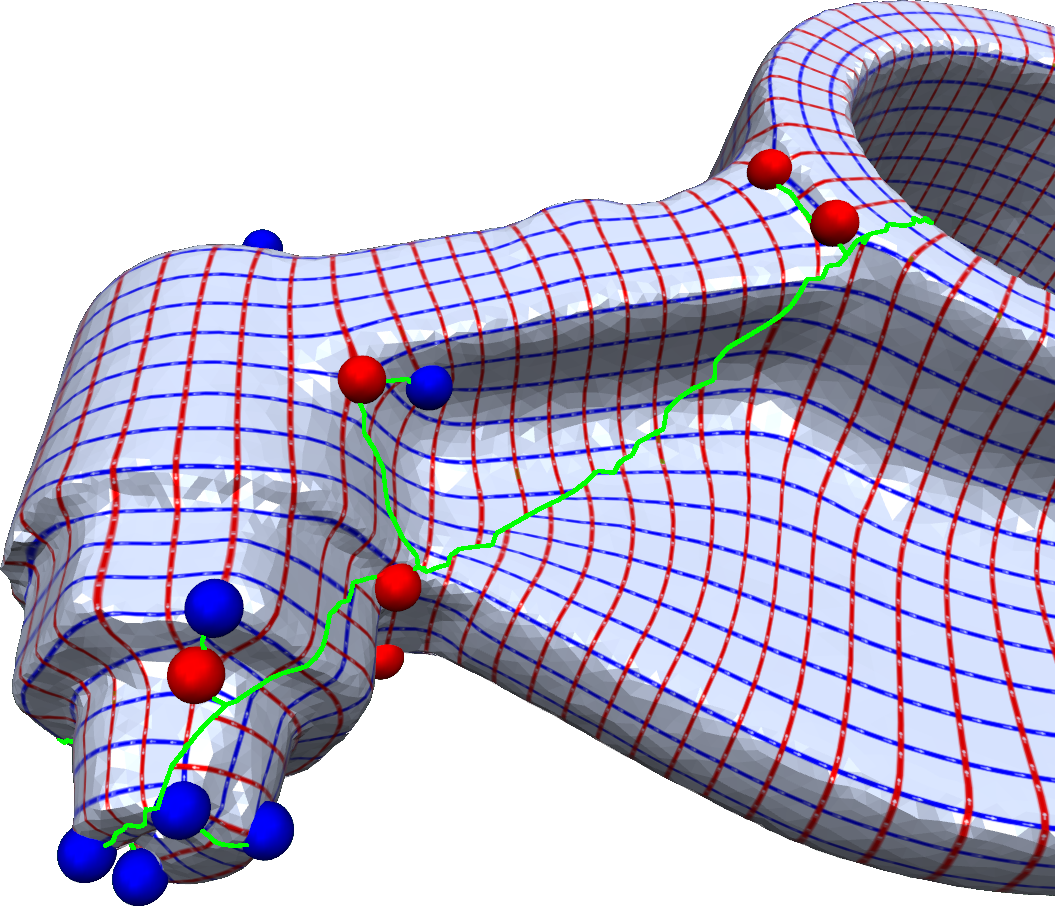 Discontinuous integer-lines at cut edges

Continuity constraint
i, j and k constant per edge



with              and
(u,v)
(u´,v´)
rotation
translation
known from
orientation field
[Speaker Notes: Again we can solve this mixed-integer problem with direct rounding and compare it to our greedy strategy.]
Field aligned continuous parametrization
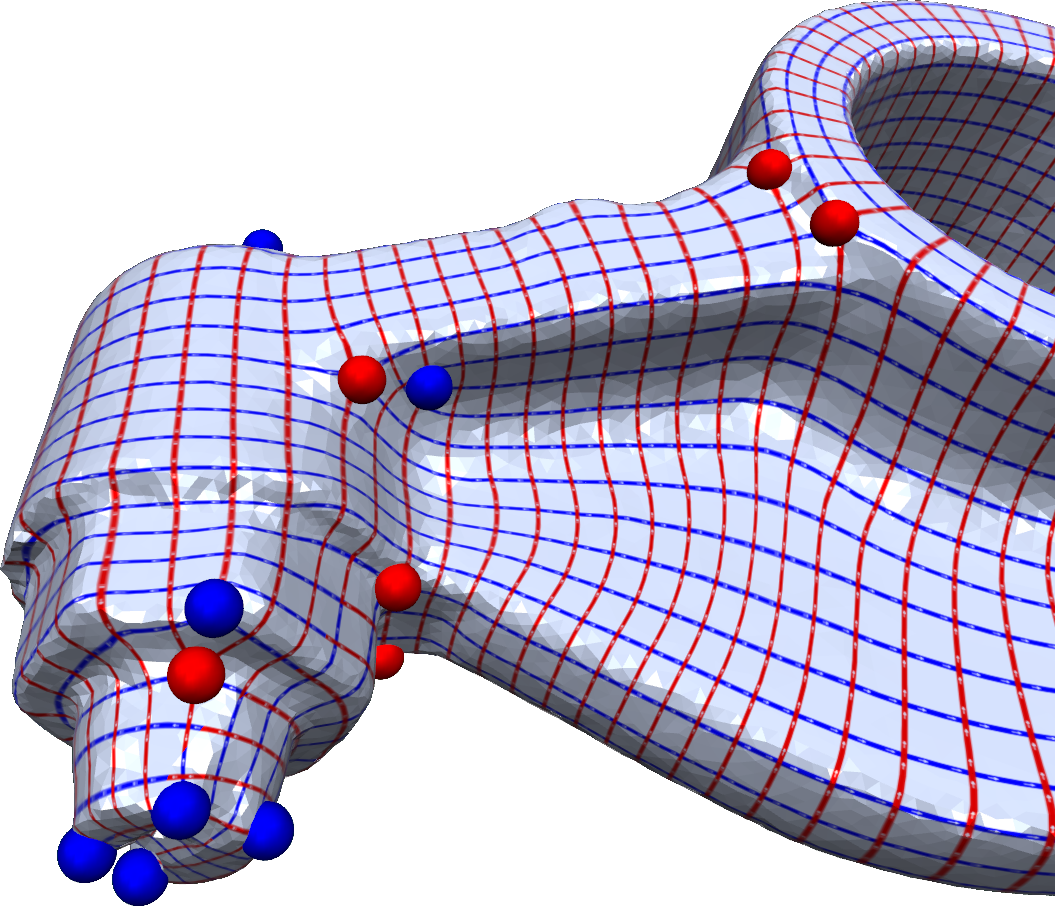 Discontinuous integer-lines at cut edges

Continuity constraint
i, j and k constant per edge



with              and
(u,v)
(u´,v´)
rotation
translation
known from
orientation field
[Speaker Notes: Again we can solve this mixed-integer problem with direct rounding and compare it to our greedy strategy.]
Field aligned continuous parametrization
Periodic Global Parametrization
uses the periodicity of the sine and cosine functions to represent seamless coordinates
	Ray et al TOG 2006

Quadcover 
Approximate all the integer at once ensuring continuity along cuts
	Felix Kälberer et al EUROGRAPHICS 2007

Mixed Integer Quadrangulation

Use an iterative mixed-integer solver
	Bommes et al SIGGRAPH 2009
78
Field aligned continuous parametrization
Periodic Global Parametrization
Ray et al TOG 2006

For regular grid, we can map the surface to a line parameterized by u
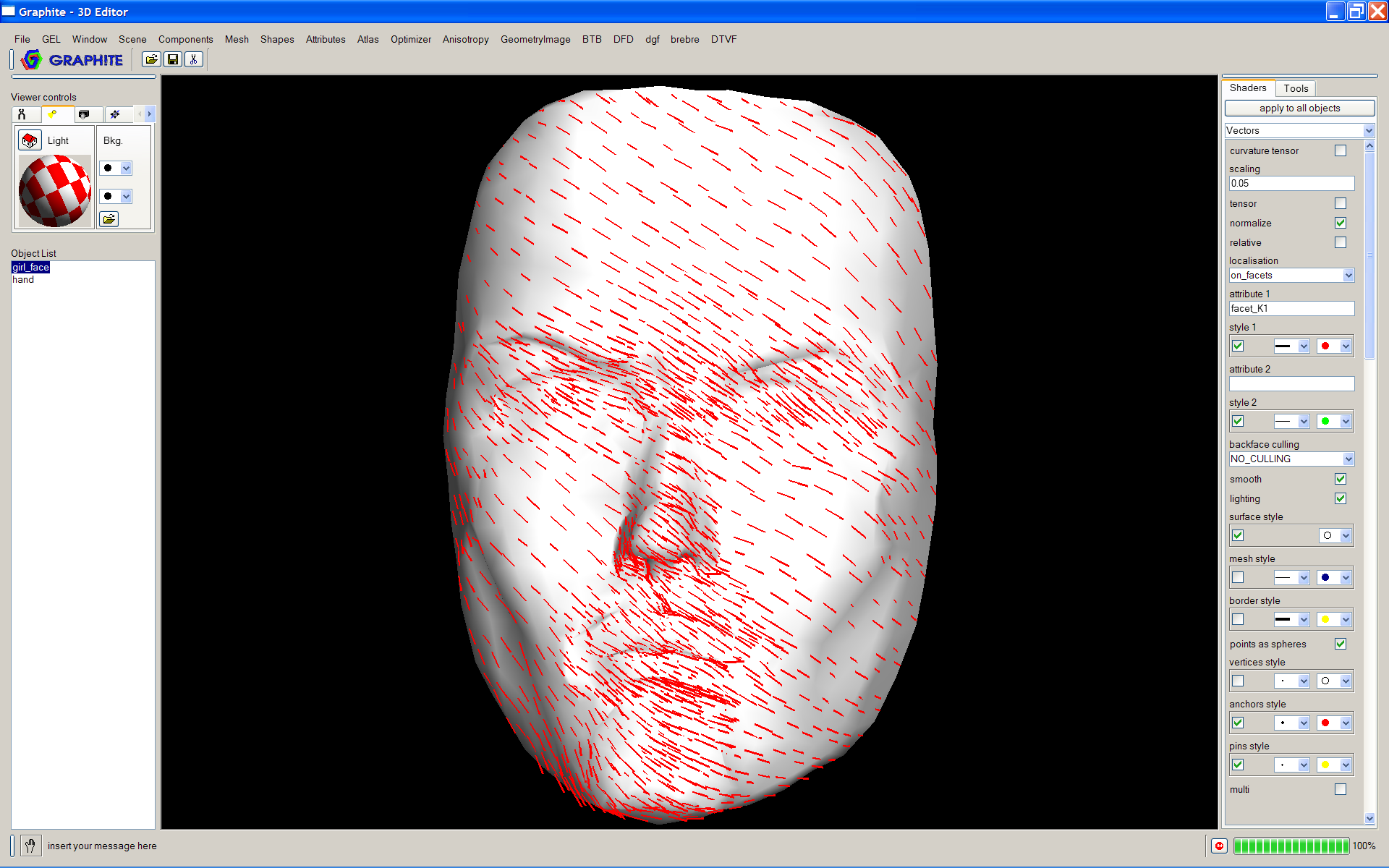 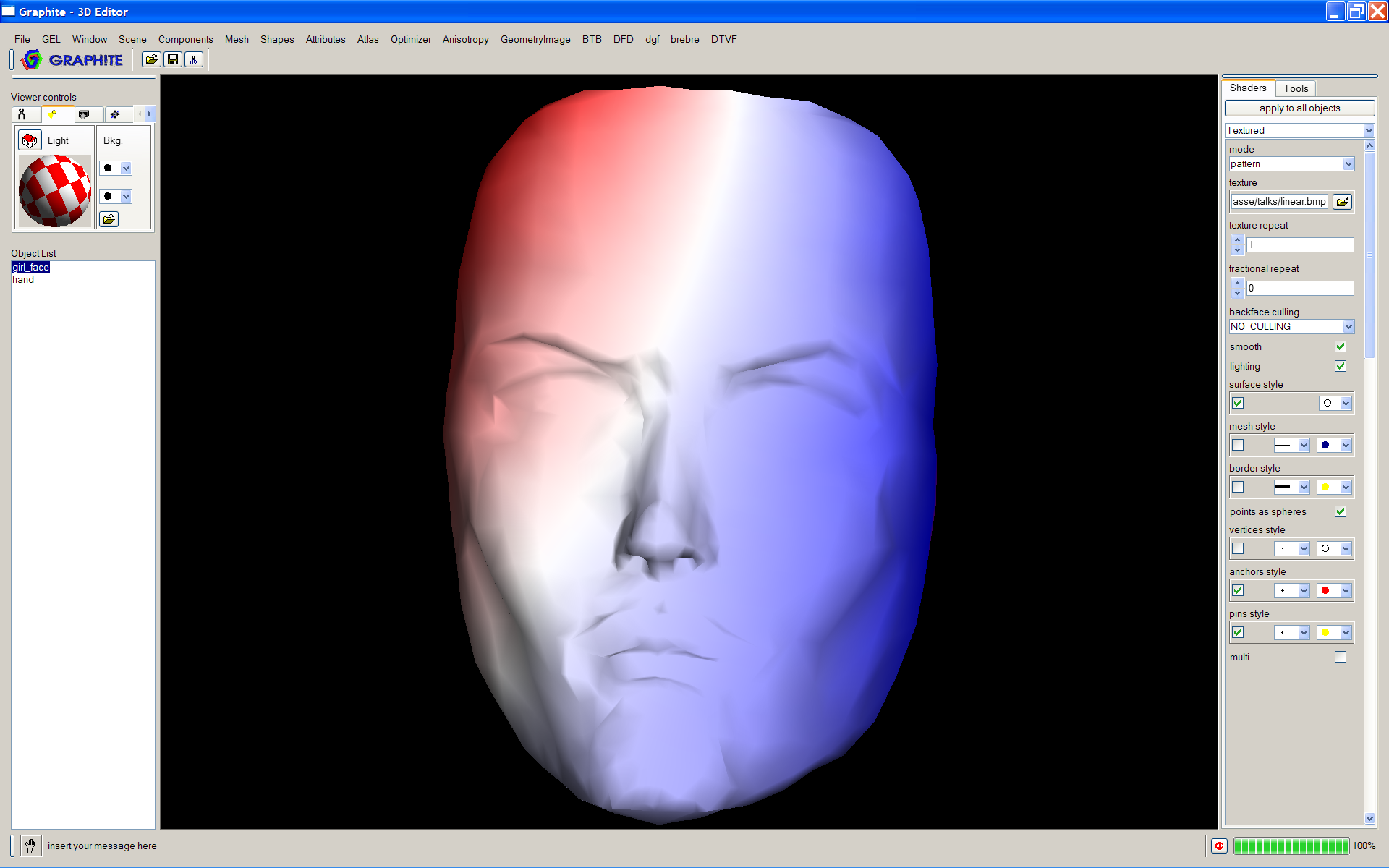 u = d
u
u
79
Field aligned continuous parametrization
Periodic Global Parametrization
For complex grid topology, we need to map the surface onto a circle parameterized by θ
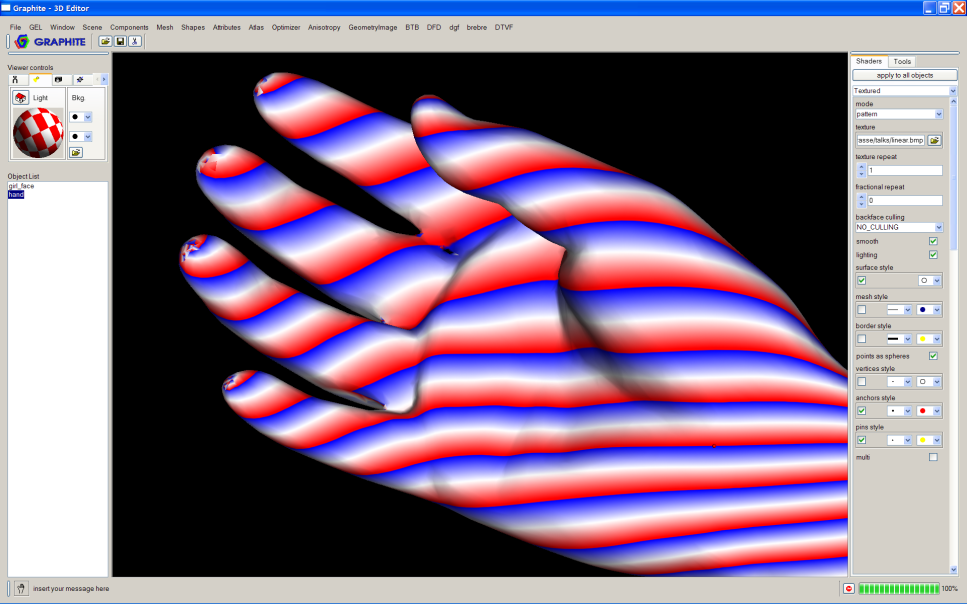 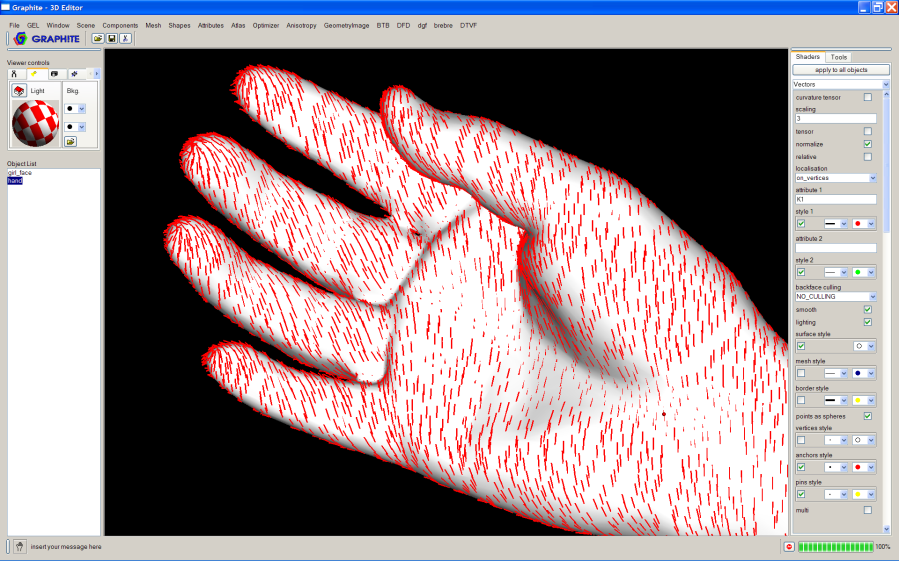 θ= d
θ
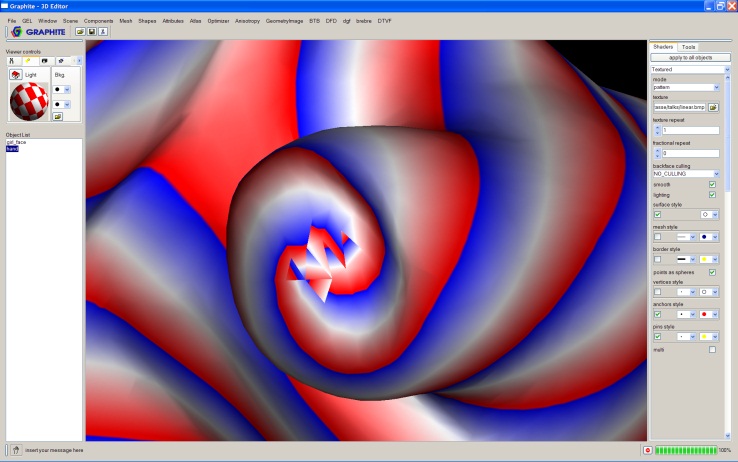 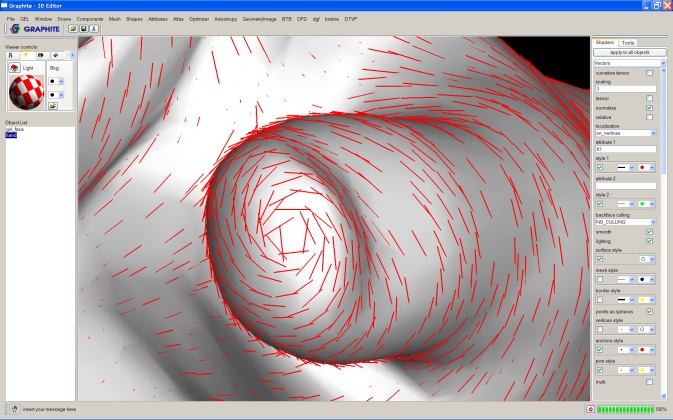 80
Field aligned continuous parametrization
Periodic Global Parametrization
No need of explicit threating of singularities, they come out naturally from the optimization process
Semi regular (need 1 subdivision step!)
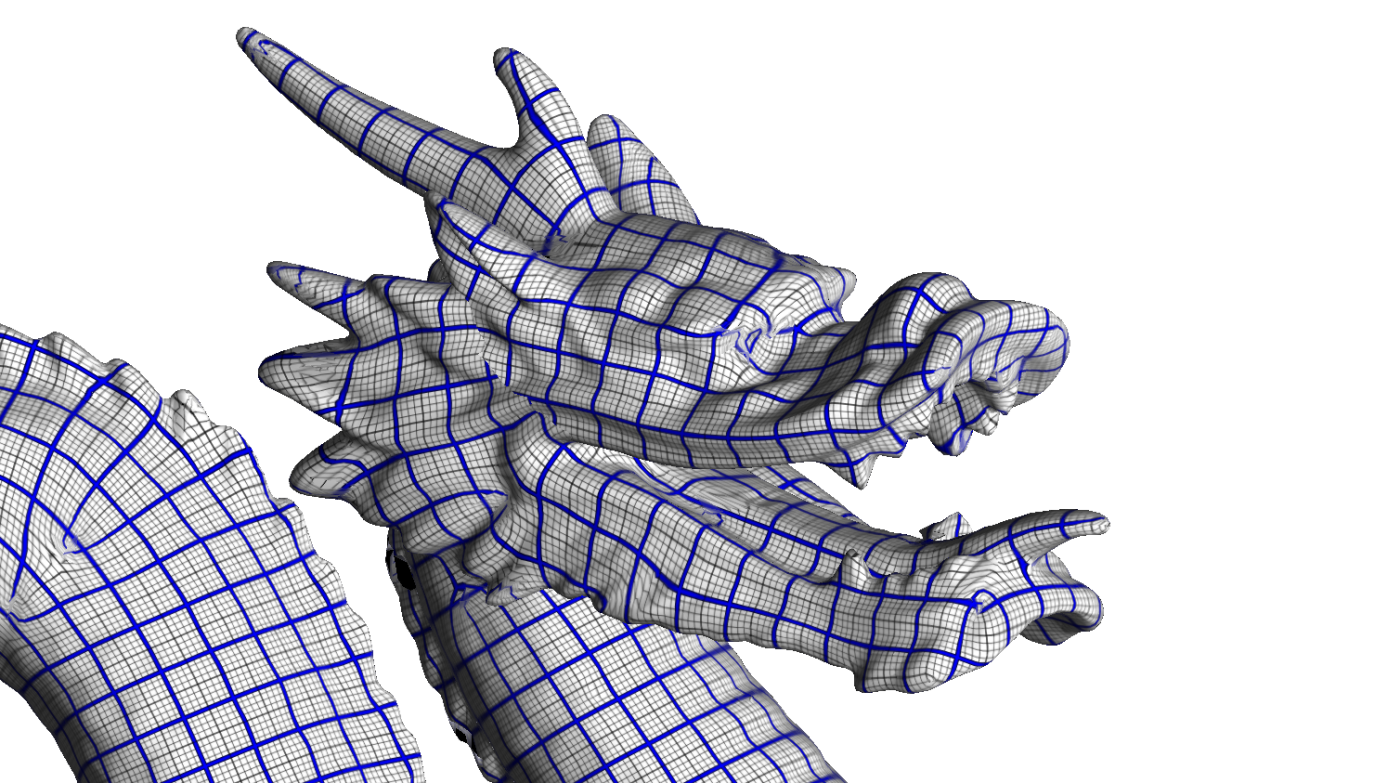 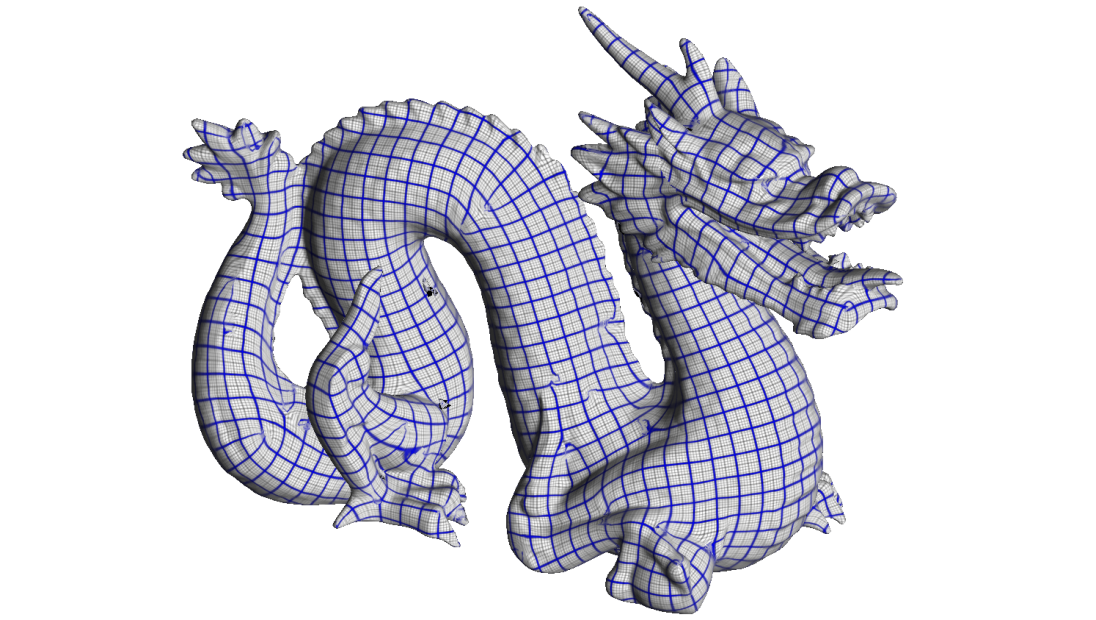 81
Direct Vs Iterative Greedy integer rounding
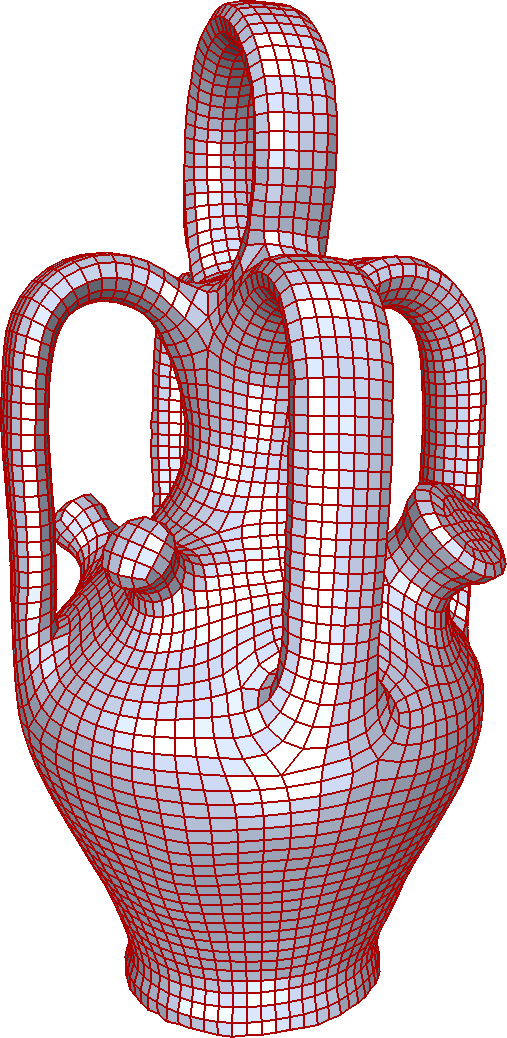 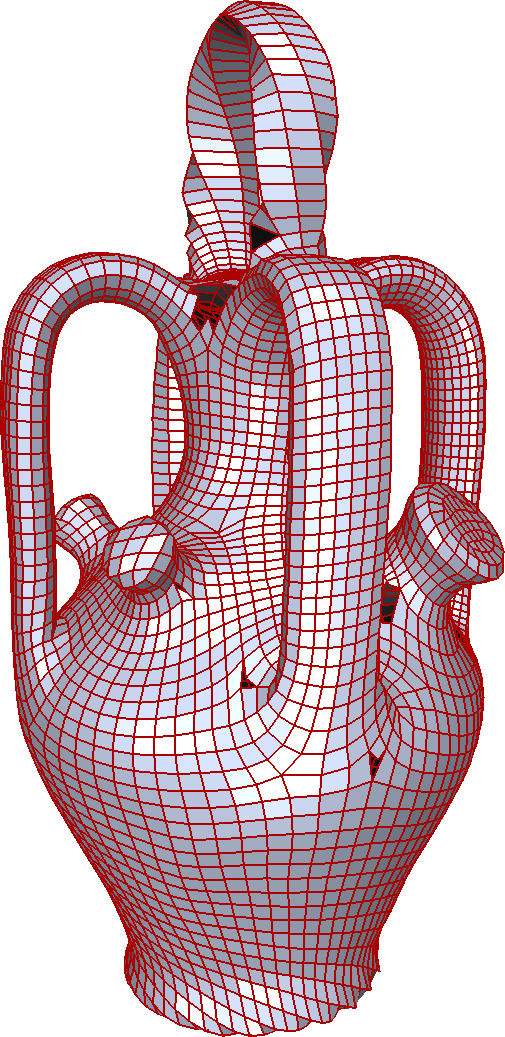 direct
iterative
82
Limitations
Density of quadrangulation MUST be adequate to capture shape complexity










Stiffness help to reduce foldovers!
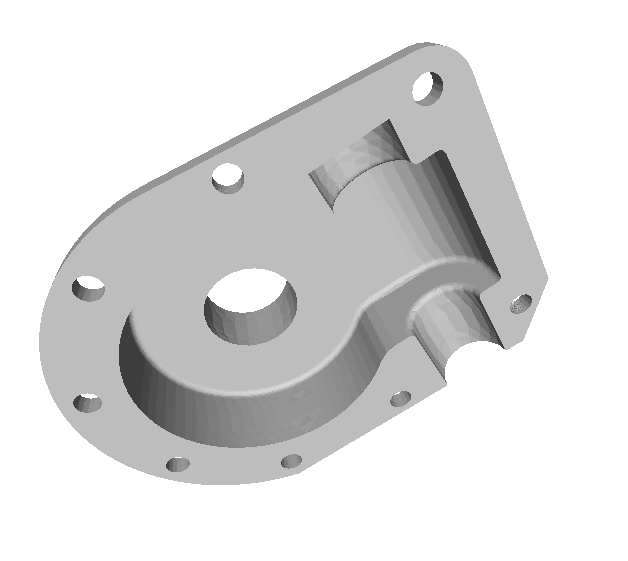 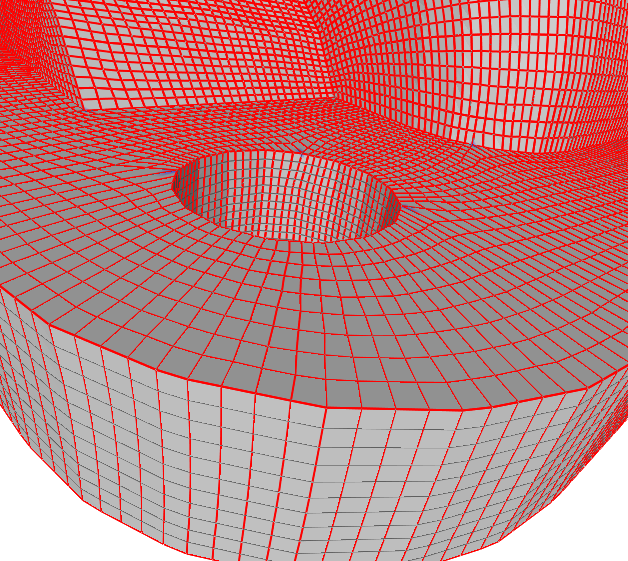 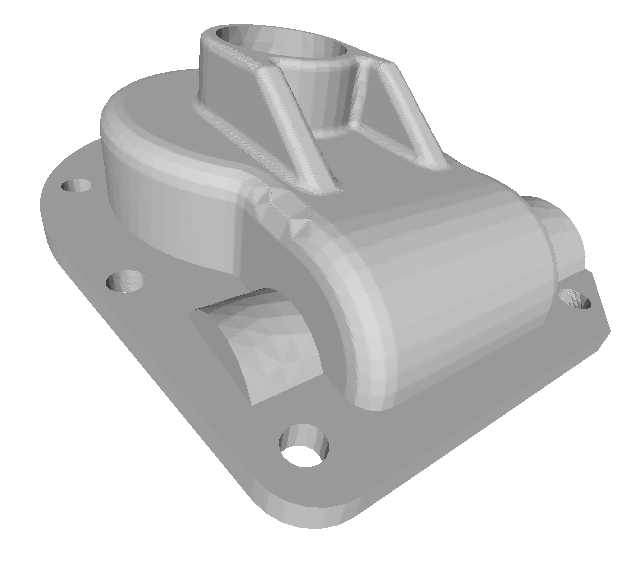 83
Field aligned continuous parametrization
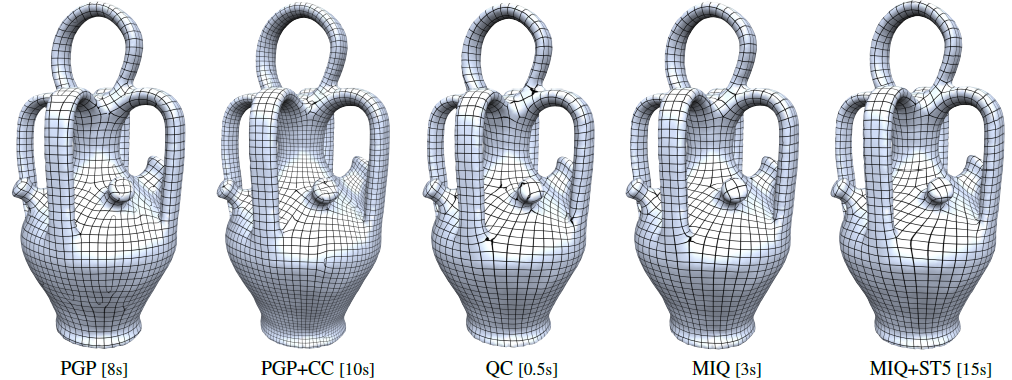 84
Overview
creation
processing
by editing connectivity
via parameterizations
Simplification
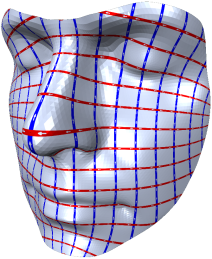 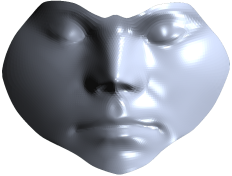 methods
by defining patches
via Voronoi diagrams
Geometric Optimization
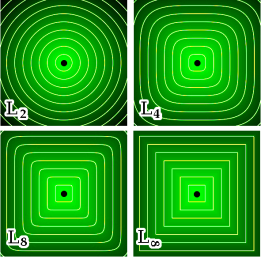 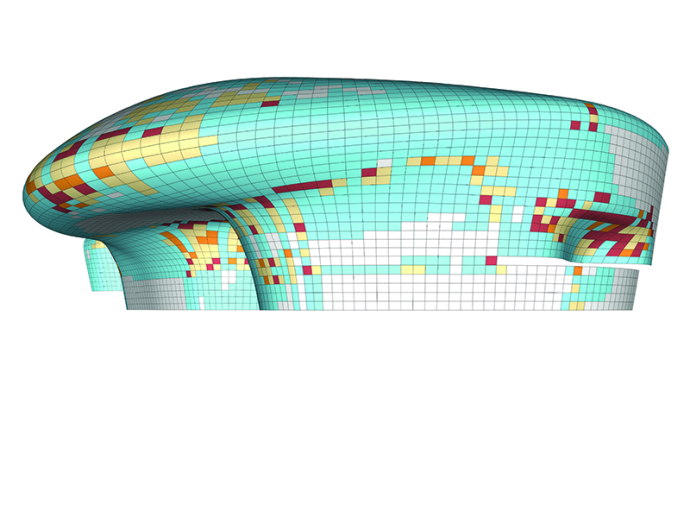 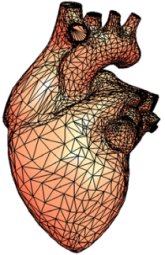 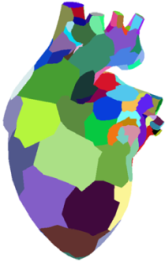 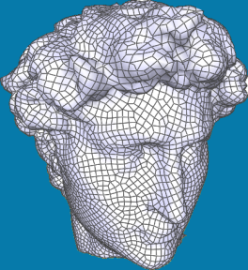 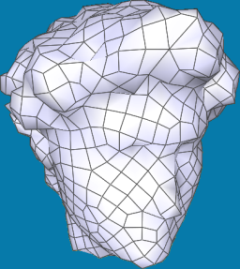 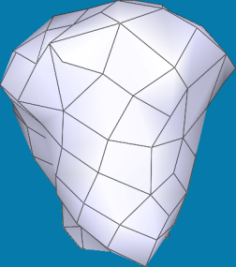 Field alignment
adding
Anisotropy
start from other
representations
Connectivity Optimization
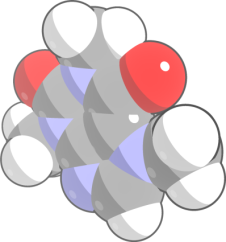 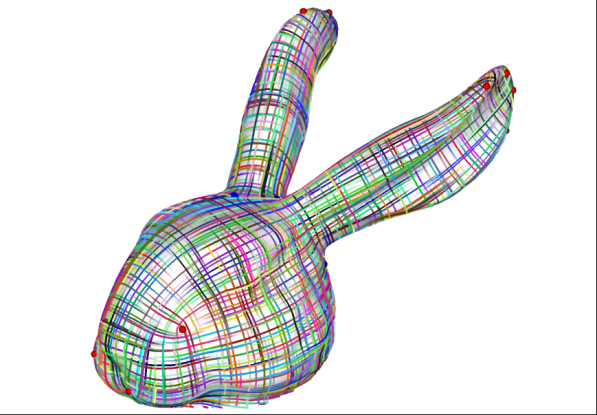 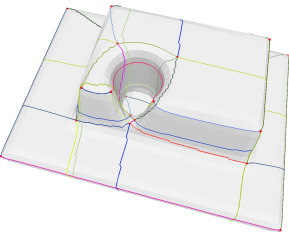 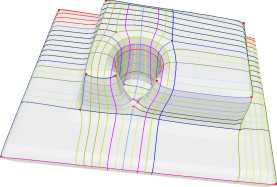 vs
issues
85
Overview
creation
processing
by editing connectivity
via parameterizations
Simplification
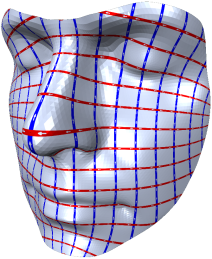 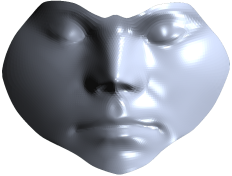 methods
by defining patches
via Voronoi diagrams
Geometric Optimization
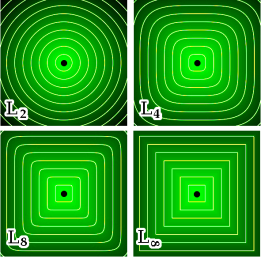 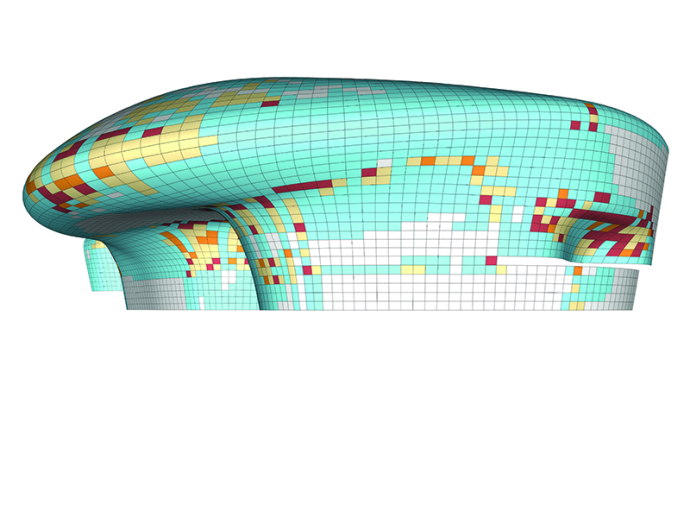 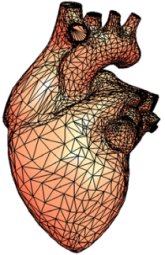 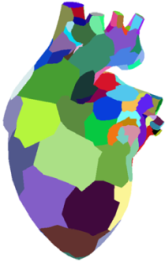 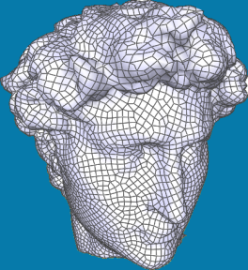 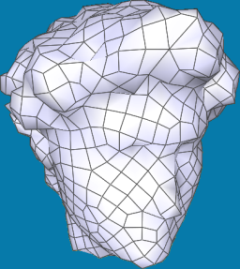 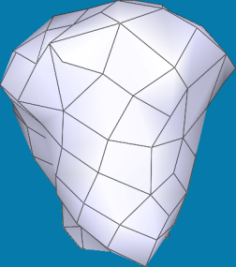 Field alignment
adding
Anisotropy
start from other
representations
Connectivity Optimization
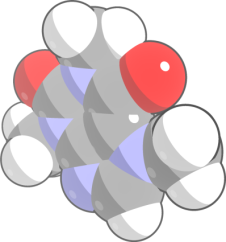 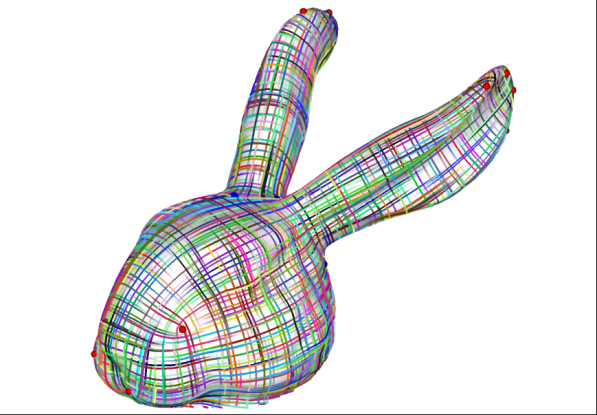 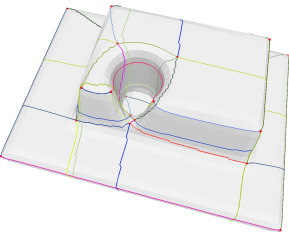 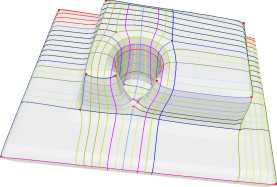 vs
issues
86
LP Voronoi Tassellation(1)
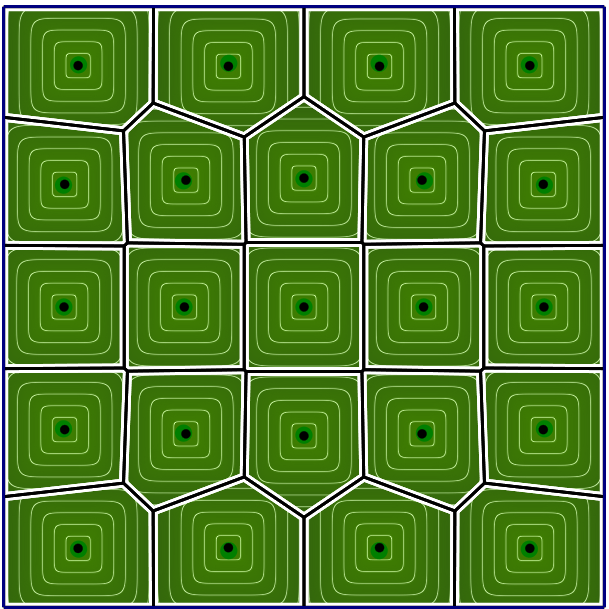 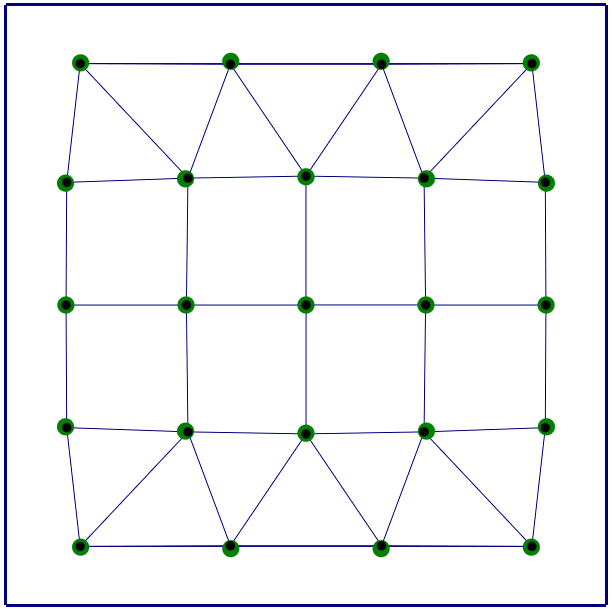 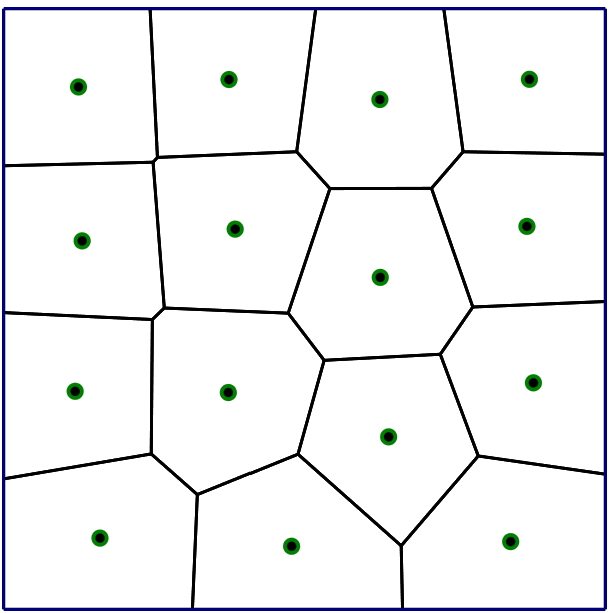 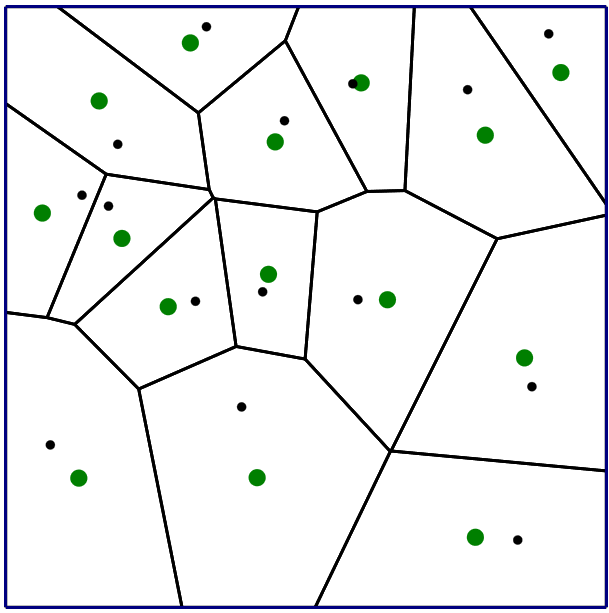 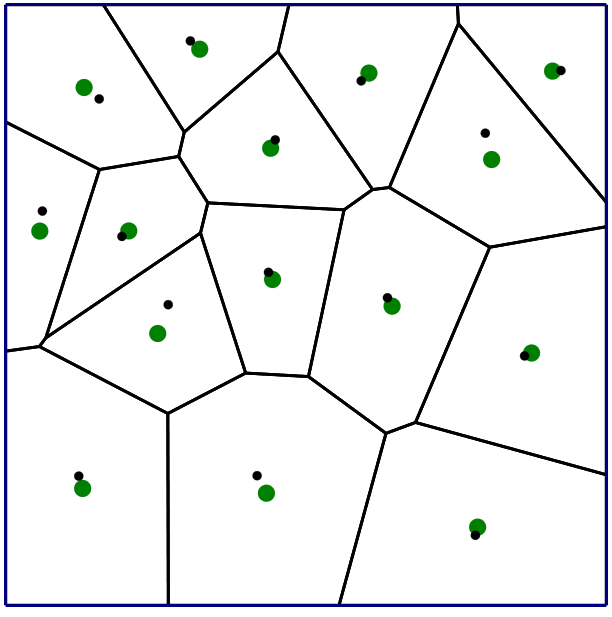 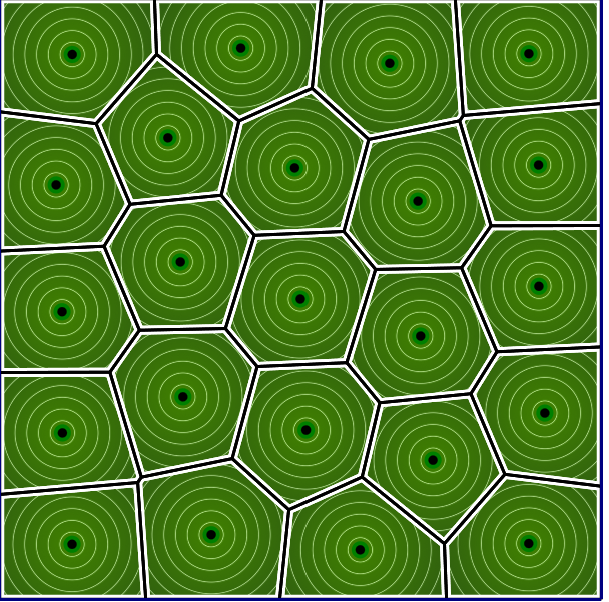 Voronoi
B.Lévy et al SIGGRAPH 2010


Uses Lloyd’s relaxation

Modified L2 norm 

Quad Dominant
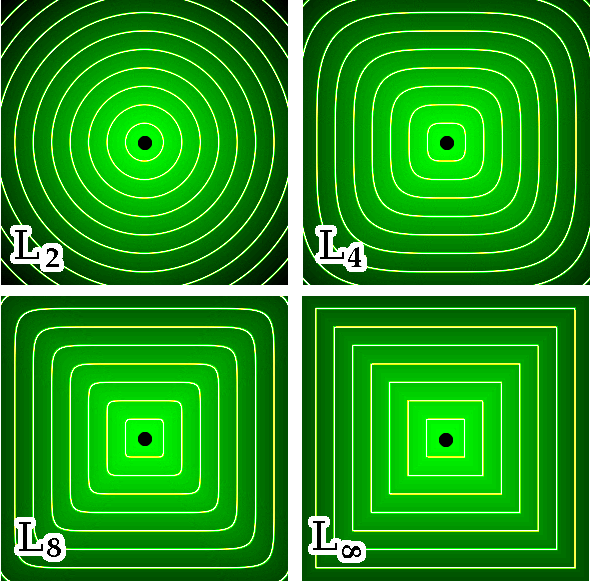 87
LP Voronoi Tassellation(2)
88
Overview
creation
processing
by editing connectivity
via parameterizations
Simplification
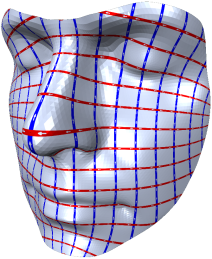 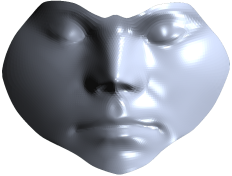 methods
by defining patches
via Voronoi diagrams
Geometric Optimization
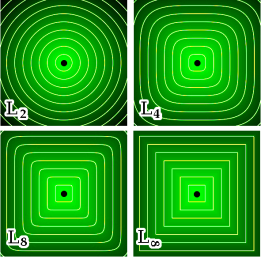 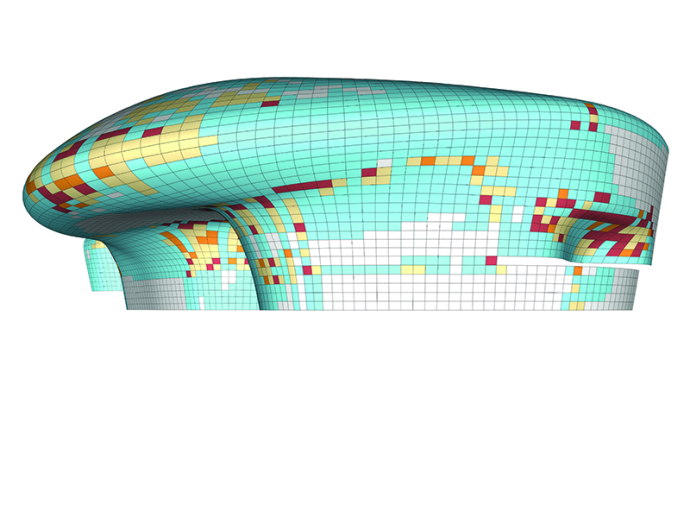 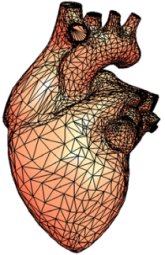 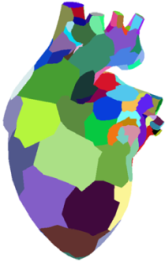 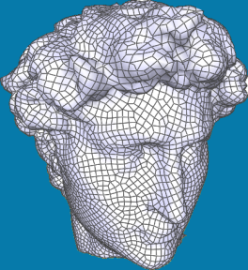 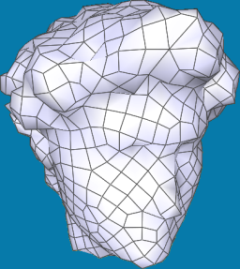 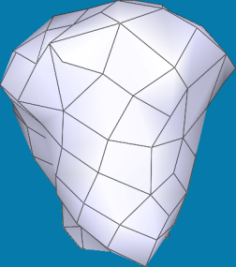 Field alignment
adding
Anisotropy
start from other
representations
Connectivity Optimization
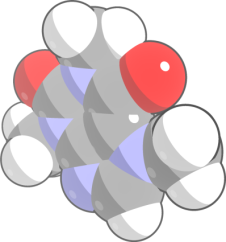 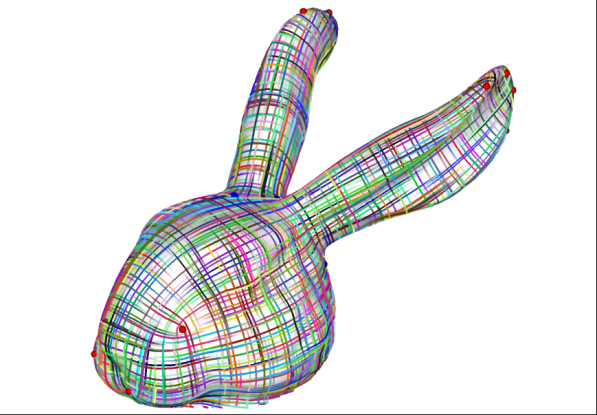 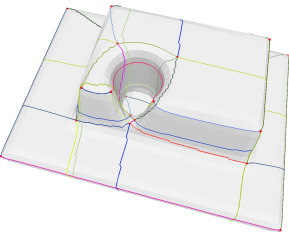 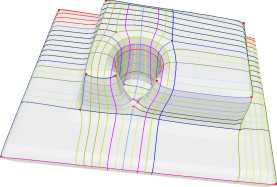 vs
issues
89
Overview
creation
processing
by editing connectivity
via parameterizations
Simplification
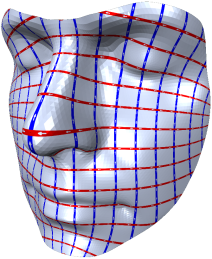 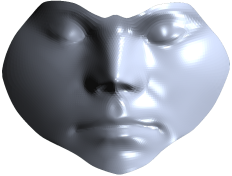 methods
by defining patches
via Voronoi diagrams
Geometric Optimization
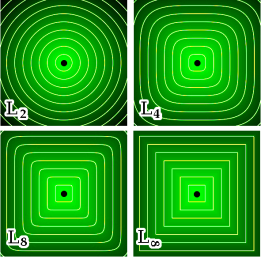 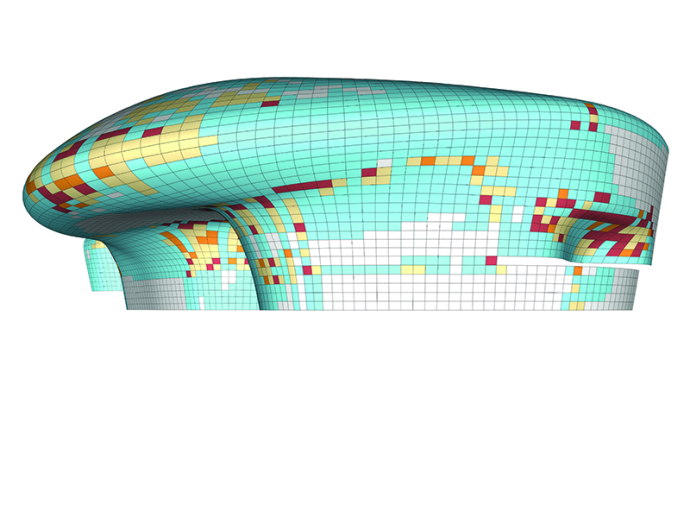 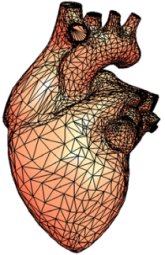 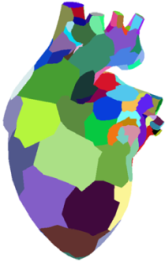 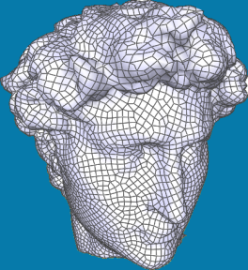 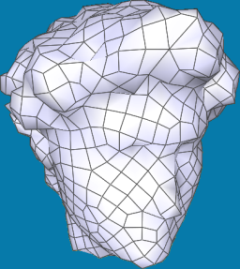 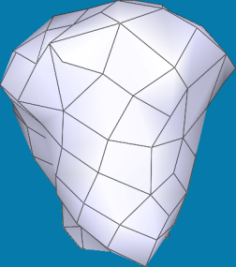 Field alignment
adding
Anisotropy
start from other
representations
Connectivity Optimization
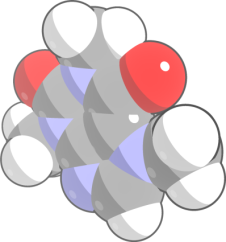 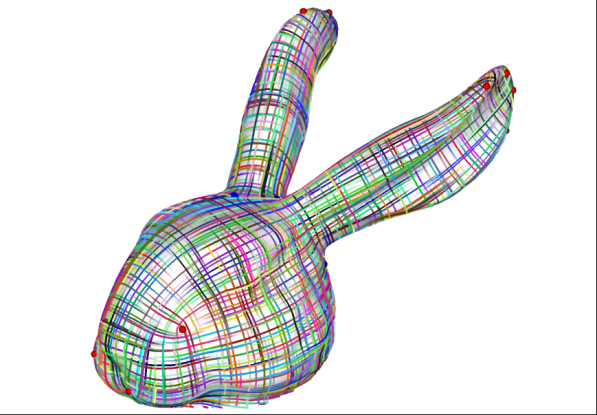 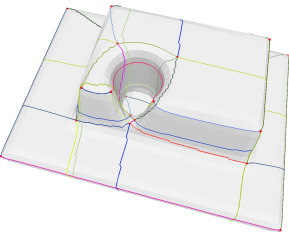 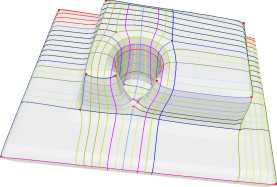 vs
issues
90
Allowing anisotropy
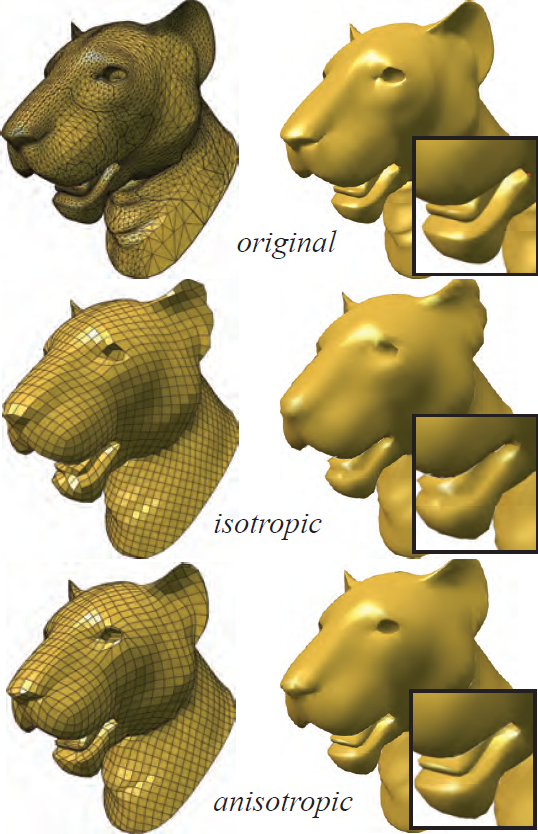 Anisotropic quadrangulation
	Kovacs et al SPM 2010


adapts quad aspect ratios to local curvature.


Improve the final rendering
91
Allowing anisotropy
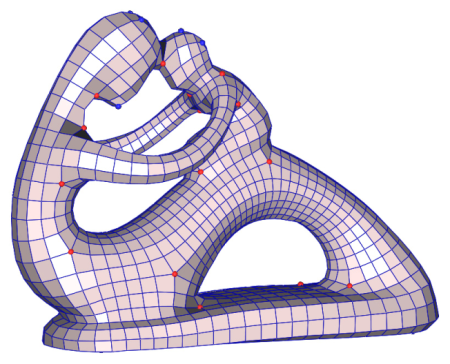 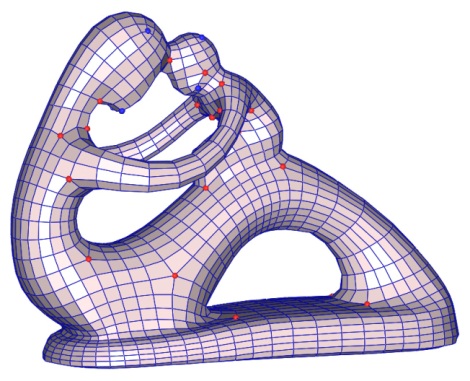 A Wave-based Anisotropic Quadrangulation Method
	Zhang et al SIGGRAPH 2010

As in PGP uses the periodicity of the sine and cosine functions

An anisotropic sizing function is used as guidance in order to construct a standing wave which provides a quasi-dual Morse-Smale complex
isotropic
Anisotropic
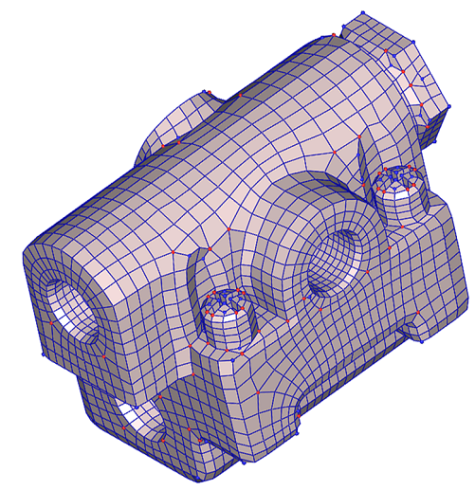 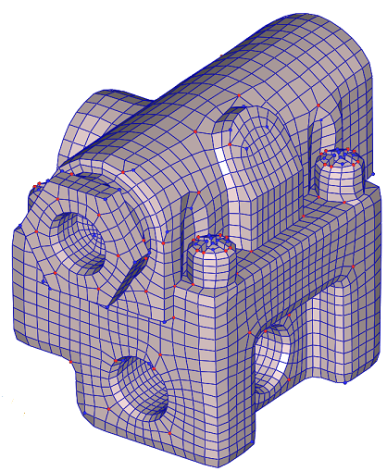 92
Overview
creation
processing
by editing connectivity
via parameterizations
Simplification
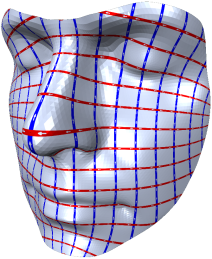 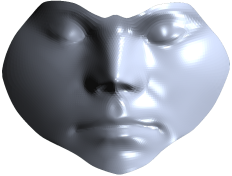 methods
by defining patches
via Voronoi diagrams
Geometric Optimization
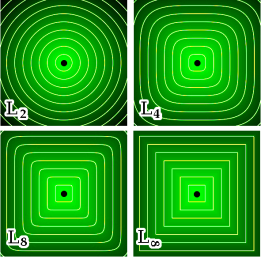 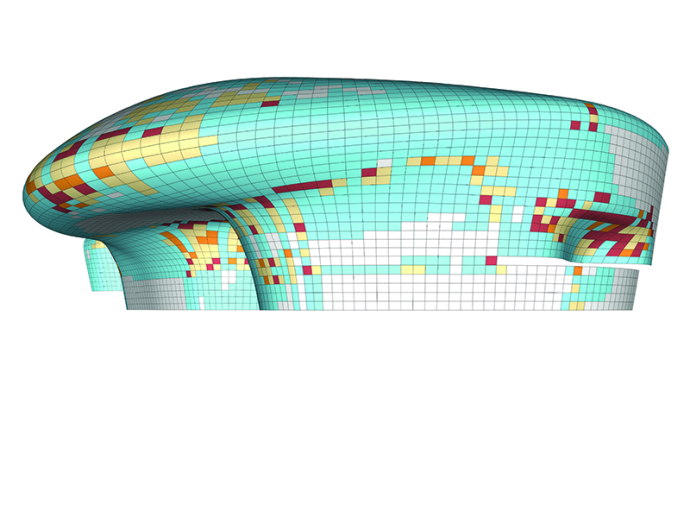 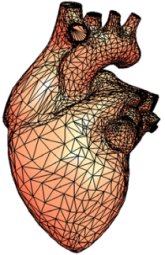 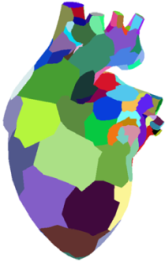 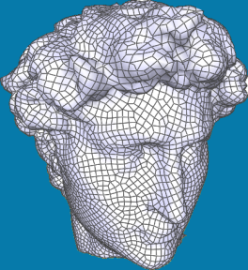 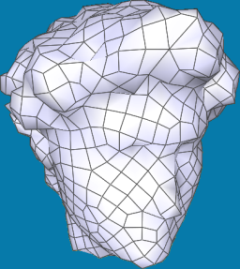 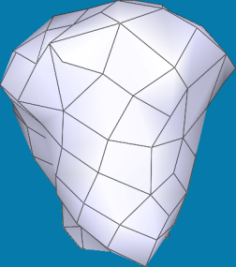 Field alignment
adding
Anisotropy
start from other
representations
Connectivity Optimization
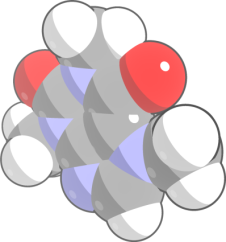 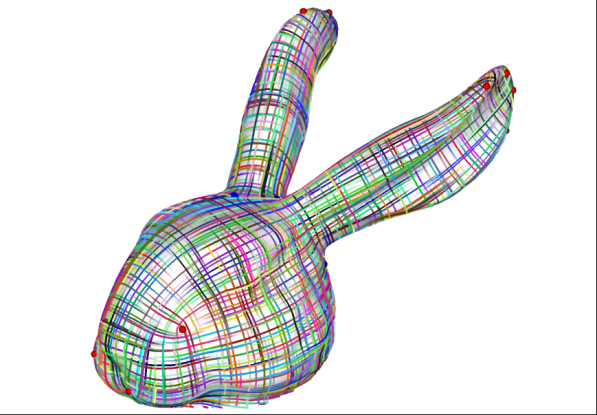 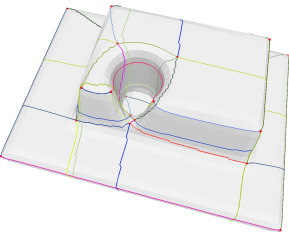 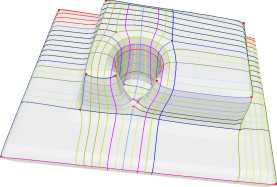 vs
issues
93
Overview
creation
processing
by editing connectivity
via parameterizations
Simplification
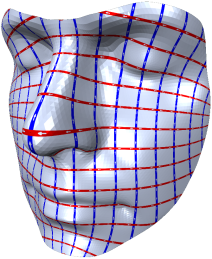 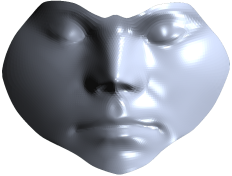 methods
by defining patches
via Voronoi diagrams
Geometric Optimization
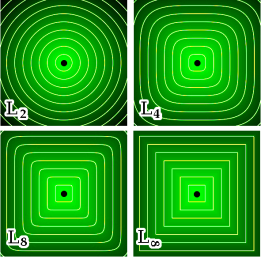 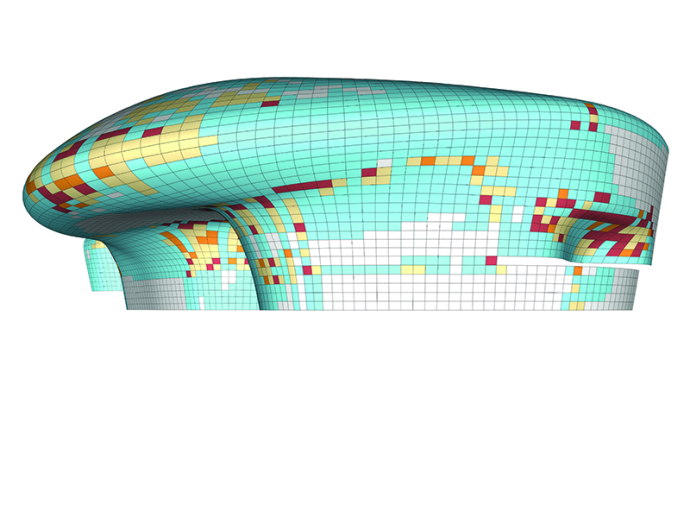 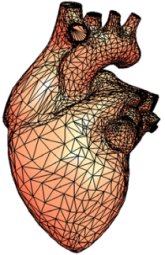 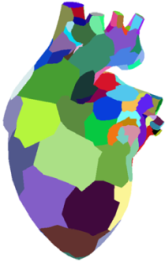 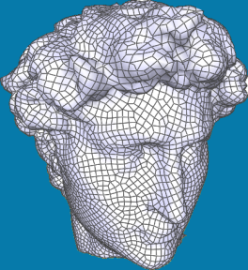 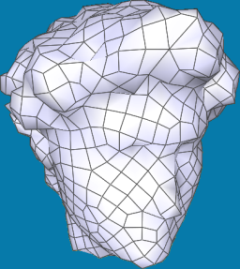 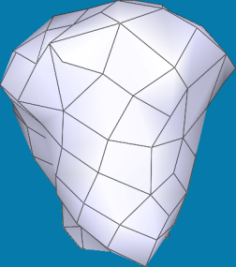 Field alignment
adding
Anisotropy
start from other
representations
Connectivity Optimization
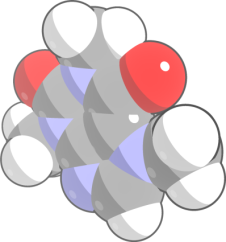 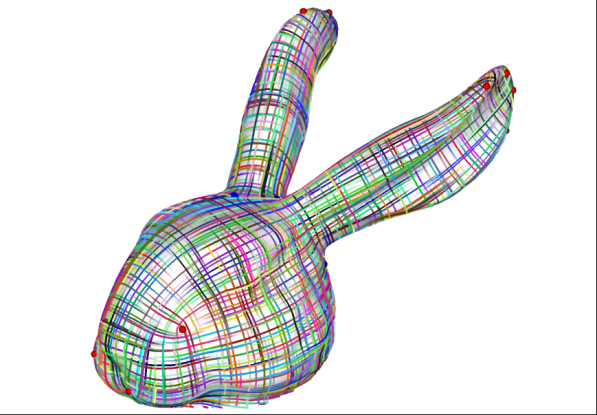 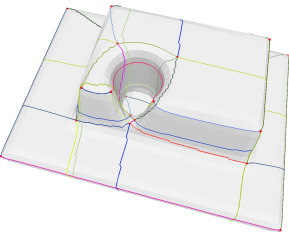 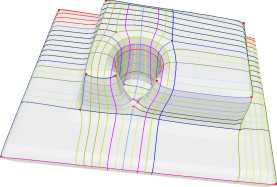 vs
issues
94
Dealing with other shape representations(1)
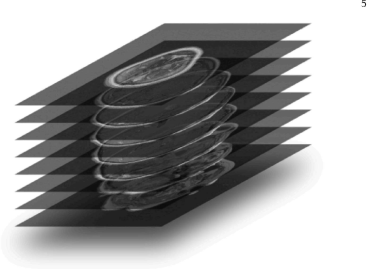 Geometry comes in many forms

volumetric data (CT/MRI/simulation)

range images

Implicit surfaces
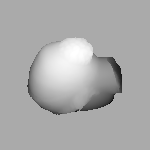 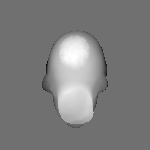 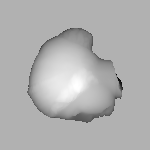 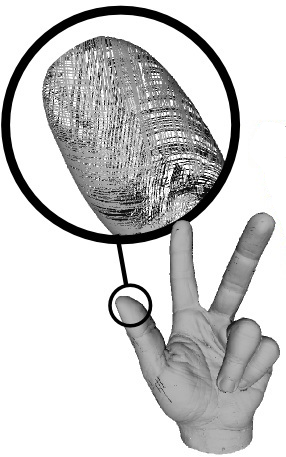 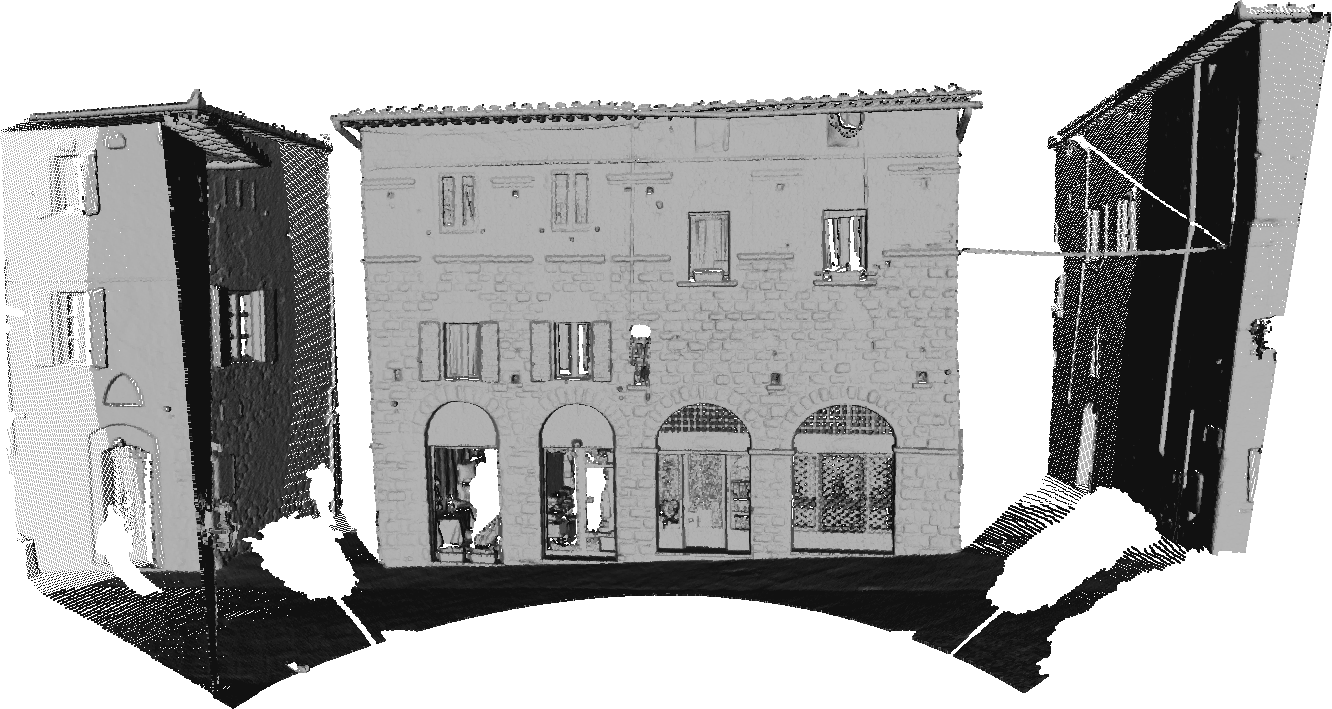 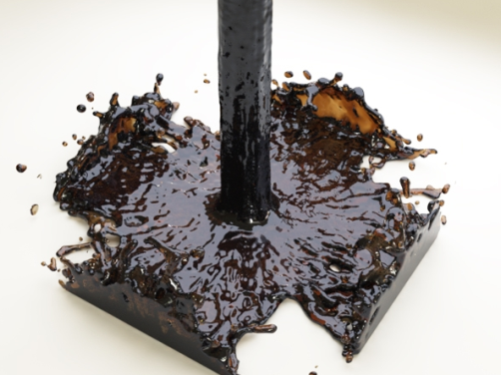 95
Dealing with other shape representations(2)
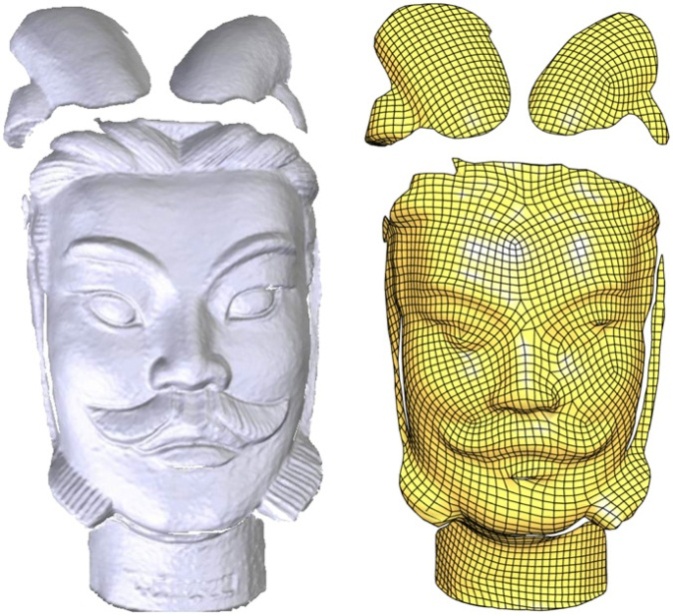 Meshless Quadrangulation by Global Parametrization
Er Li et al COMPUTER & GRAPHICS 2011


Extension of PGP

energy formulated per edge instead of per face

Using Local triangulation
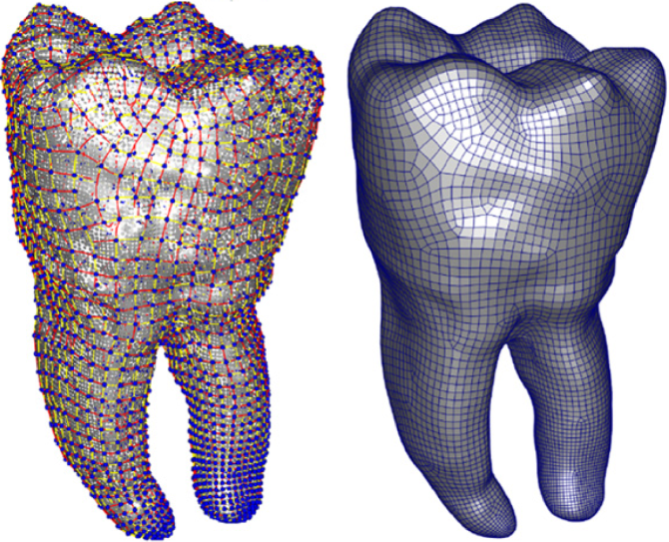 96
Dealing with other shape rapresentations
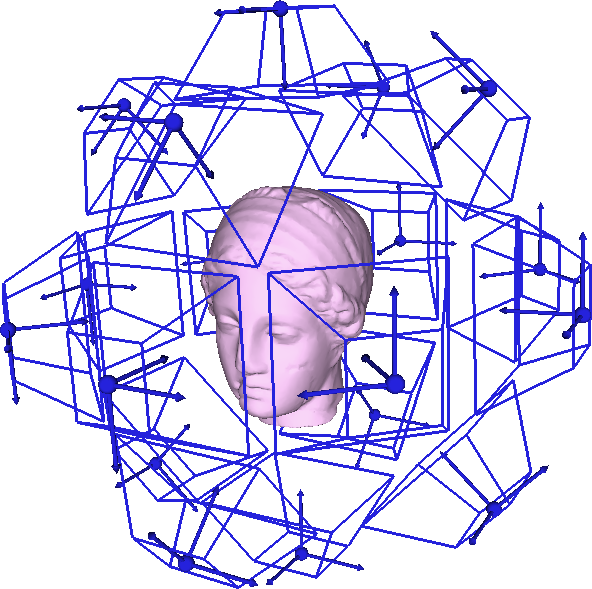 Global parametrization of range image sets
Pietroni et al Siggraph Asia 2011
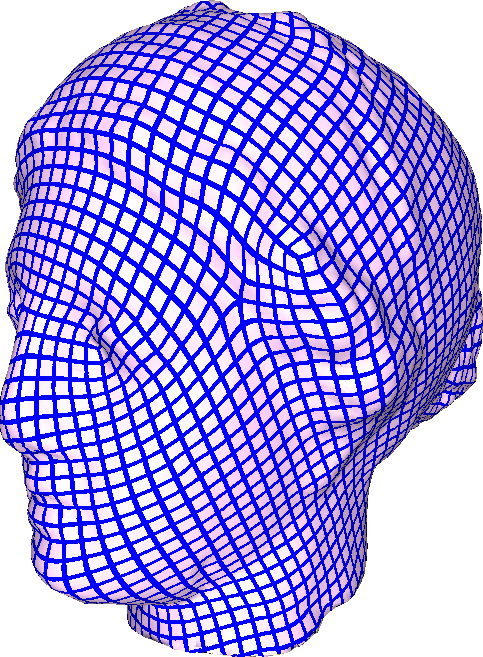 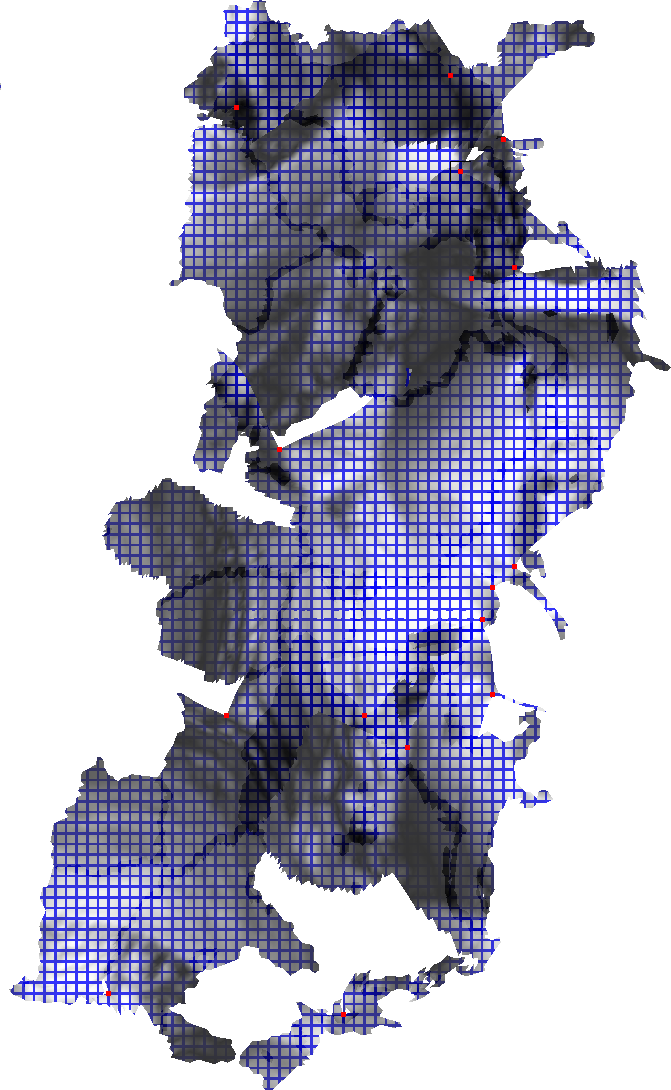 Input
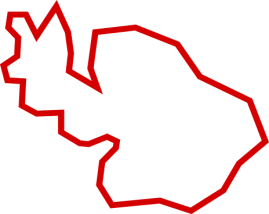 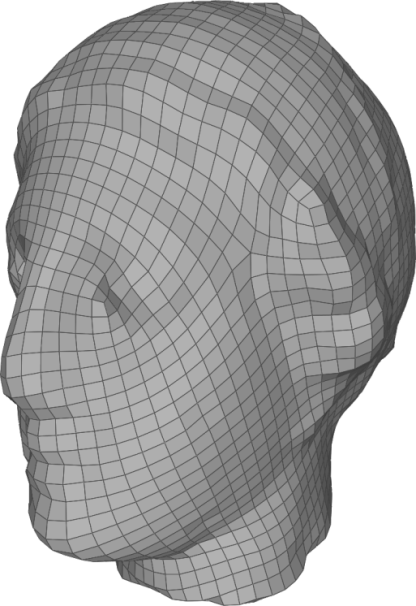 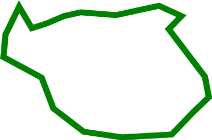 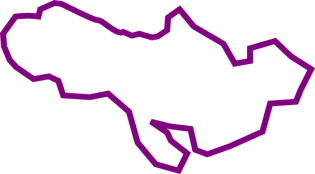 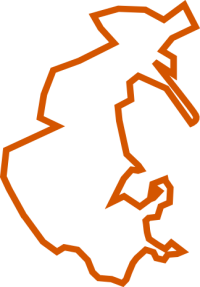 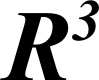 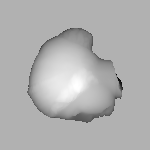 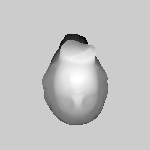 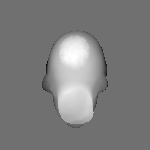 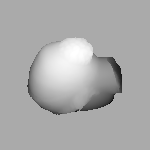 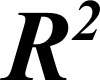 97
Dealing with other shape rapresentations
Global parametrization of range image sets
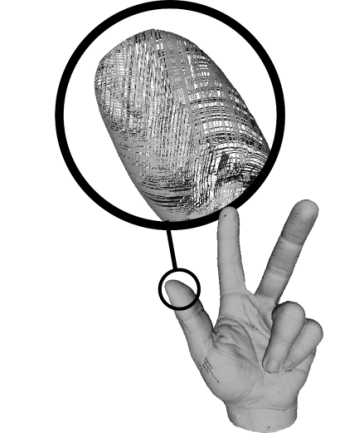 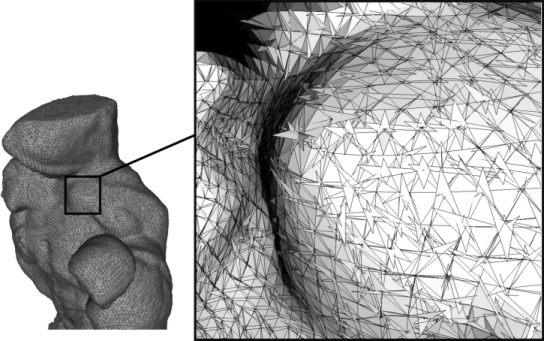 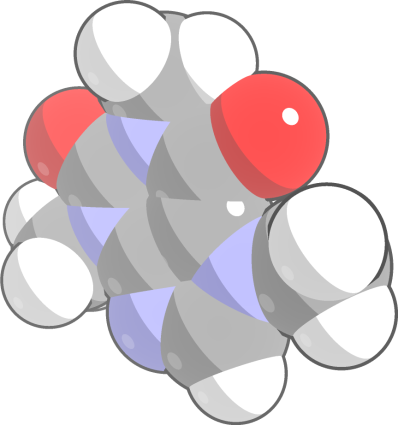 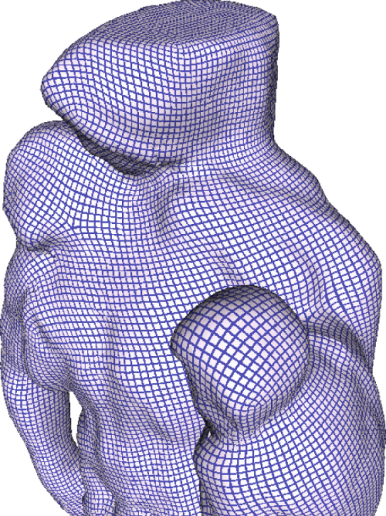 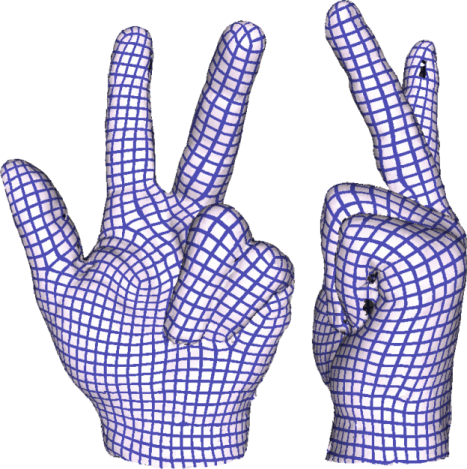 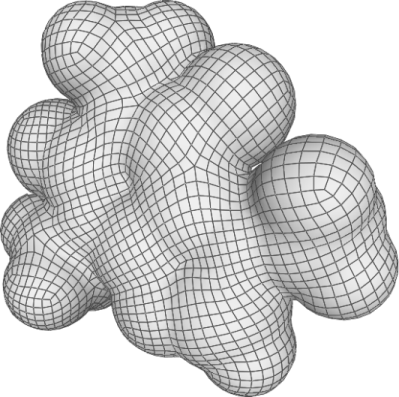 Implicit surface
Triangle soup
Point clouds
98
The big picture
by defining patches
by editing connectivity
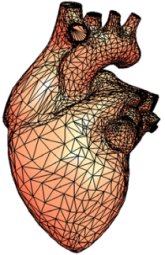 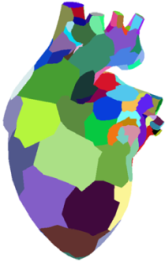 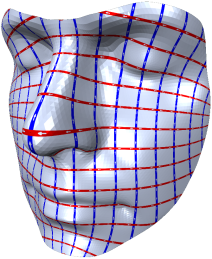 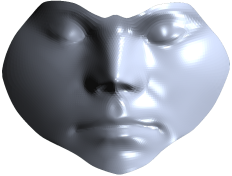 via parameterizations
Keep original edges
No resampling

Unstructured	(high number of singularity)
Constrained Number of primitives
99
The big picture
by defining patches
by editing connectivity
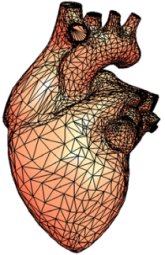 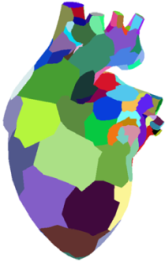 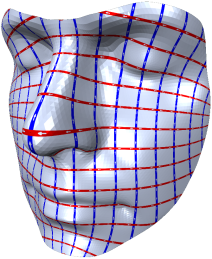 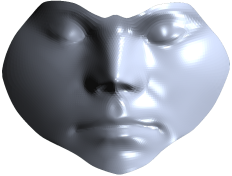 via parameterizations
Keep original edges
No resampling

Unstructured	(high number of singularity)
Constrained Number of primitives
Semi Regular
Coarse resolution
Trivial to sample


Low controllability
Sensitive to initial meshing
Difficult to make isometric
100
The big picture
by defining patches
by editing connectivity
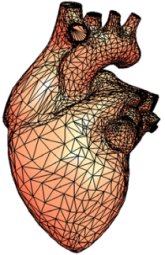 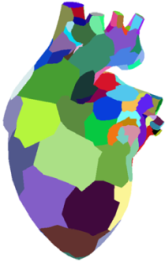 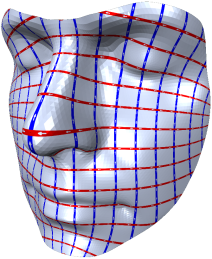 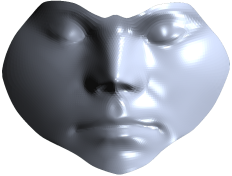 via parameterizations
Keep original edges
No resampling

Unstructured	(high number of singularity)
Constrained Number of primitives
Semi Regular
Coarse resolution
Trivial to sample


Low controllability
Sensitive to initial meshing
Difficult to make isometric
Field Alignment
Controllable
Good Isometry


 ”Valence semi-regular”


Tricky to sample
101
by defining patches
by editing connectivity
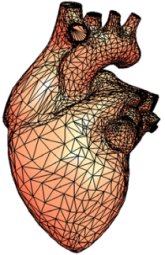 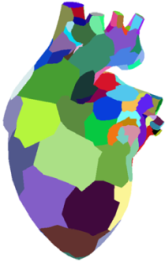 SemiRegular
(fully)
Regular
“Valence
SemiRegular”
Unstructured(more irregular)
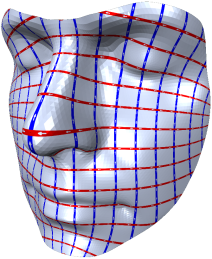 Unstructured
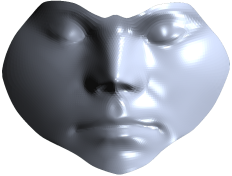 via parameterizations
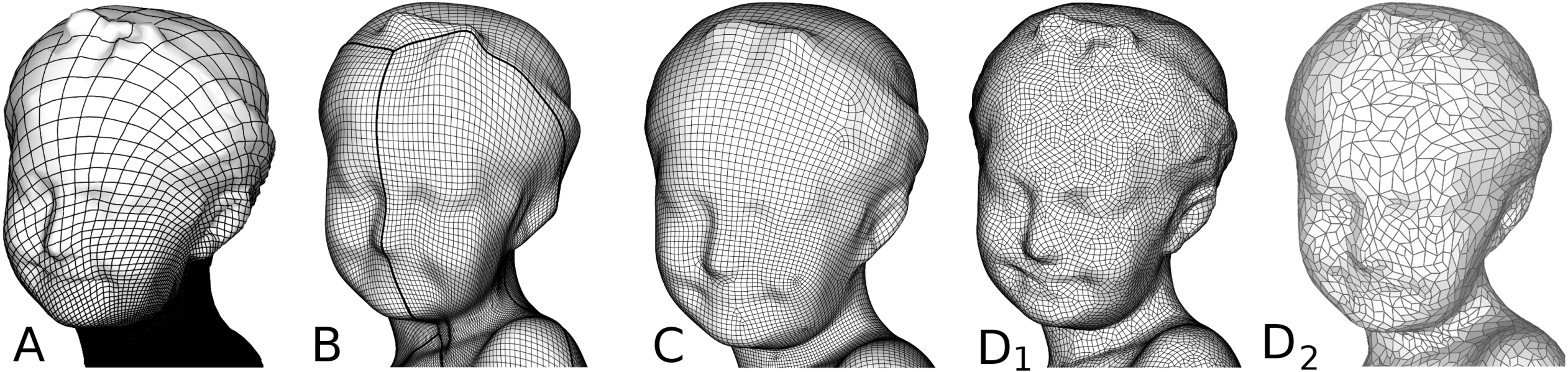 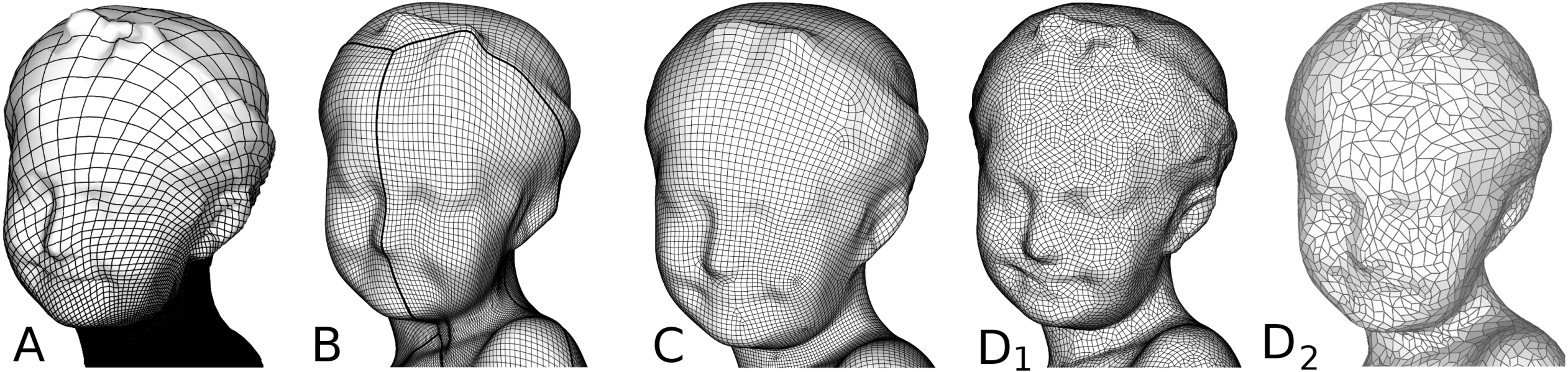 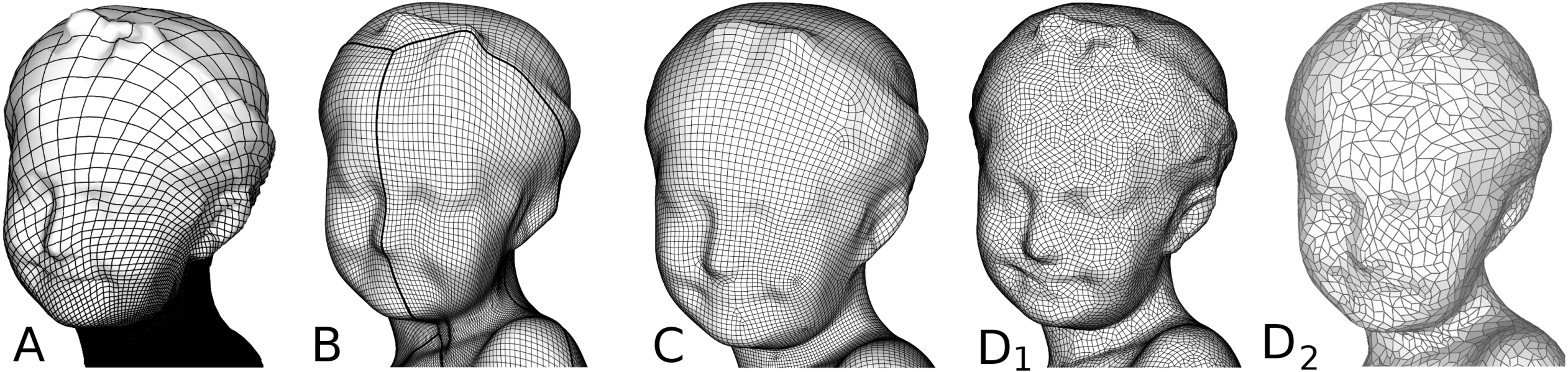 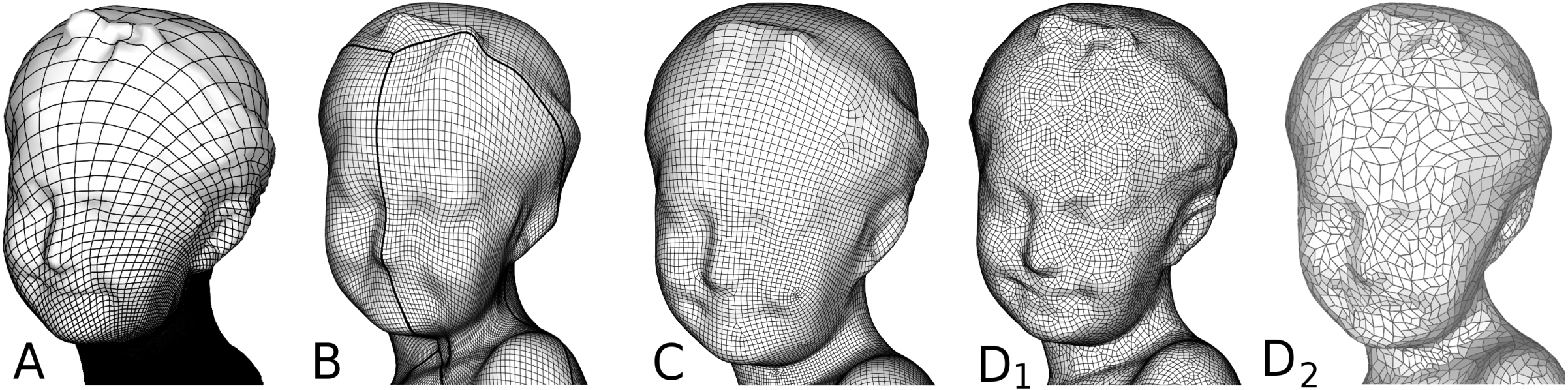 102
Overview
creation
processing
by editing connectivity
via parameterizations
Simplification
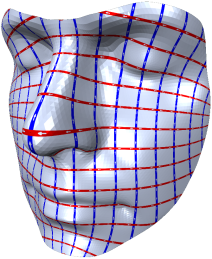 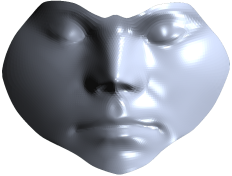 methods
by defining patches
via Voronoi diagrams
Geometric Optimization
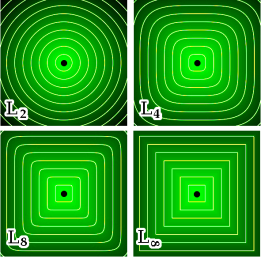 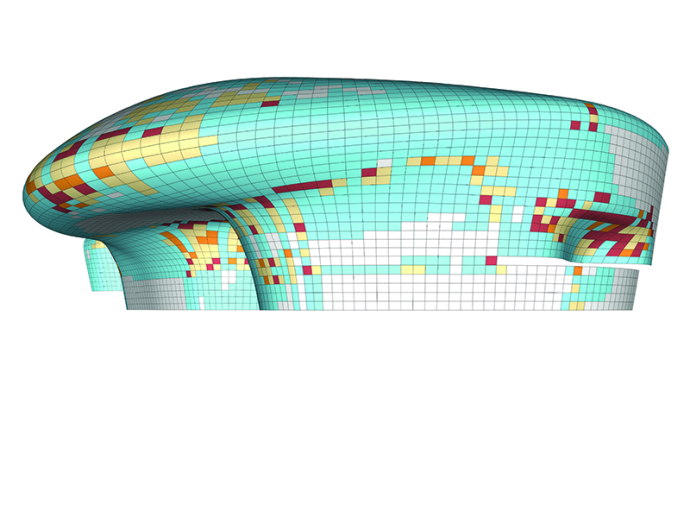 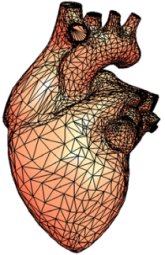 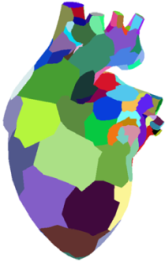 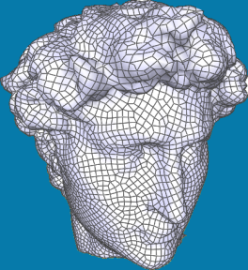 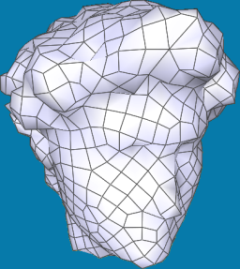 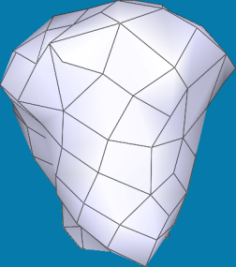 Field alignment
adding
Anisotropy
start from other
representations
Connectivity Optimization
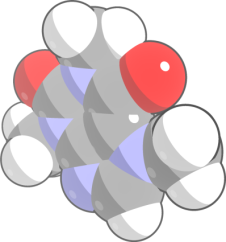 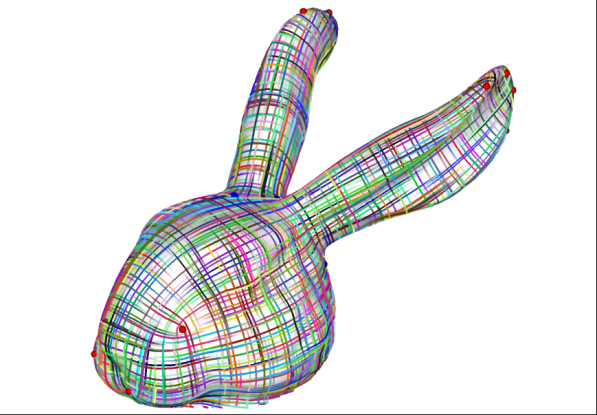 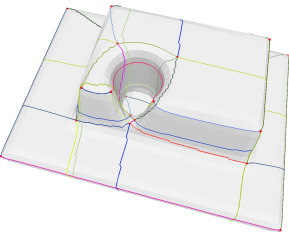 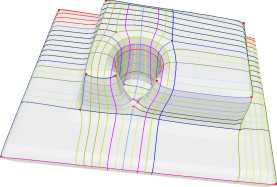 vs
issues
103
Overview
creation
processing
by editing connectivity
via parameterizations
Simplification
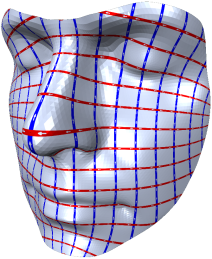 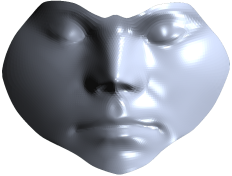 methods
by defining patches
via Voronoi diagrams
Geometric Optimization
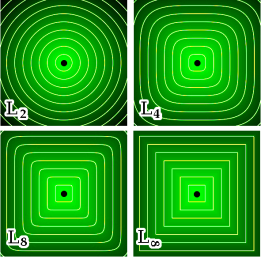 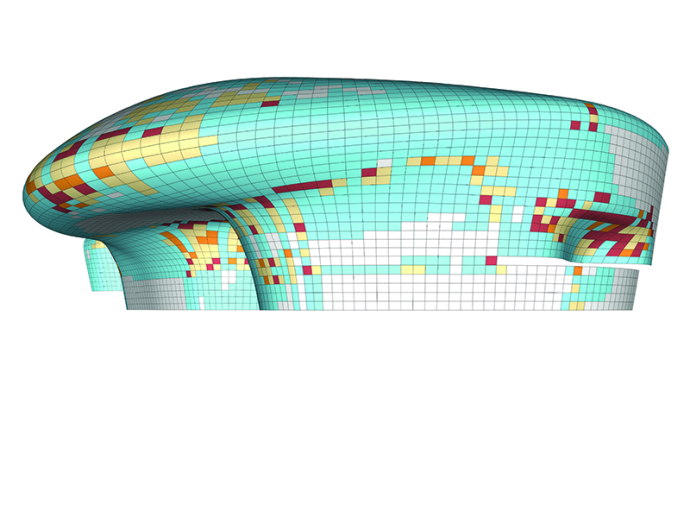 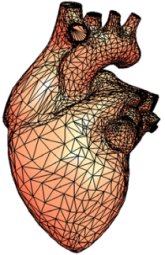 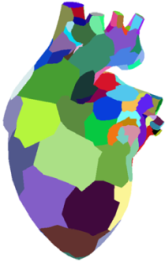 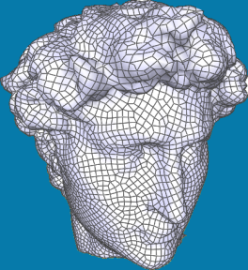 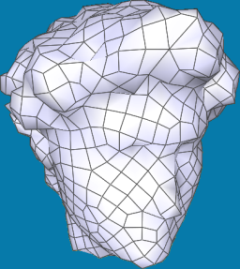 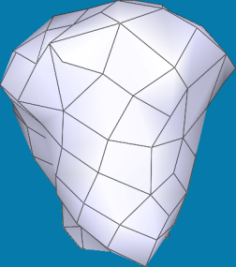 Field alignment
adding
Anisotropy
start from other
representations
Connectivity Optimization
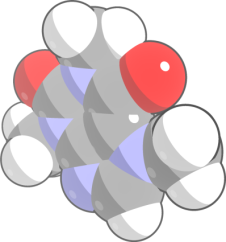 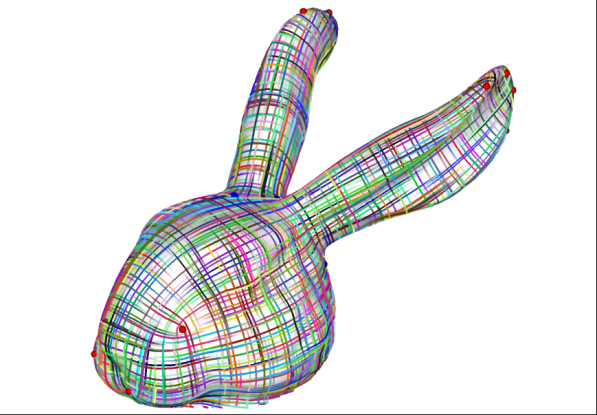 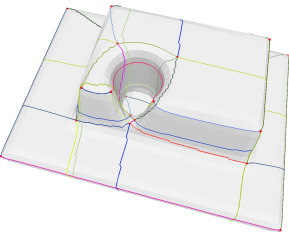 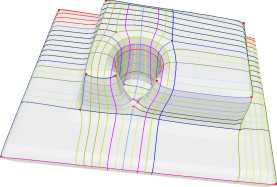 vs
issues
104
Quad-Mesh simplification
Main uses:
(continous?) LOD pyramids construction
construction of base domain for parameterization
control meshes for higher order surfaces
…
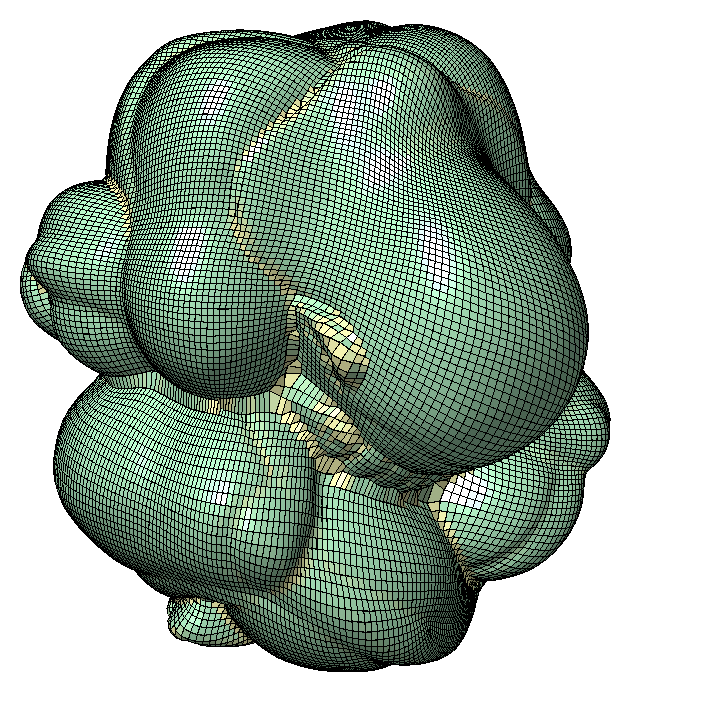 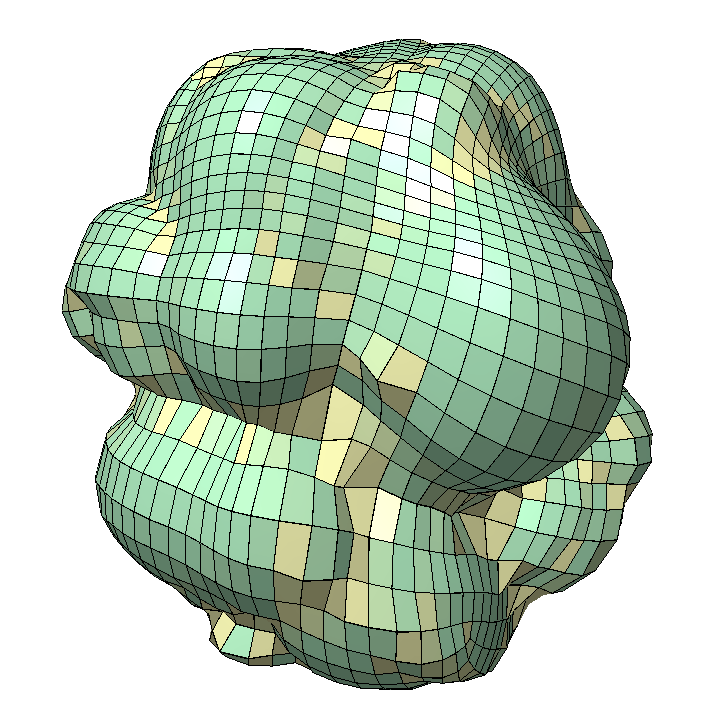 105
(Triangular) Mesh Simplification
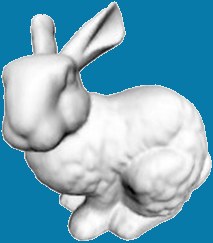 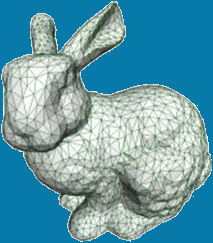 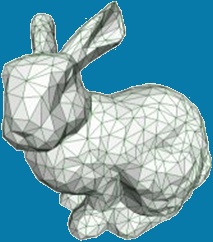 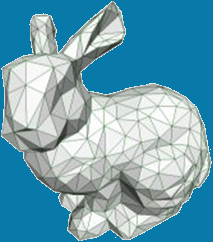 64K tri
500 tri
Many great solutions (and stars)[ Garland:1997,Cignoni:1998,Hoppe:1999,   Lindstrom:2001,Lindstrom:2002]
106
(Triangular) Mesh Simplification
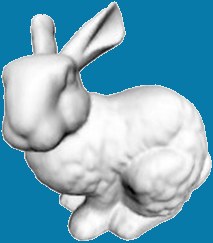 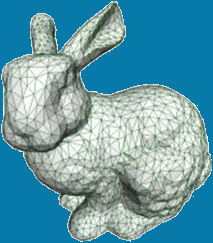 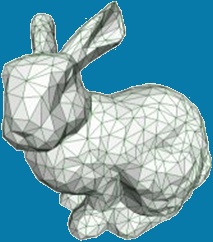 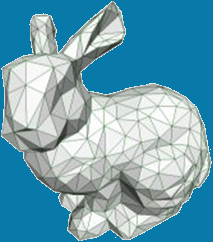 64K tri
500 tri
Adaptivity 
(more faces where needed)
Fine granularity 
(continuous LOD)
Good meshing quality
(e.g. reasonable face shapes)
107
Can we do the same with quads?
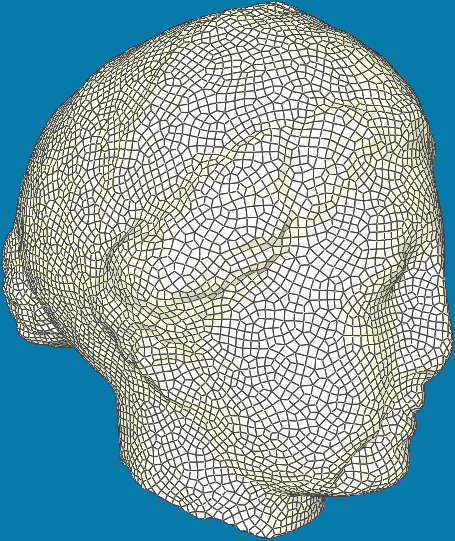 ?
?
?
12K quads
Adaptivity 
(more faces where needed)
Fine granularity 
(continuous LOD)
Good meshing quality
(e.g. reasonable face shapes)
!!!
108
Can we do the same with quads?
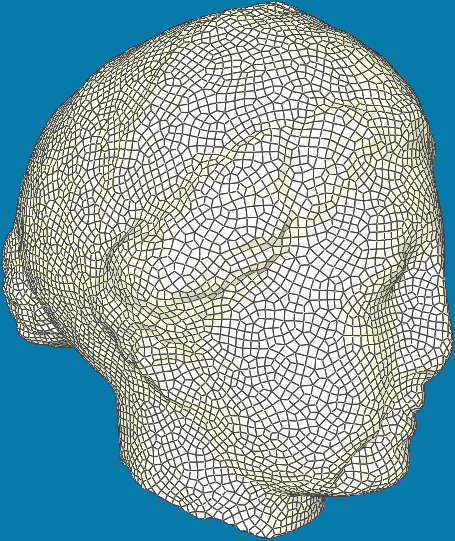 ?
?
?
12K quads
Sequence of atomic coarsening operations
Set of operations:
with large footprint  “local” methods
with small footprint  “global” methods
109
Polychord collapse
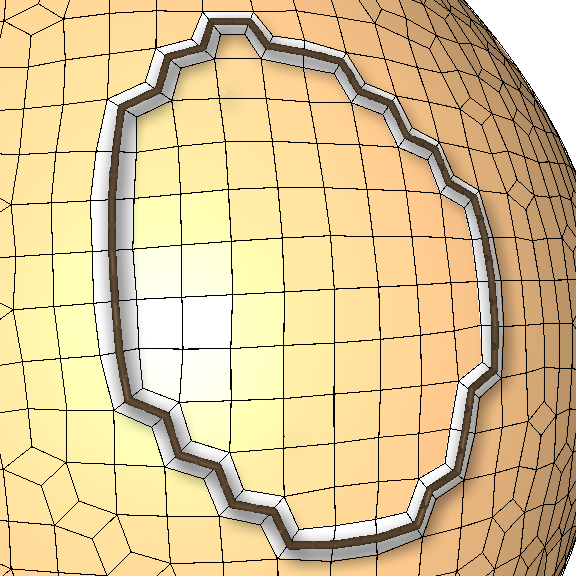 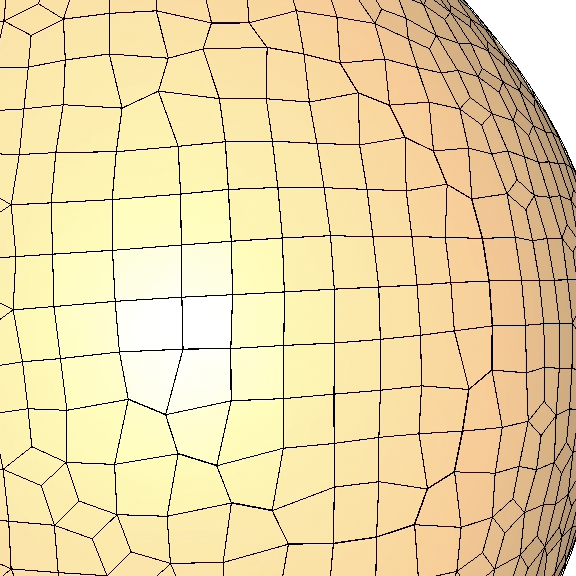 [MURDOCH et al, Finite Element in Analysis and Design1997 ]
110
Polychord collapse
Preserve quad only
Preserve regularity  !
But, large footprint (global operation)
and, difficult to control
111
Polychord collapse
Large footprint (global operation)
In semiregular meshes… too large!
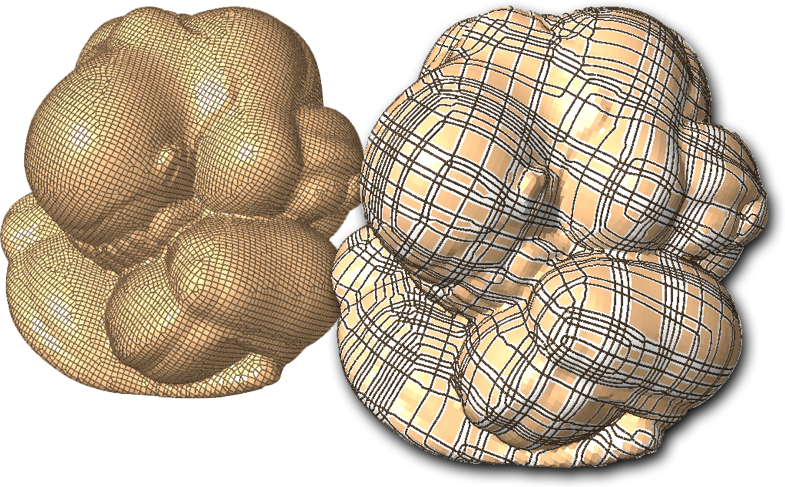 112
More local operations
quad-collapse [Tarini - EG10], [Daniels - SigAsia 08]
	aka quad-close [Kinney - IMR 97] 
	aka quadvertex merge [Daniels – EGSP 09]
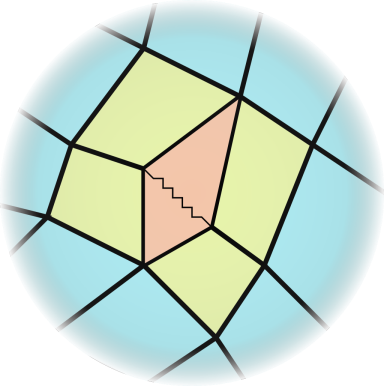 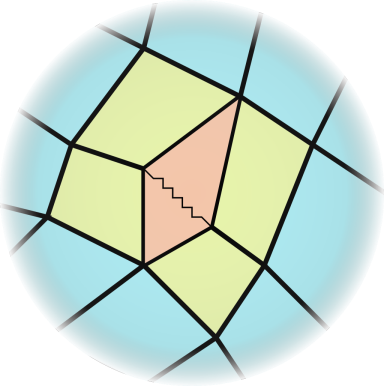 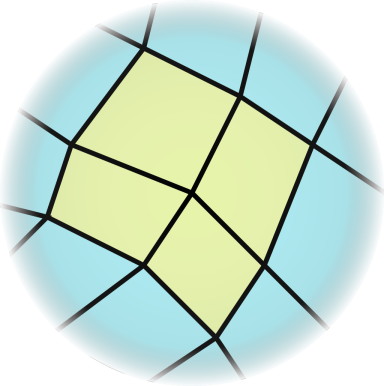 113
More local operations
double removal
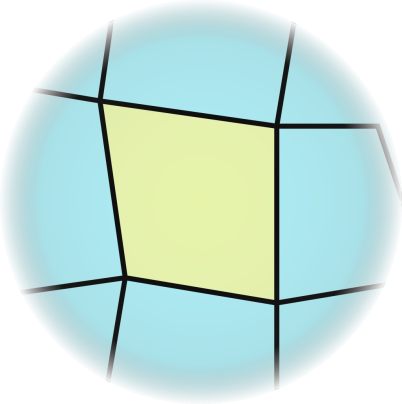 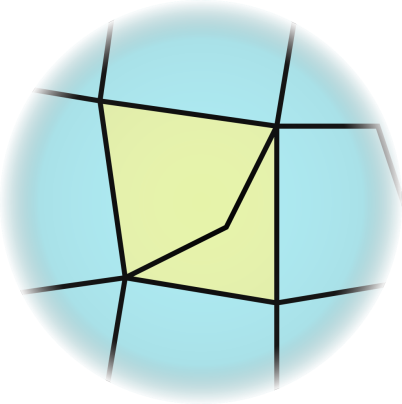 114
Combining collapse operations
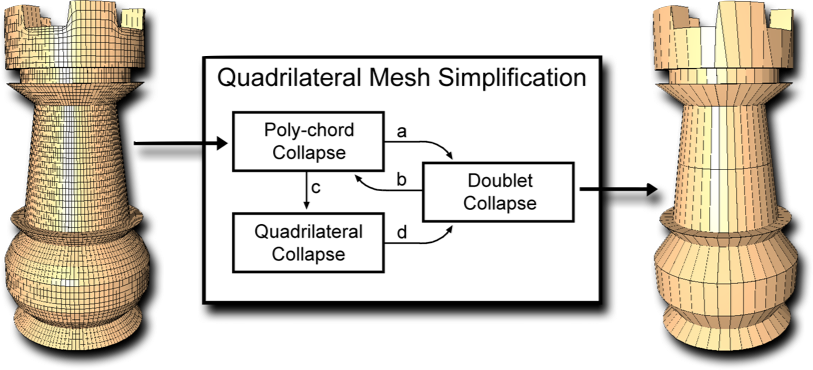 QMS [Daniels - SigAsia 08]
115
Going local
QCorasen [Daniels II et al – EGSP 09]
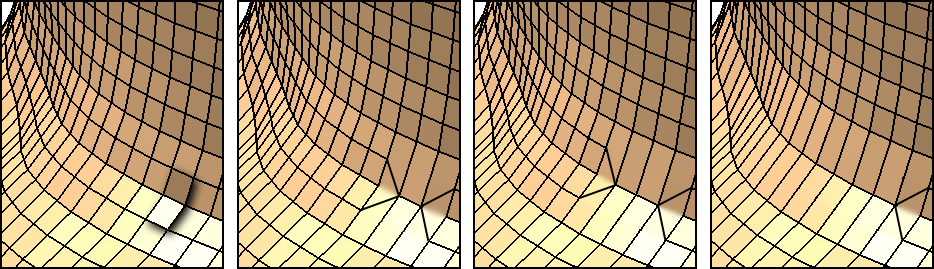 Quadrilateral-Edge Merge (qeMerge)
Merges neighbor quads to a common edge
Requires a remesh to resolve potential triangles
0, 2, or 4 triangles may be generated
Initiates a zippering effect that replicates the effects of polychord collapses
116
Going local
[Tarini et al EG10]
Coarsening operations:
Optimization operations:
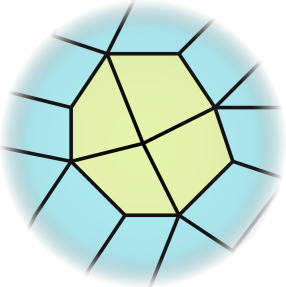 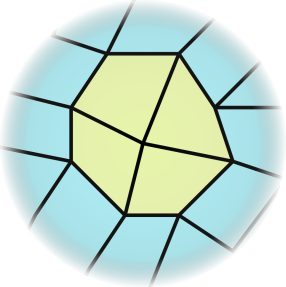 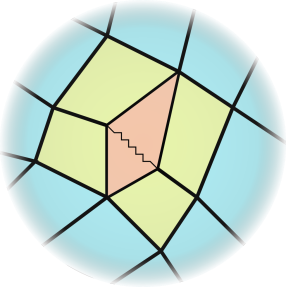 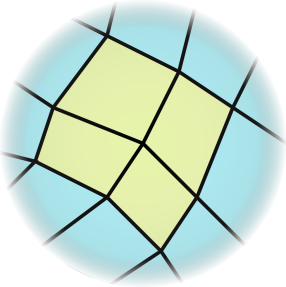 vertex rotate
diag. collapse
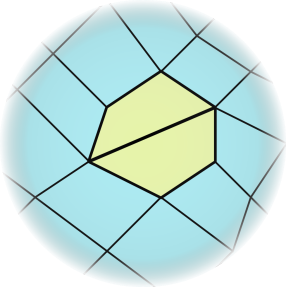 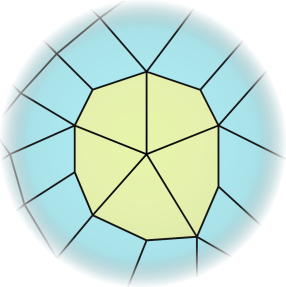 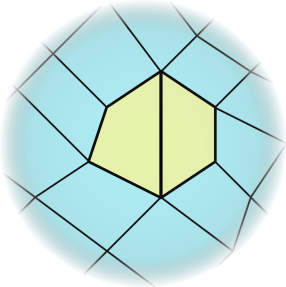 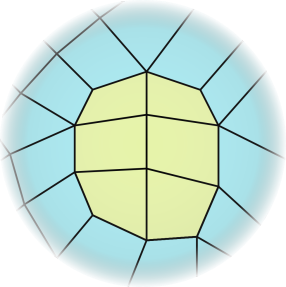 edge rotates
edge collapse
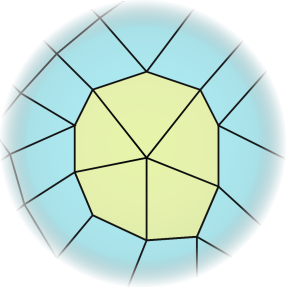 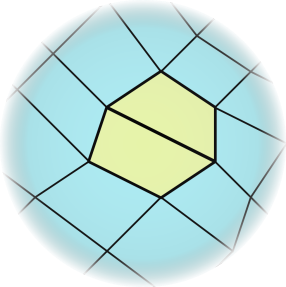 117
edge collapses
What about regularity?
[Tarini et al EG10]
Seek valency-four vertices?
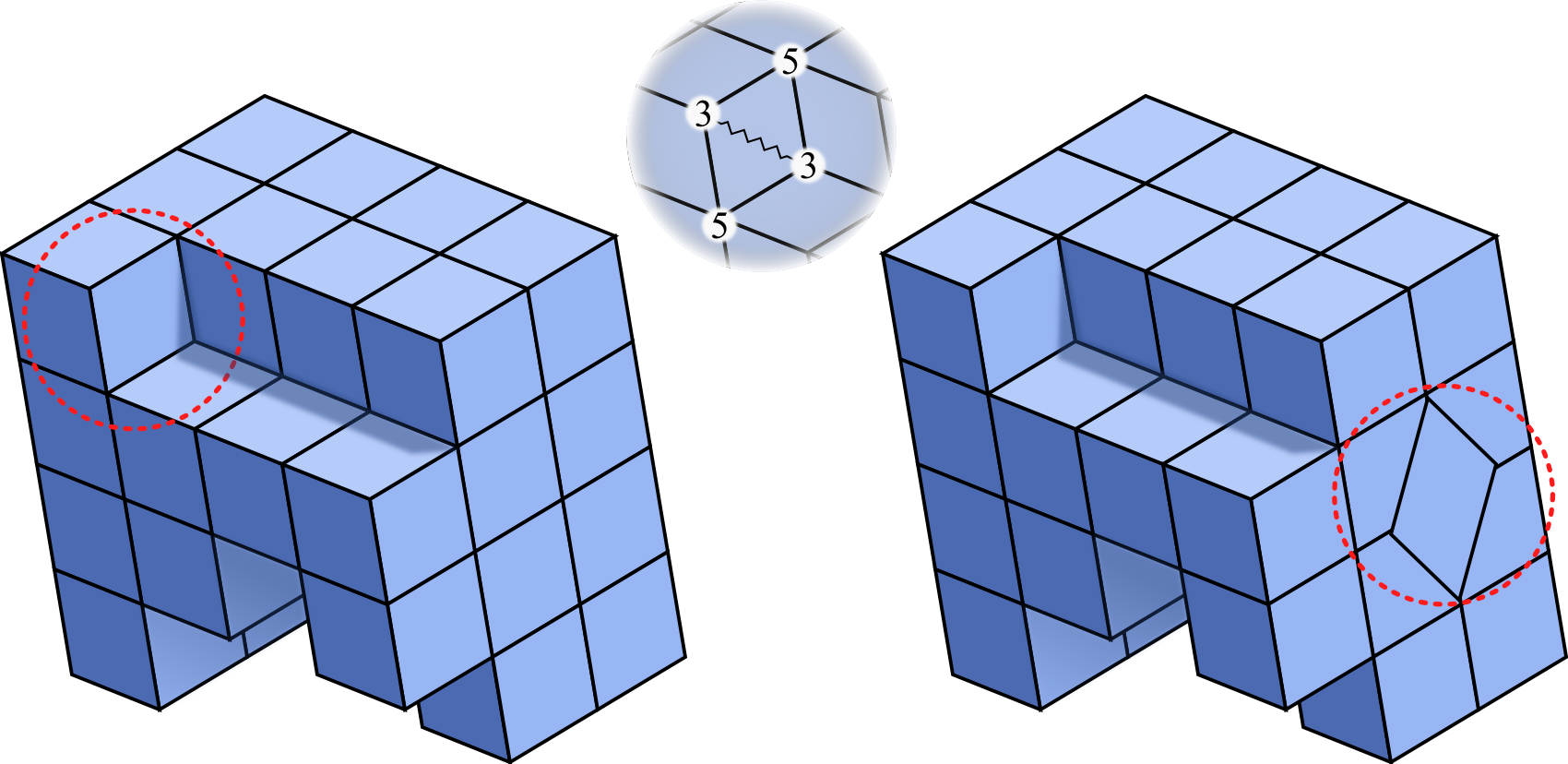 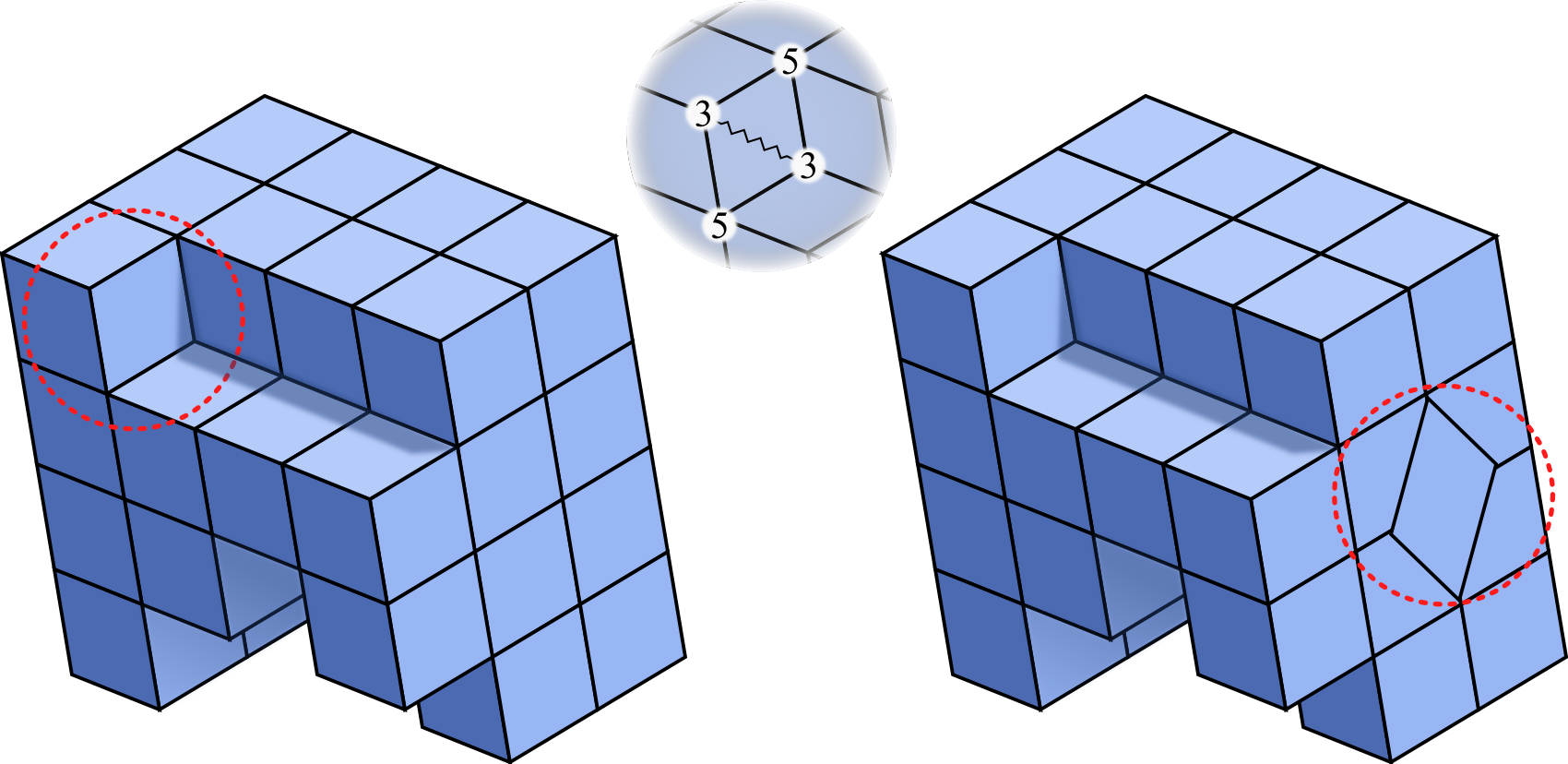 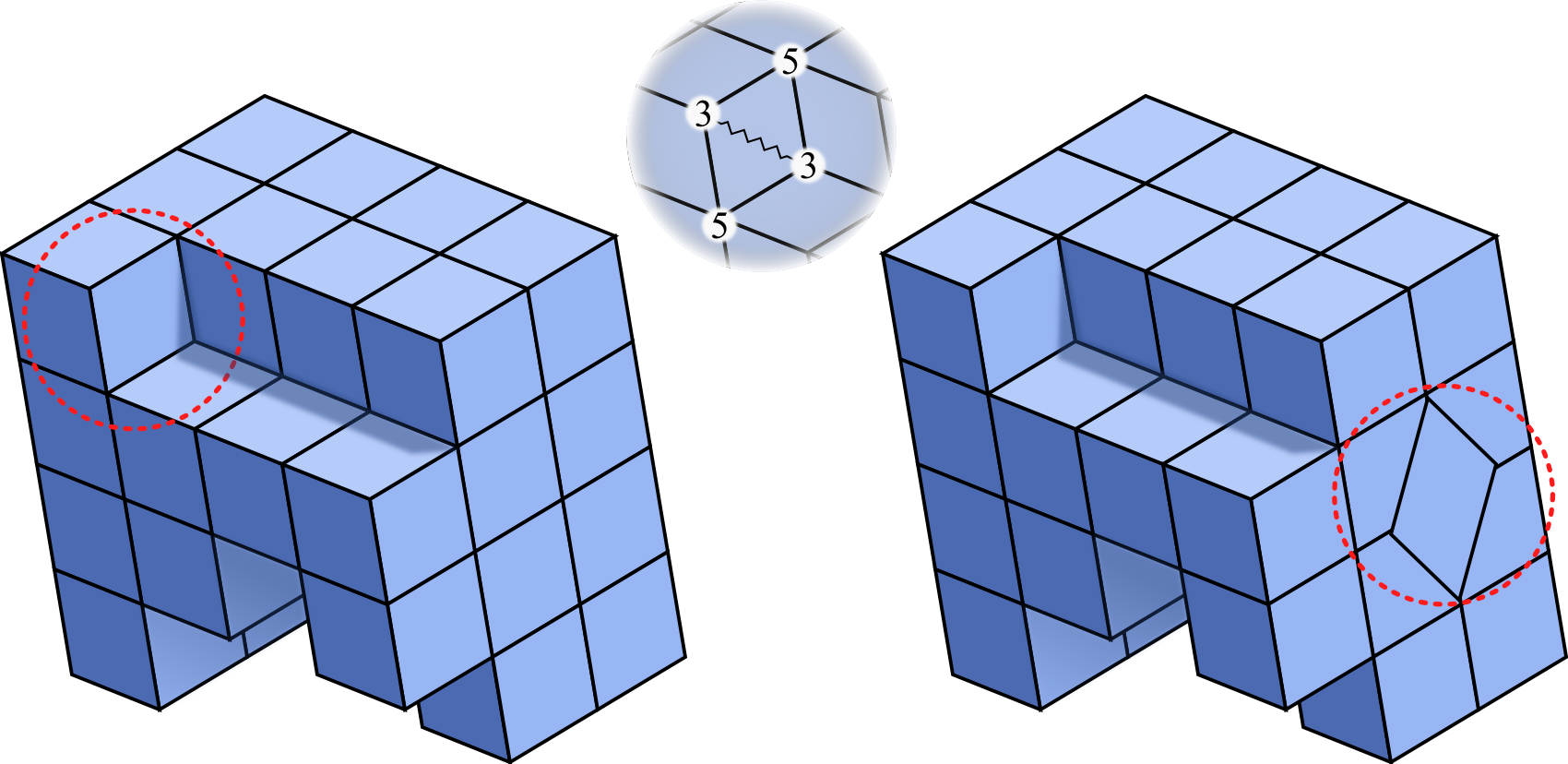 118
Seeking regularity… indirectly
[Tarini et al EG10]
Seek valency four vertices?

Seek vertices with curvature-dependent val?

Seek “homeometry”:
all edges same length k
all diagonals same length     2  k
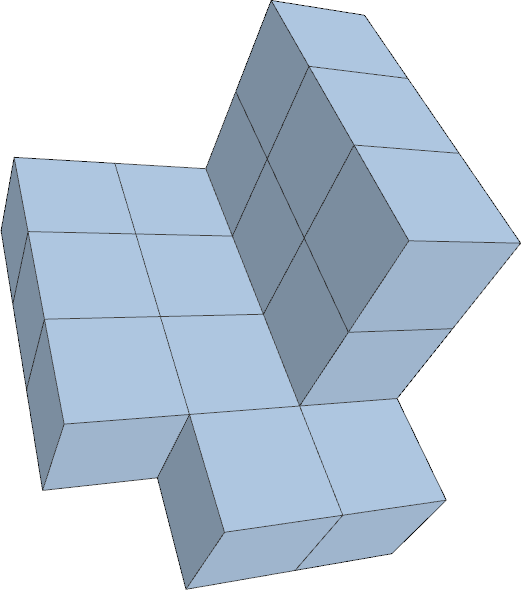 119
[Tarini et al EG10]
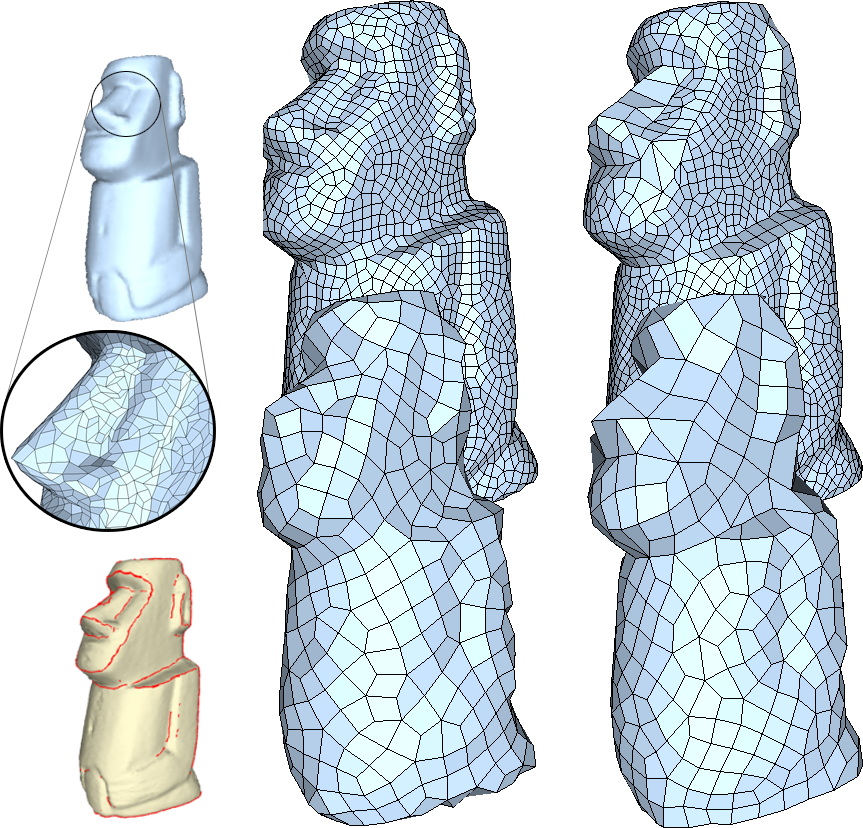 Simplification
Select Local Op.
Perform it
Tangent space
smoothing
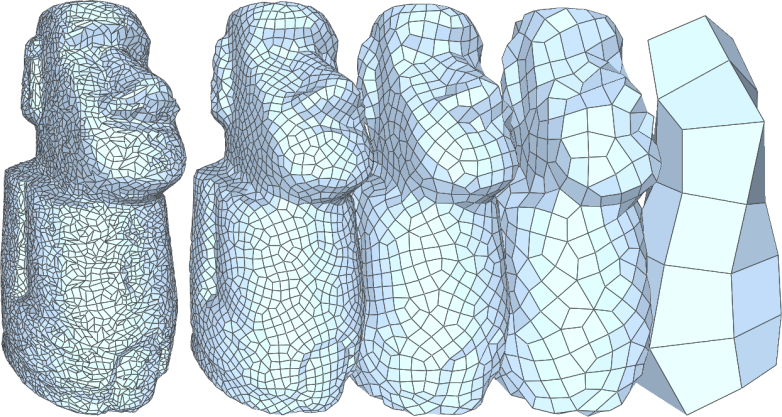 120
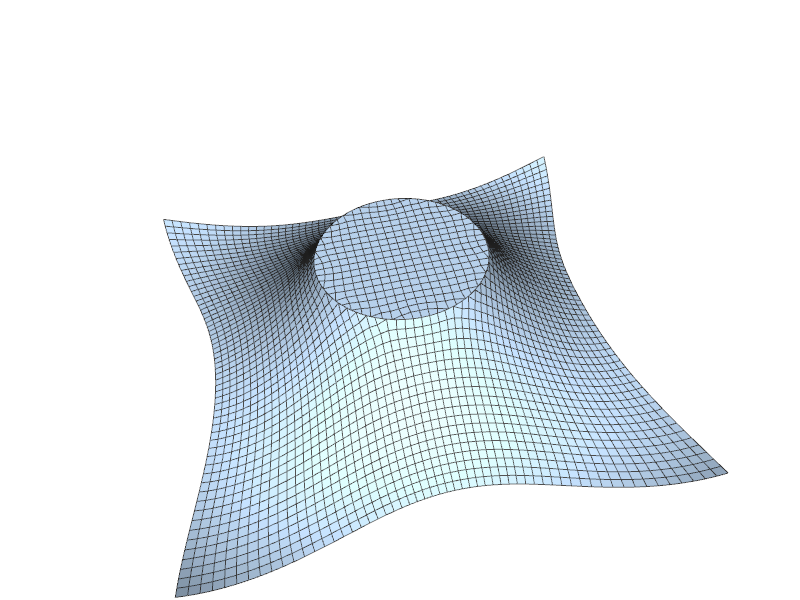 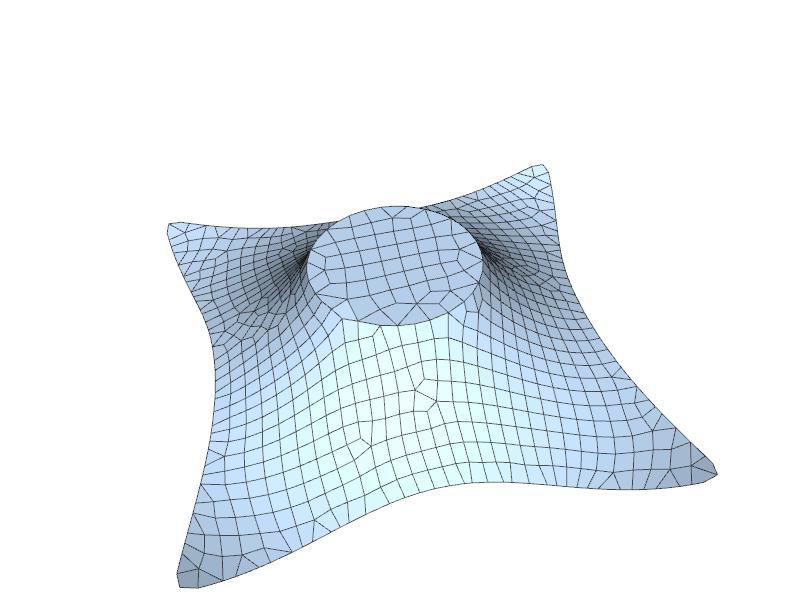 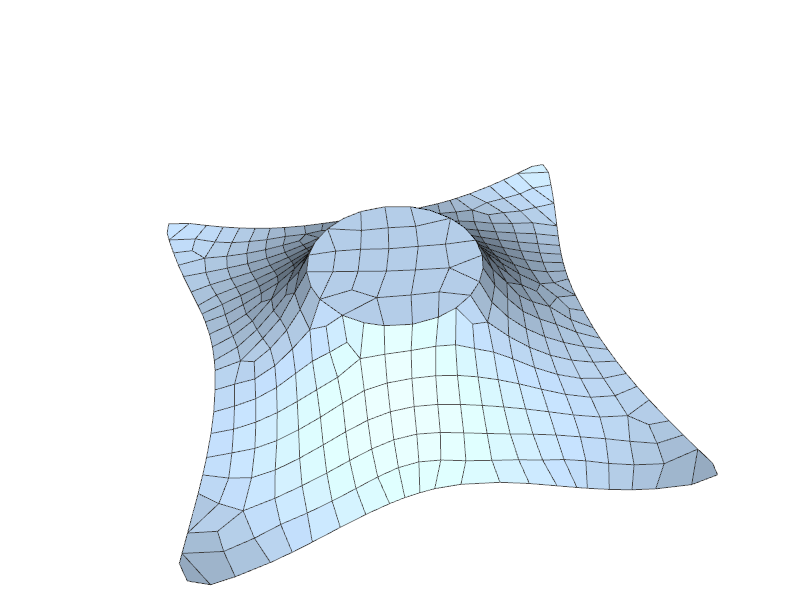 Preserving creases
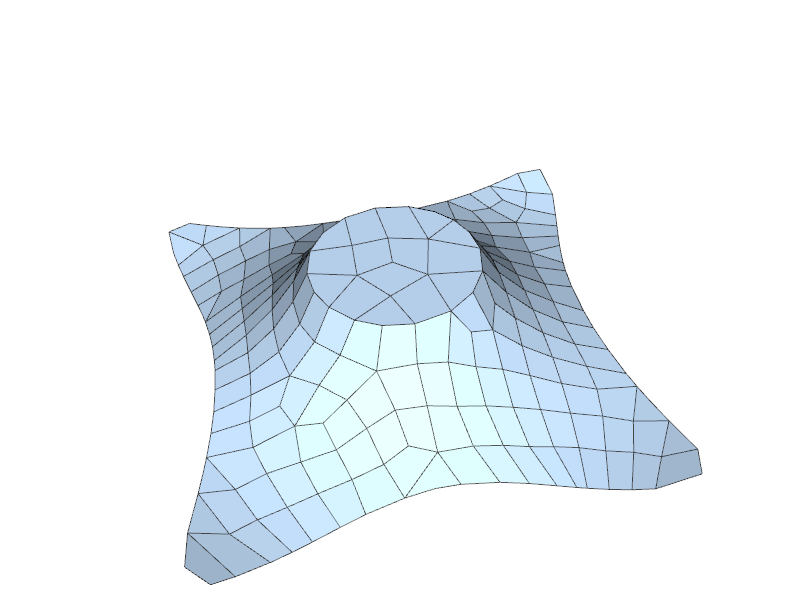 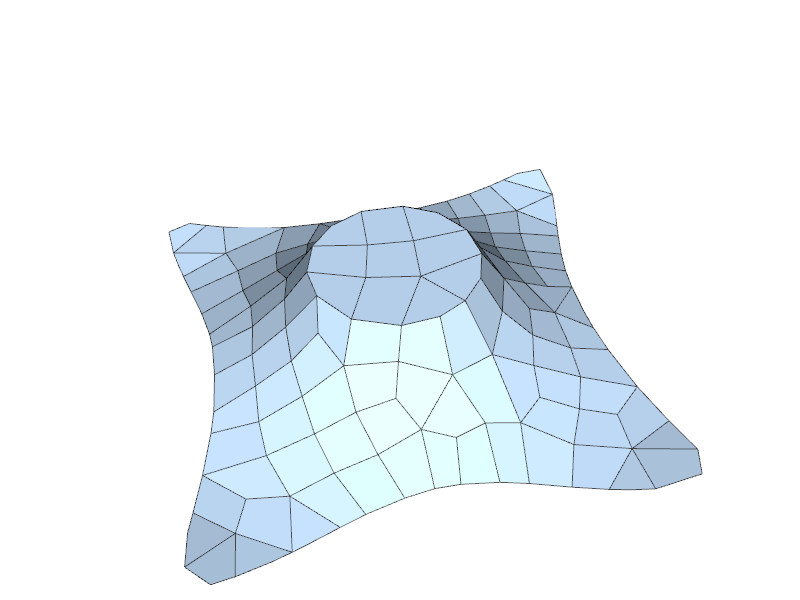 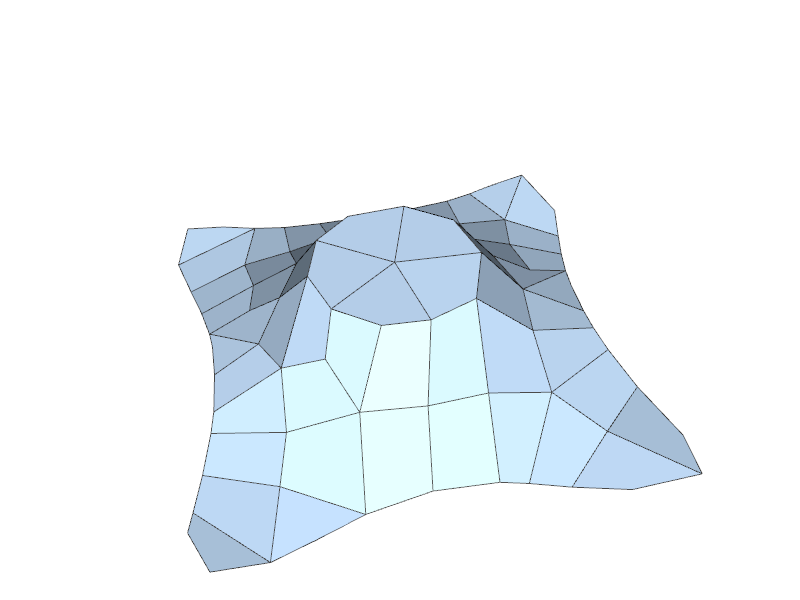 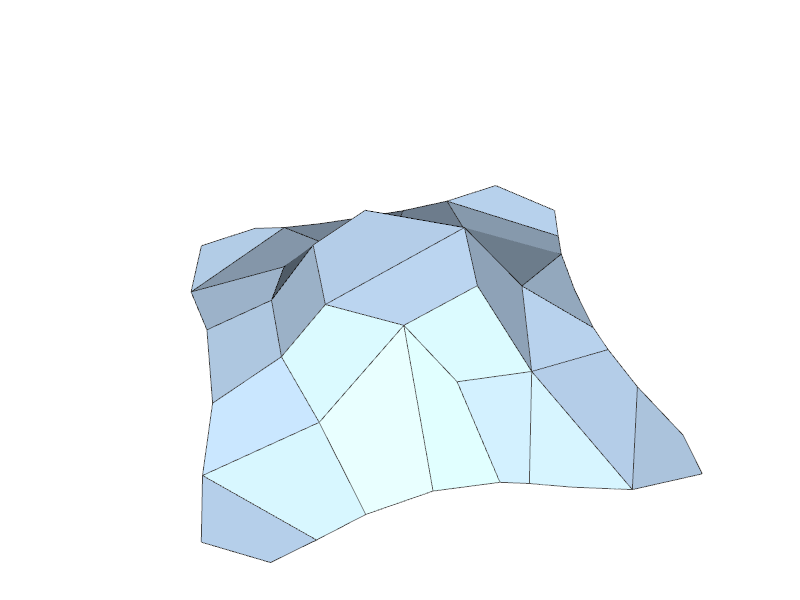 121
Comparison
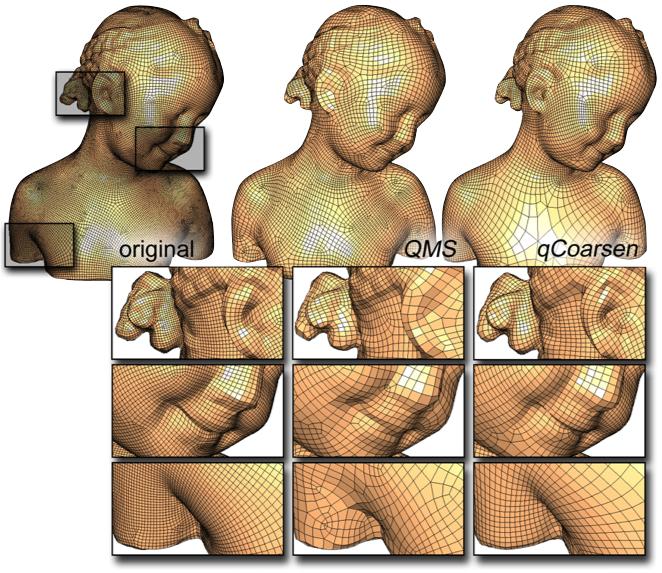 [Daniels II et al  SiaAsia 08]
[Daniels II et al EGSP 09]
122
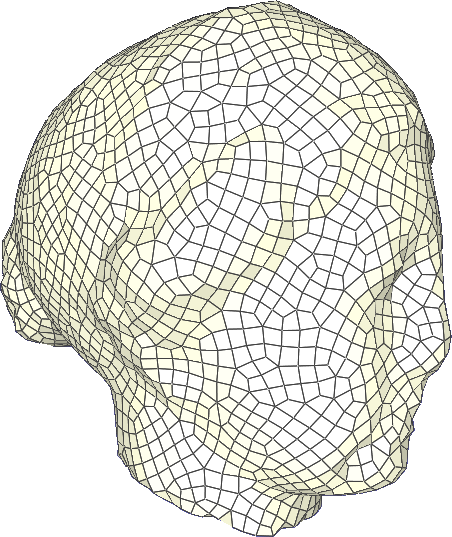 Comparison
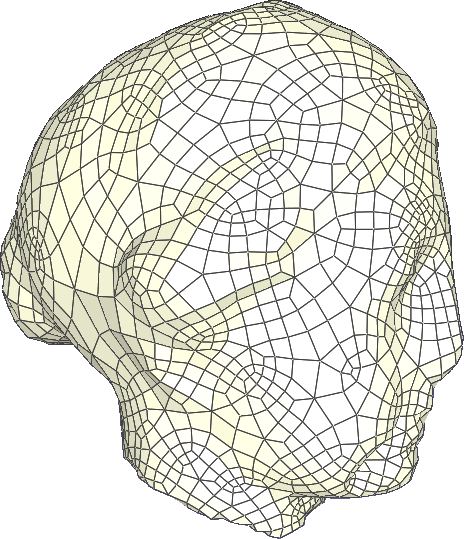 [Daniels II et al – EGSP 09]
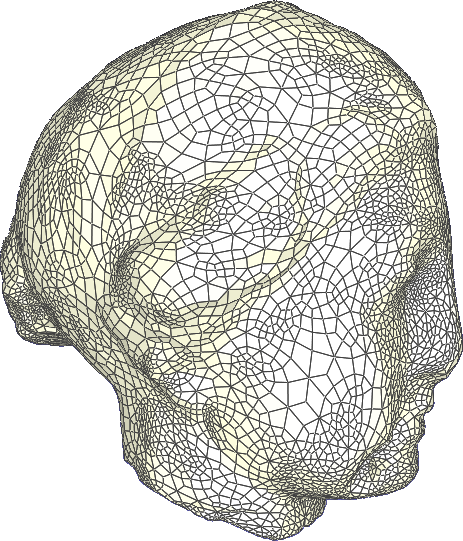 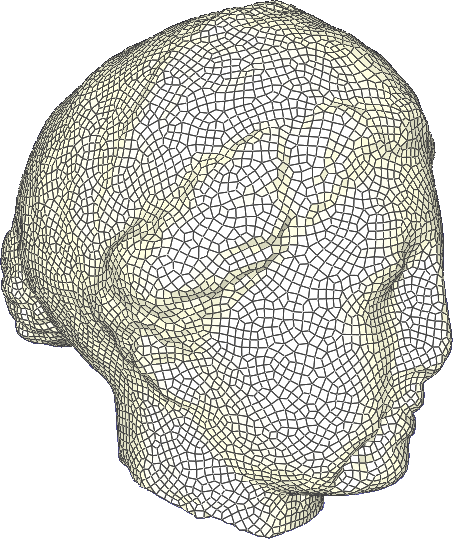 [Tarini et al EG10]
123
Quad-mesh simplification: the big picture
Efficiency: still lagging behind w.r.t. trinagles
quad-mesh we can afford: order of 10^5 elements
but slowing getting better

Extra challange: preserve or enforce good strucutre
124
Quad-mesh simplification: the big picture
Local operations (small footprints)
more control
finer granularity
more regularity degradation
Global operations (big footprint)
less control
less granularity
but: less regularity degradation
Which way to go?
irregular input? severe coarsening?  maybe go LOCAL
very regular input? mild coarsening? maybe go GLOBAL
125
continuum of decreasing regularity
SemiRegular
(fully)
Regular
“Valence
SemiRegular”
Unstructured(more irregular)
Unstructured
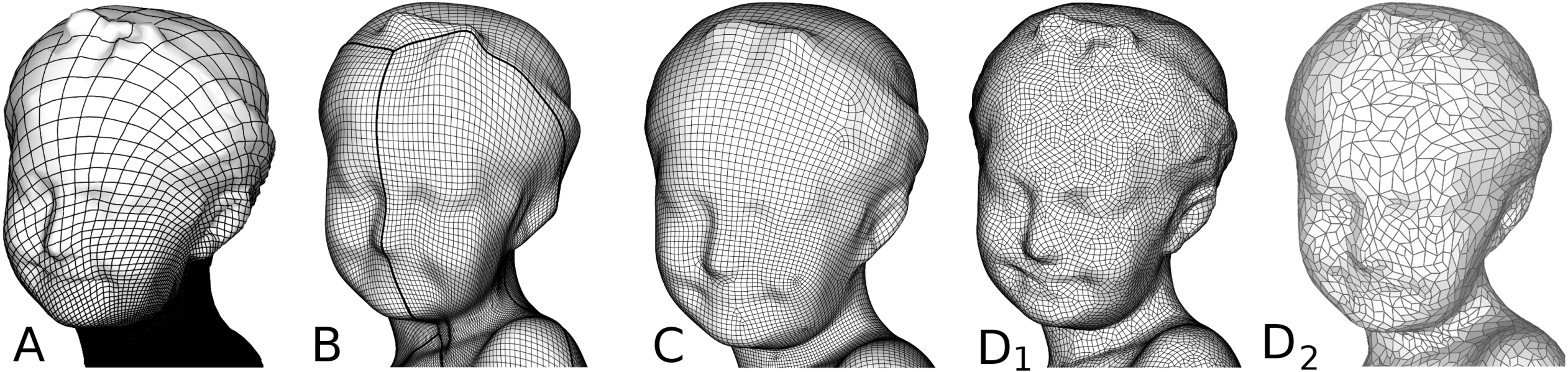 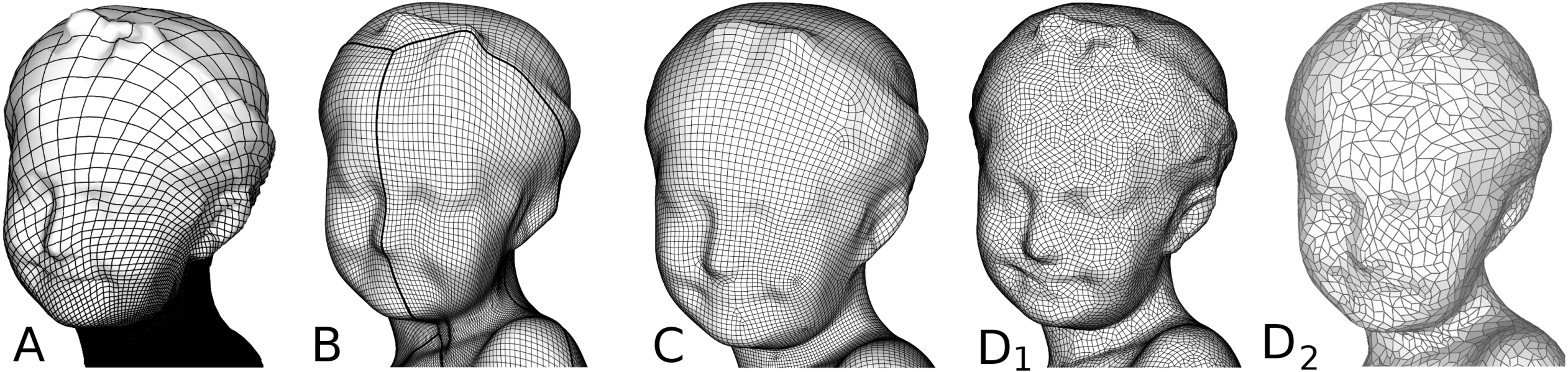 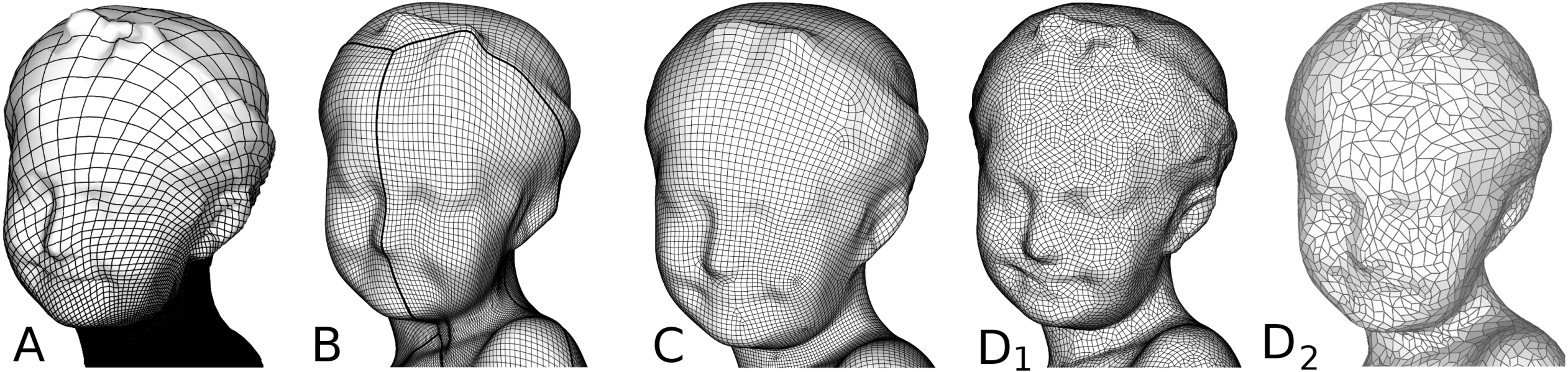 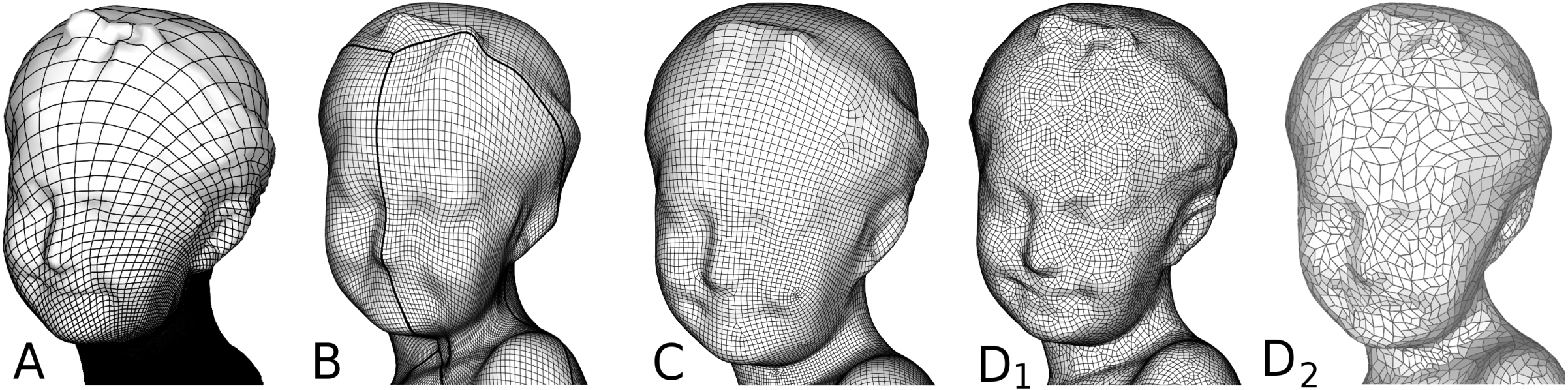 126
An use for simpification
[Tarini et al– EG10]
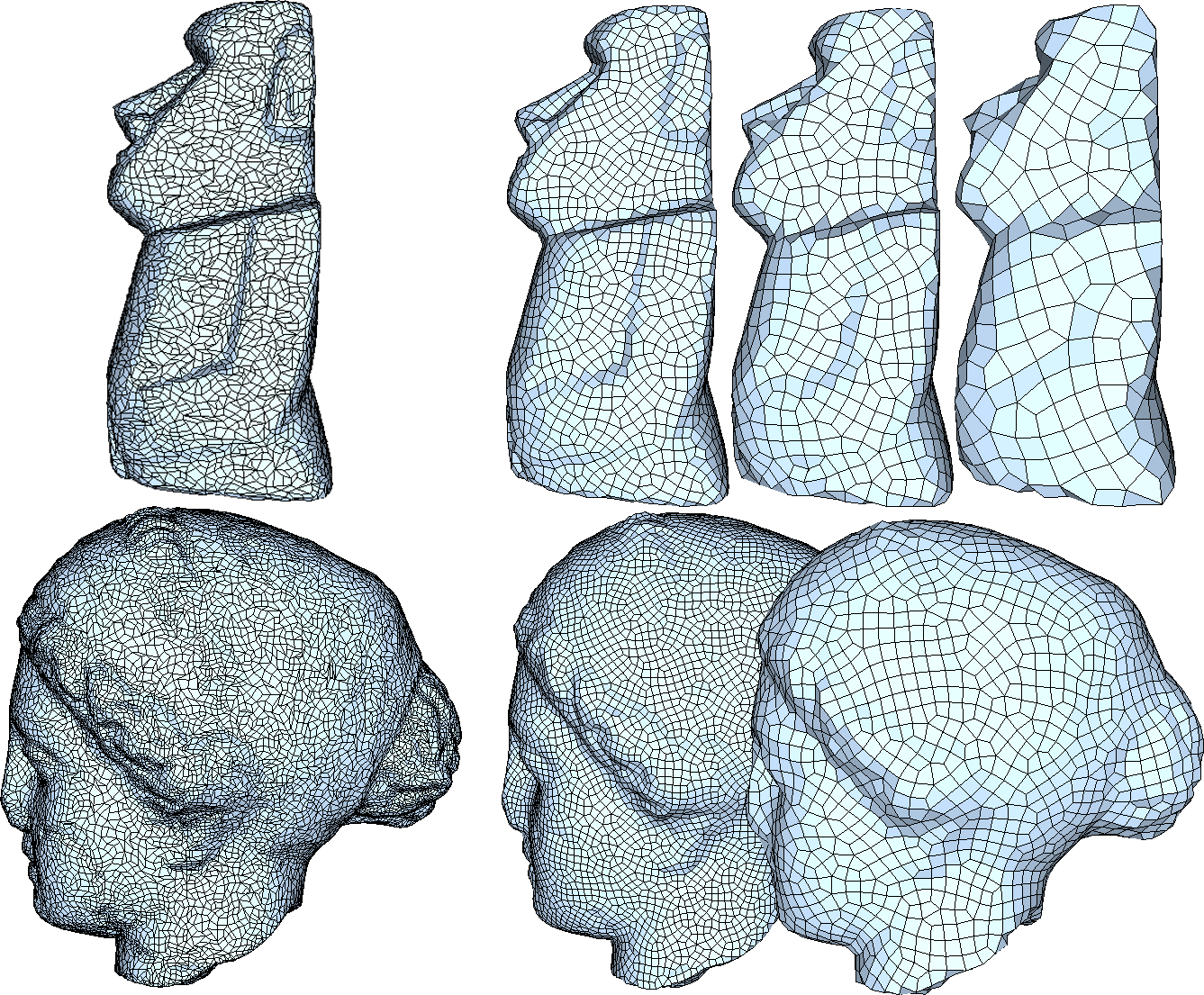 127
An use for simpification
[Tarini et al– EG10]
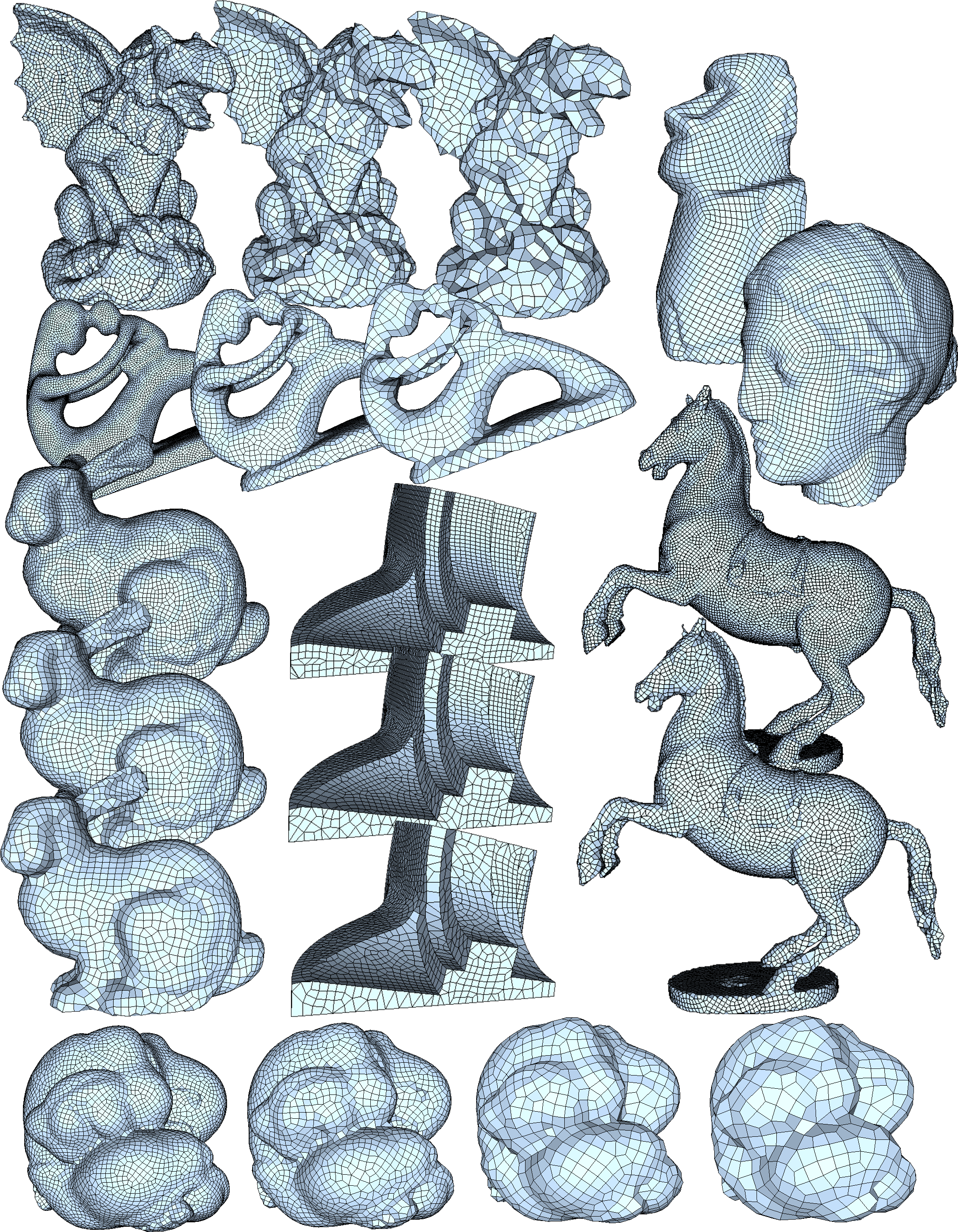 Simplify all the wayto very coarse
Refine

	Easy semi regular meshes!
128
Quad-mesh simplification: the big picture
What about introduced error?
all the effort focus on tesselation quality
less juice left to focus on geometric fidelity
129
Seeking faithfulness…indirectly
Instead of:carefully pick least damaging operation

Do this:1- determine a priory varying tesselation density2- target that density during simplification
130
Importance maps
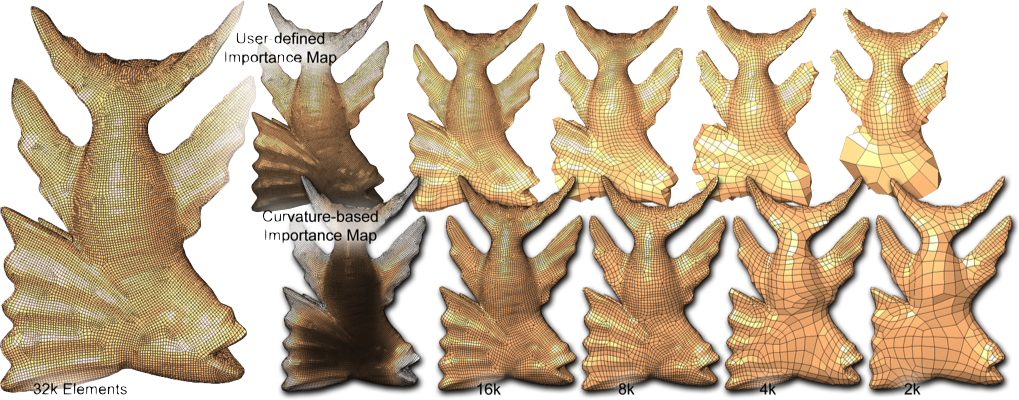 [Daniels – EGSP 09]
131
Importance maps
[Tarini et al – EG10]
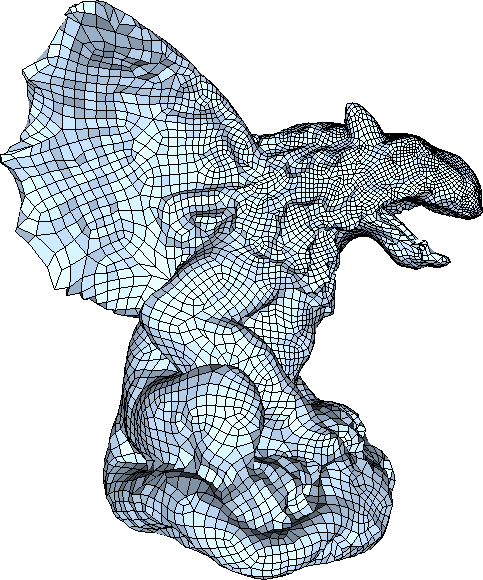 importance map
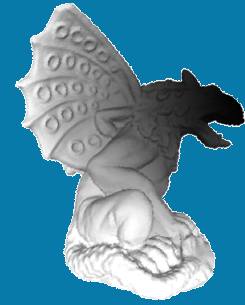 “here, elementsbe 50% of avrg size”
“here, elements be 180% of avrg size”
132
Fit-maps
[Panozzo – TVCG11]
Importance maps… refurbished

Per point approximate evaluation of:
how fast error will grow with ‘patch’ size
how large a ‘patch’ can be before reprojectability is lost

Adaptable  to patches of various kind
flat quads
bilinear patches
NURBs
…
133
Fit-maps
[Panozzo  et al – TVCG11]
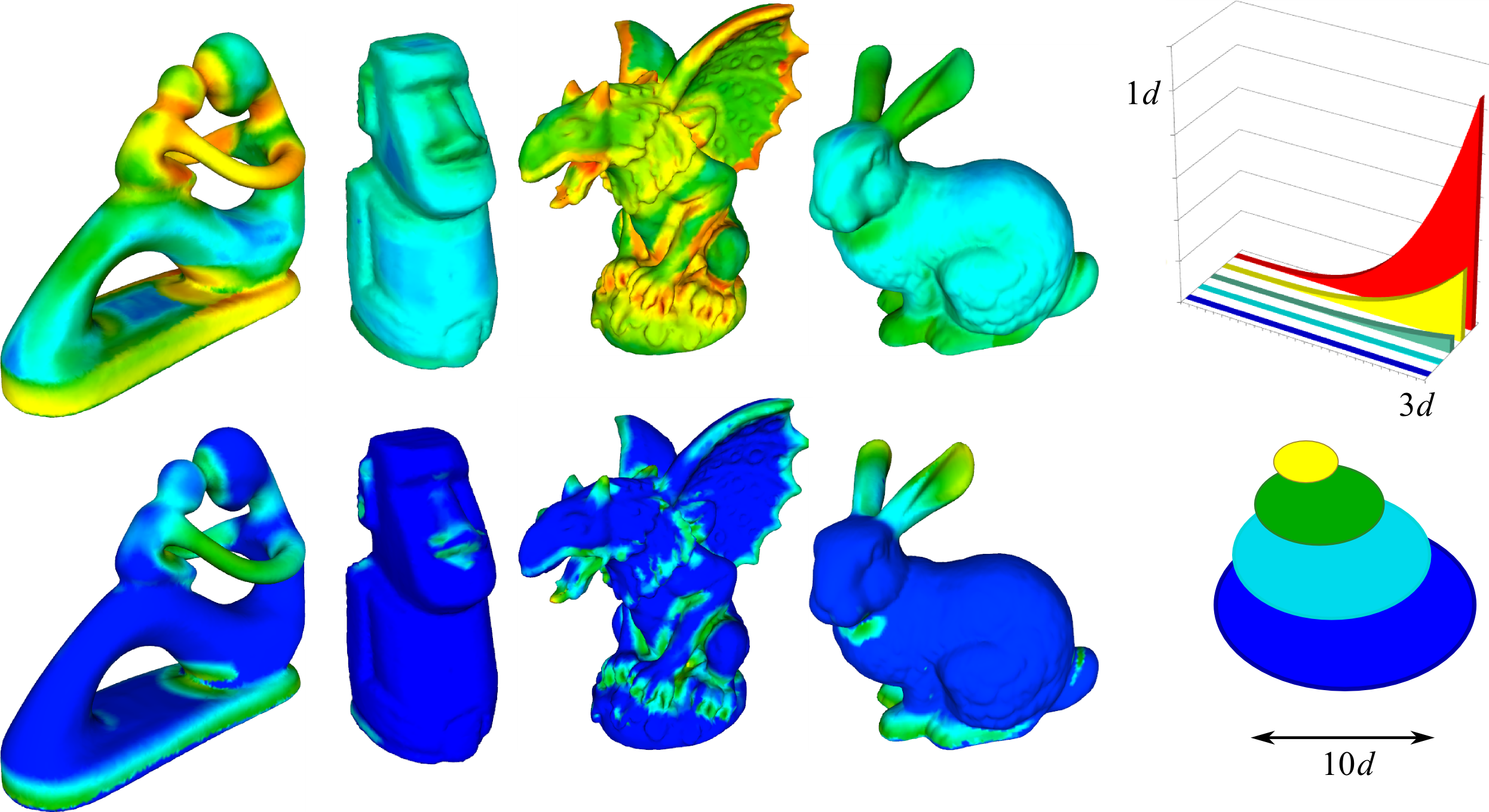 134
Fitmaps applied to CC
[Panozzo  et al – TVCG11]
CCs are a generalization of bi-cubic uniform B-spline surfaces to arbitrary topology
CCs are defined recursively
CCs can be evaluated in closed form
CCs can be converted to bi-cubic Bezier patches
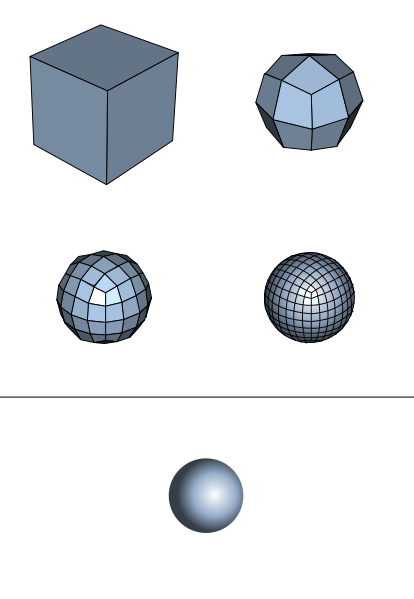 135
Fitmaps applied to CC
[Panozzo  et al – TVCG11]
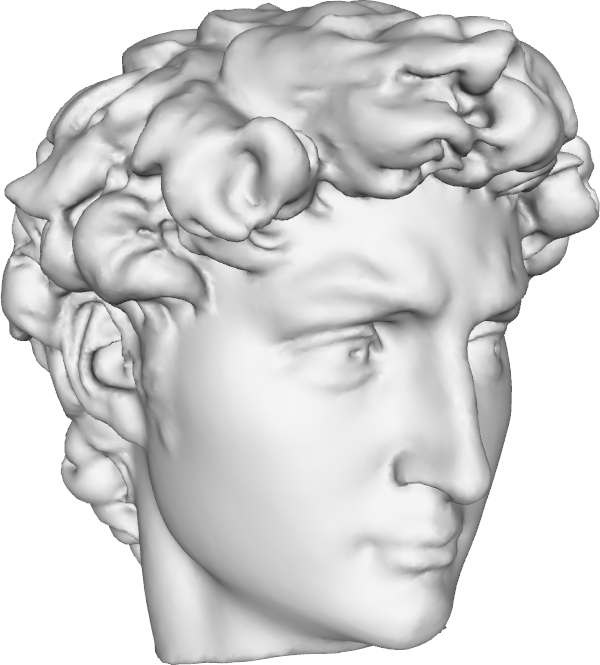 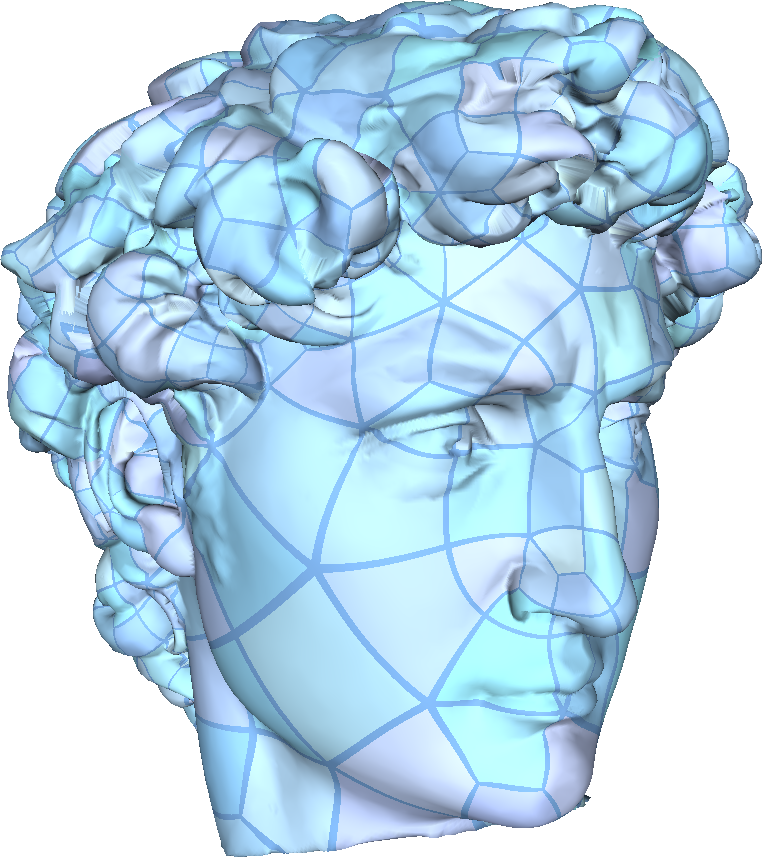 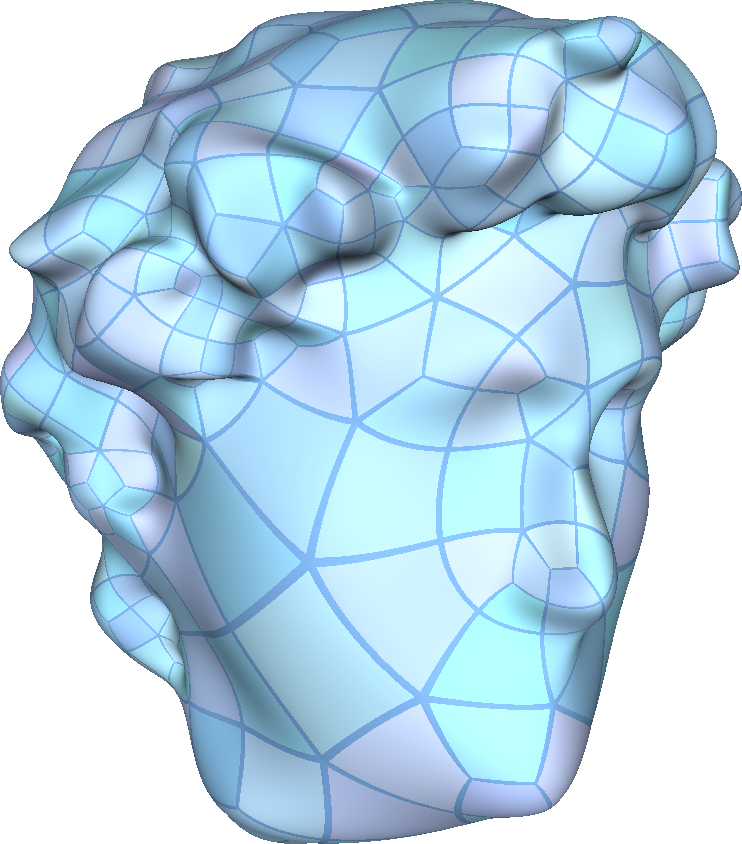 136
Overview:
creation
processing
by editing connectivity
via parameterizations
Simplification
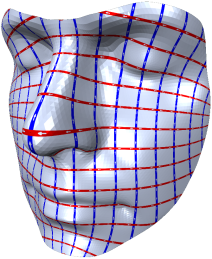 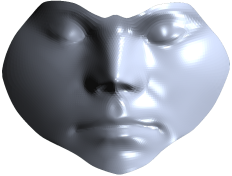 methods
by defining patches
via Voronoi diagrams
Geometric Optimization
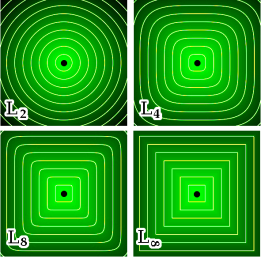 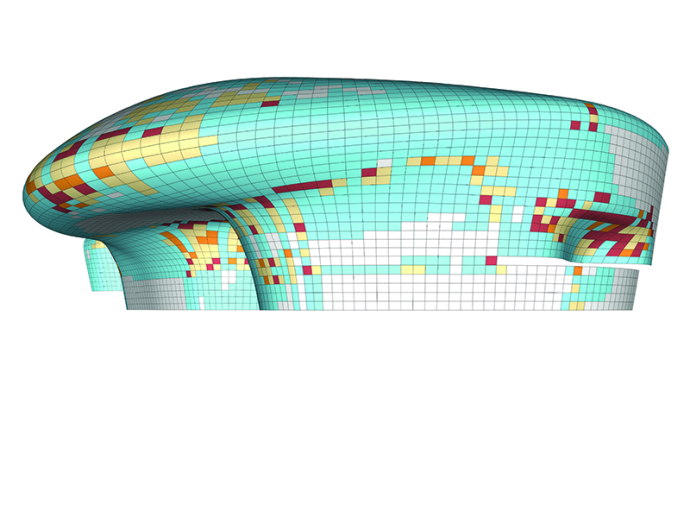 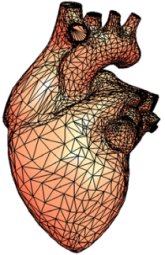 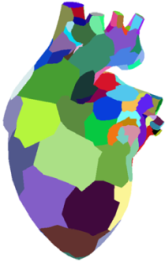 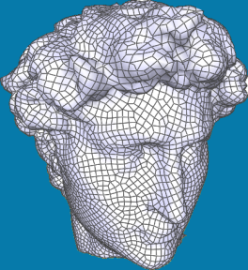 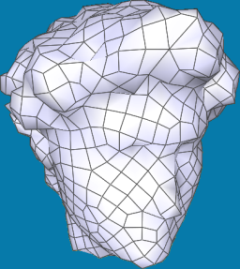 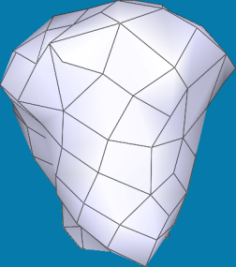 Field alignment
adding
Anisotropy
start from other
representations
Connectivity Optimization
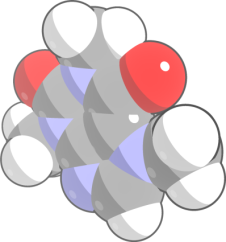 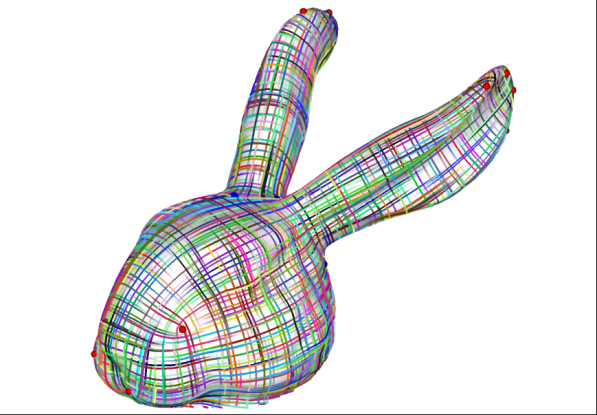 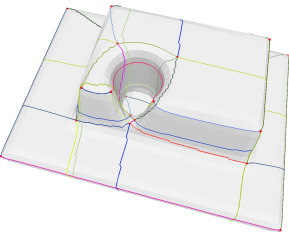 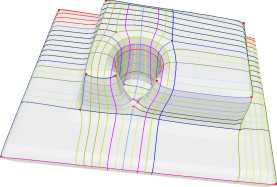 vs
issues
137
Quad-Mesh geometry optimization
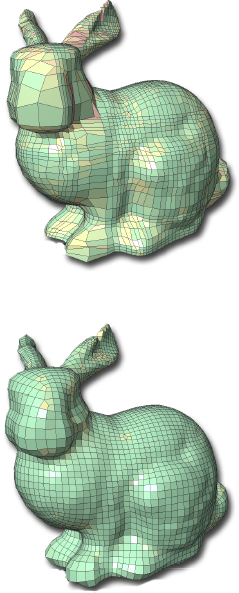 Optimizing XYZ positions of vertices of a quad mesh

Connectivity unaffected
138
Most common example:tangent space smoothing
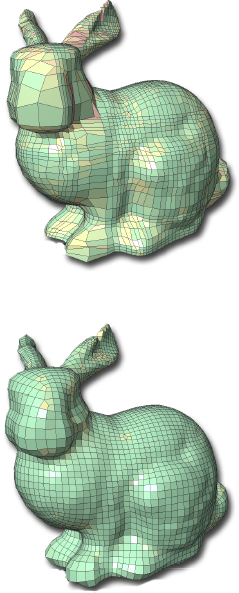 Vertices constrained not to leave surface
(e.g. by smoothing + reprojection)
(e.g. by stretch minimization in parameteriz, prior to sampling) 

Improve quad shapes!
139
Architectural applications
Special geometric constraints justified by construction considerations
planarty (“PQ meshes”)
“circularity” (each quad has circumcicle)
compression only (no tension or bending)
…
140
Paneling architecturalfreeform surfaces
[EIGENSATZ M et al, SIGG 2010]
Favour mold reuse
Use flat or single curved panels (especially for glass)
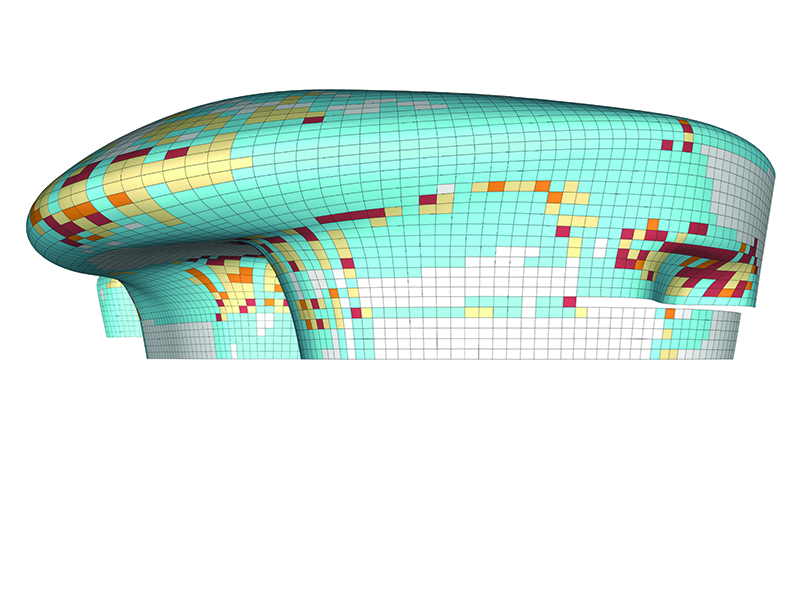 141
[Speaker Notes: Mark Pauli

mold reuse


The emergence of large-scale freeform shapes in architecture poses big challenges to the fabrication of such structures. A key problem is the approximation of the design surface by a union of patches, socalled panels, that can be manufactured with a selected technology at reasonable cost, while meeting the design intent and achieving the desired aesthetic quality of panel layout and surface smoothness. The production of curved panels is mostly based on molds. Since the cost of mold fabrication often dominates the panel cost, there is strong incentive to use the same mold for multiple panels. We cast the major practical requirements for architectural surface paneling, including mold reuse, into a global optimization framework that interleaves discrete and continuous optimization steps to minimize production cost while meeting user-specified quality constraints. The search space for optimization is mainly generated through controlled deviation from the design surface and tolerances on positional and normal continuity between neighboring panels. A novel 6-dimensional metric space allows us to quickly compute approximate inter-panel distances, which drastically improves the performance of the optimization and enables the handling of complex arrangements with thousands of panels. The practical relevance of our system is demonstrated by paneling solutions for real, cuttingedge architectural freeform design projects.]
Paneling architecturalfreeform surfaces
[EIGENSATZ M et al, SIGG 2010]
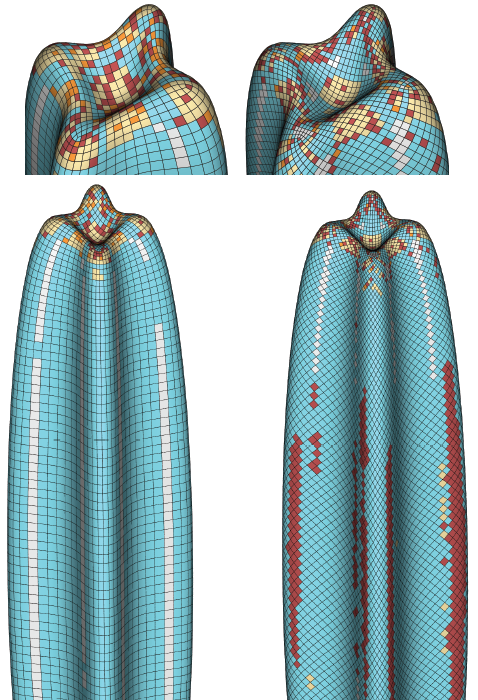 Yet another good reasonto be alignedto principal curvaturedirections
single curved(cylindrical) panels
(less $)
double curved(toroidal) panels(more $)
142
K-set tilable surfaces
[Y-L Yang et al, SIGASIA 11]
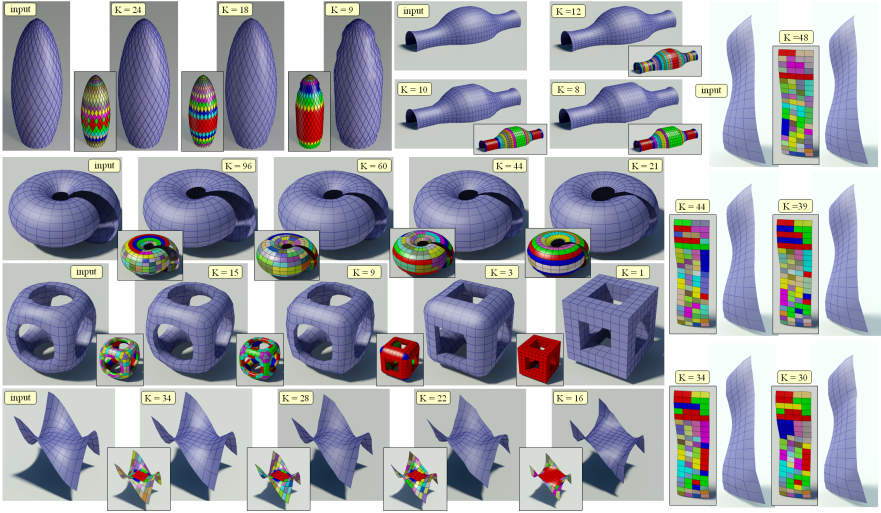 143
[Speaker Notes: Cohen-Or]
Shape space exploration of constrained meshes.
[Y-L Yang et al, SIGASIA 11]
General framework!
applied to:
PQ meshes
circular meshes
various other constraints
Interactive navigation in space ofacceptable solutions
Compute tangent space (first order approx)or “osculant” (second order approx)manifold passing through current solution
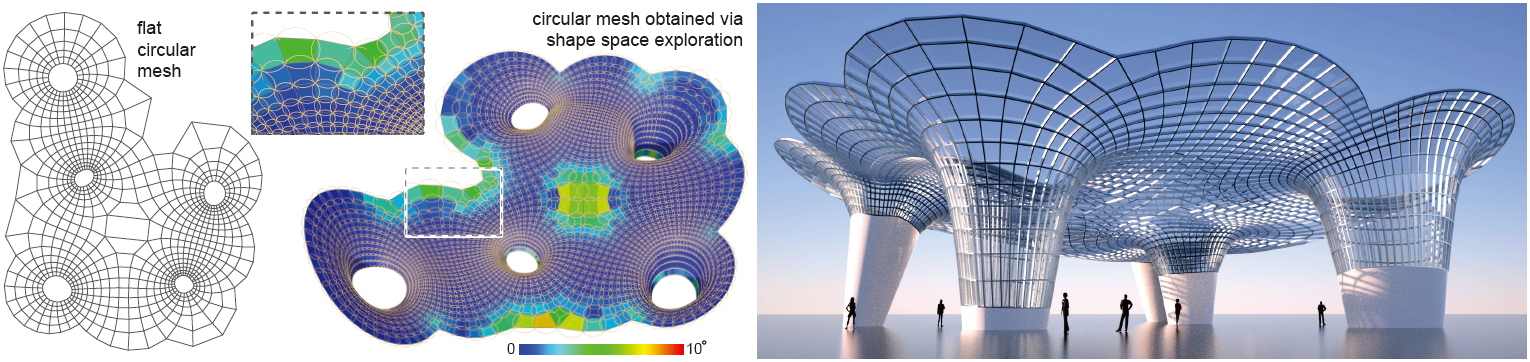 144
[Speaker Notes: Pottman, Mitra]
Overview:
creation
processing
by editing connectivity
via parameterizations
Simplification
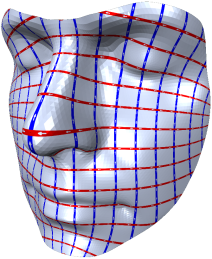 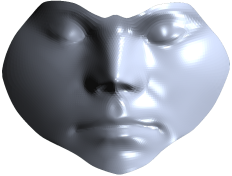 methods
by defining patches
via Voronoi diagrams
Geometric Optimization
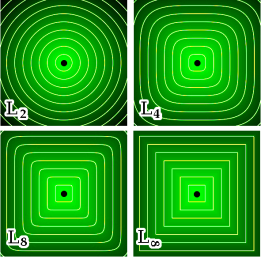 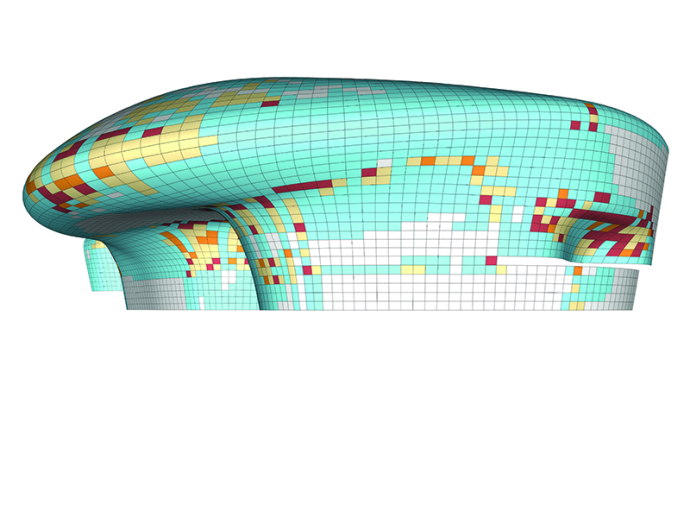 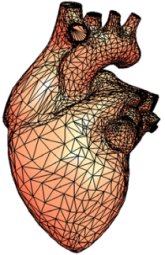 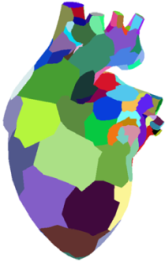 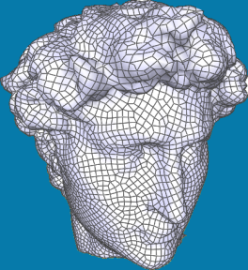 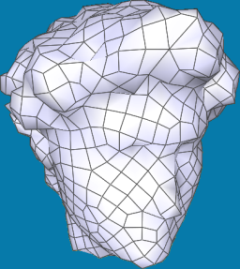 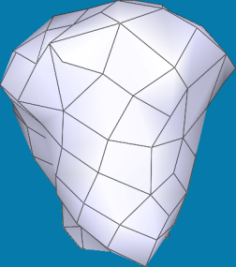 Field alignment
adding
Anisotropy
start from other
representations
Connectivity Optimization
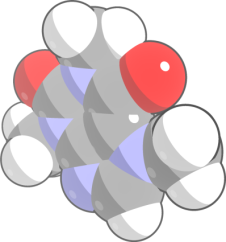 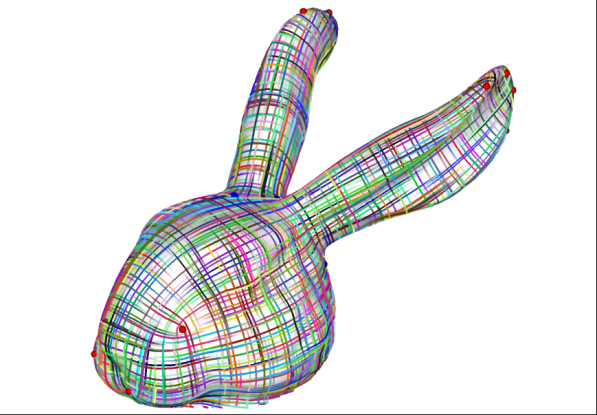 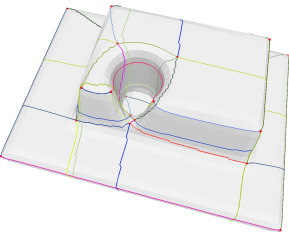 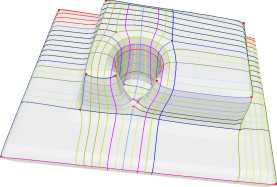 vs
issues
145
Working on connectivity
Leave geometry as is
Focus on ameliorate connectivity
The most common objective is…
146
the objective
continuum of decreasing regularity
SemiRegular
(fully)
Regular
“Valence
SemiRegular”
Unstructured(more irregular)
Unstructured
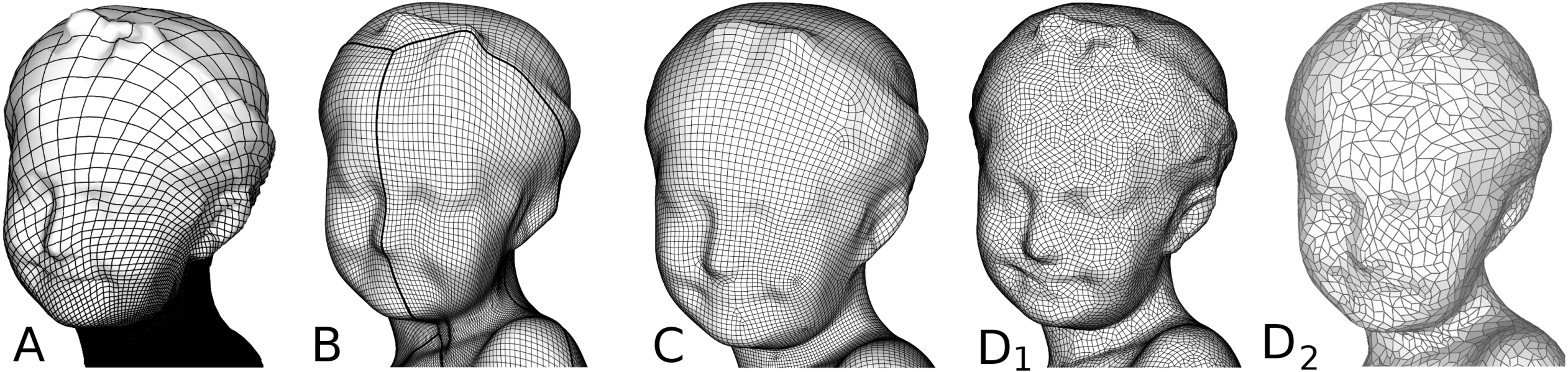 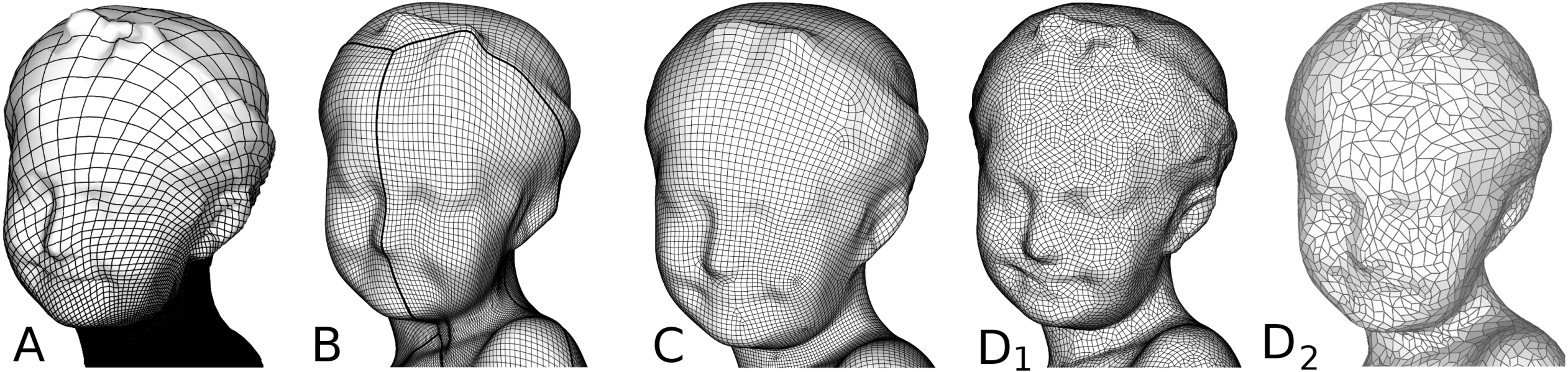 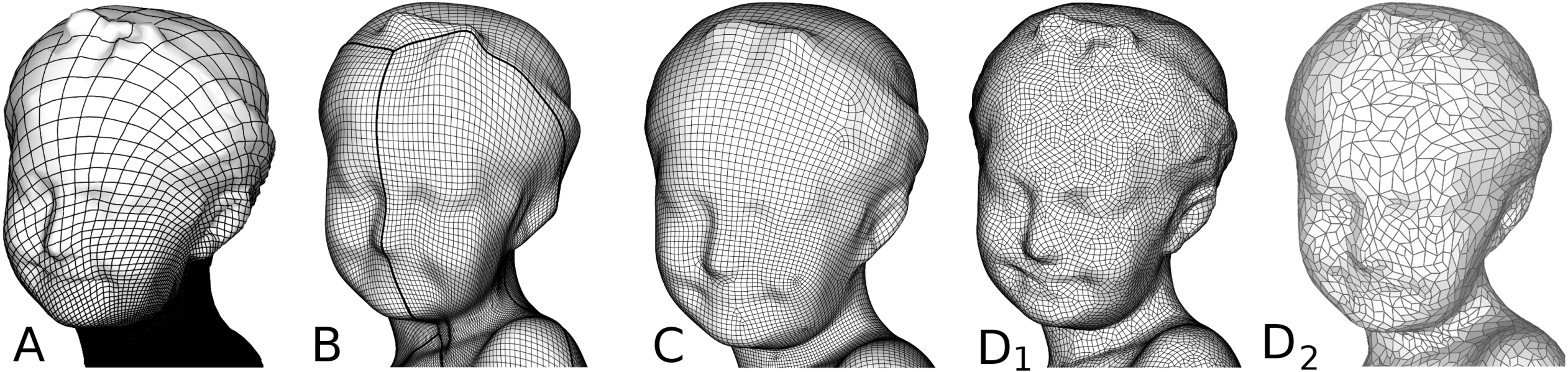 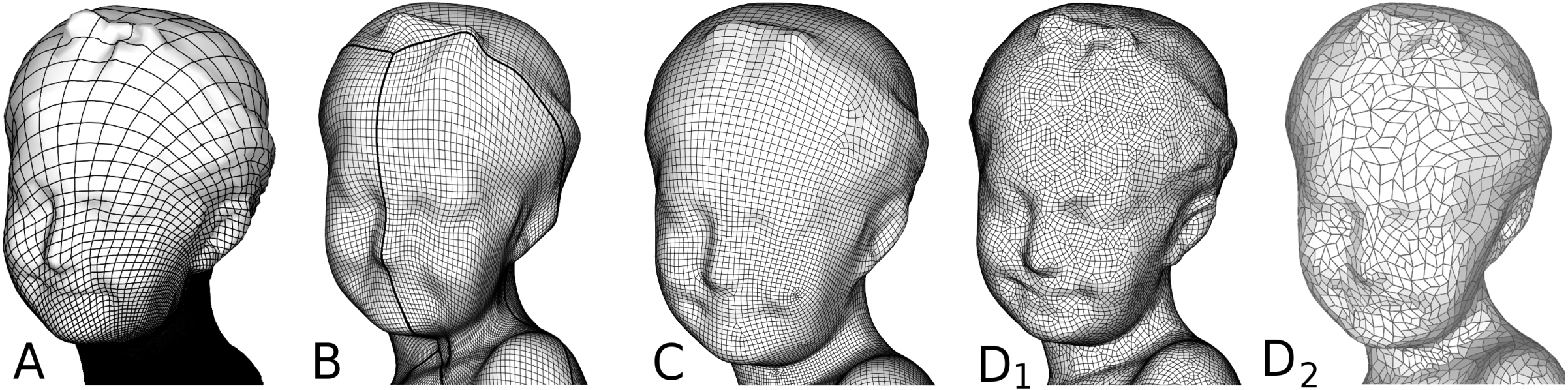 147
Set of local operations like this one…
Coarsening operations:
Optimization operations:
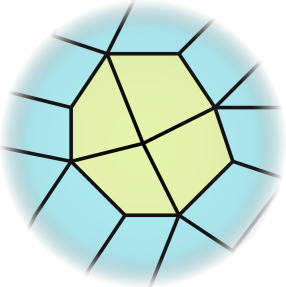 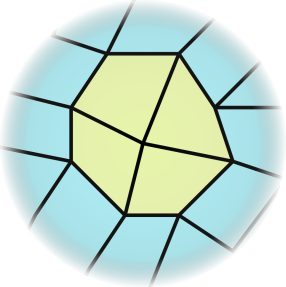 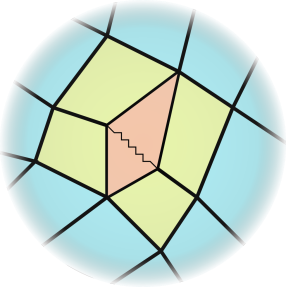 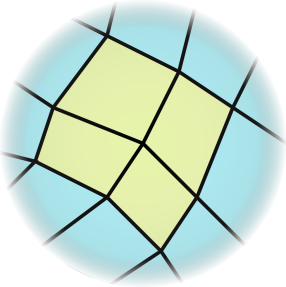 vertex rotate
diag. collapse
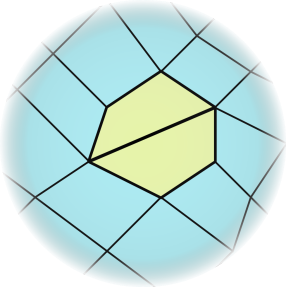 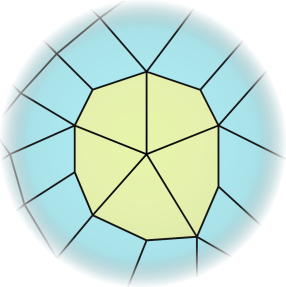 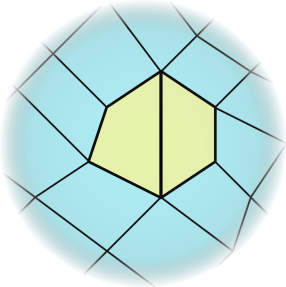 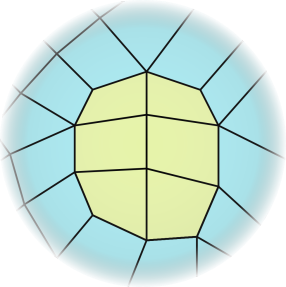 edge rotates
edge collapse
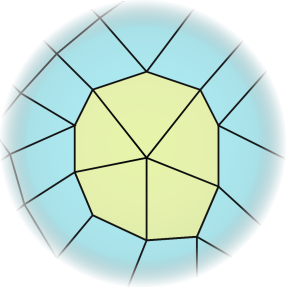 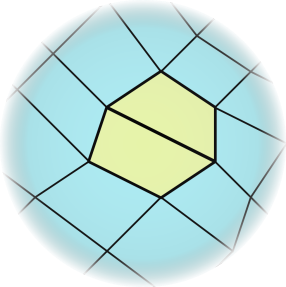 148
[Tarini et al EG10]
edge collapses
…are too low level
Whenever applied,they introduce more irregular points
unless you find combinations that cancel theseirregulars

…too difficult a game to play
149
An ideal set of operations would include things like:
Move an irregular vertex around
Fuse a valency 3 with a valency 5  (==> all regular)

	…just like we would do with singularities    on a cross field:
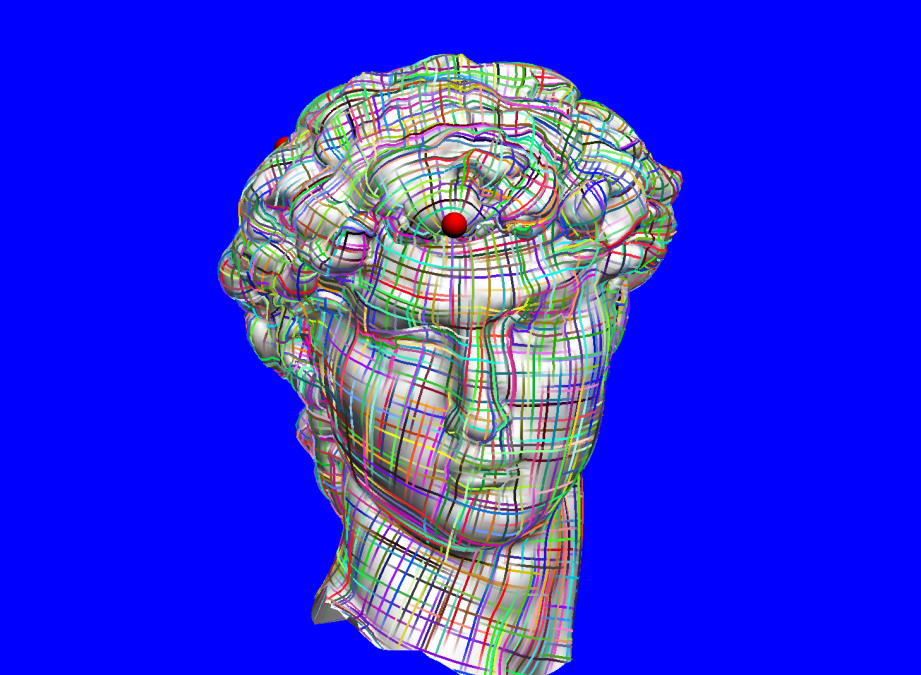 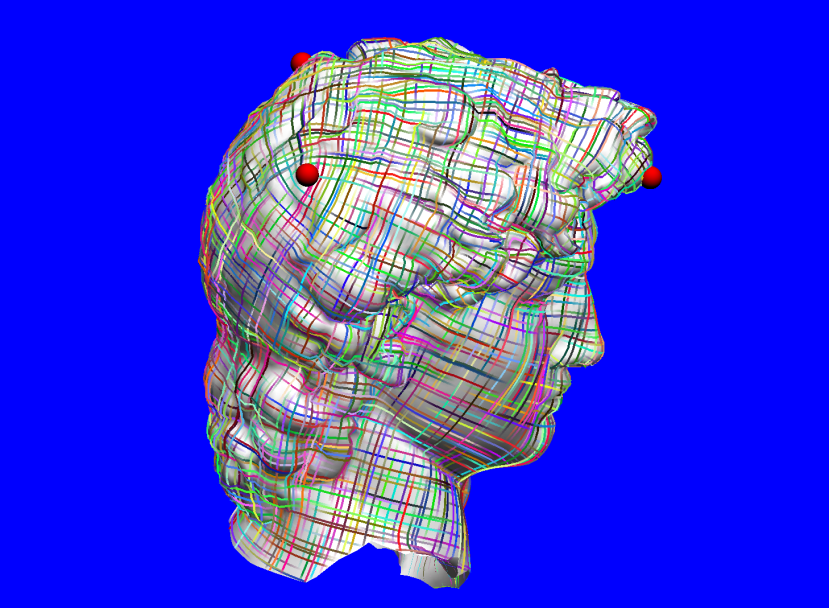 but, a quad mesh 
is a discretized
cross field! 
150
You can’t have that 
No way
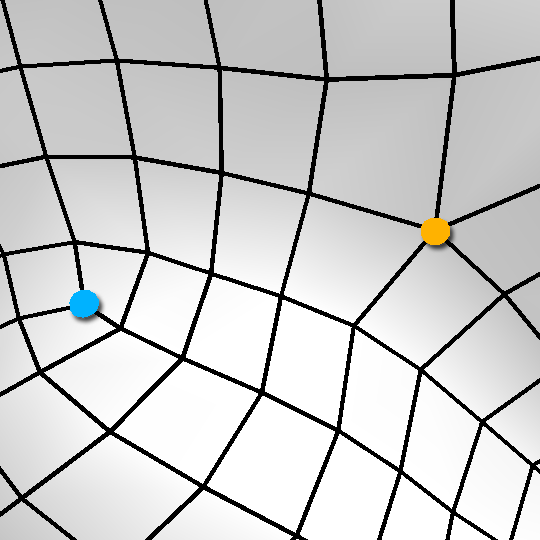 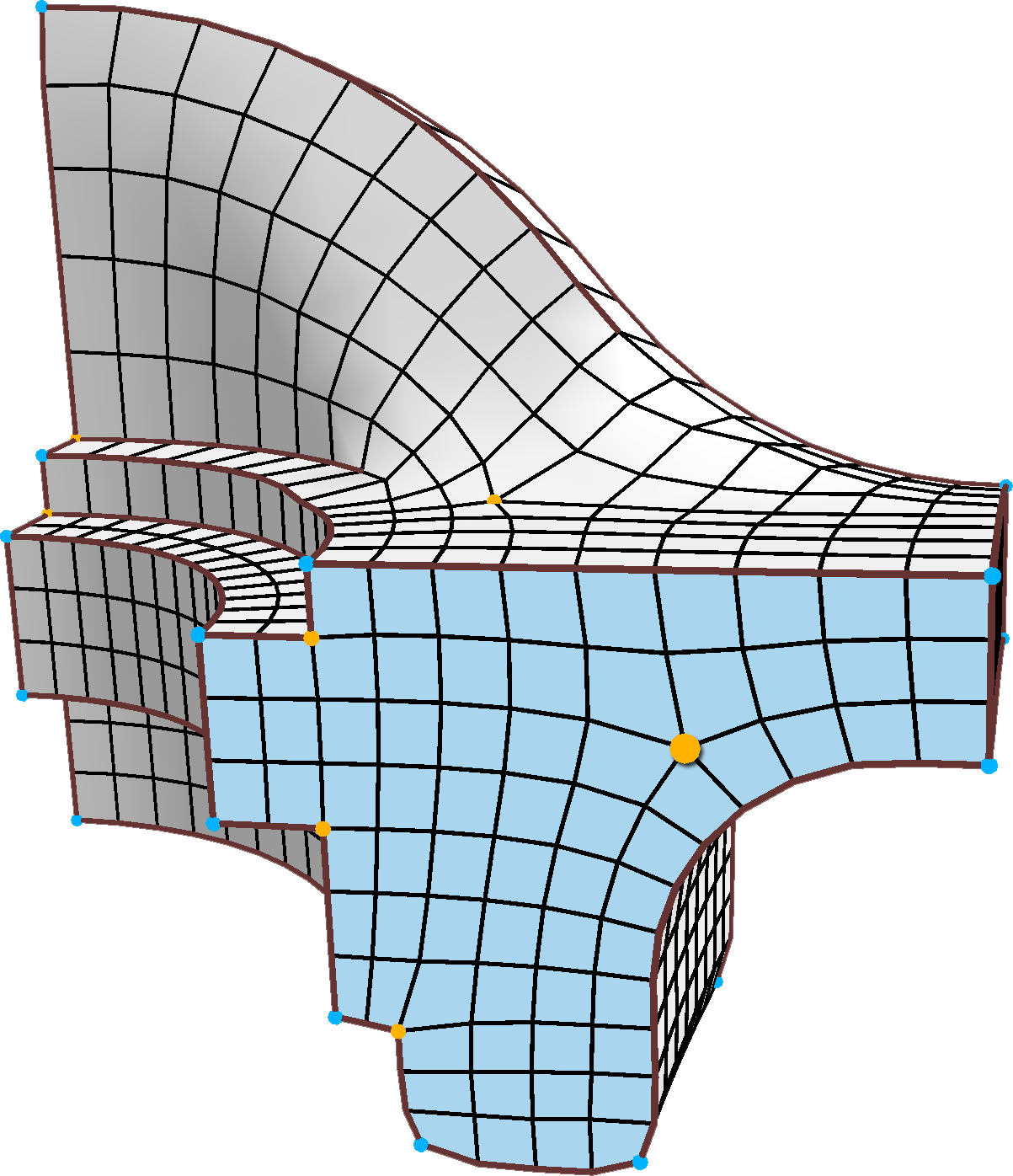 No way
[Connectivity editing for quadrilateral meshes, C-H Peng, SIGASIA 2011]
151
[Speaker Notes: CHI-HAN PENG EUGENE ZHANG Y. K., WONKA, Peter Wonka]
You can’t have that 
because…
6 quads
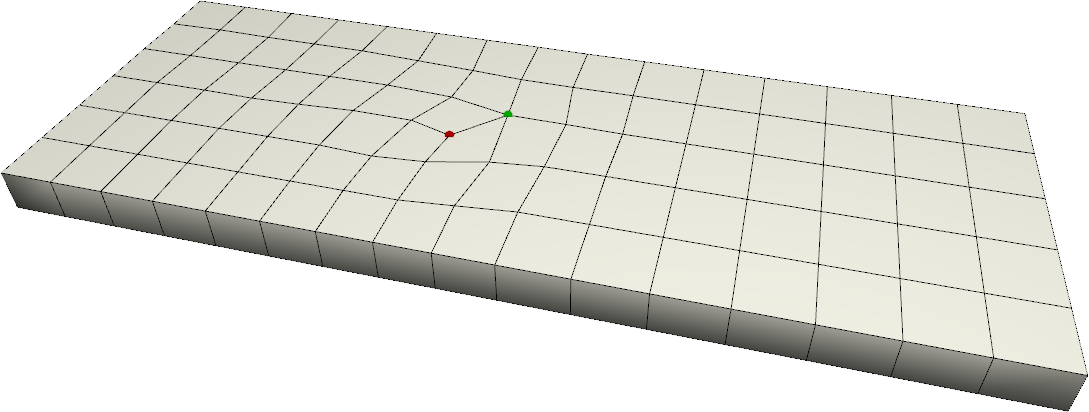 5 quads
152
[Speaker Notes: CHI-HAN PENG EUGENE ZHANG Y. K., WONKA, Peter Wonka]
But you can act on pairs of irregular
153
[Connectivity editing for quadrilateral meshes, C-H Peng et al, SIGASIA 2011]
Example
Possible moves
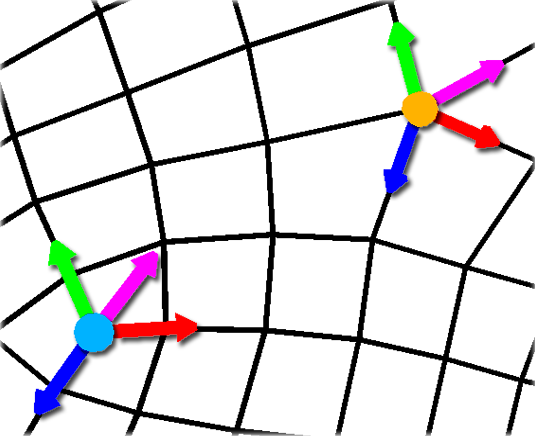 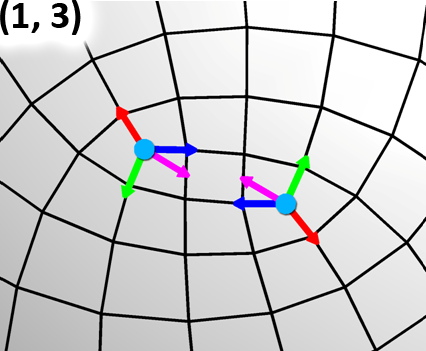 154
Use 1: cancel opposite irregularities
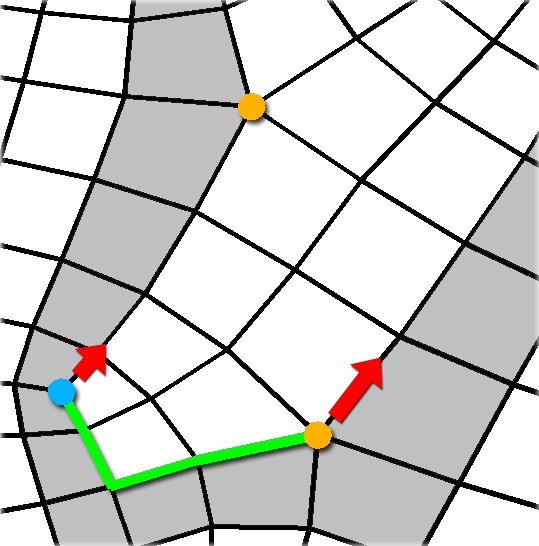 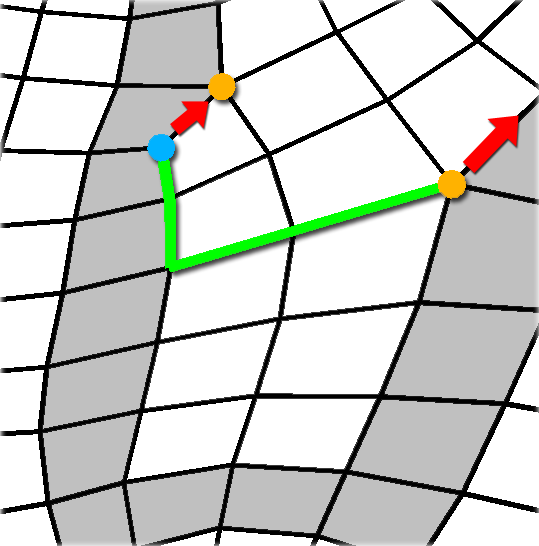 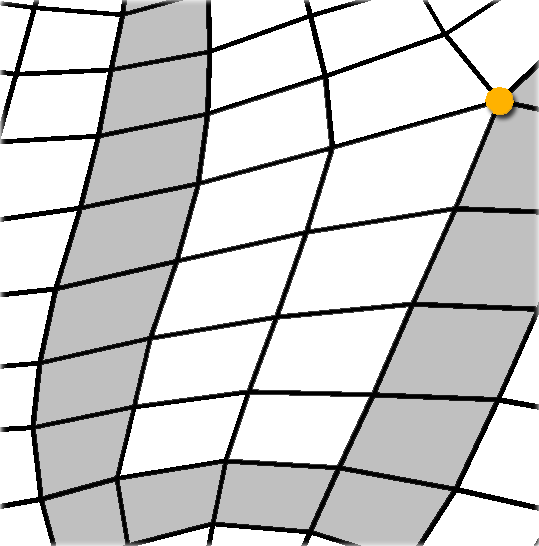 [Connectivity editing for quadrilateral meshes, C-H Peng et al, SIGASIA 2011]
155
Use 1: cancel opposite irregularities
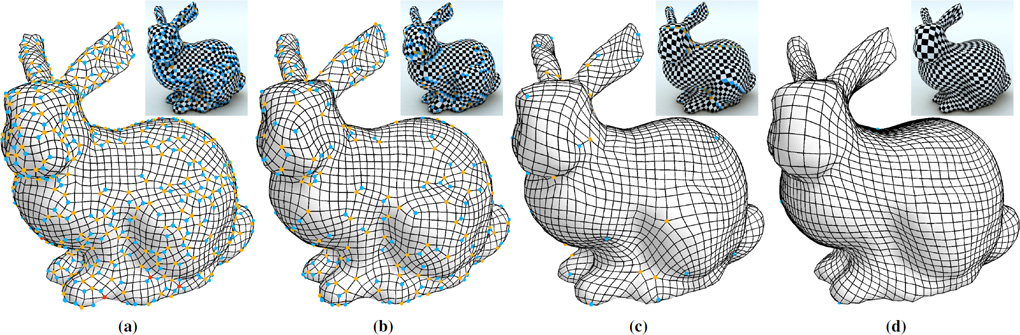 [Connectivity editing for quadrilateral meshes, C-H Peng et al, SIGASIA 2011]
156
continuum of decreasing regularity
SemiRegular
(fully)
Regular
“Valence
SemiRegular”
Unstructured(more irregular)
Unstructured
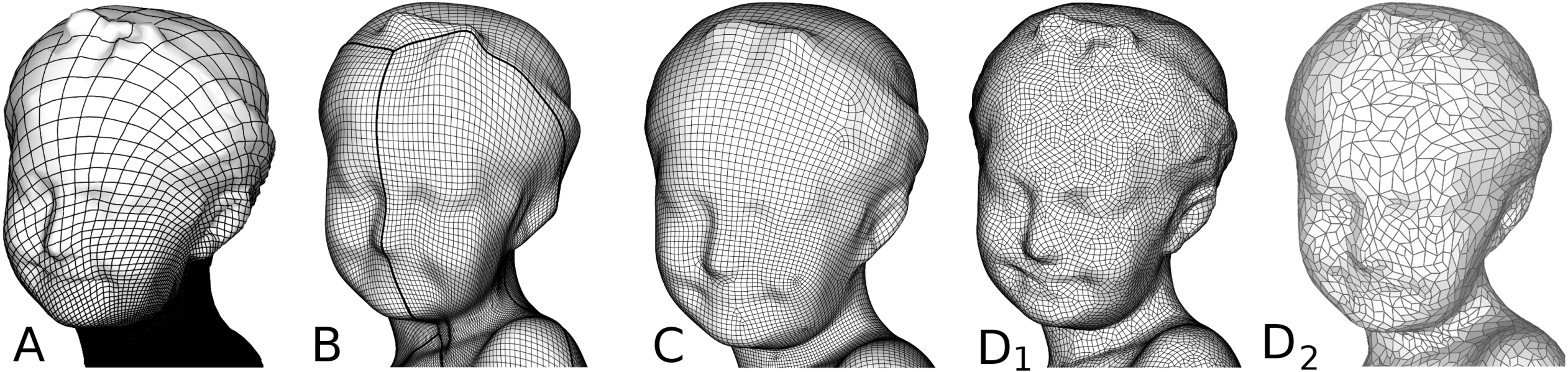 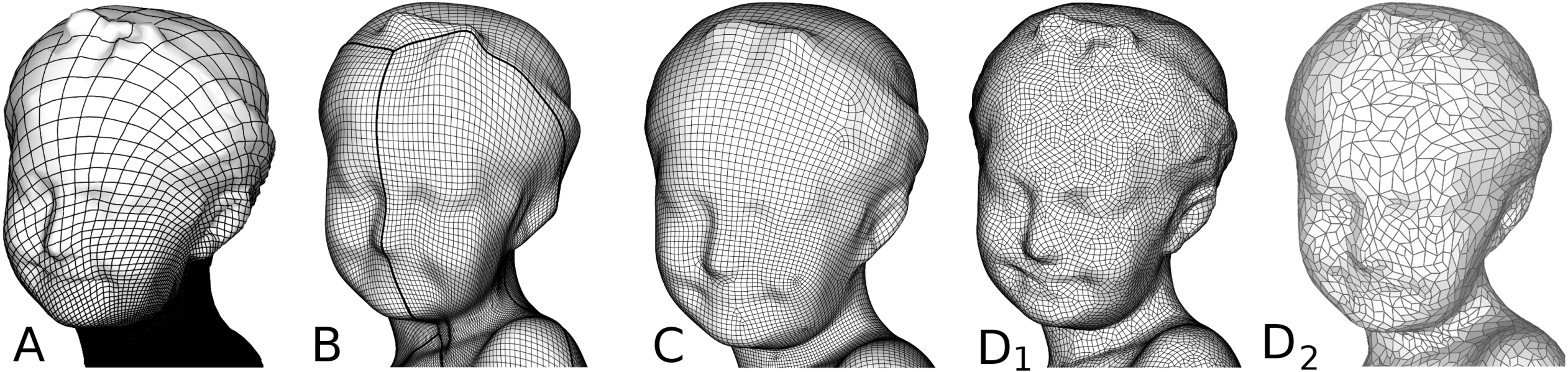 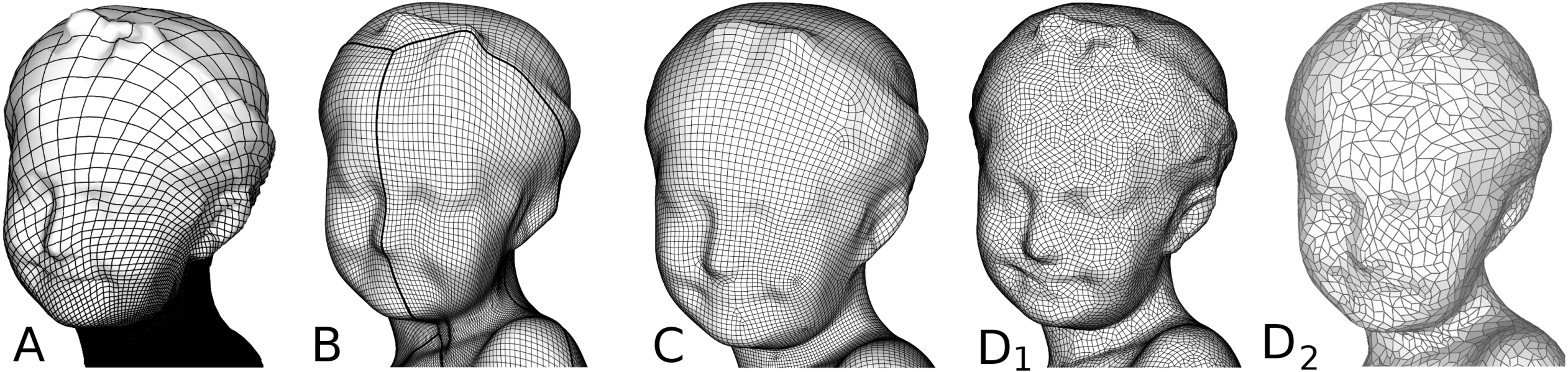 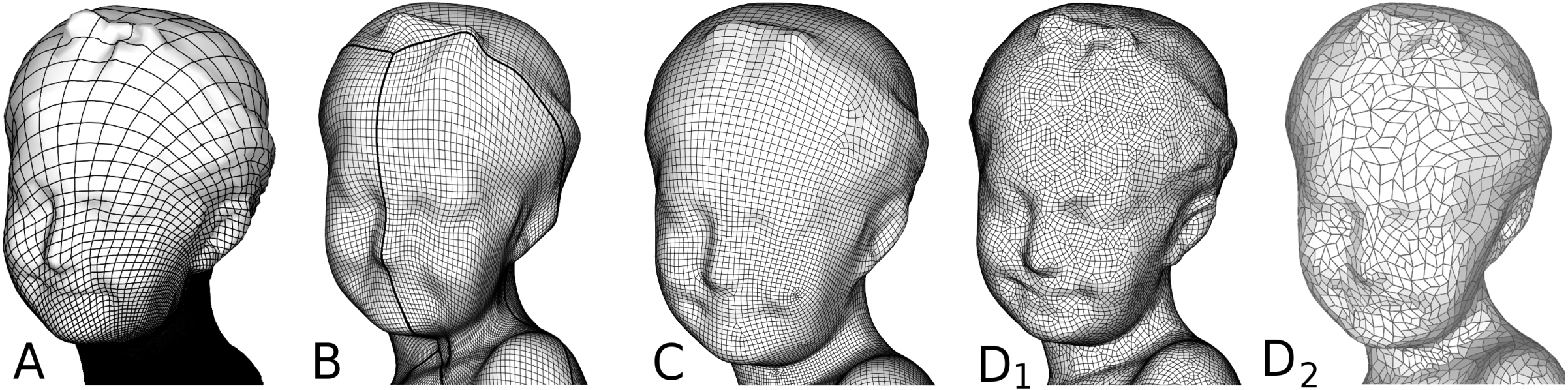 157
Use 2: align irregular vertices
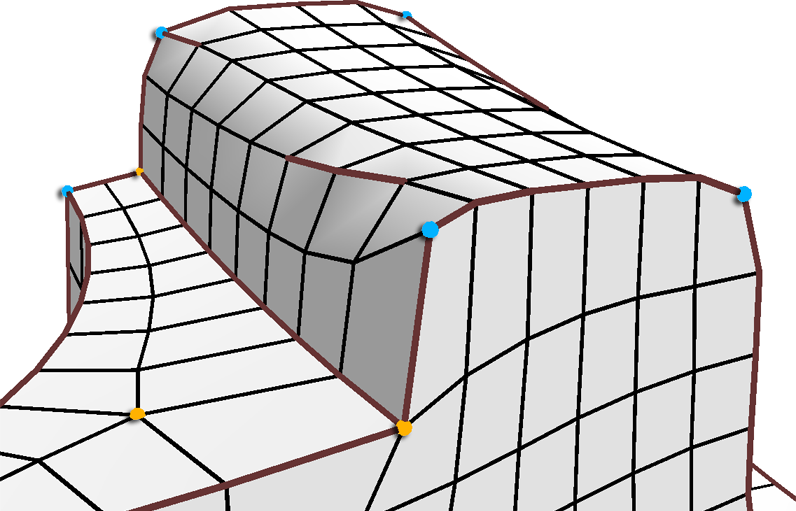 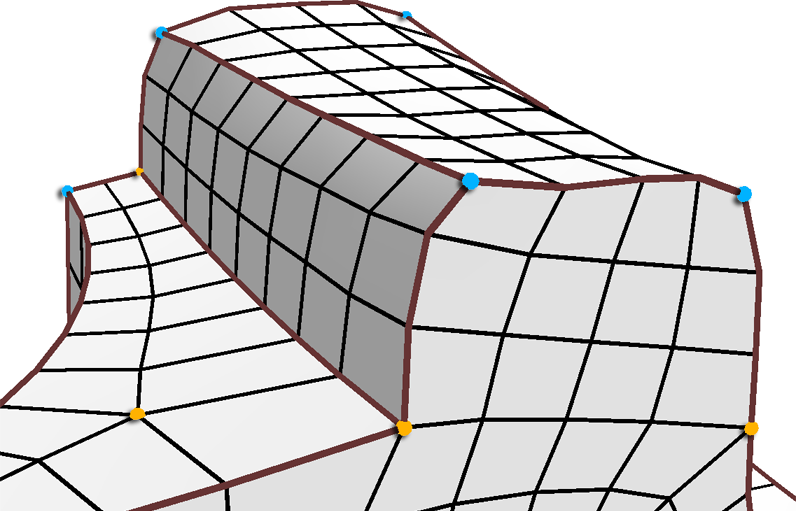 [Connectivity editing for quadrilateral meshes, C-H Peng et al, SIGASIA 2011]
158
continuum of decreasing regularity
SemiRegular
(fully)
Regular
“Valence
SemiRegular”
Unstructured(more irregular)
Unstructured
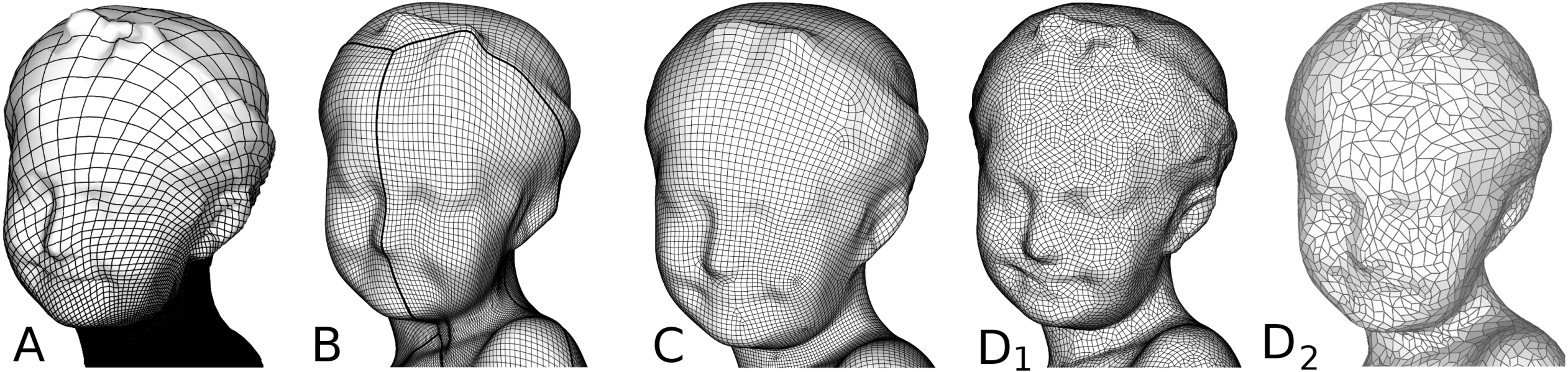 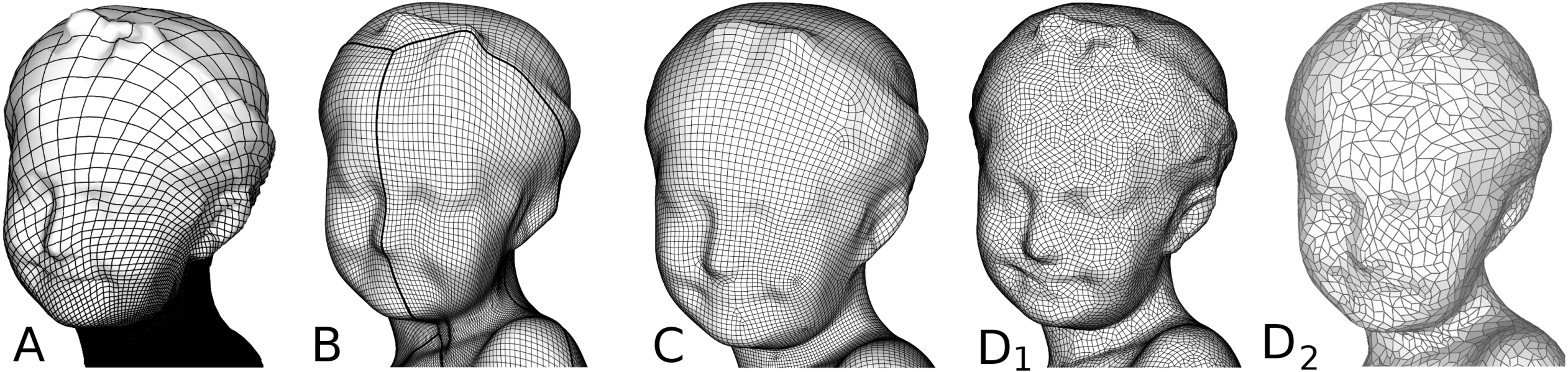 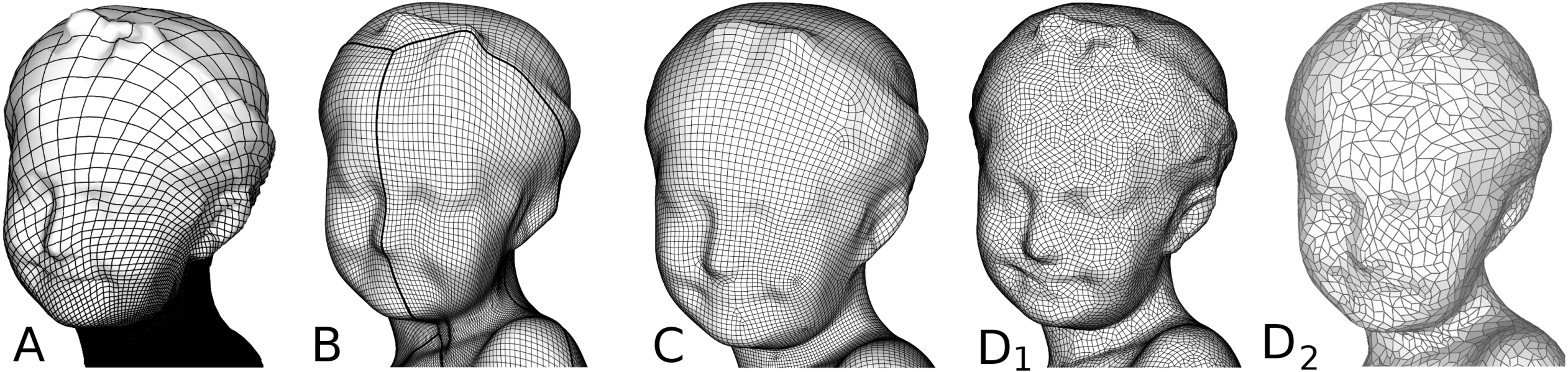 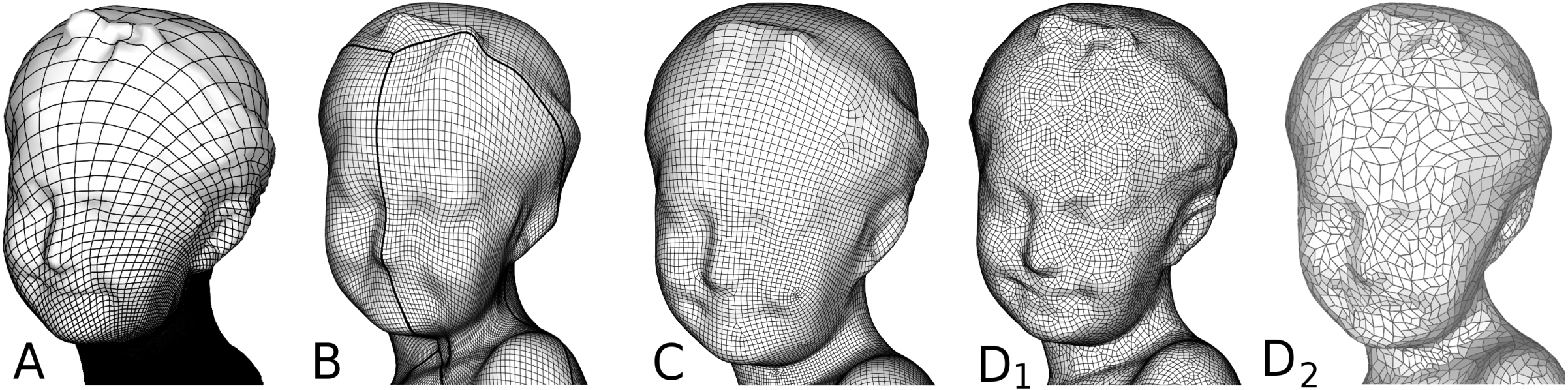 159
The objective
Making singularities reciprocally aligned

i.e.  turning a “semi-regular valency” meshinto a real  semi-regular  mesh

a.k.a “Global Structure Optimization”

a.k.a. “Finding a Coarse Base Domain”
160
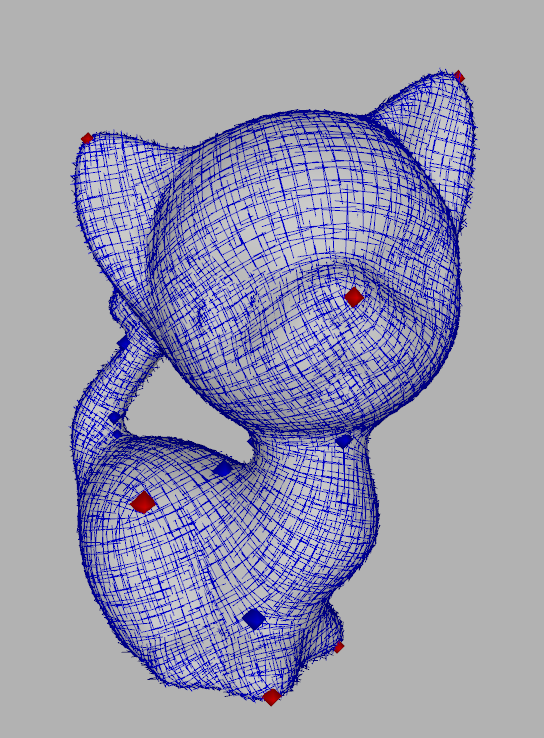 The problem with“semi-regular valency”
start cutting form an irregular point
continue cutting following the crossfield
end cut in another irregular point
repeat from 1

==> you built a “graph of separatrices”!
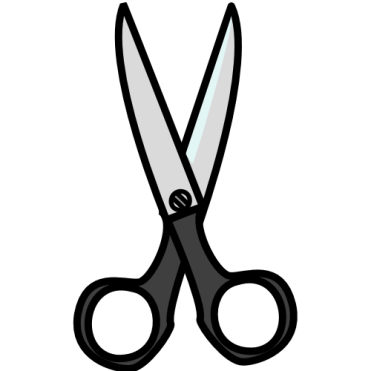 161
The problem with“semi-regular valency”
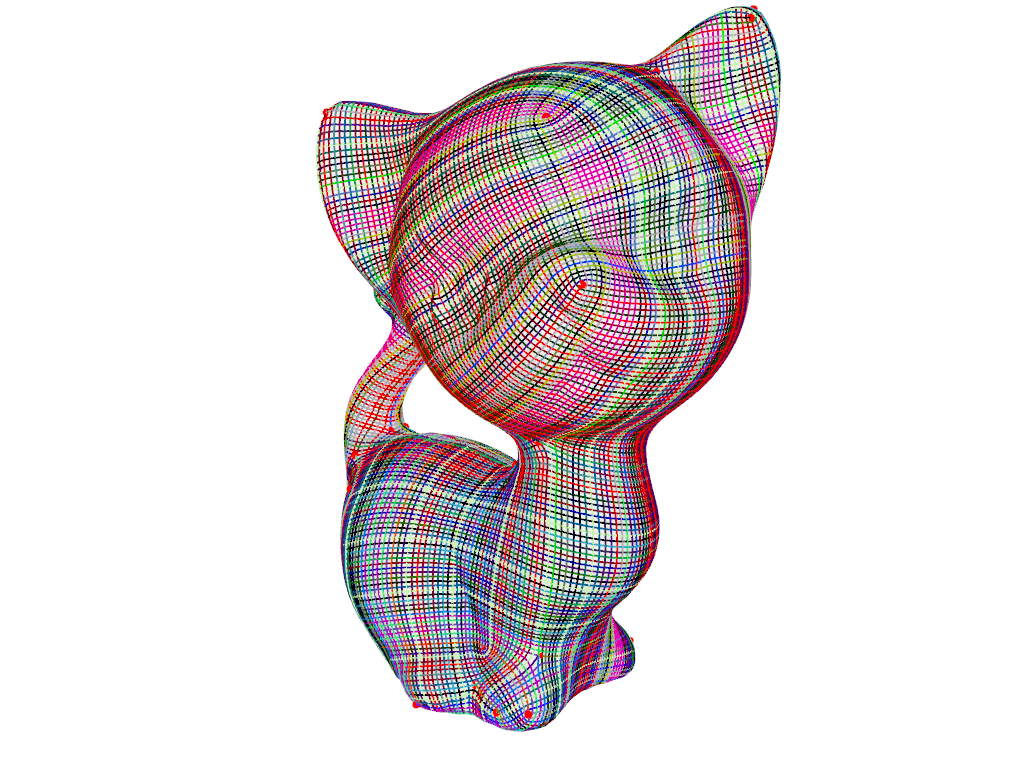 you end up with confetti! :-(
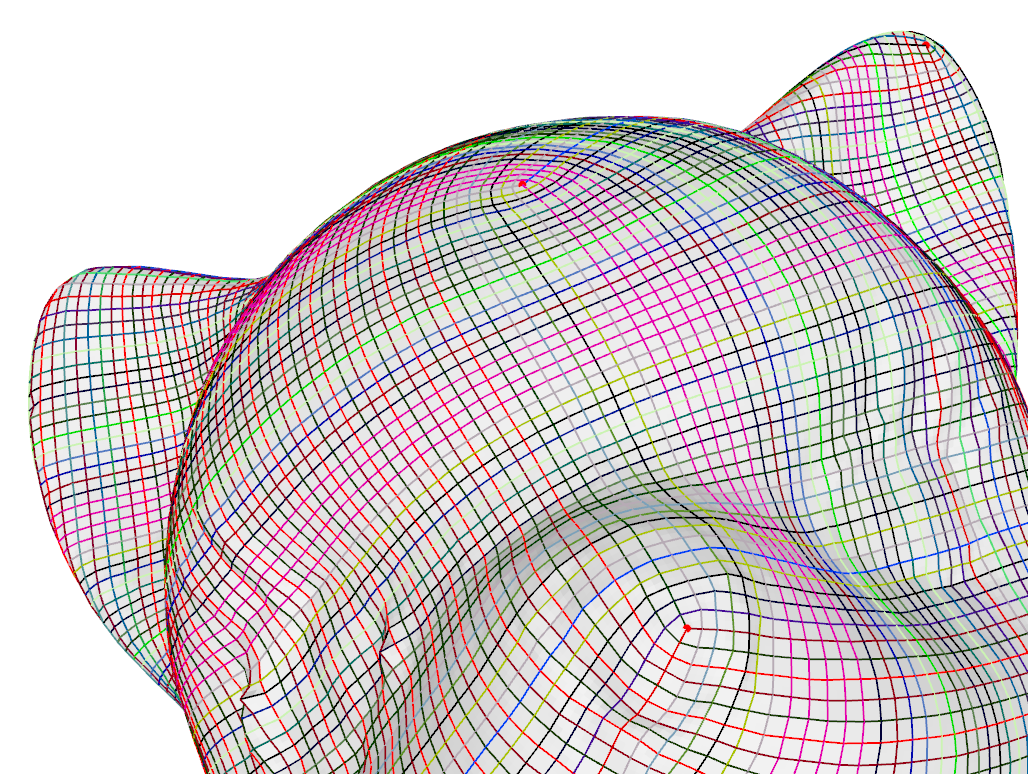 162
Solutions so far:
1. Define good vocabulary of operations2. Let user play with that
[Connectivity editing for quadrilateral meshes, C.-H.Peng et al, SIGASIA 2011]
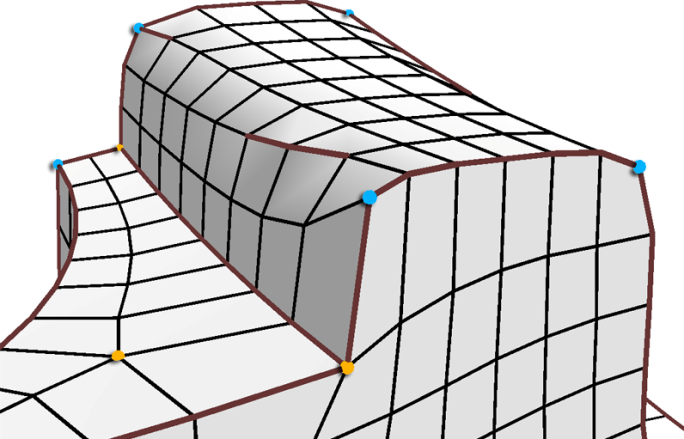 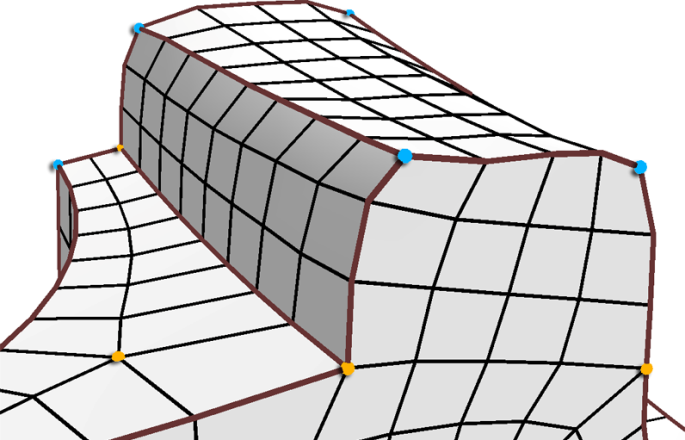 163
Solutions so far:
1. Define good vocabulary of operations2. Let user play with that


1. Identify elices2. Heal them by an appropriately designed    polychord collapse
[Connectivity editing for quadrilateral meshes, C.-H.Peng et al, SIGASIA 2011]
[Global structure Optimization for Quad mesh,D.Bommes et al, EG 2011]
164
Problems are often case of “spirals”
[Global structure Optimization for Quad mesh,D.Bommes et al, EG 2011]
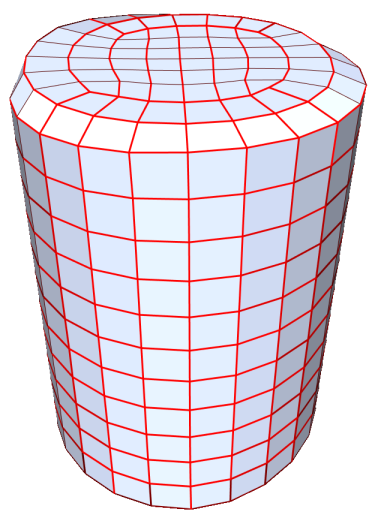 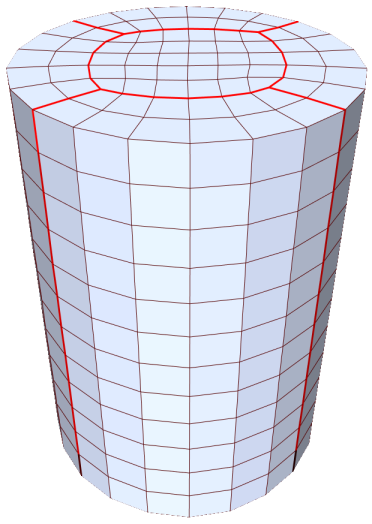 165
Solutions so far:
1. Define good vocabulary of operations2. Let user play with that


1. Identify elices2. Heal them by appropriate selected     polychord collapse



1. Extract the graph of separatrices2. Simplify the graph
[Connectivity editing for quadrilateral meshes, C.-H.Peng et al, SIGASIA 2011]
[Global structure Optimization for Quad mesh,D.Bommes et al, EG 2011]
[Simple quad domains for ﬁeld aligned mesh M.Tarini et al, SIGASIA 2011]
166
A difficult game
Given a “valency semi-regular” meshwith its set of irregular points
(or, a cross field with corresponding singularities)
determine a good way to connect them
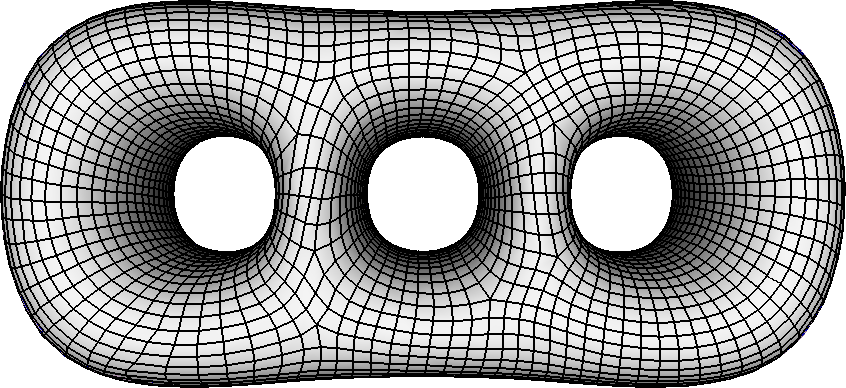 167
Sometimes it is easy to seea good solution
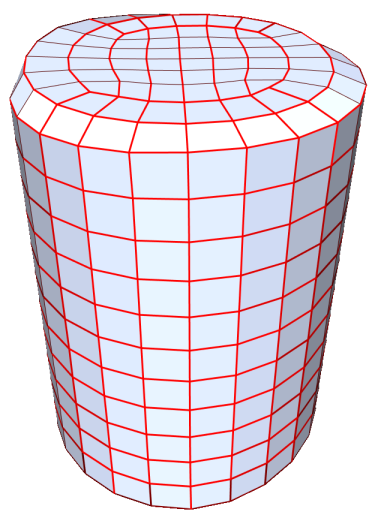 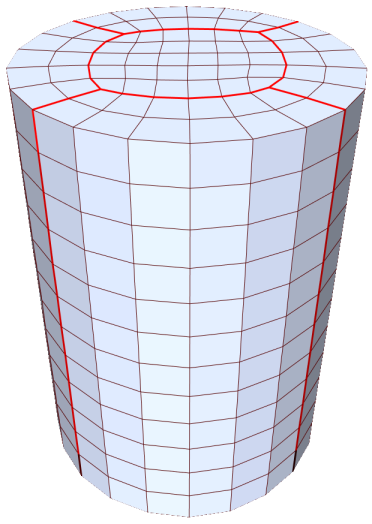 168
Sometimes it is not easy to see
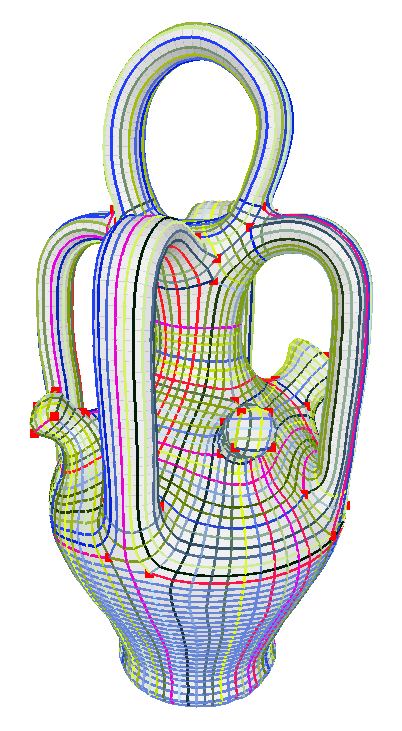 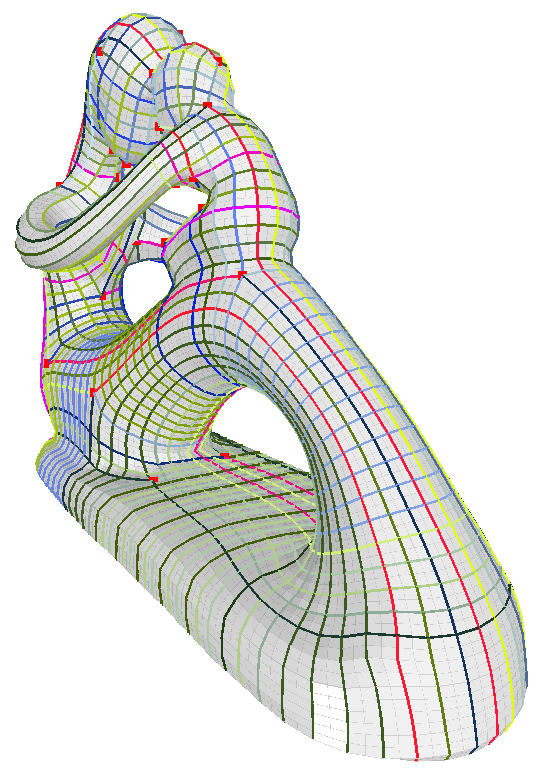 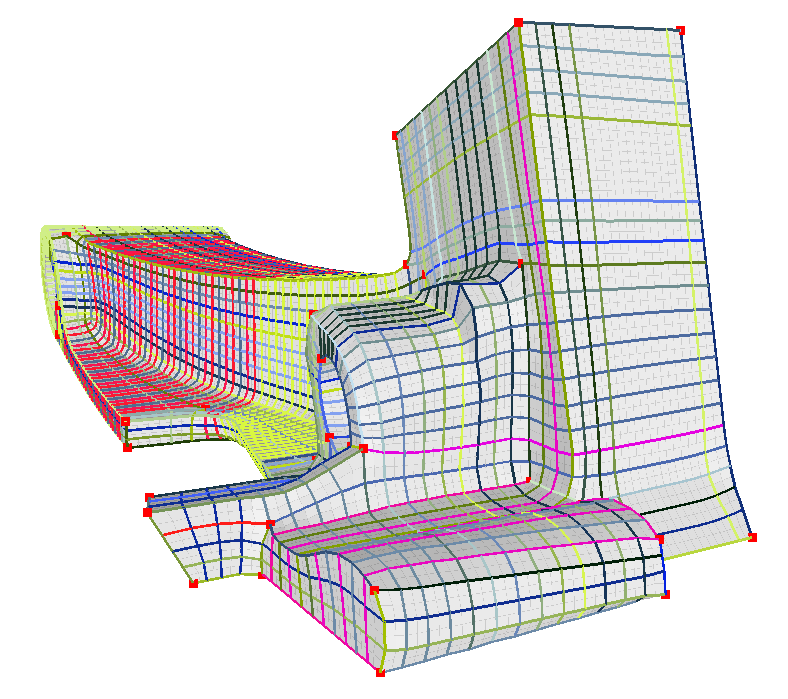 169
Opening Move
Opening Move
Continuation Move
before
Continuation Move
after
Continuation Move
after
cross-field
 (“drift”)
Closing Move
Closing Move
[M.Tarini et al, SIGASIA 2011]
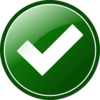 Searchthe solution space
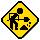 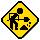 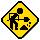 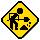 States:
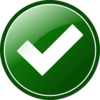 consistent
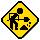 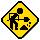 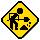 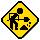 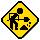 inconsistent
Potential moves:
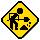 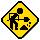 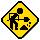 opening
continuation
closing
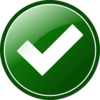 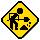 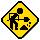 Simplification Results
Summary: three ways
1. Define good vocabulary of operations2. Let user play with that


1. Identify elices2. Heal them by appropriate selected     polychord collapse



1. Extract the graph of separatrices2. Simplify the graph
[Connectivity editing for quadrilateral meshes, C.-H.Peng et al, SIGASIA 2011]
[Global structure Optimization for Quad mesh,D.Bommes et al, EG 2011]
[Simple quad domains for ﬁeld aligned mesh M.Tarini et al, SIGASIA 2011]
181
[Global structure Optimization  for Quad mesh, D.Bommes et al, EG 2011]
[Simple quad domains for  ﬁeld aligned mesh  M.Tarini et al, SIGASIA 2011]
Results
input:
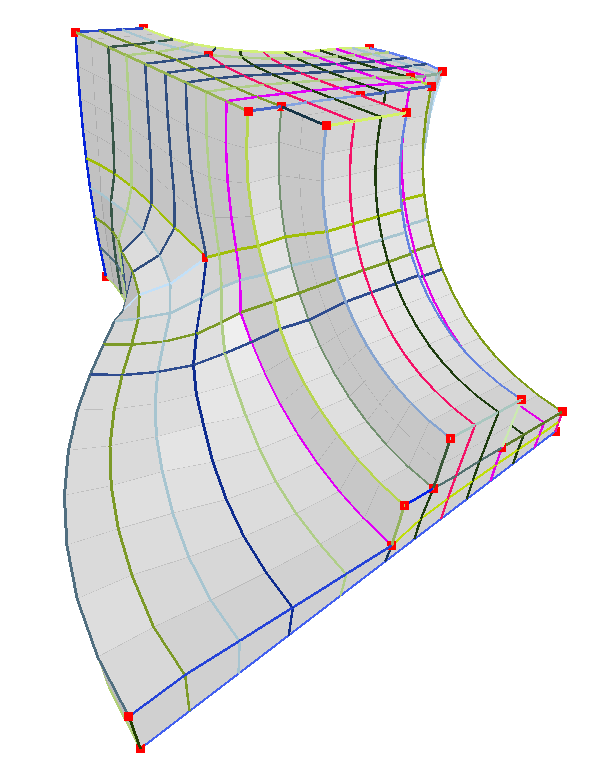 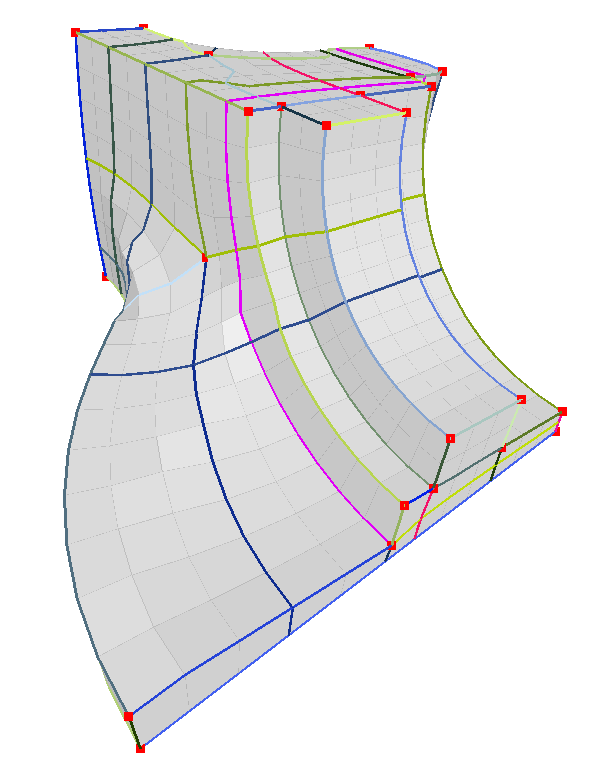 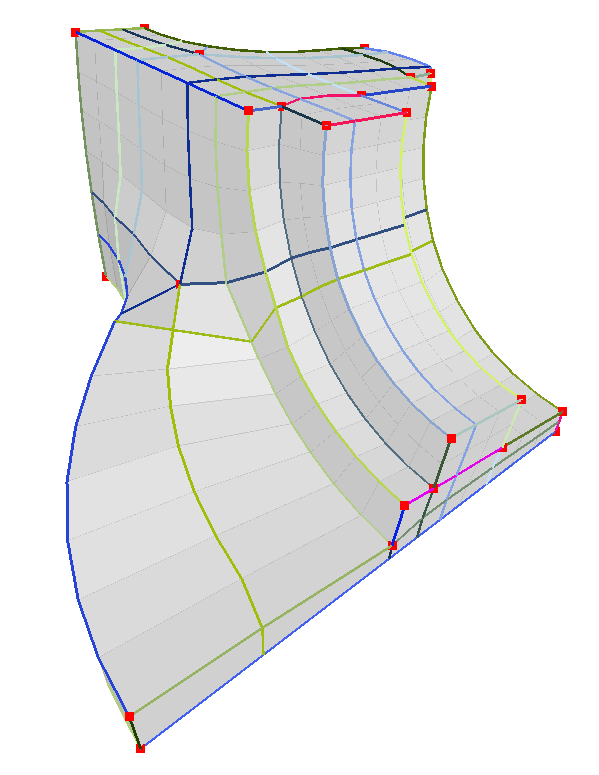 408
144
117
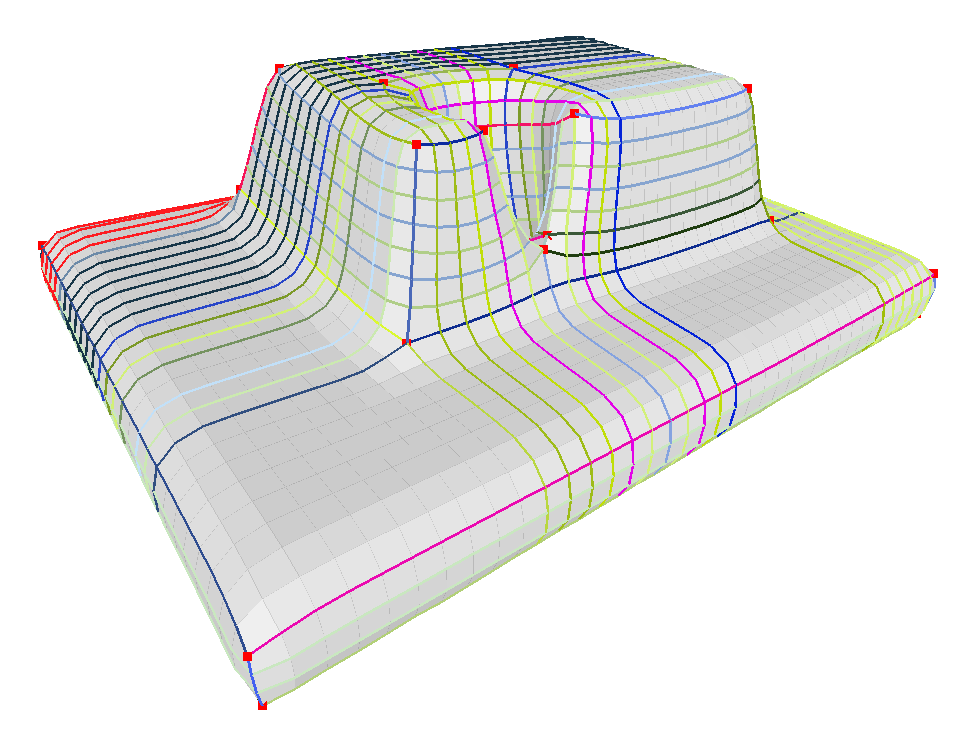 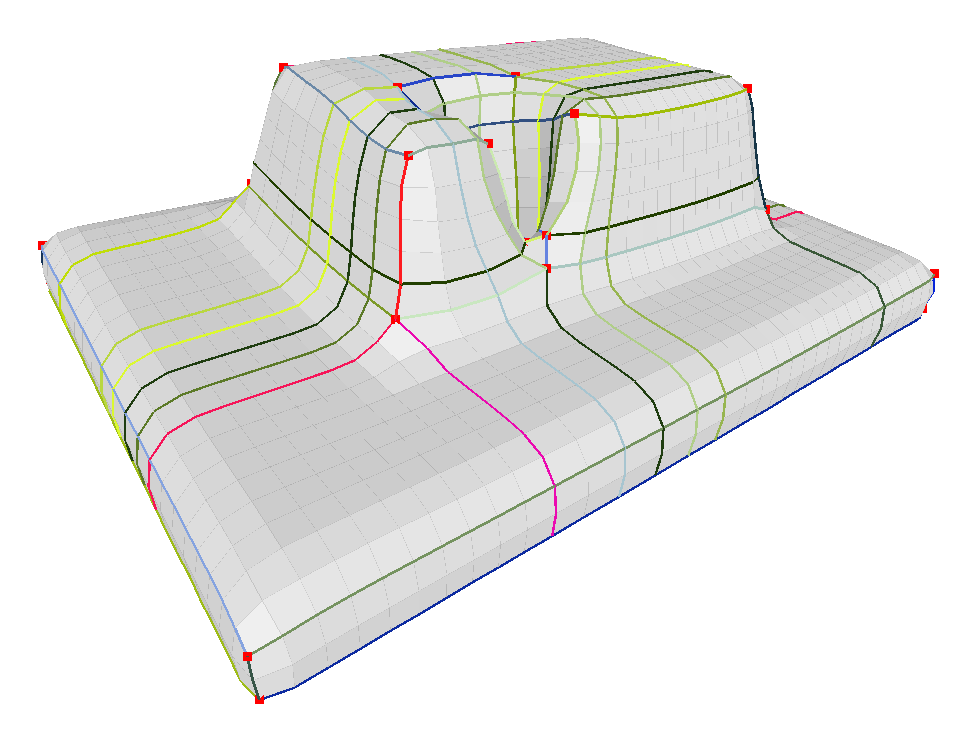 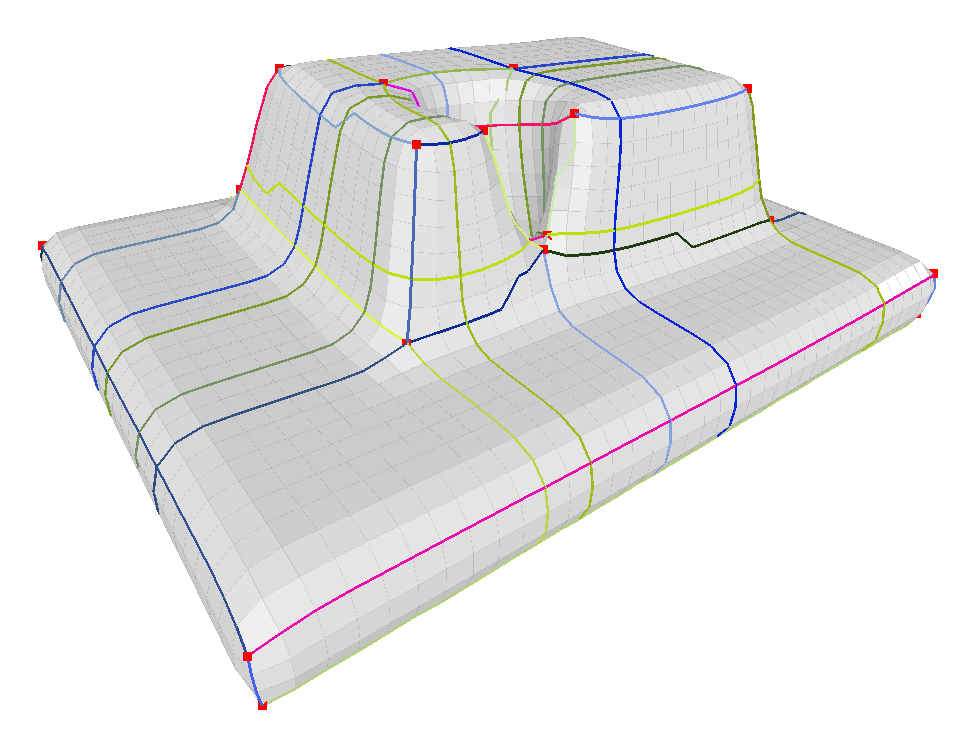 1368
216
149
182
[Global structure Optimization  for Quad mesh, D.Bommes et al, EG 2011]
[Simple quad domains for  ﬁeld aligned mesh  M.Tarini et al, SIGASIA 2011]
Results
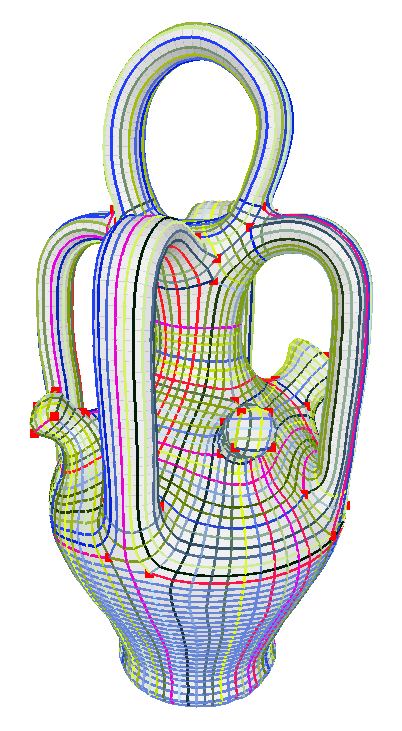 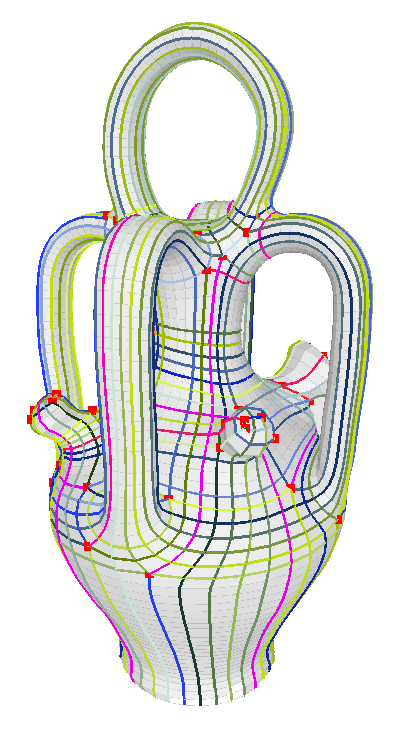 input:
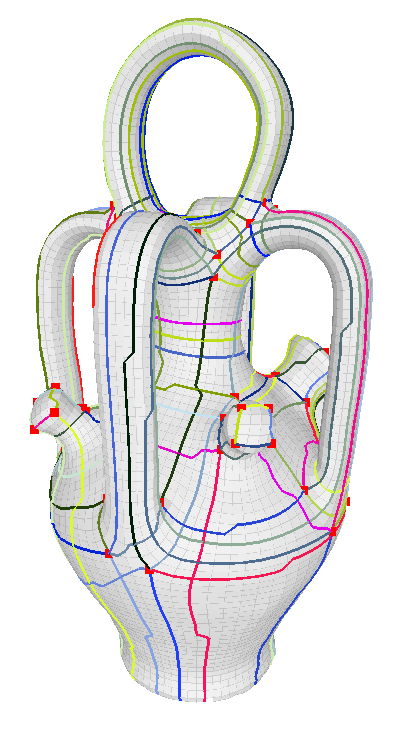 4957
1034
460
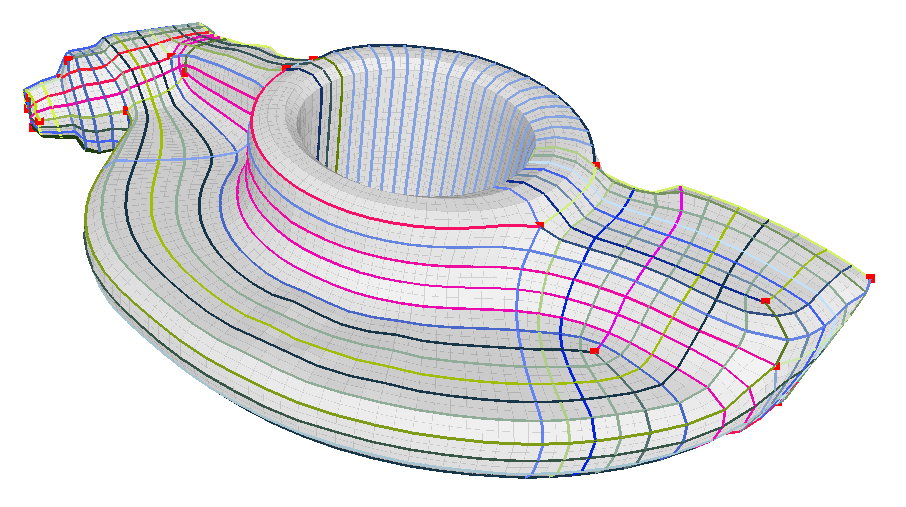 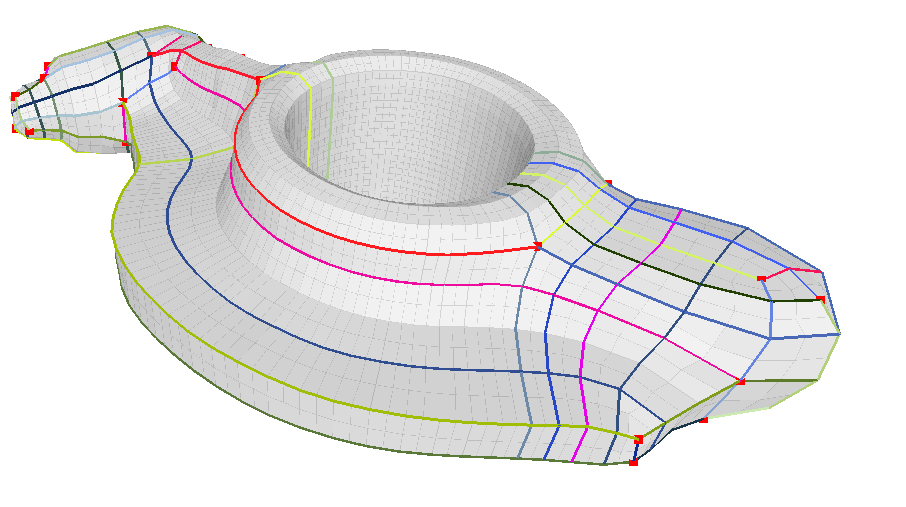 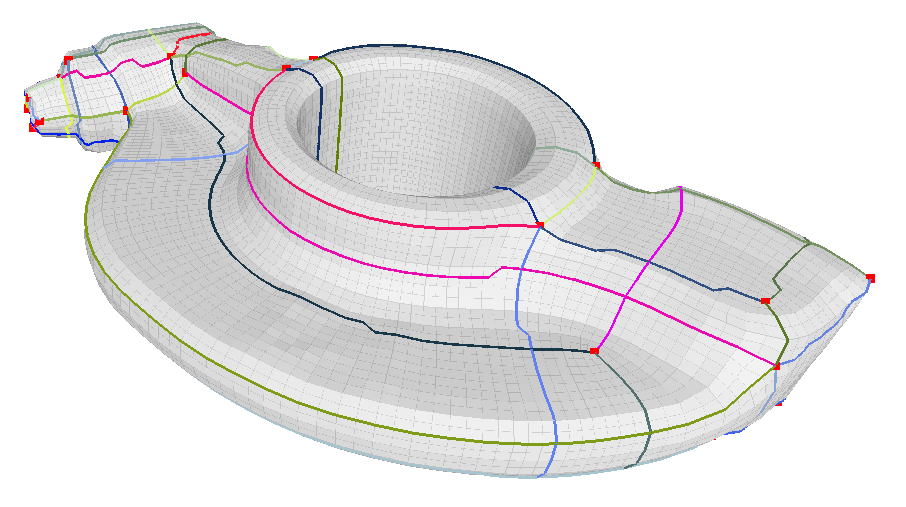 1126
178
89
183
[Global structure Optimization  for Quad mesh, D.Bommes et al, EG 2011]
[Simple quad domains for  ﬁeld aligned mesh  M.Tarini et al, SIGASIA 2011]
Results
input:
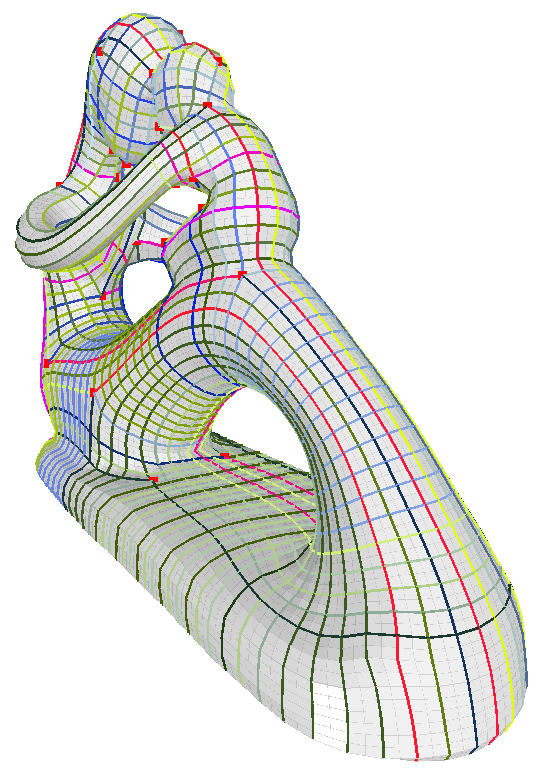 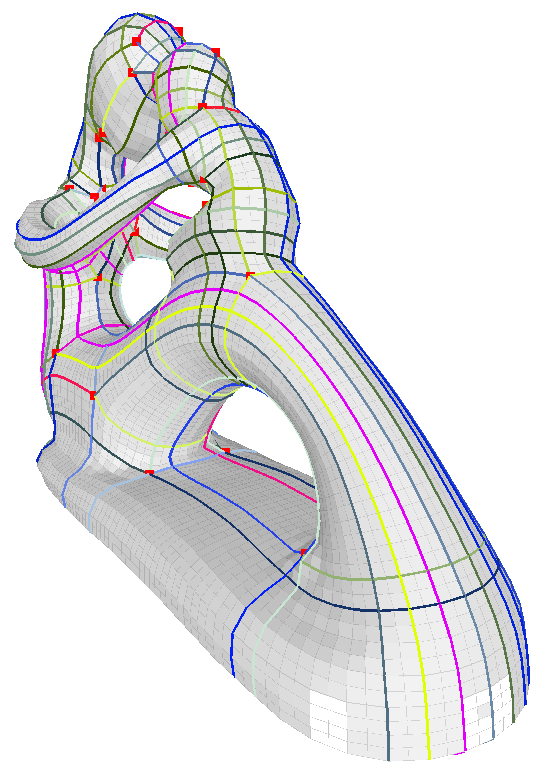 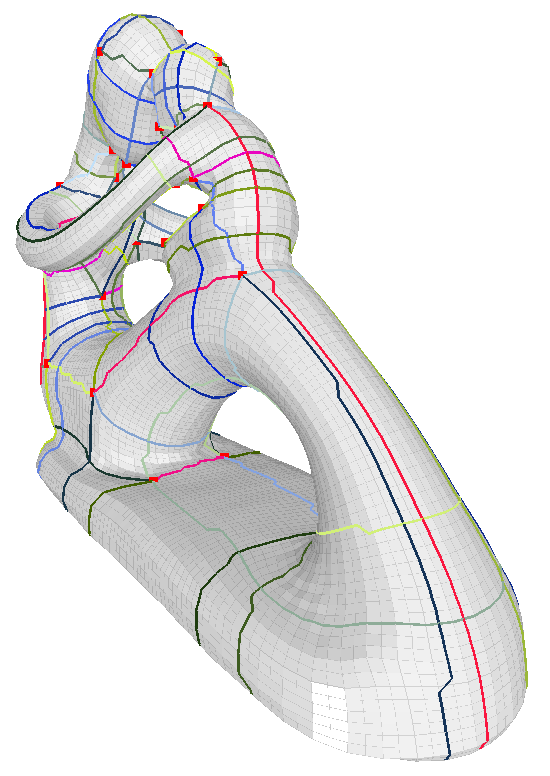 2271
526
357
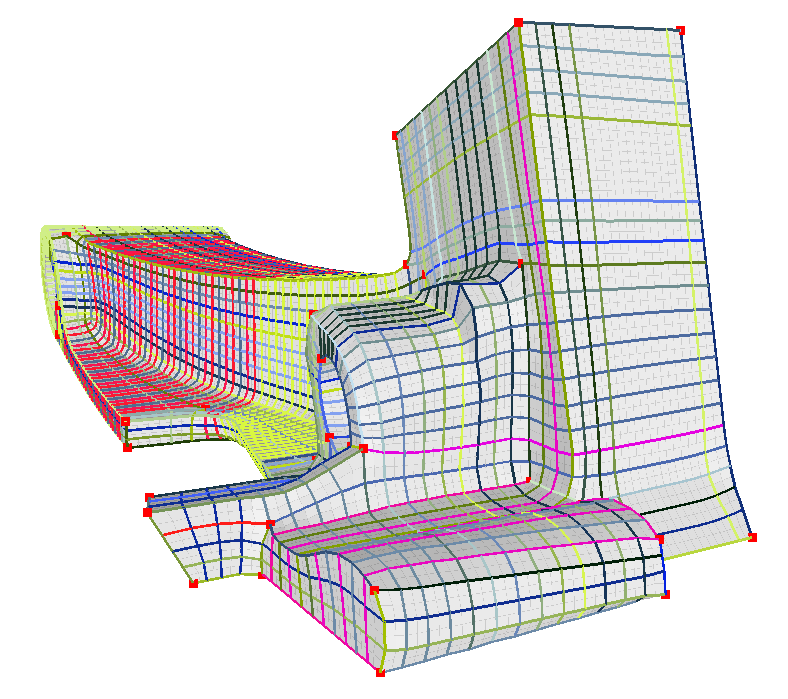 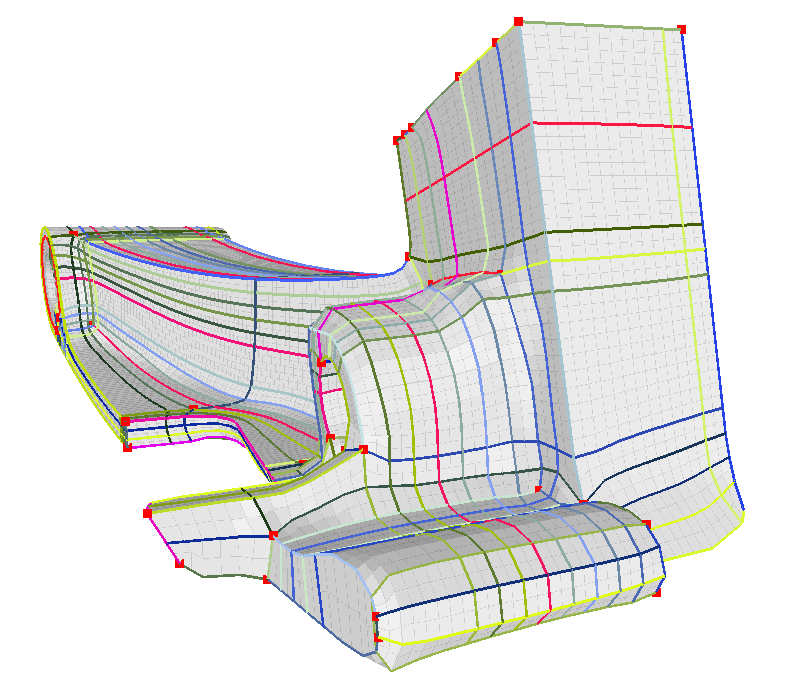 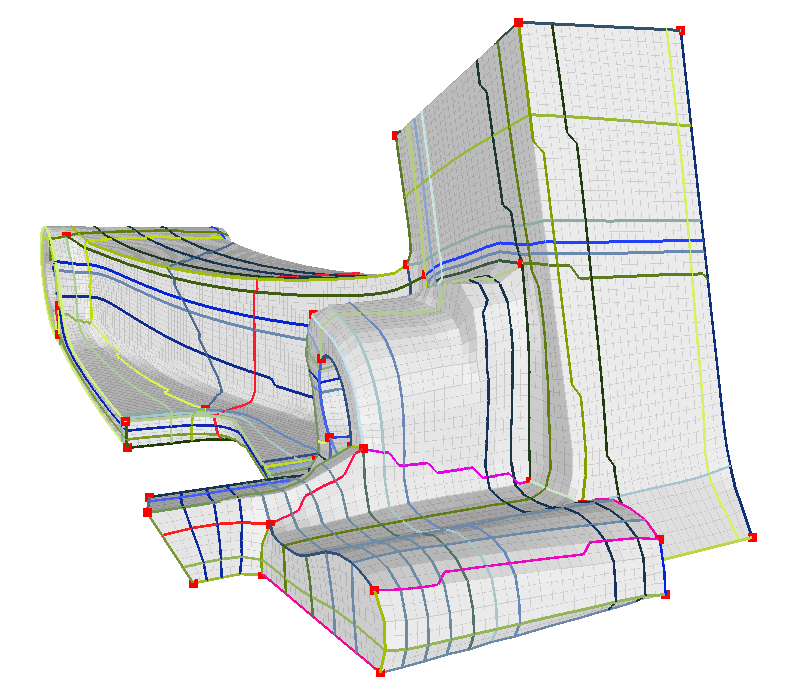 5578
907
89
184
Thanks!
creation
processing
by editing connectivity
via parameterizations
Simplification
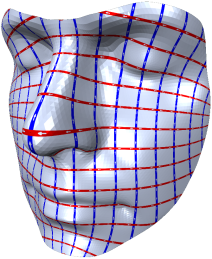 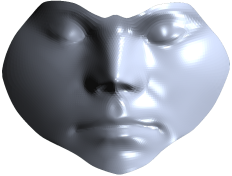 methods
by defining patches
via Voronoi diagrams
Geometric Optimization
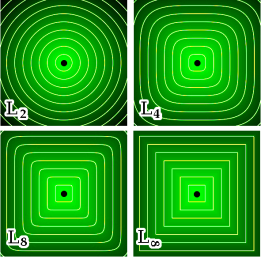 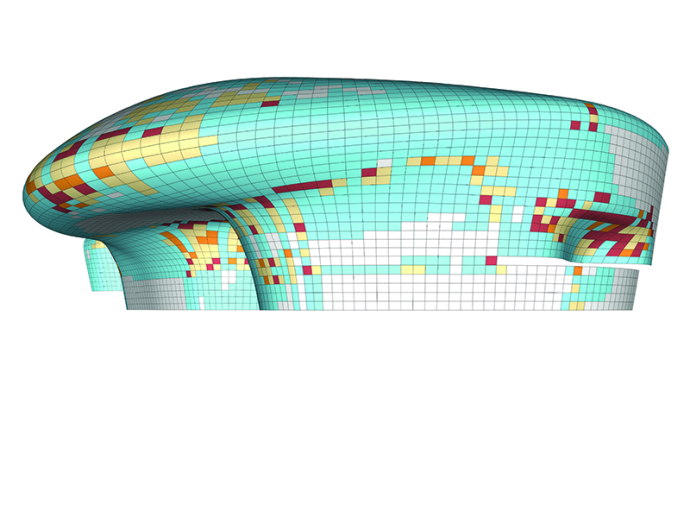 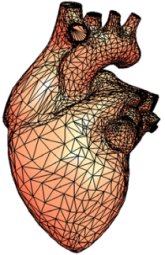 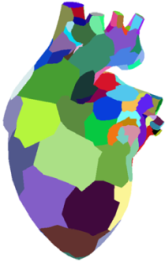 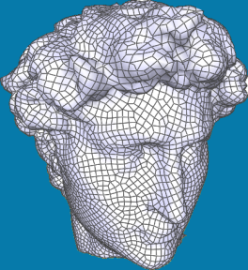 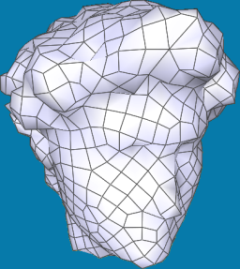 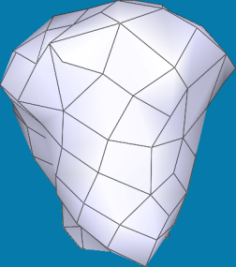 Field alignment
adding
Anisotropy
start from other
representations
Connectivity Optimization
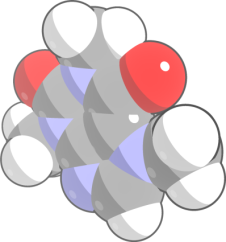 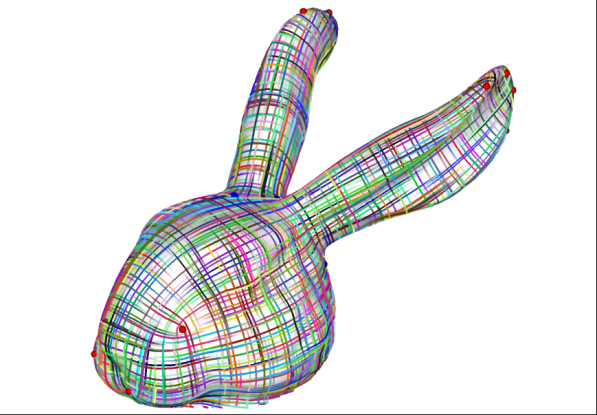 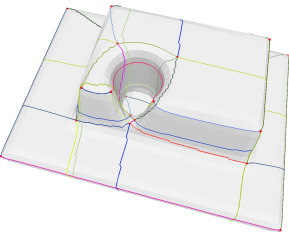 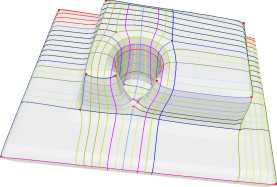 vs
issues
185
Comments? Questions?
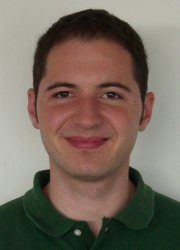 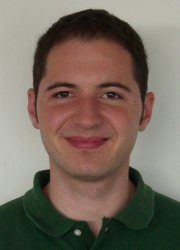 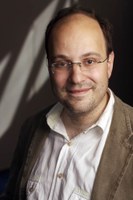 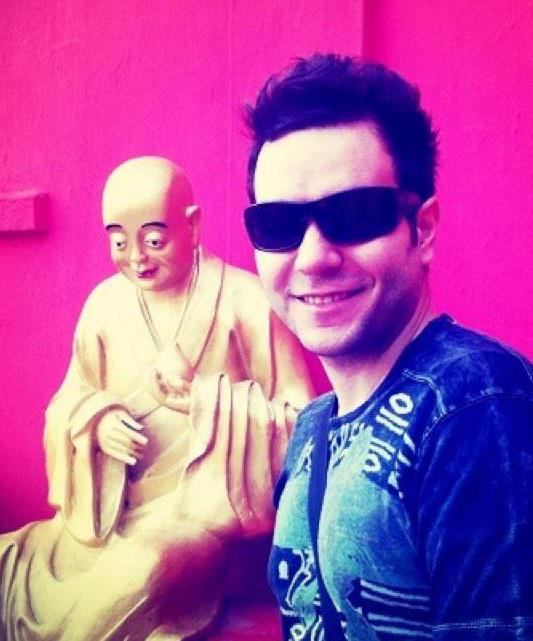 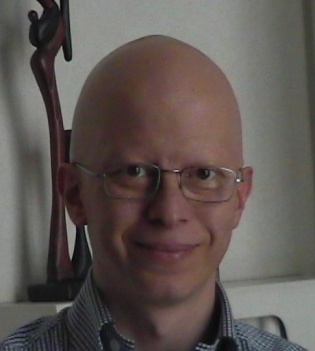 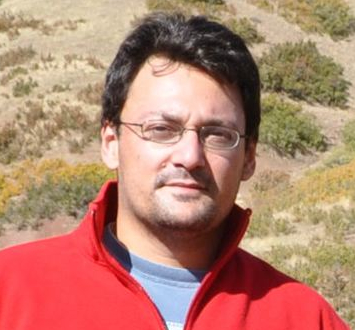 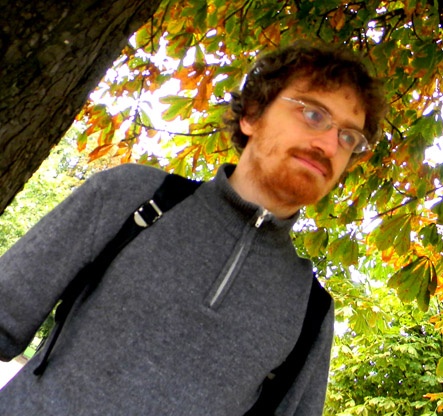 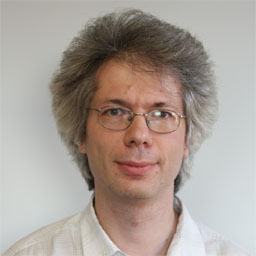 Denis Zorin
                        New York University


                    Marco Tarini
                    University of Insubria 
                    National Research Council 
                 
                 Claudio Silva
                 Polytechnic Institute of NYU 
                 New York University

             Enrico Puppo
             University of Genova


         Nico Pietroni
         National Research Council


     Bruno Lévy
     ALICE / INRIA


 David Bommes
 RWTH Aachen University
186